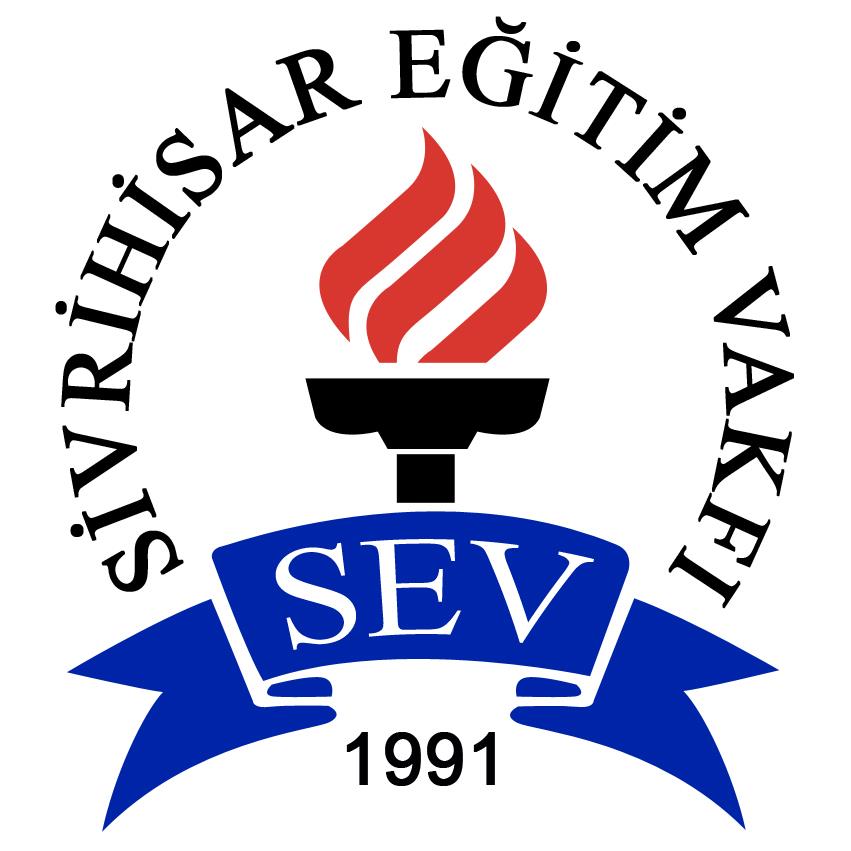 2021 YILI FAALİYET RAPORU
ACI KAYIPLARIMIZ
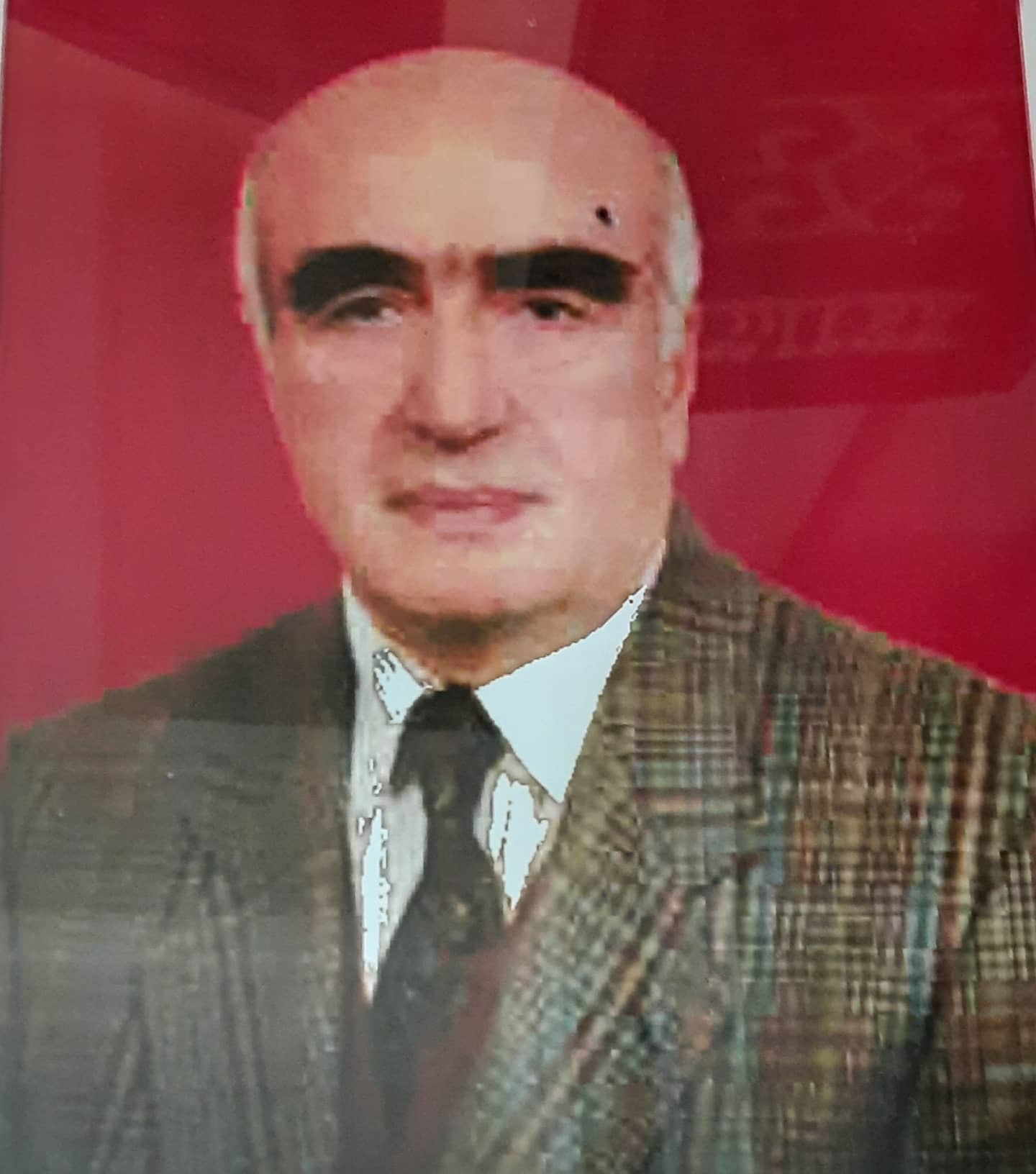 YAVUZ BESLER13.03.1936 / 04.01.2021
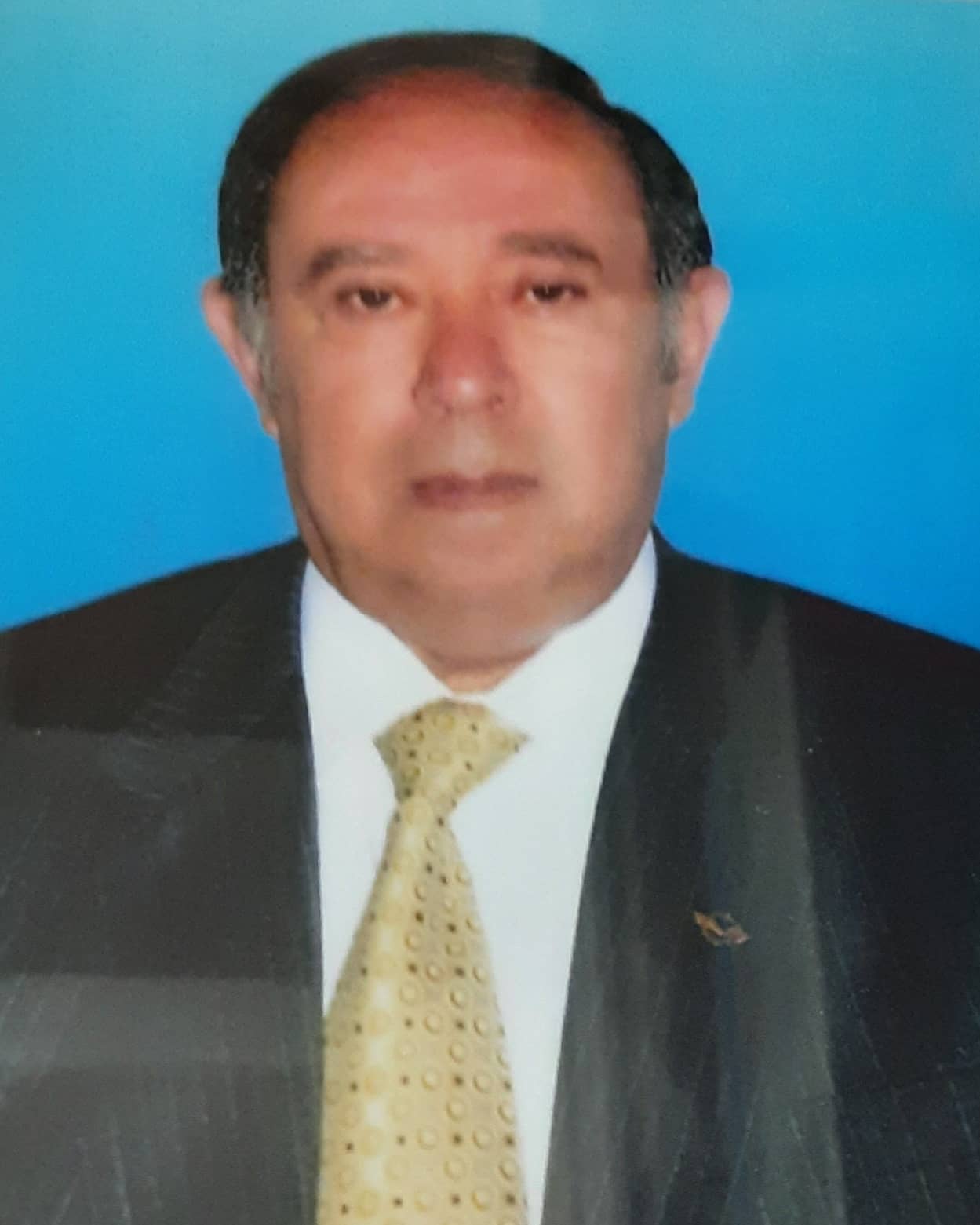 NACİ ŞAKAR10.09.1941 / 13.02.2021
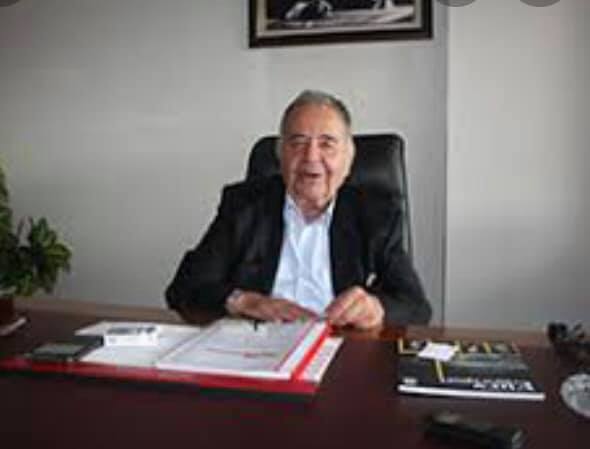 OSMAN KUZUCUOĞLU07.11.2021
ZİYARETLERİMİZ
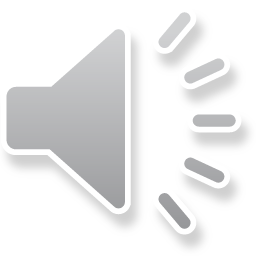 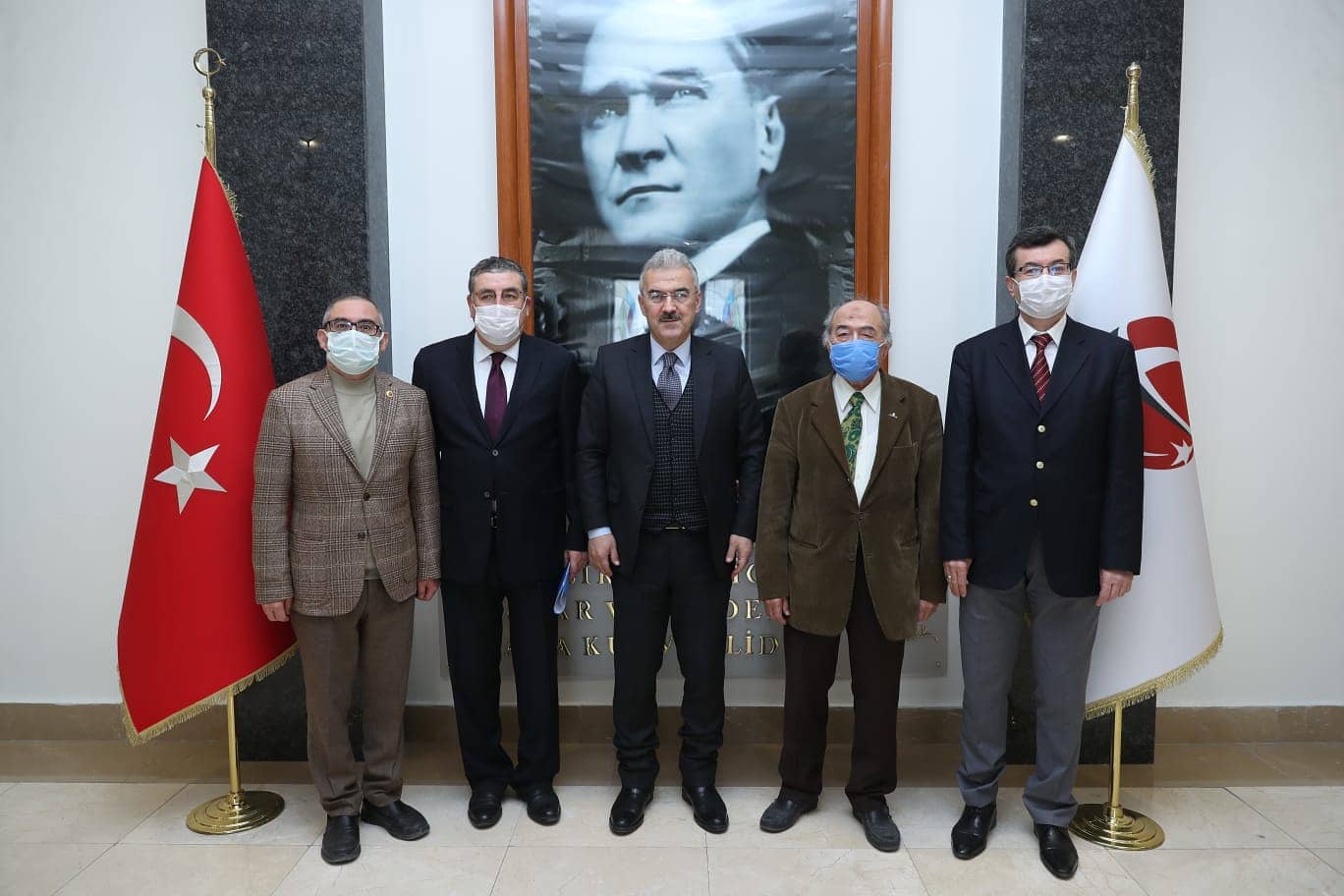 Sn. Erol AyyıldızEskişehir Valisi
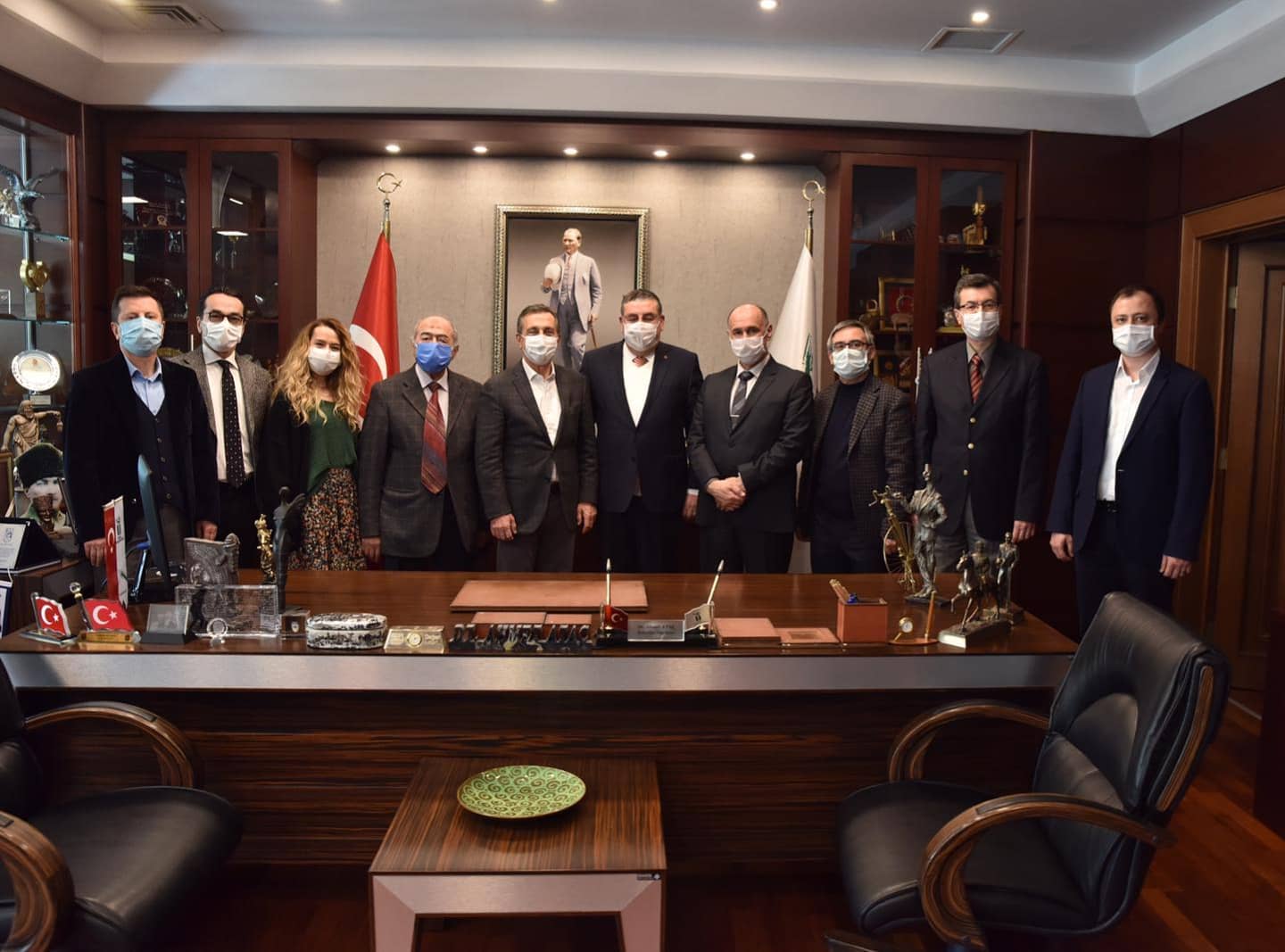 Sayın Ahmet AtaçTepebaşı Belediye Başkanı
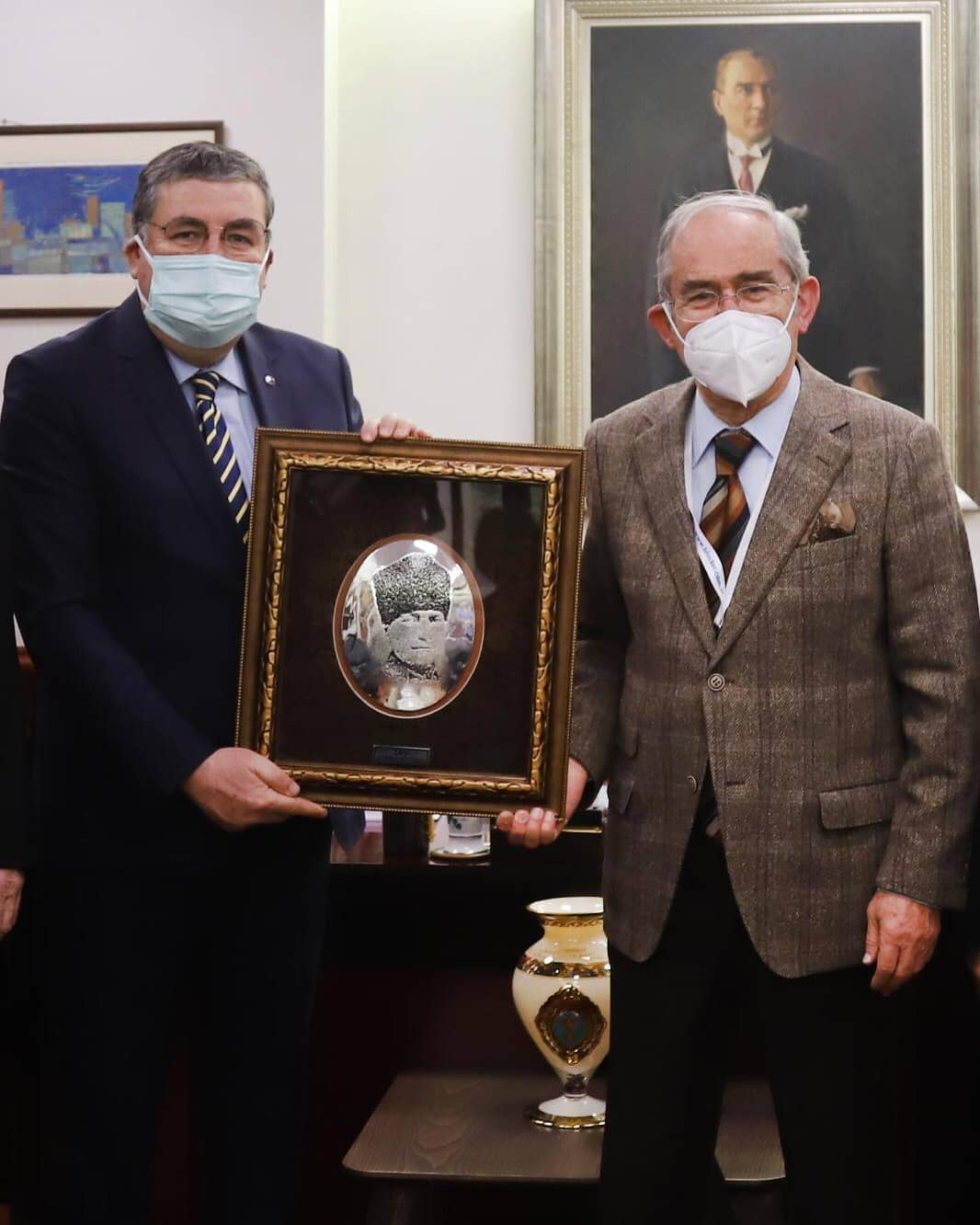 Sn. Yılmaz BüyükerşenEskişehir Büyükşehir Belediye Başkanı
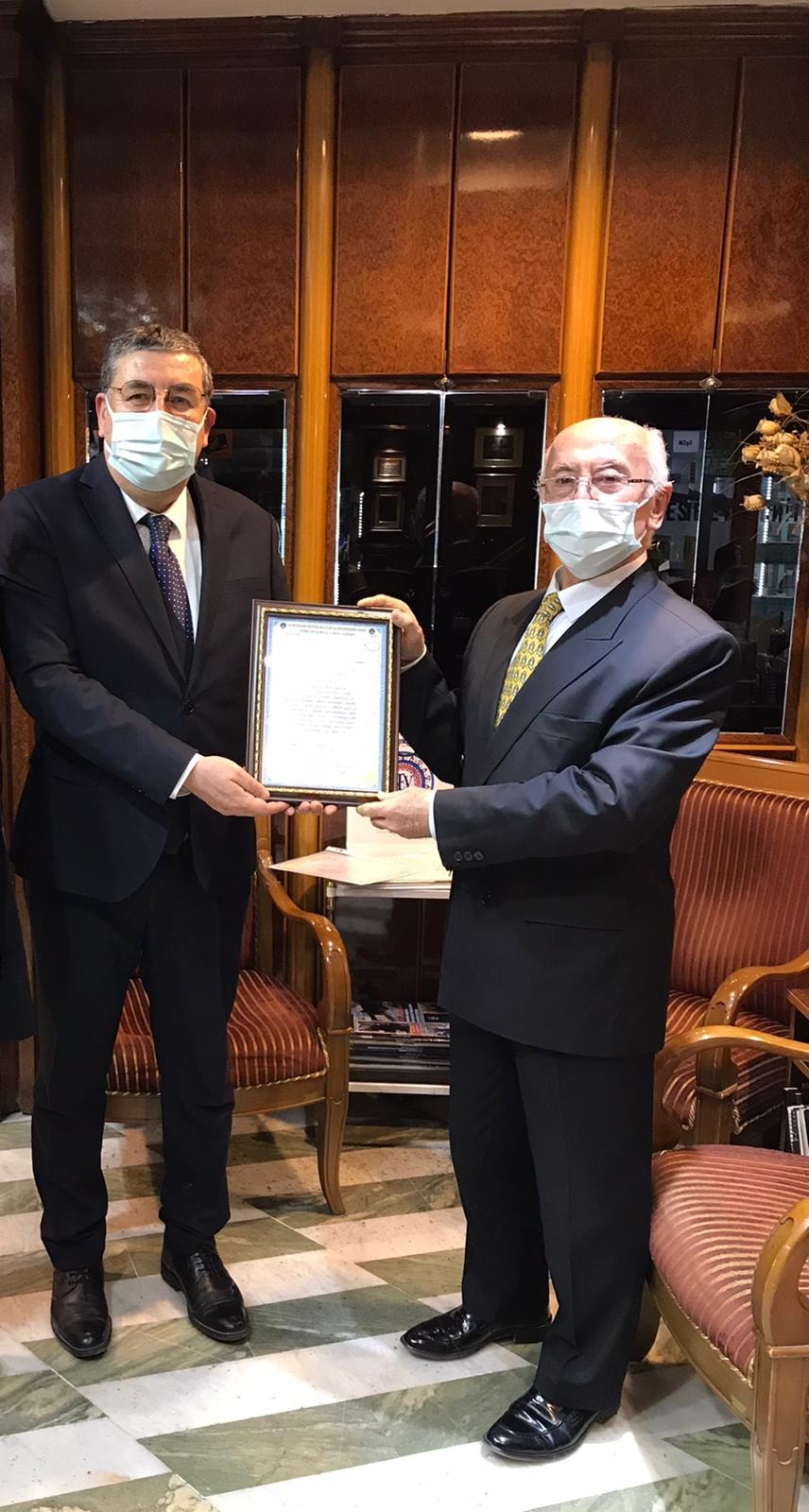 Atila ŞamdanVakfımızın Kurucu Başkanı
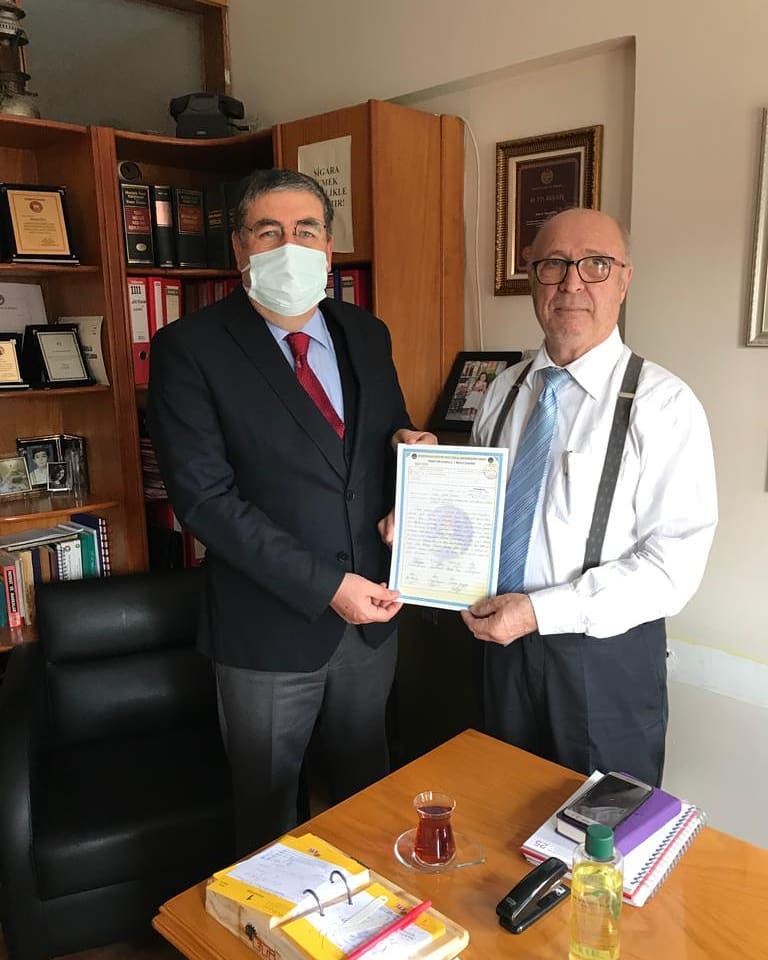 Av. Mehmet İnciVakfımızın eski başkanı
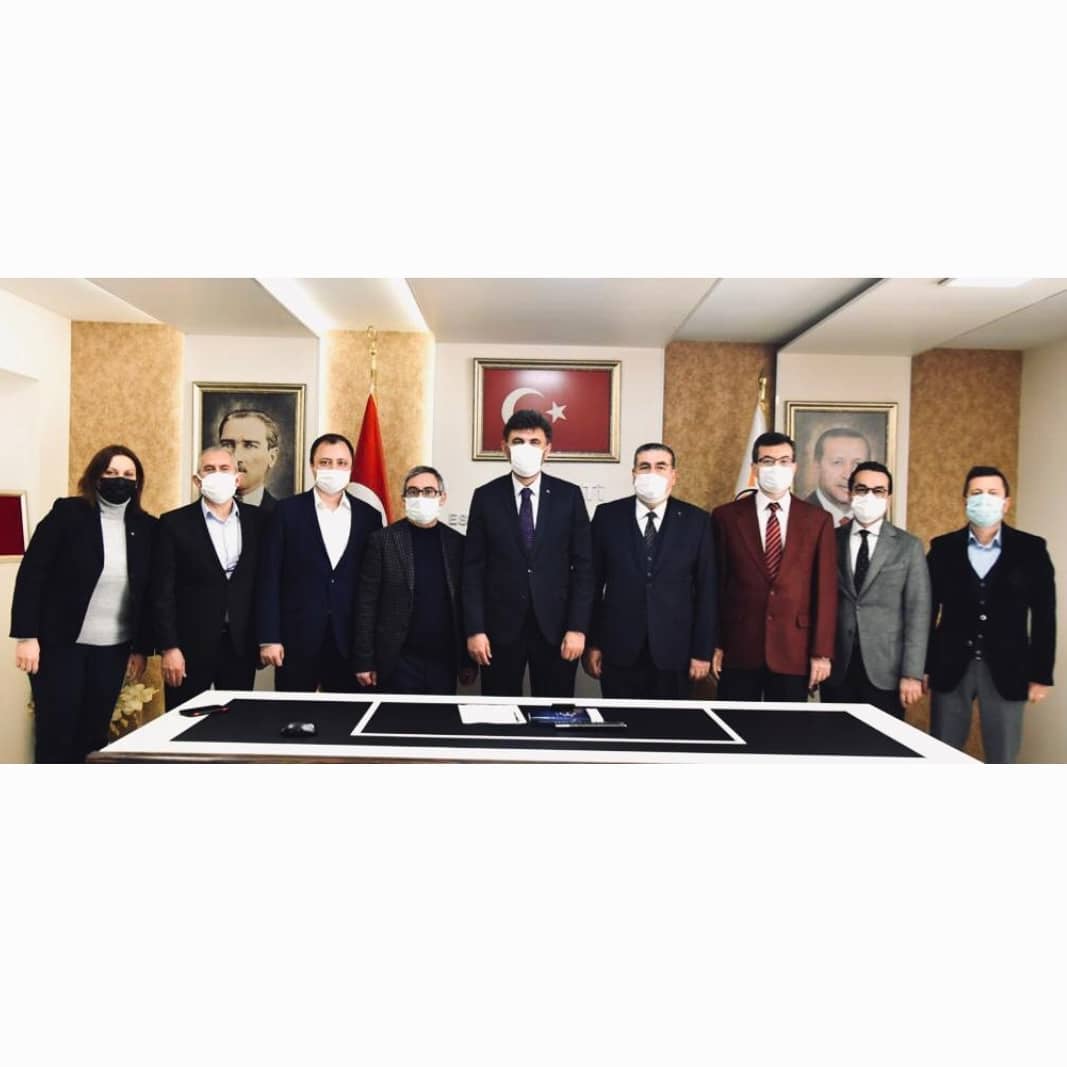 Av. Zihni ÇALIŞKANAk Parti İl Başkanı
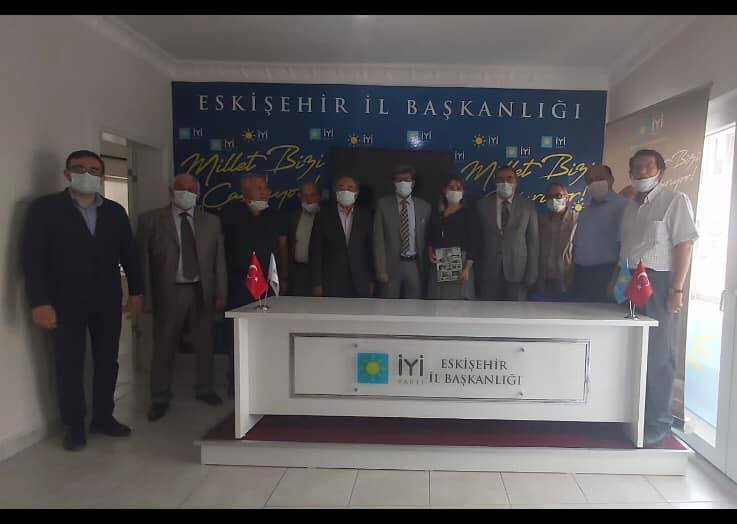 Av.Mehmet Ektaşİyi Parti Başkanı
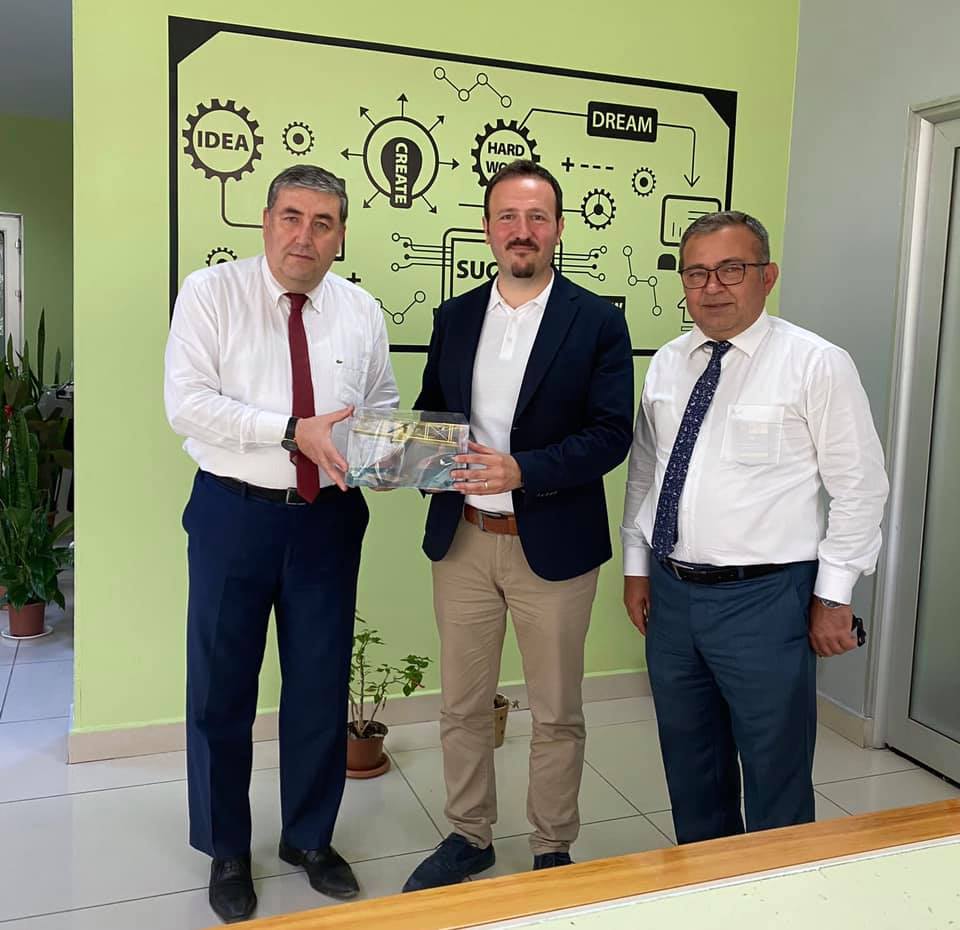 Suat YanlızoğluTepebaşı Belediyesi Başkan Yardımcısı
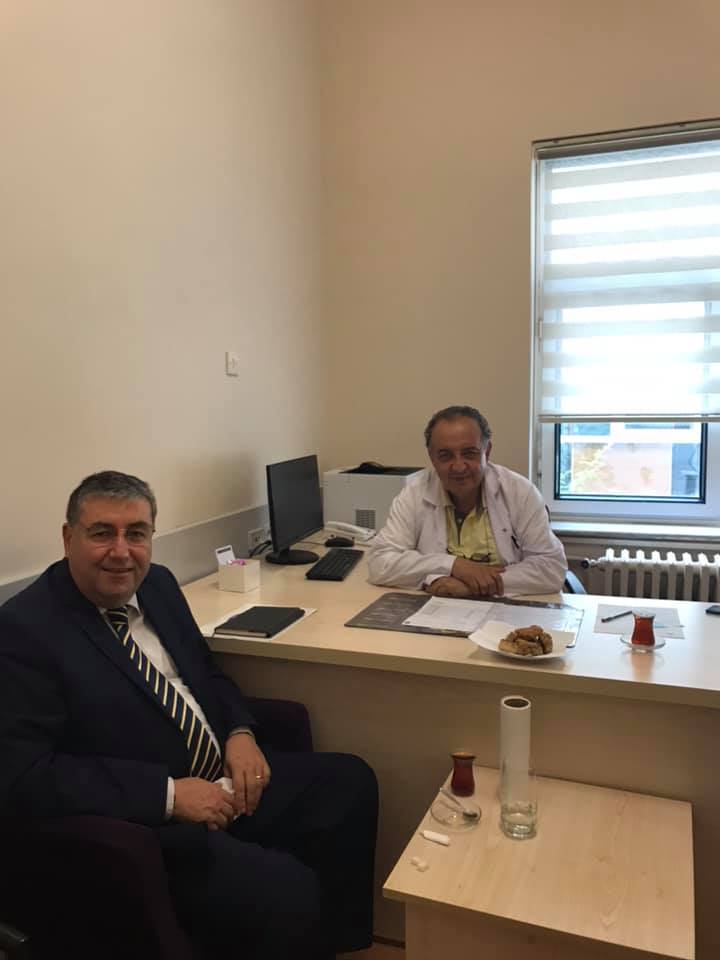 Prof. Dr. İlhami Ünlüoğlu
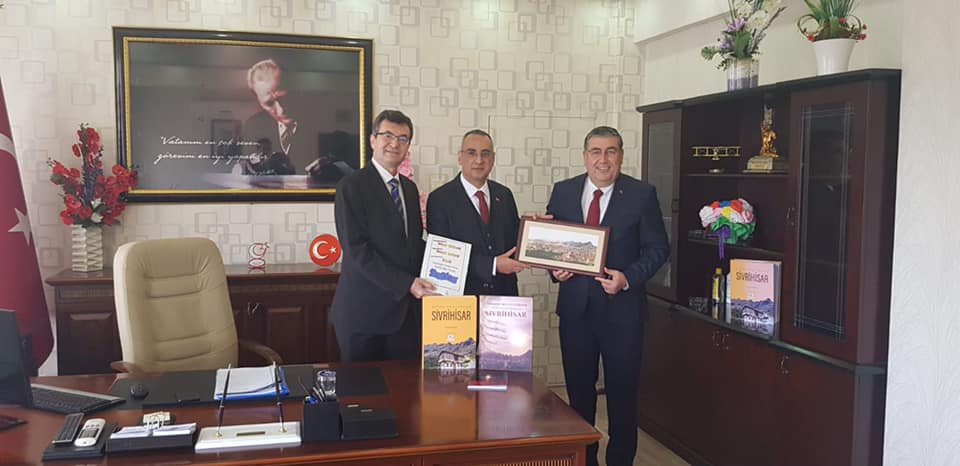 Sn.Alpaslan KılınçSivrihisar Kaymakamı
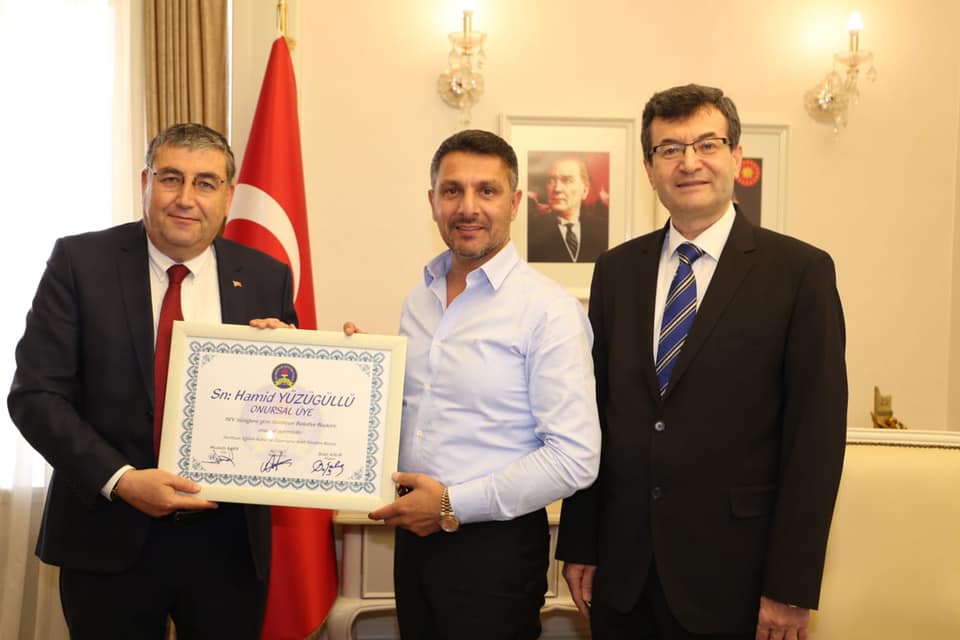 Hamid YüzügüllüSivrihisar Belediye Başkanı
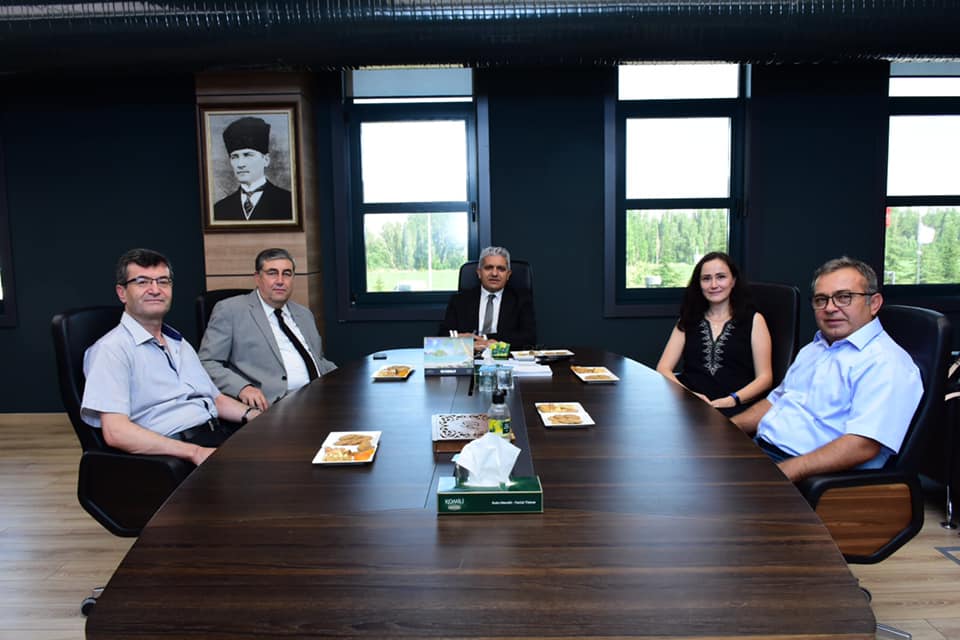 Sn.Nadir Küpeli Eskişehir Organize Sanayi bölgesi yönetim kurulu başkanı
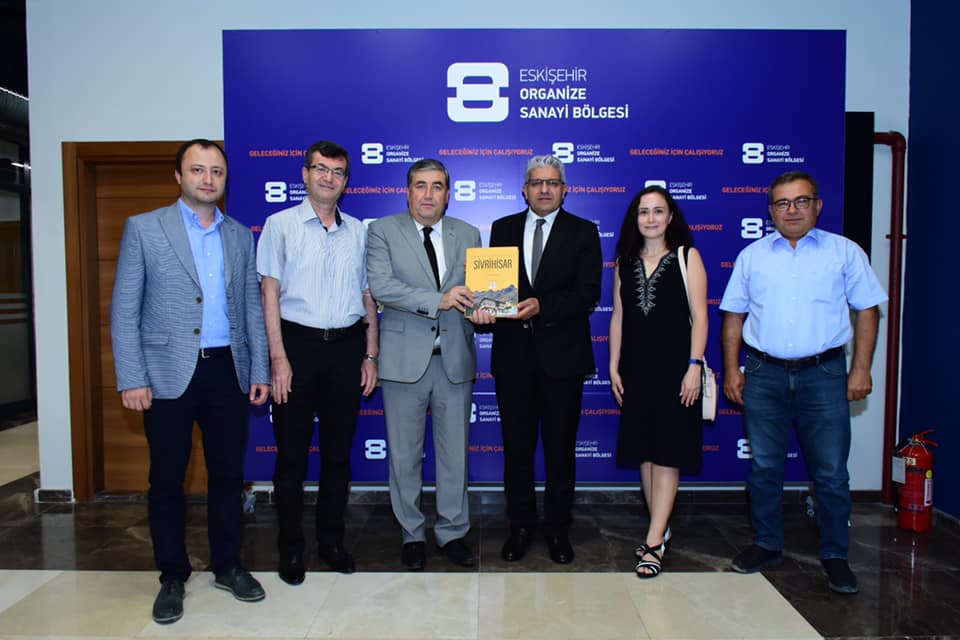 Sn.Nadir Küpeli Eskişehir Organize Sanayi bölgesi yönetim kurulu başkanı
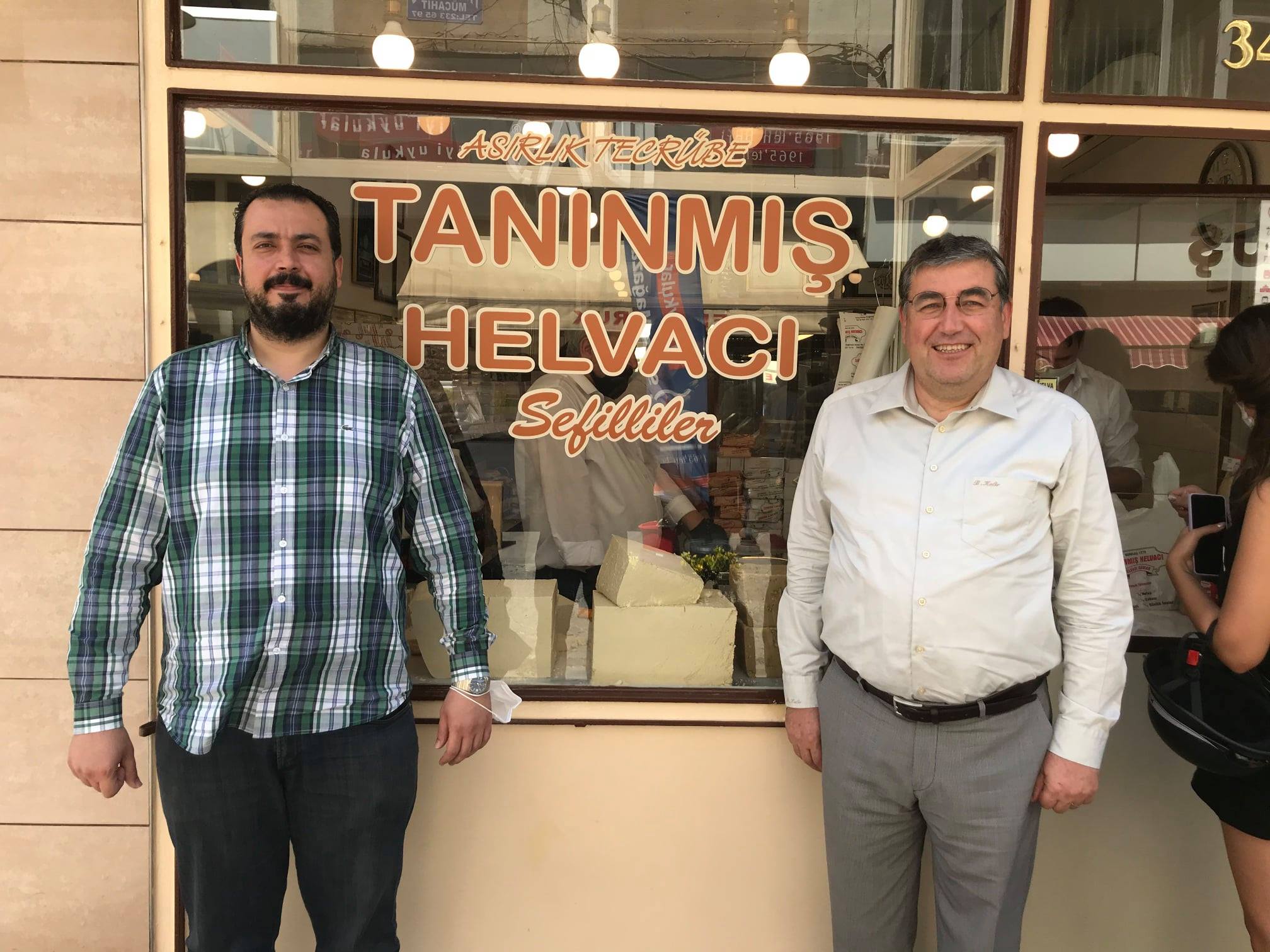 Sn. Özgür Canbulat
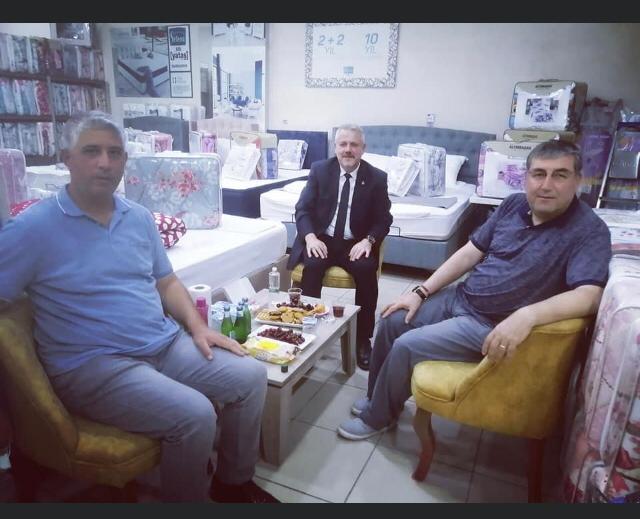 Sn. Hüsrev Destici
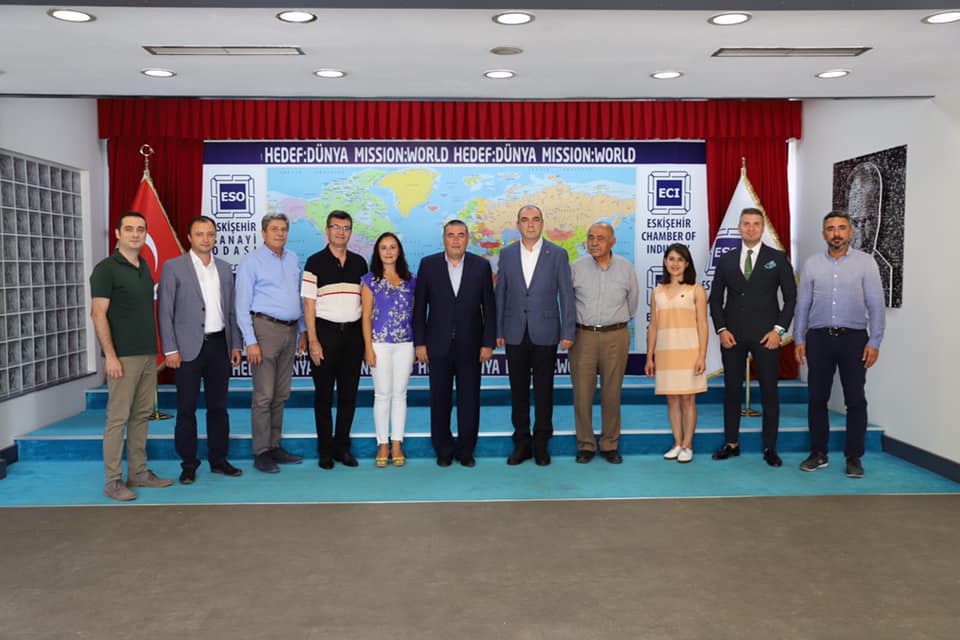 Sn.Celalettin KesikbaşEskişehir Sanayi Odası Başkanı
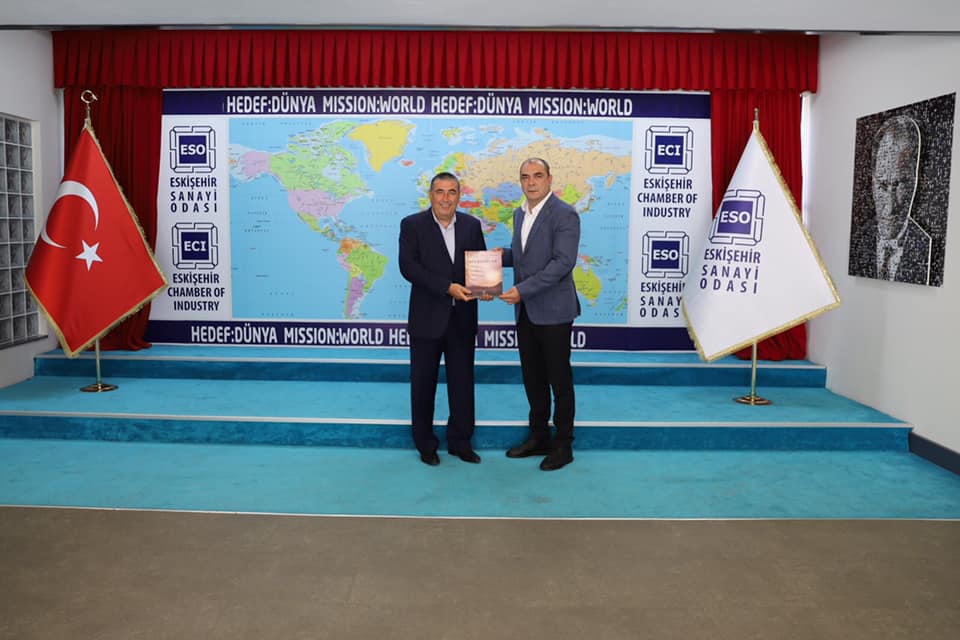 Sn.Celalettin KesikbaşEskişehir Sanayi Odası Başkanı
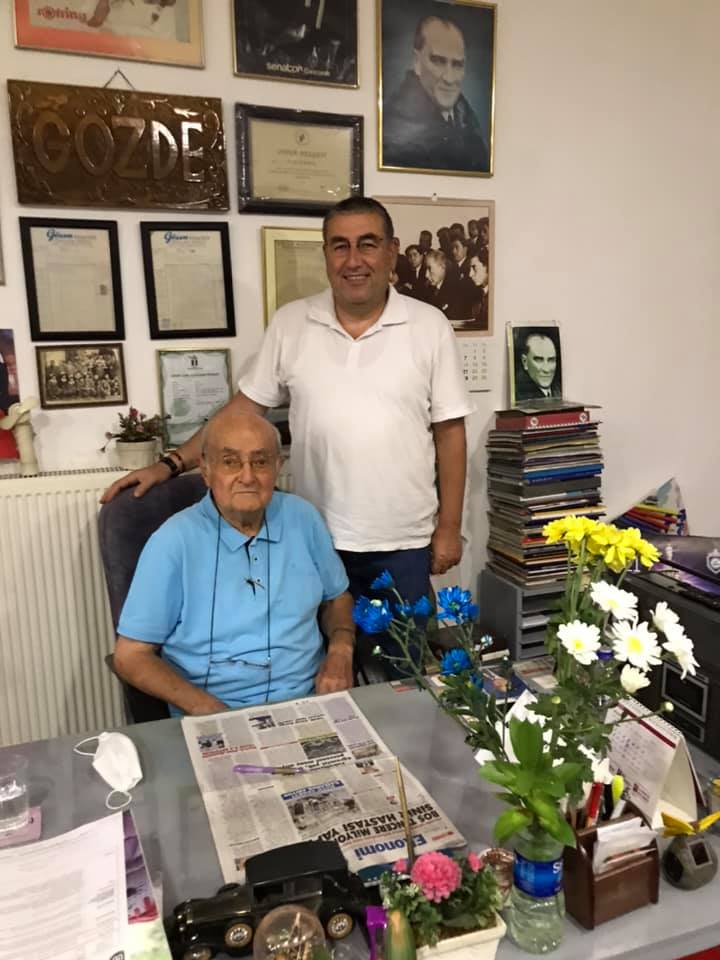 Sn. Talat Kırkız
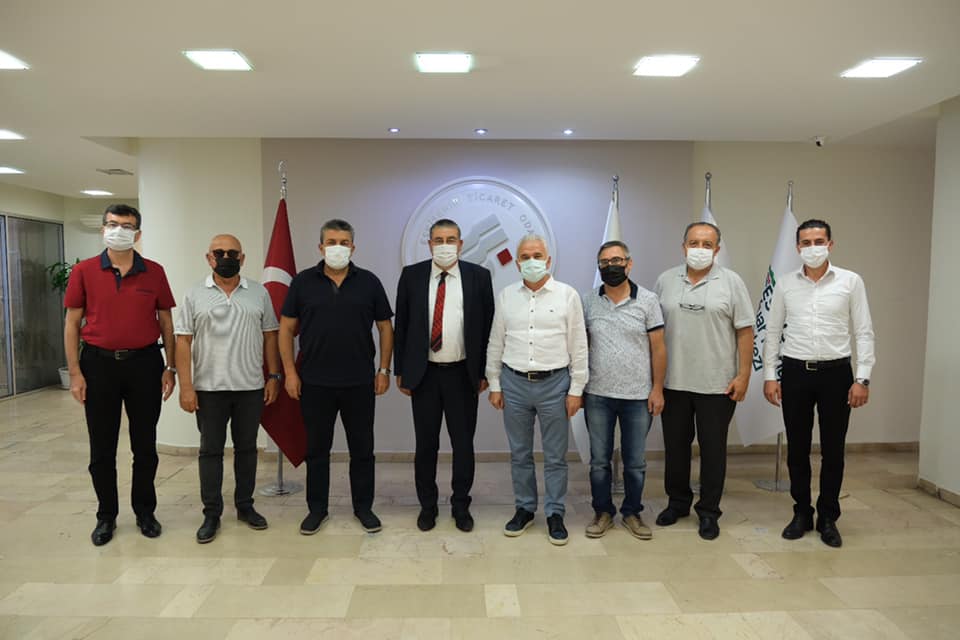 Sn.Metin GülerEskişehir Ticaret Odası başkanı
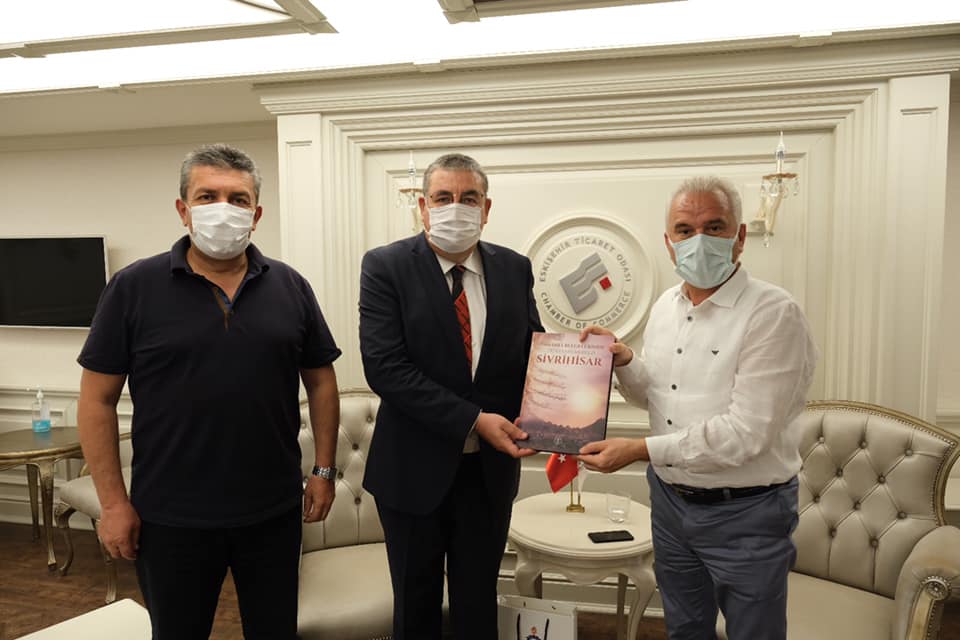 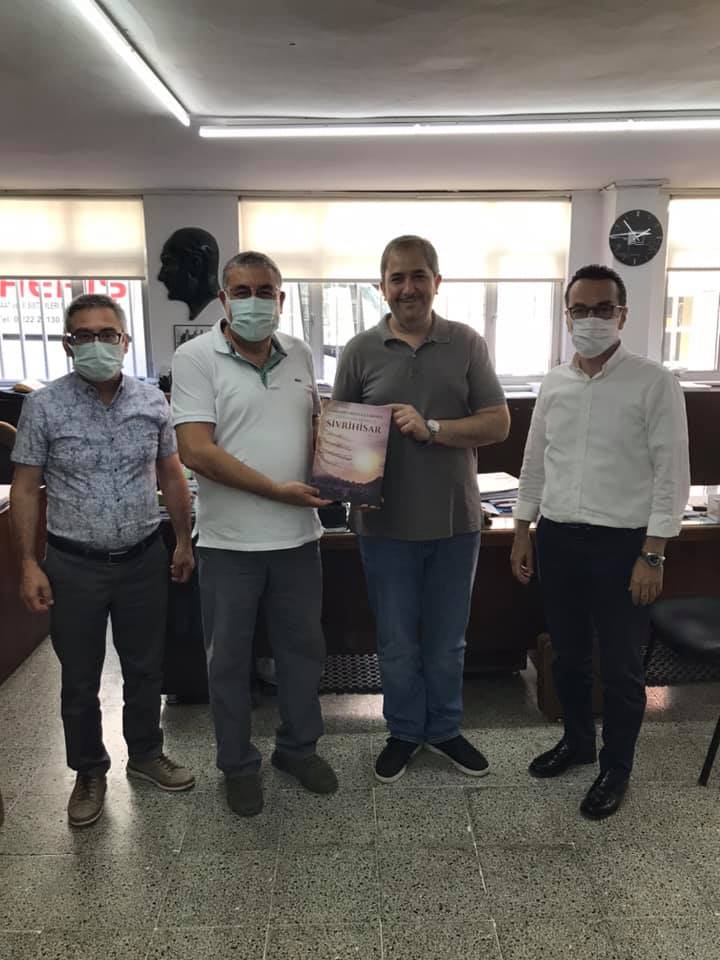 Sn.Hasan Biçerli
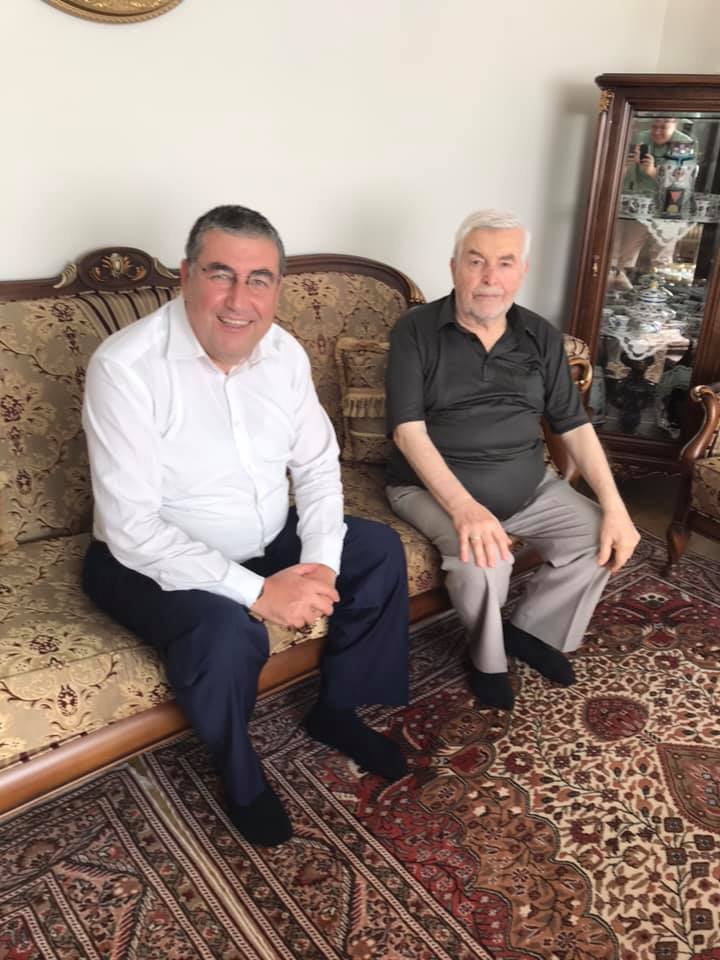 Sn. Orhan Keskin
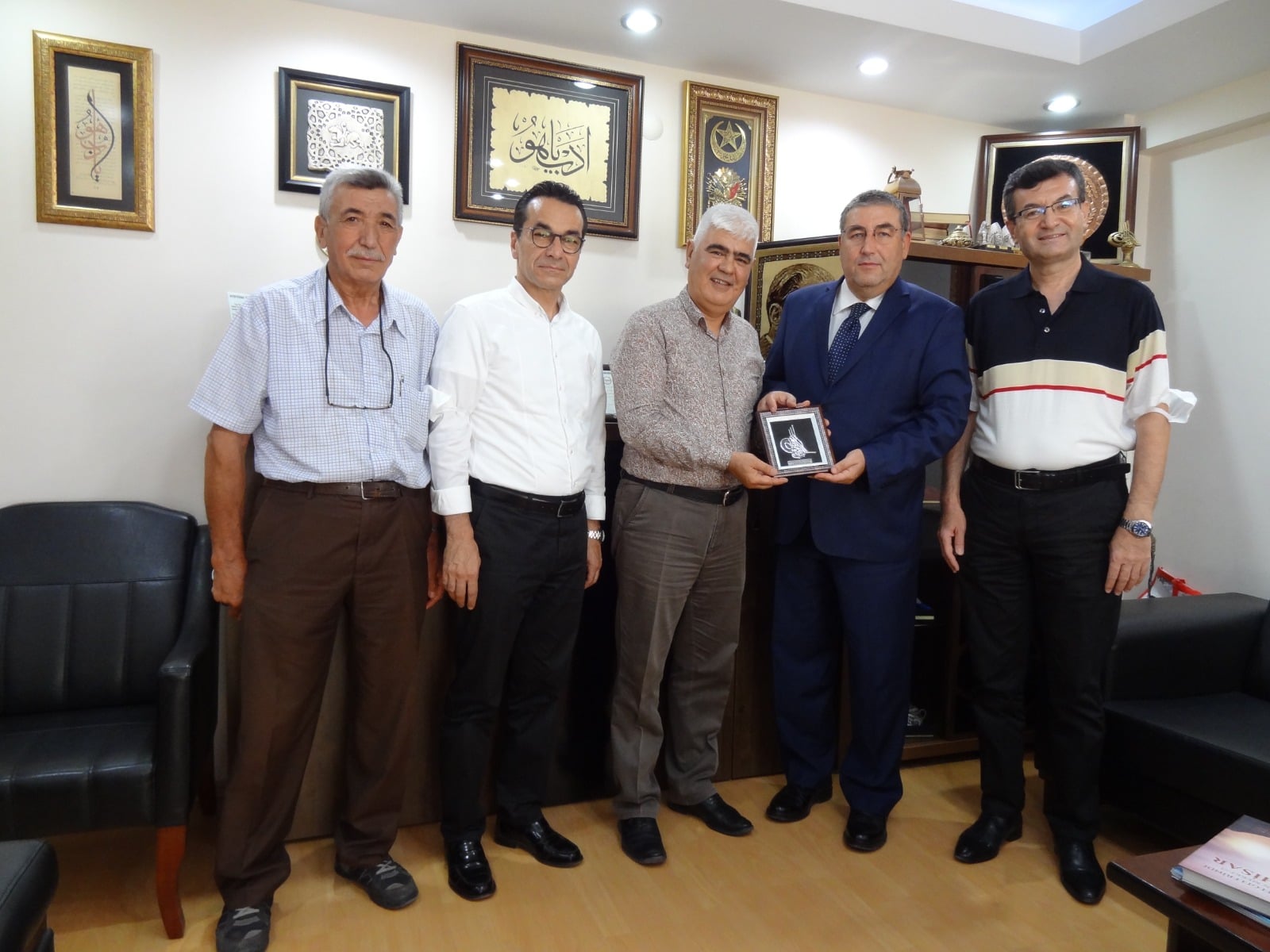 Sn. Ali Sefa ŞenEskişehir Tuhafiyeciler Odası Başkanı
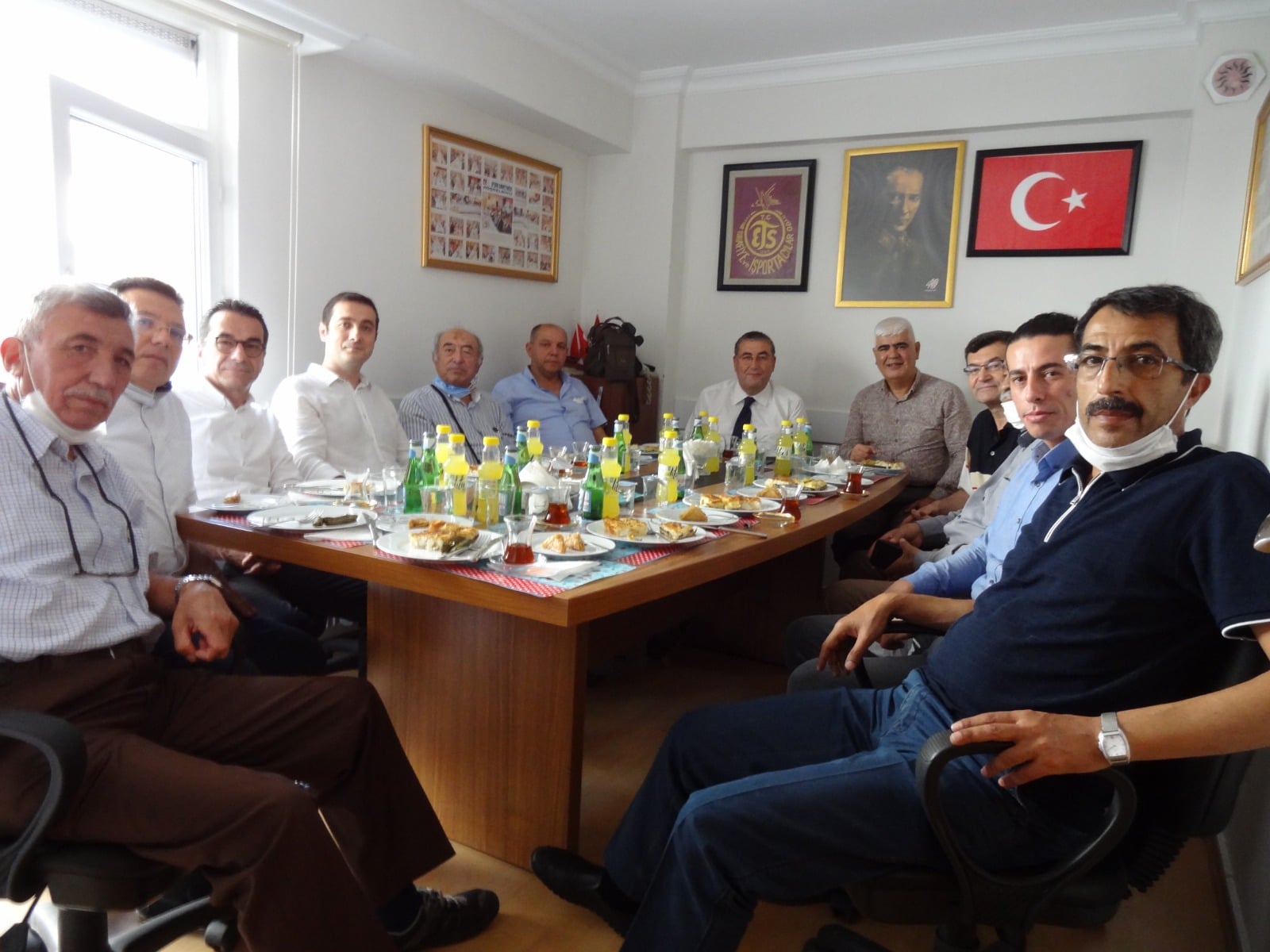 Sn. Ali Sefa ŞenEskişehir Tuhafiyeciler Odası Başkanı
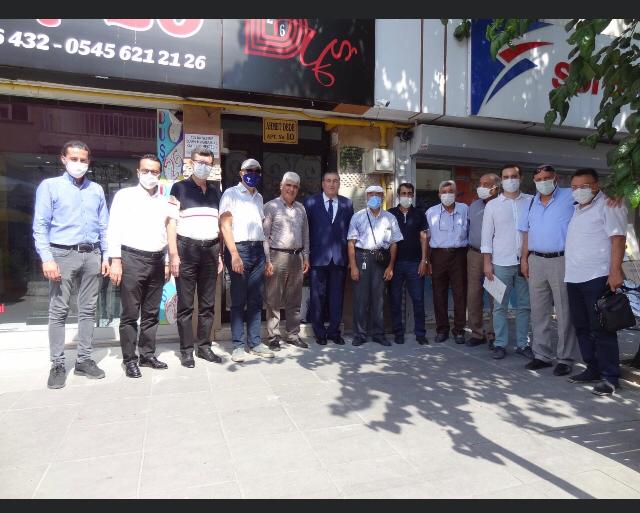 Sn. Ali Sefa Şen’i ziyarette bulunduk
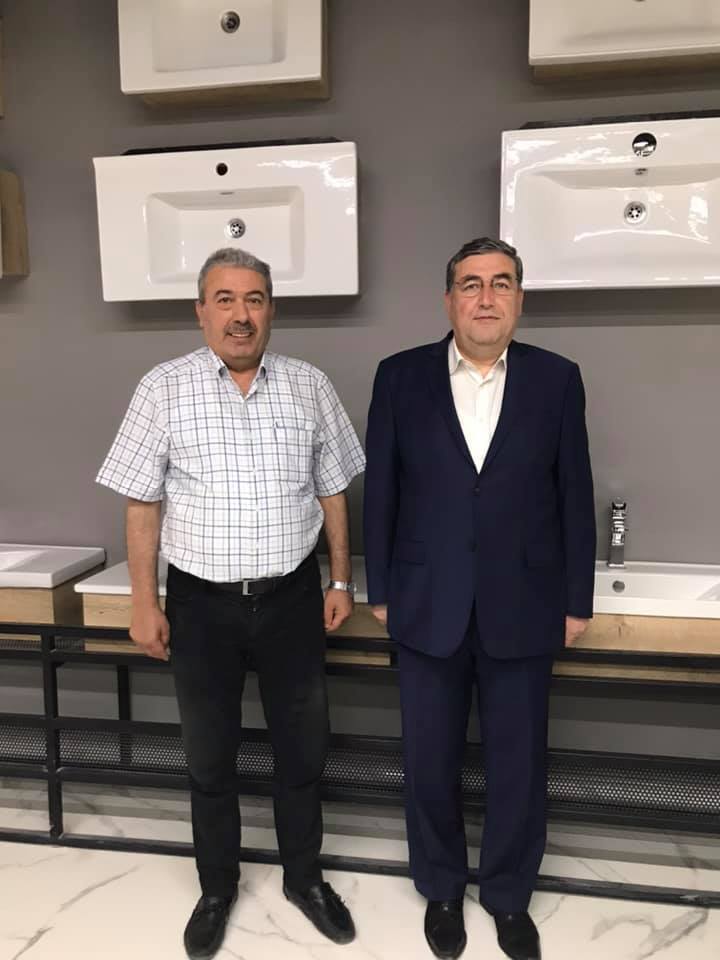 Sn. Atila Ayva
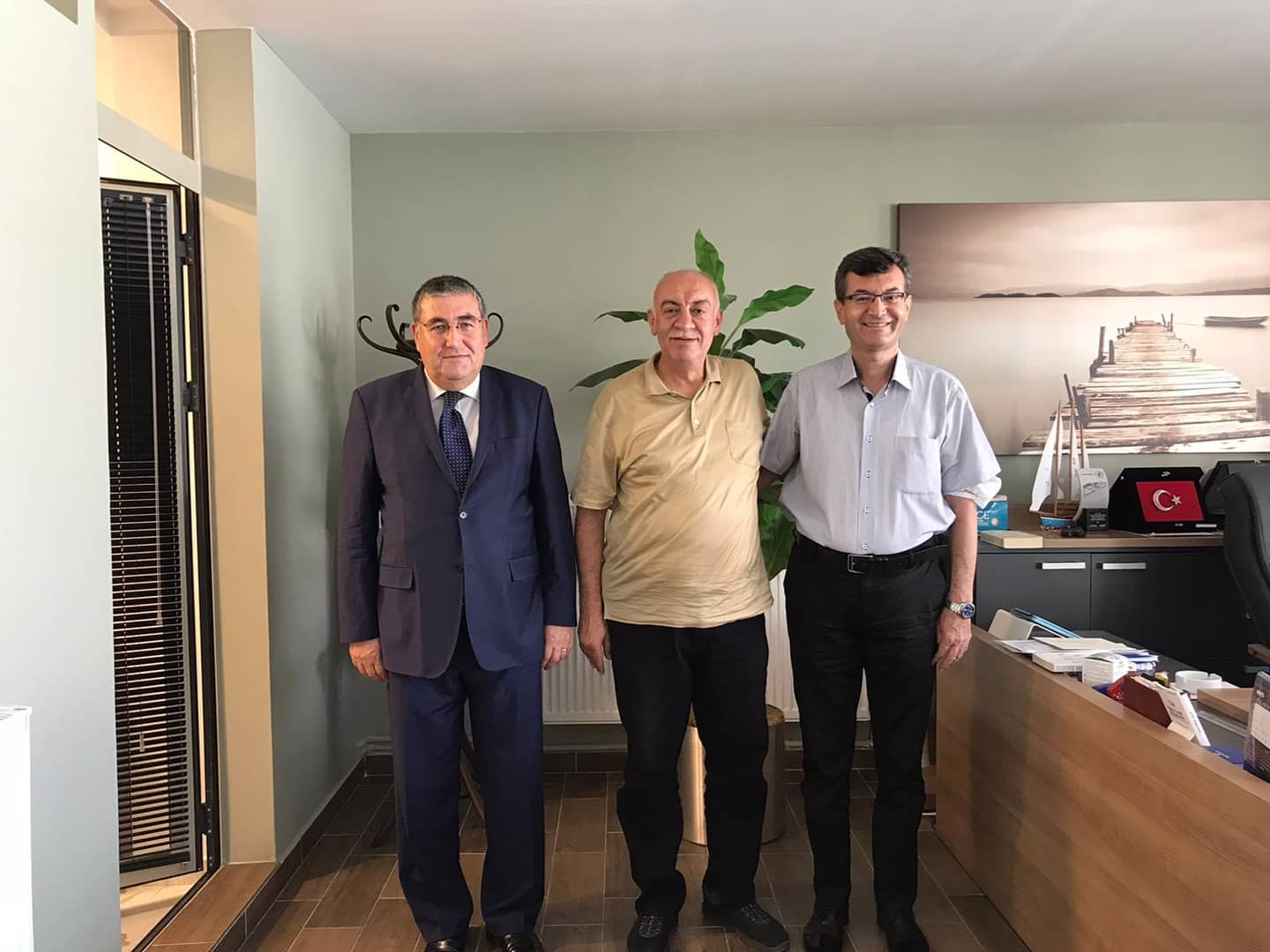 Sn. Fatih Keskin
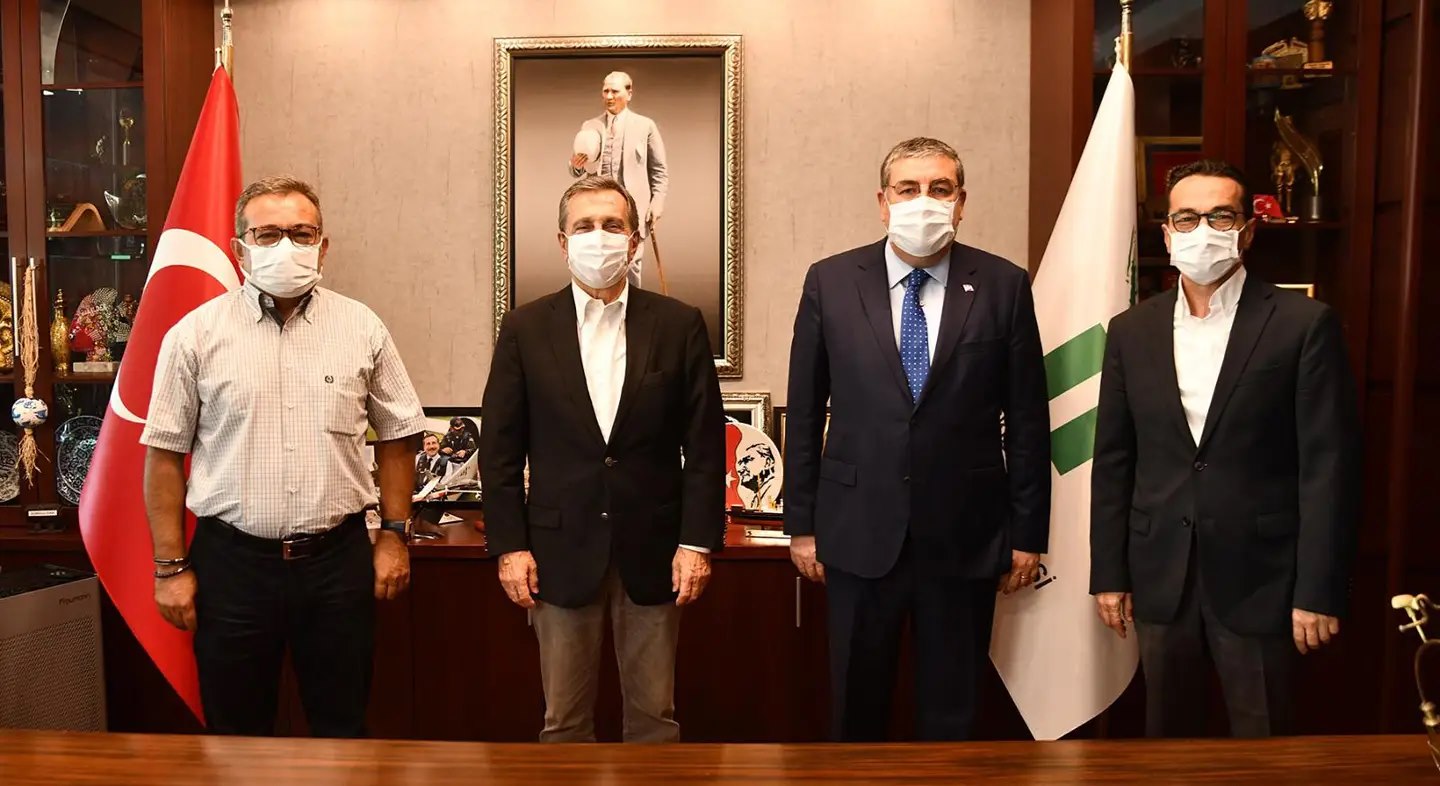 Sayın Ahmet AtaçTepebaşı Belediye Başkanı
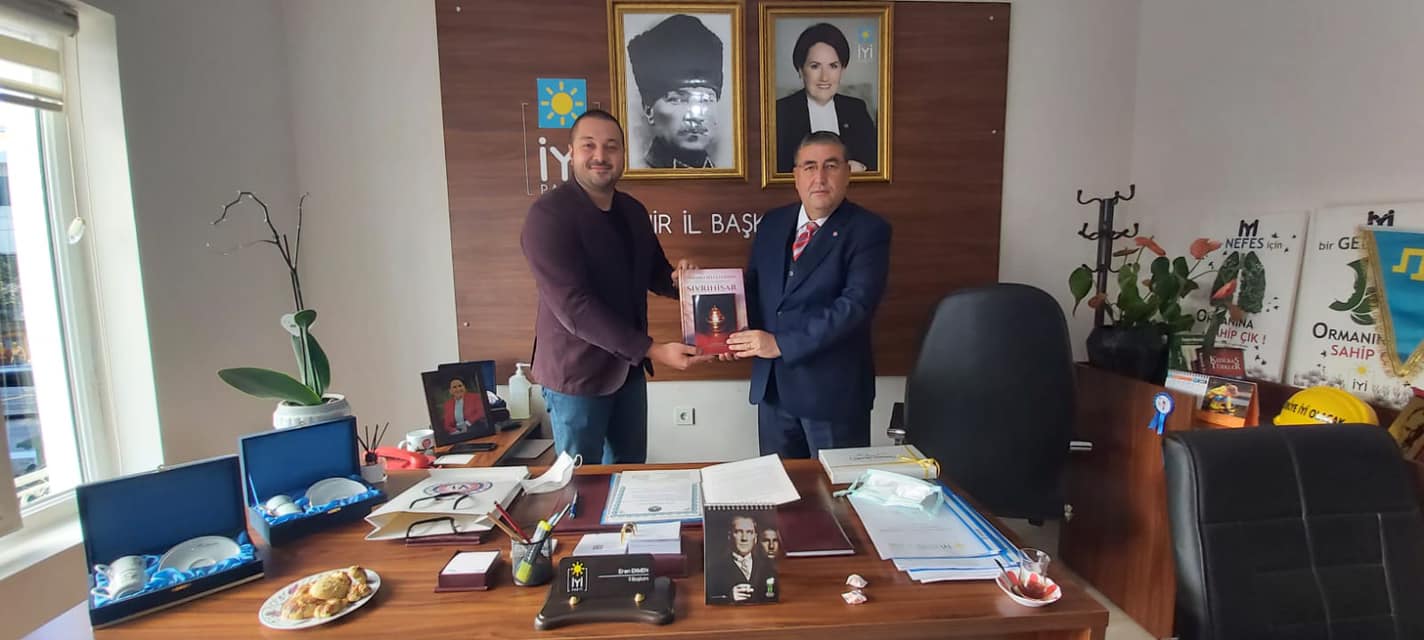 Sn.Eren EkmenİYİ Parti Eskişehir il başkanı
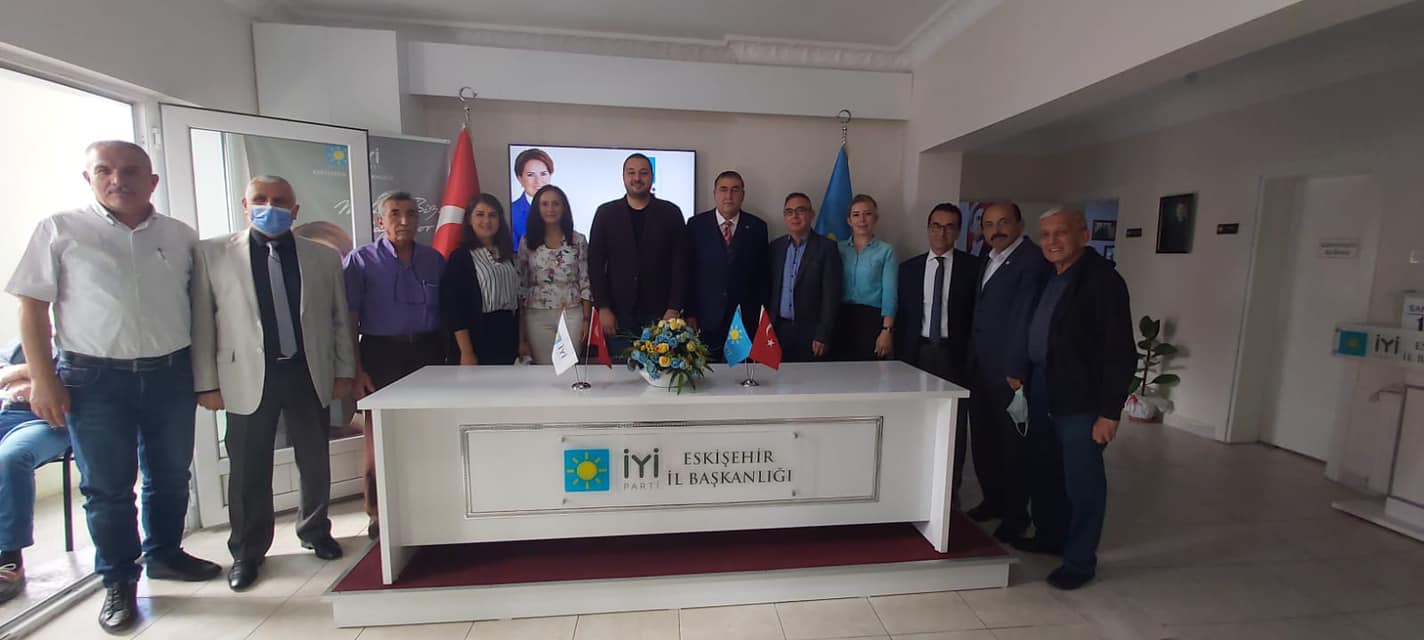 İYİ Parti Eskişehir il başkanı ve yönetim kurulu
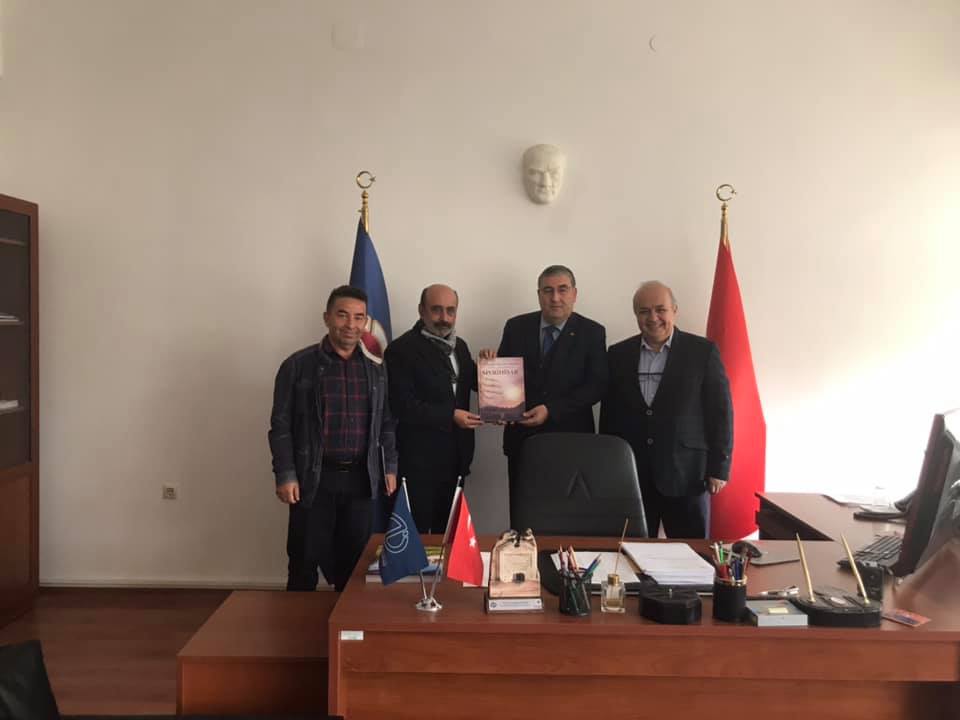 Prof Dr.Erol AltınsapanAnadolu Üniversitesi Fen Edebiyat Fakültesi Dekanı
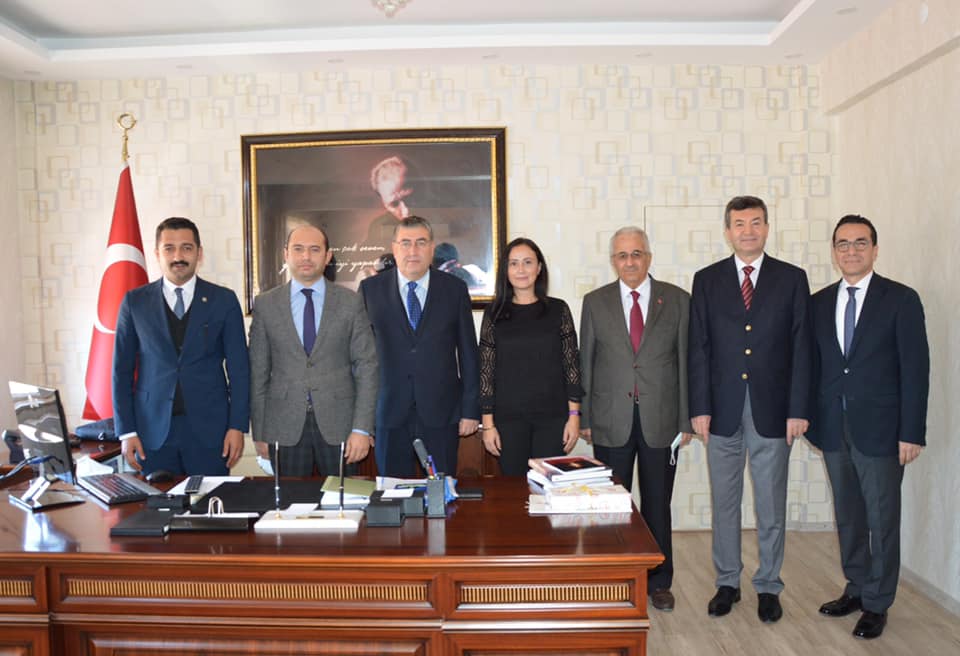 Sn. Hüseyin SayınSivrihisar Kaymakamı
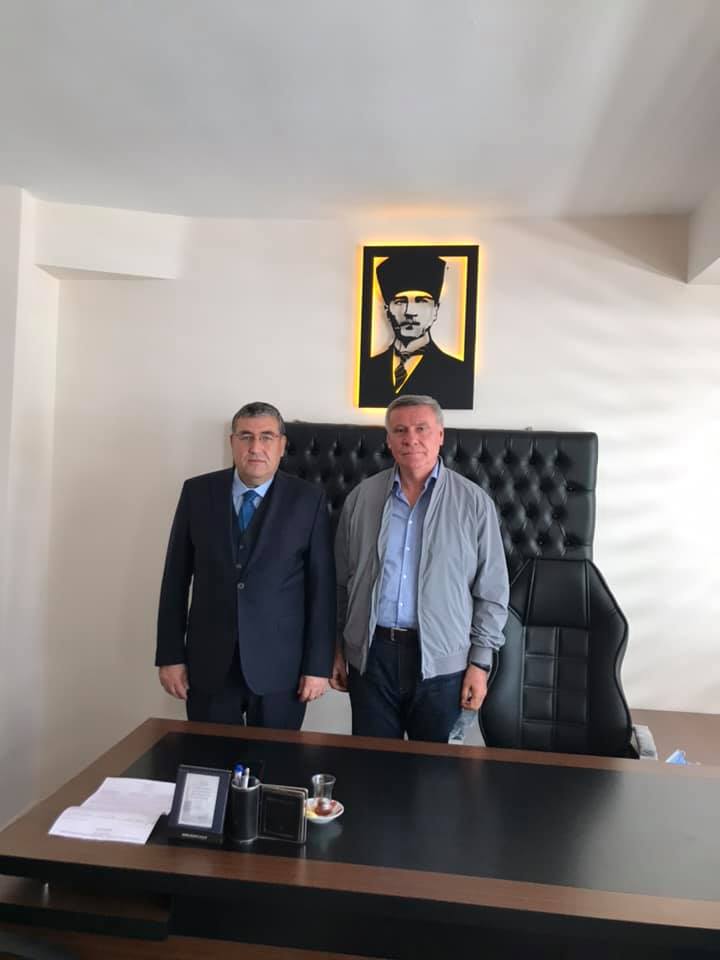 Sivrihisar Sosyal Yardımlaşma ve Dayanışma Derneği BaşkanıSn. İsmail Arslan
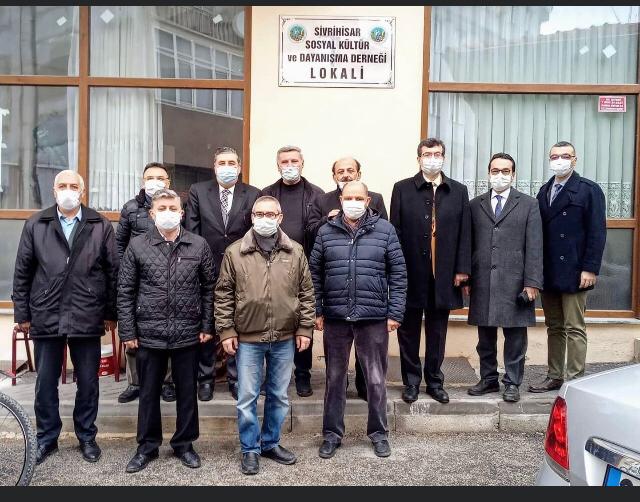 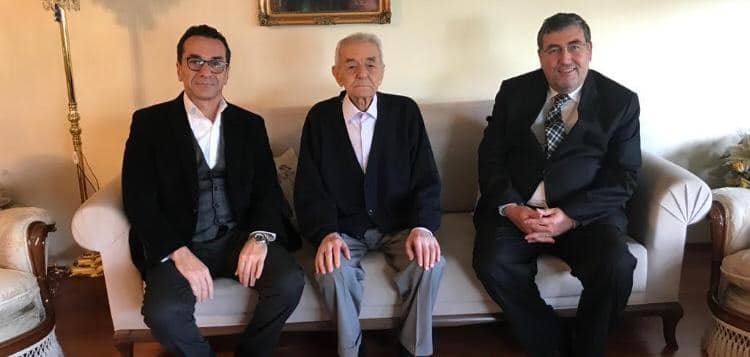 Sn. Muzaffer Demir
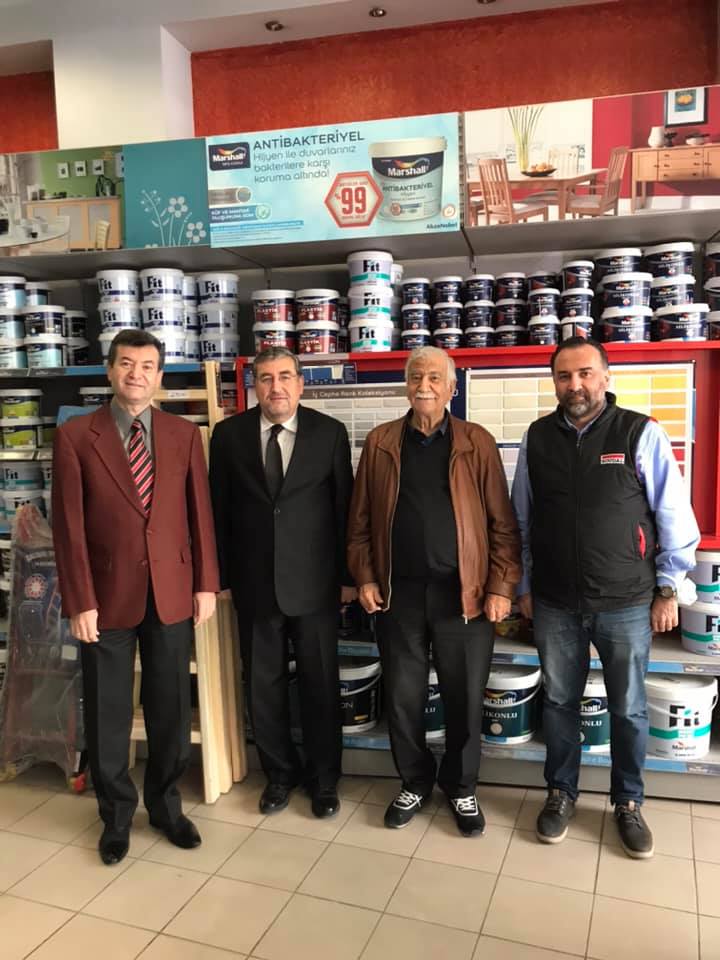 Sn. Gürbüz Kara
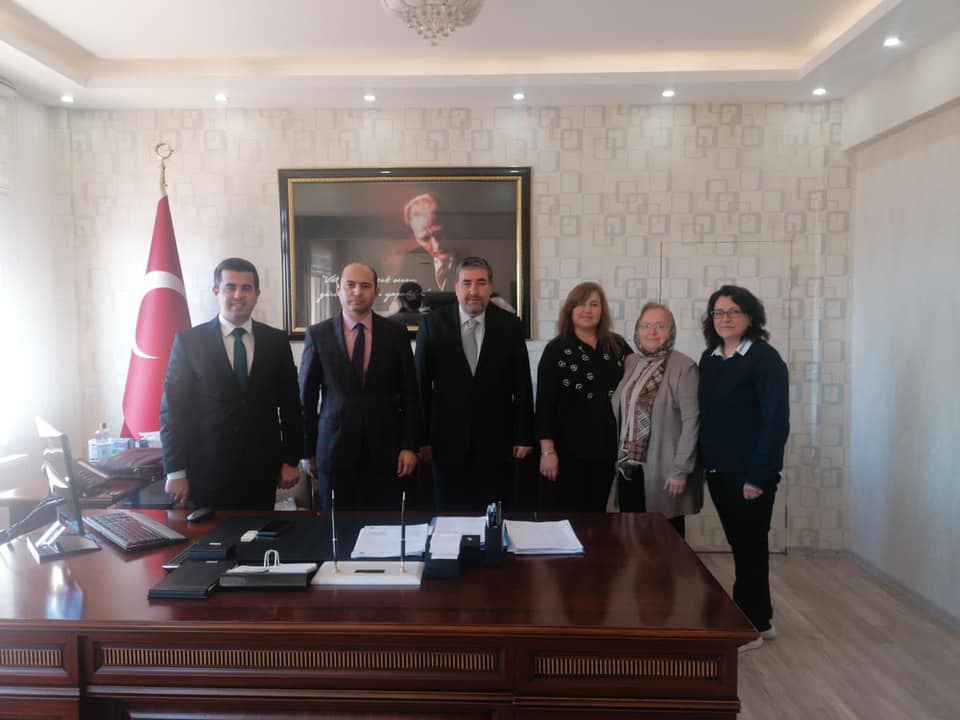 Sn.Hüseyin SayınSivrihisar Kaymakamı
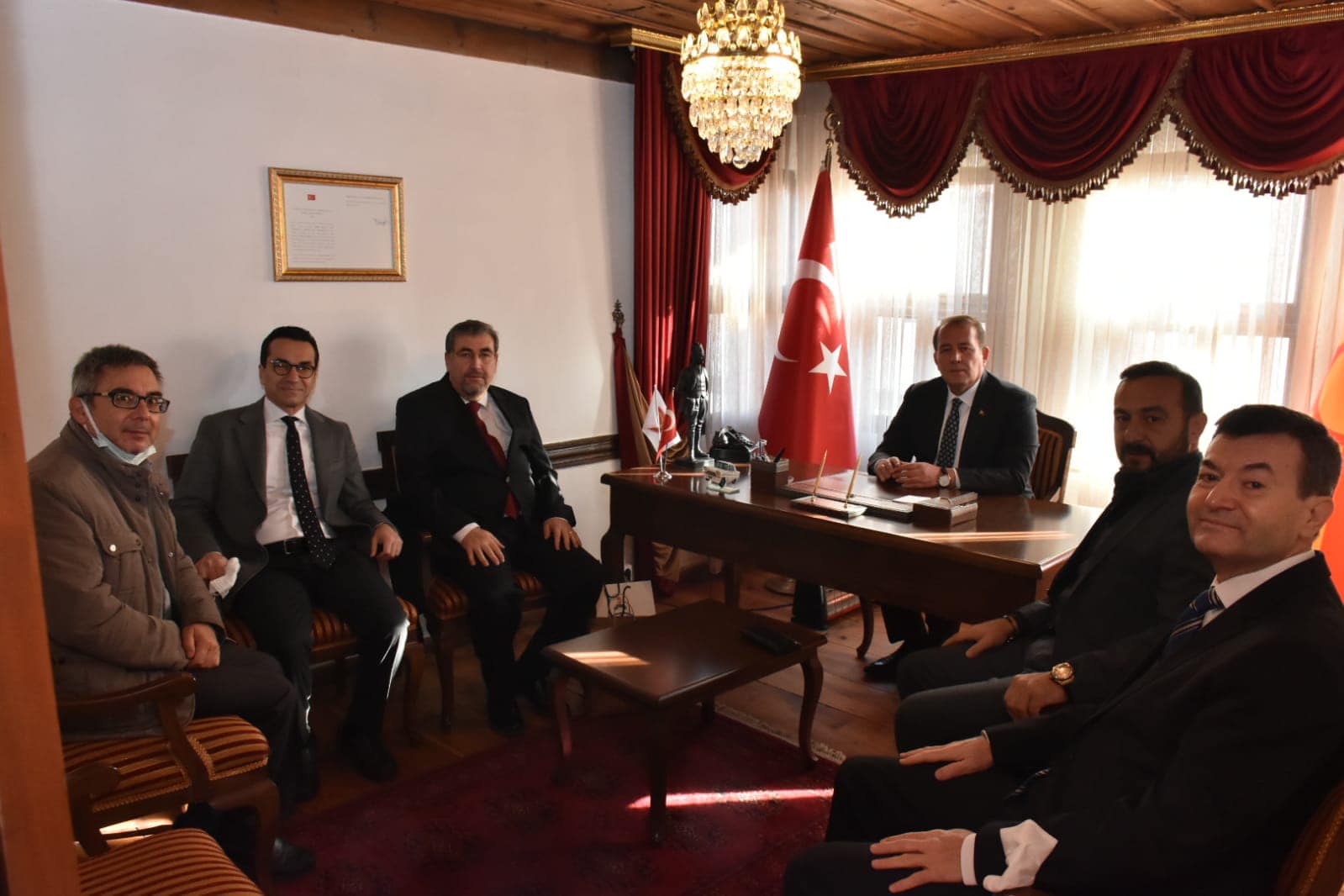 Sn. Harun KaracanEskişehir Milletvekili
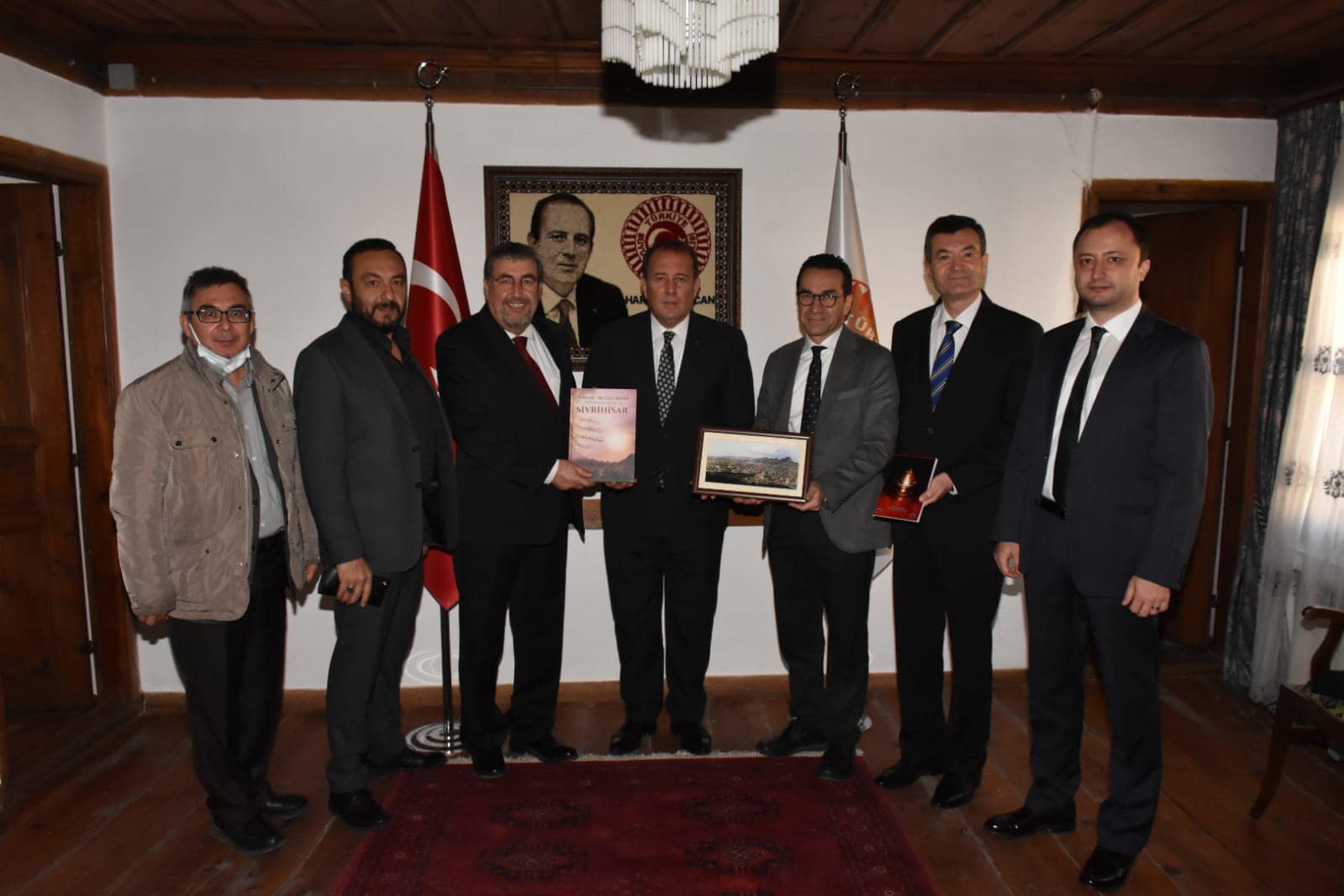 Eskişehir Milletvekili Sn. Harun Karacan
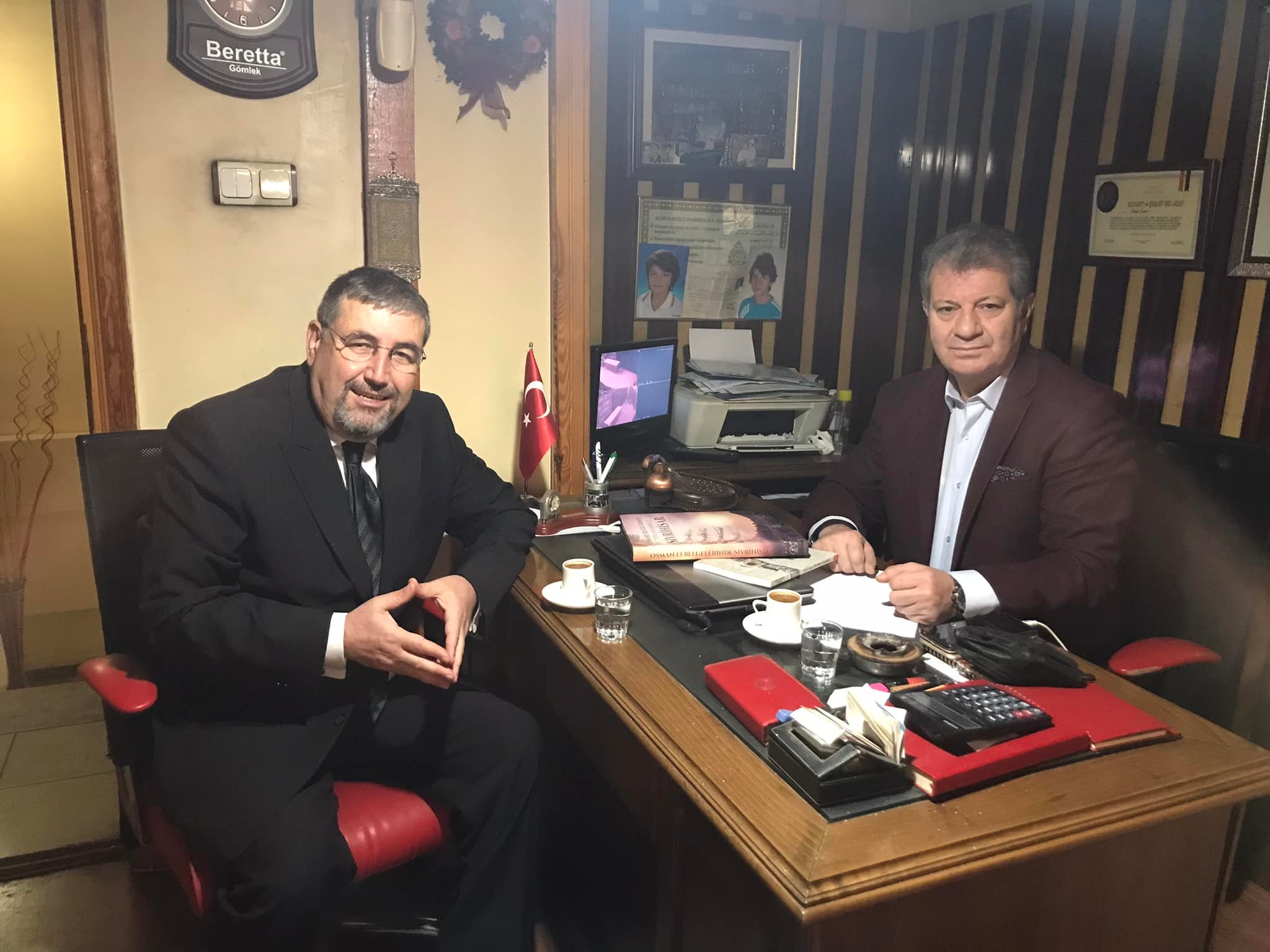 Sn.Mustafa Önder Eskisehir Büyükşehir Belediyesi Meclis Başkan Vekili
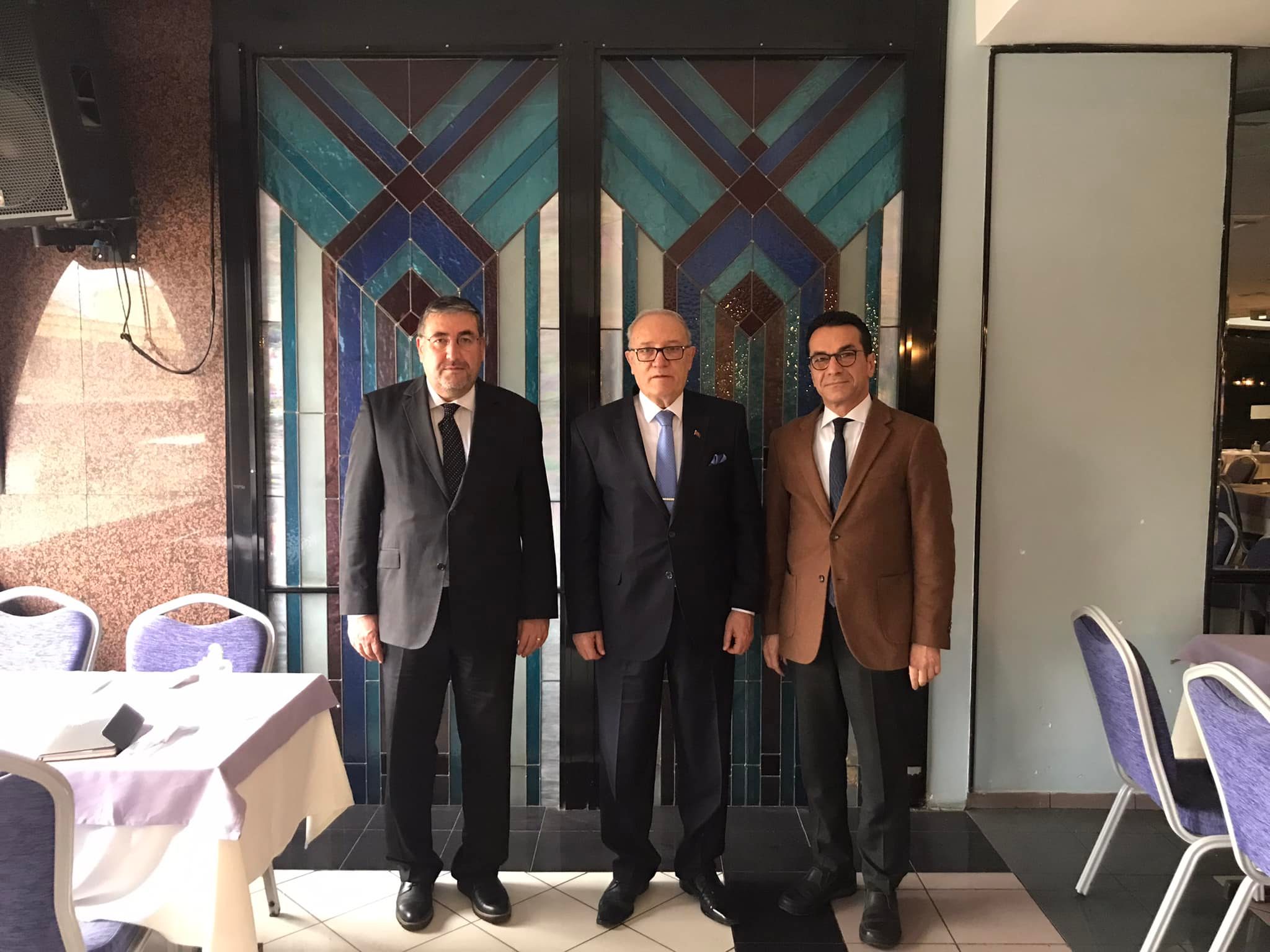 Sn.Dt.Cahit Atışkan
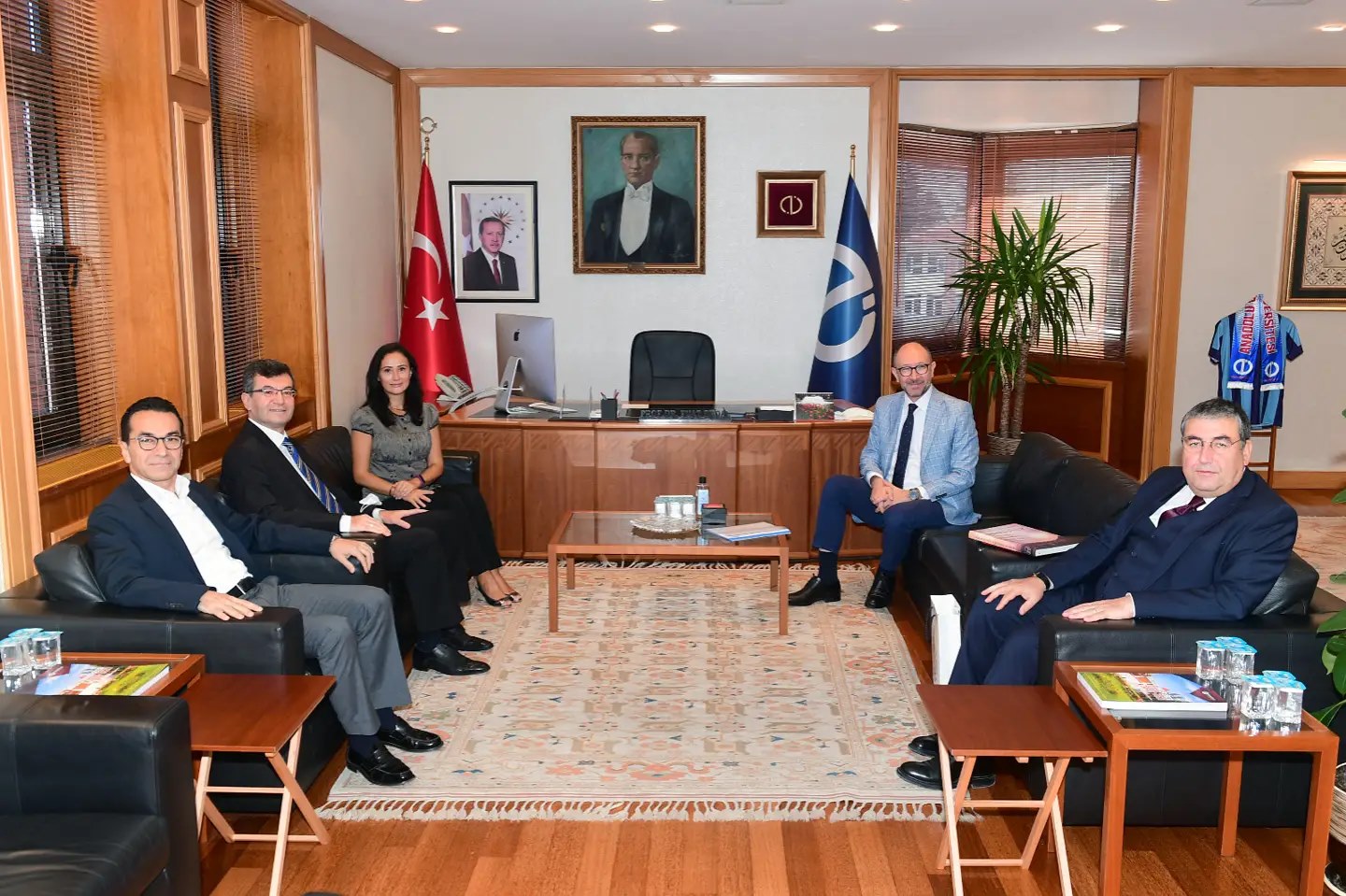 Sn.Fuat ErdalAnadolu Üniversitesi Rektörü
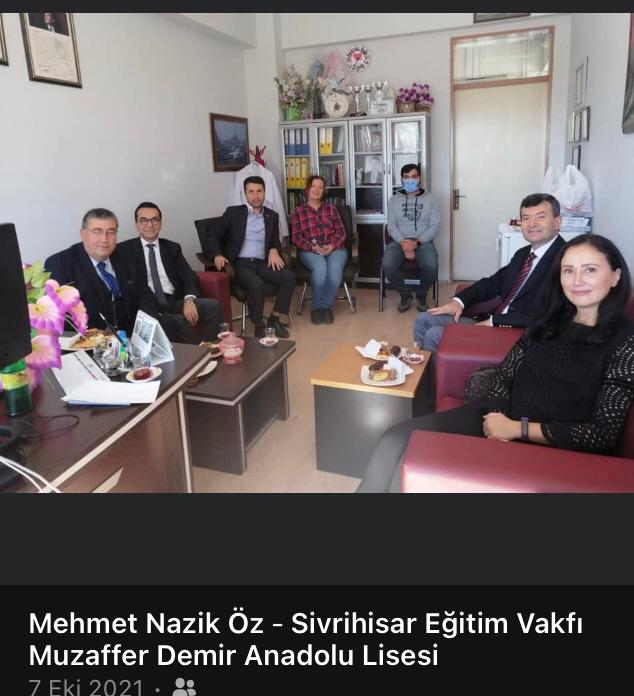 ZİYARETEMİZE GELENLER
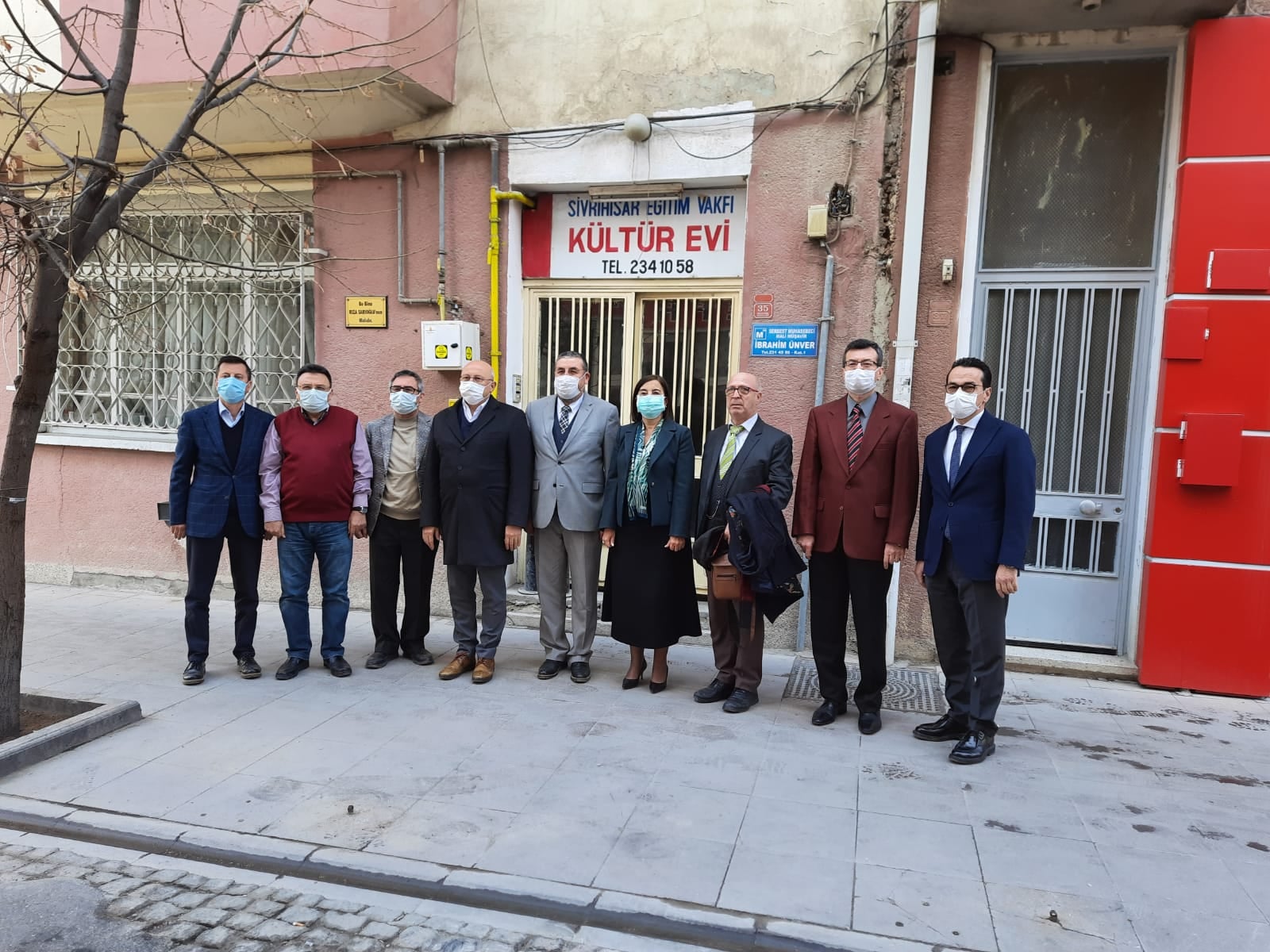 Sn. Jale Nur Süllü – Sn. Utku ÇakırözerCHP Eskişehir Milletvekilleri
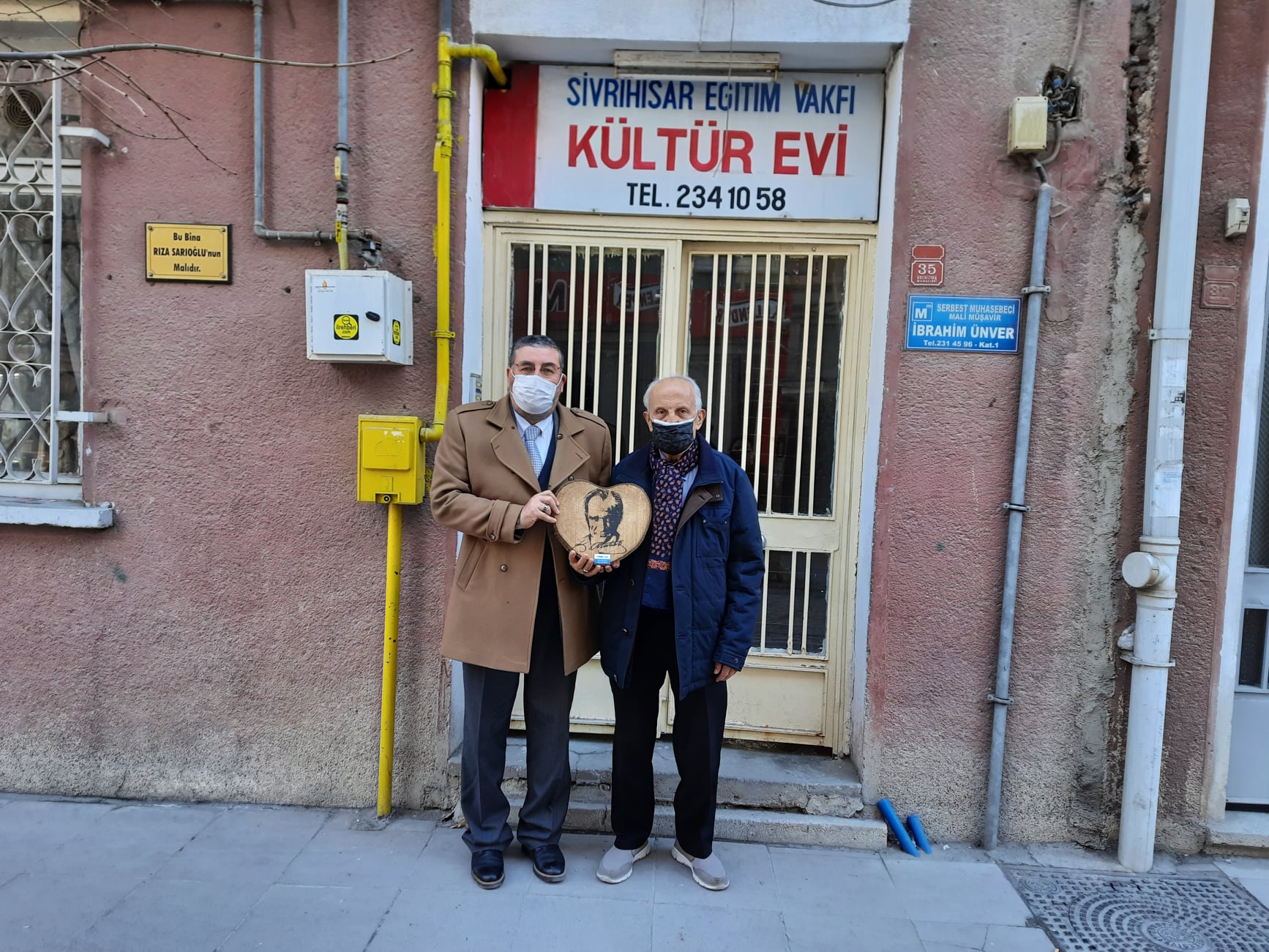 Sn. Yüksel Uça
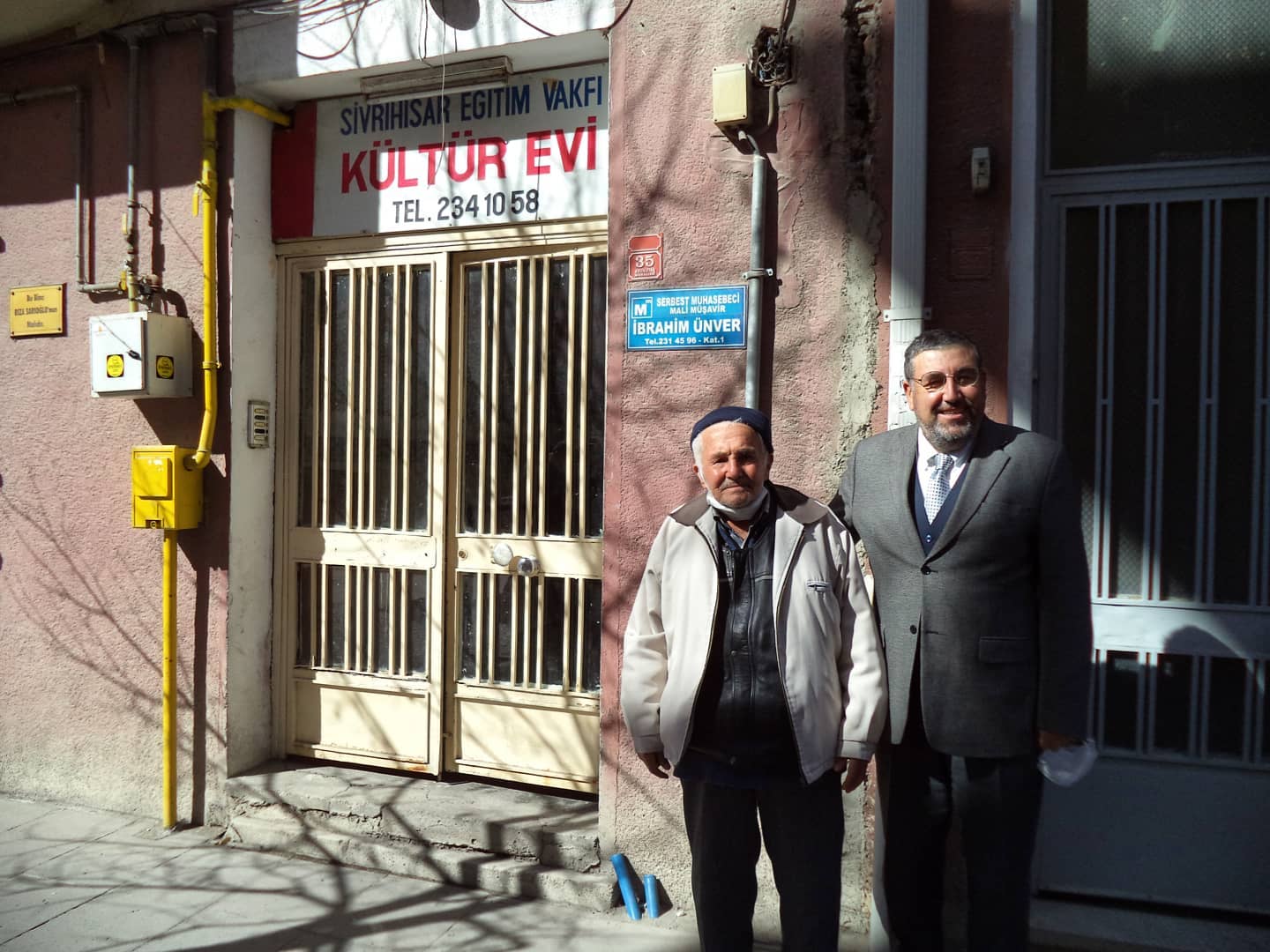 Sn. Osman Kavalcı
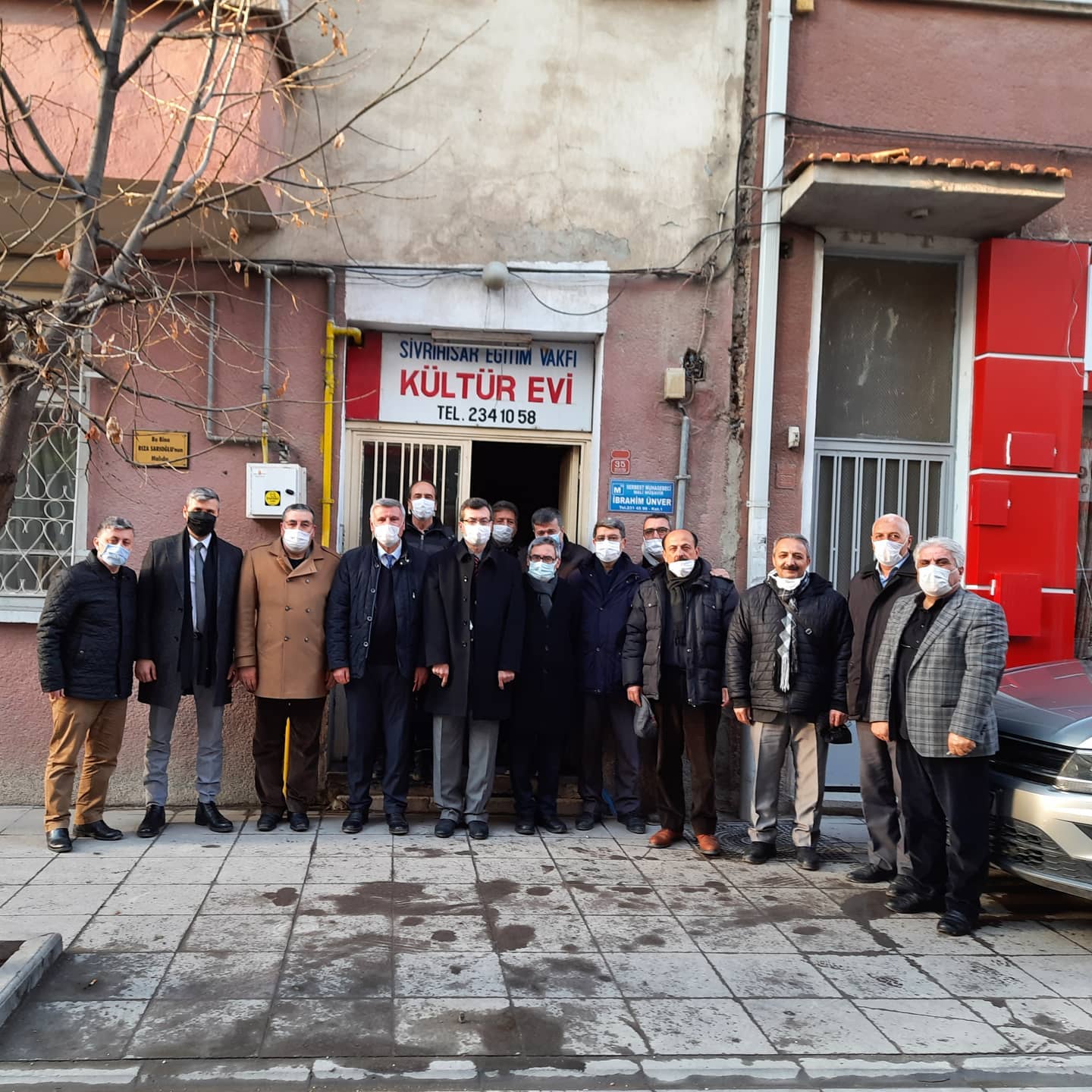 Sivrihisar Sosyal Kültür ve Dayanışma DerneğiBaşkanı ve Yönetim Kurulu
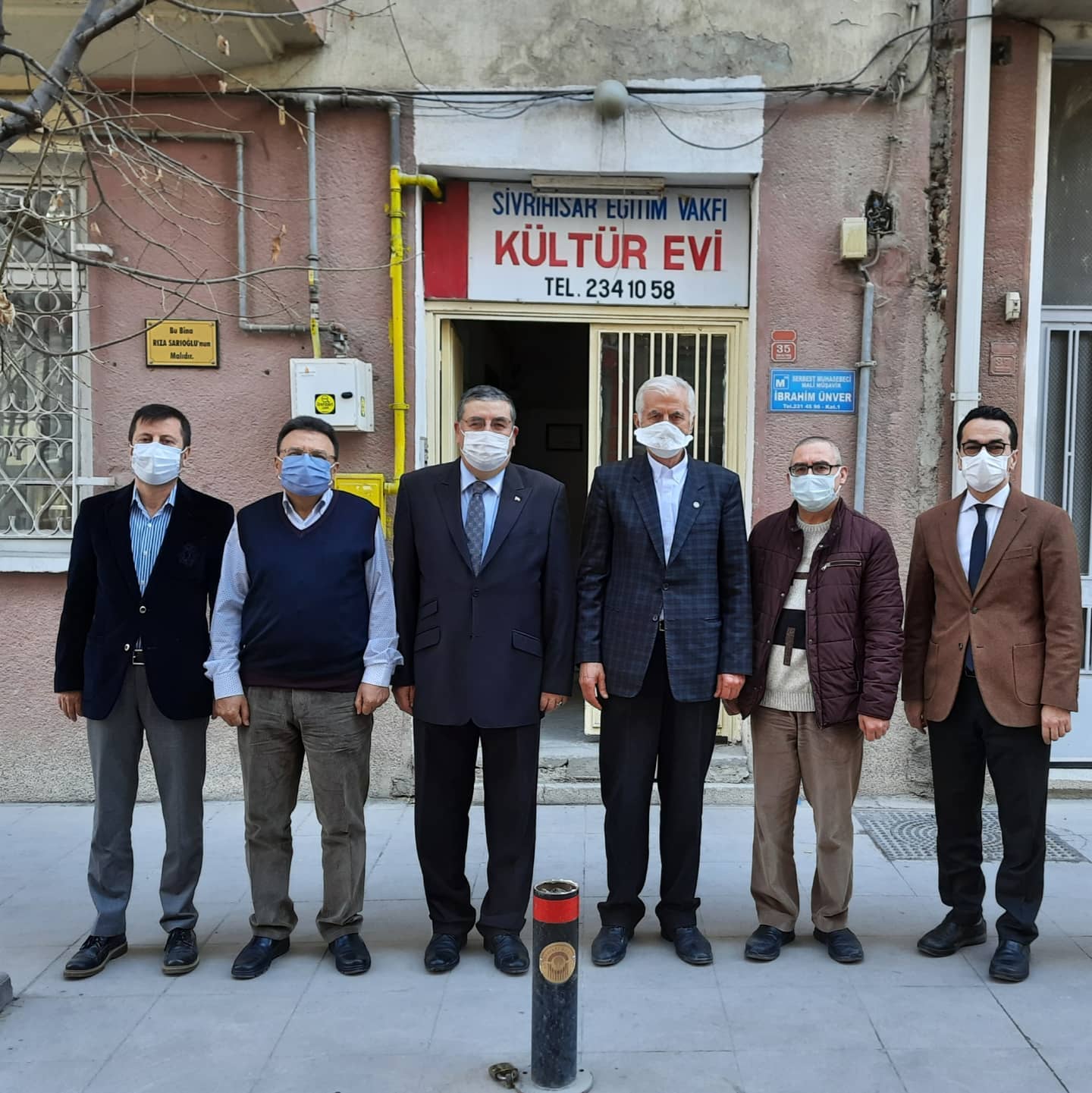 Dr. Arslan KabukçuoğluEskişehir Milletvekili
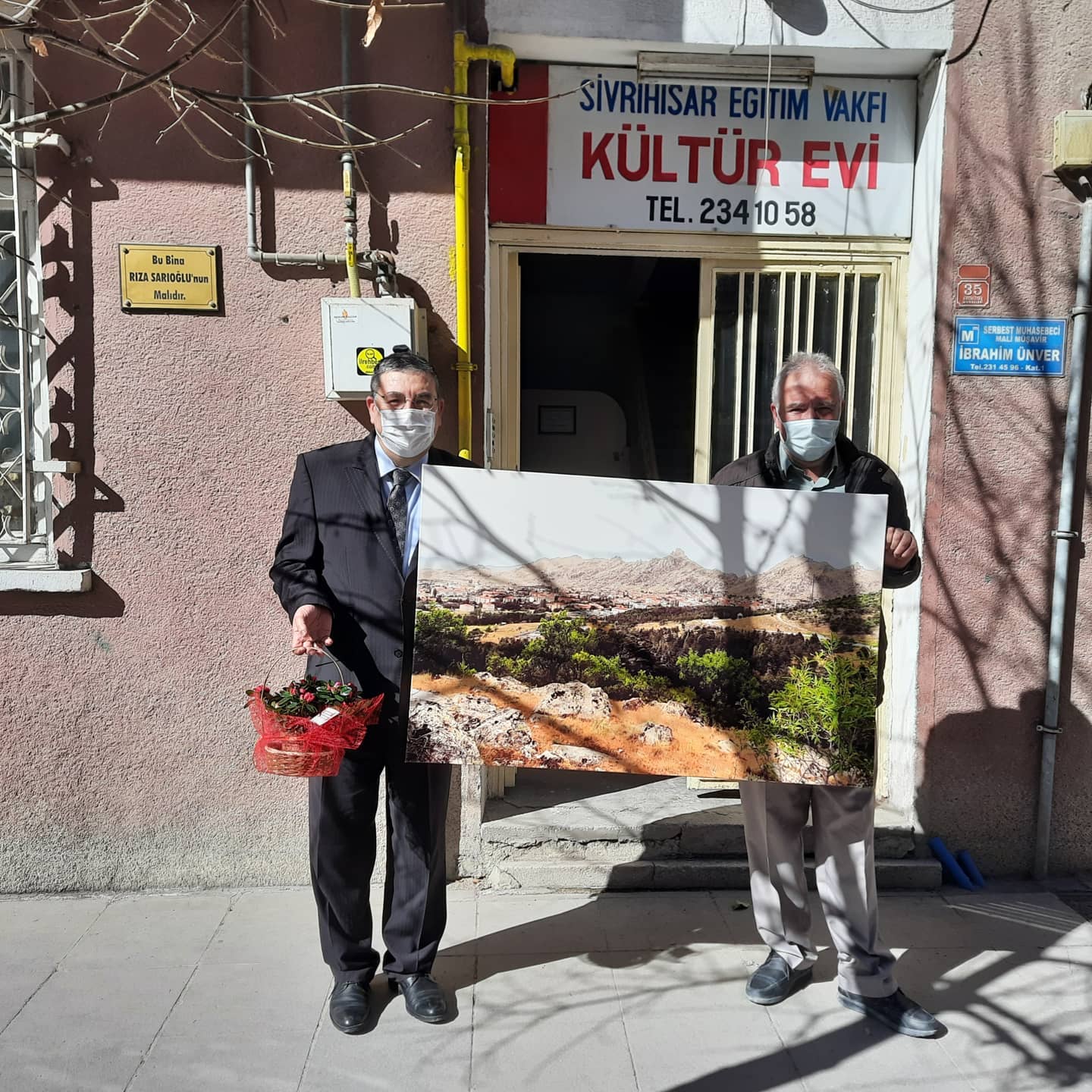 Sn. Sadık Anılır
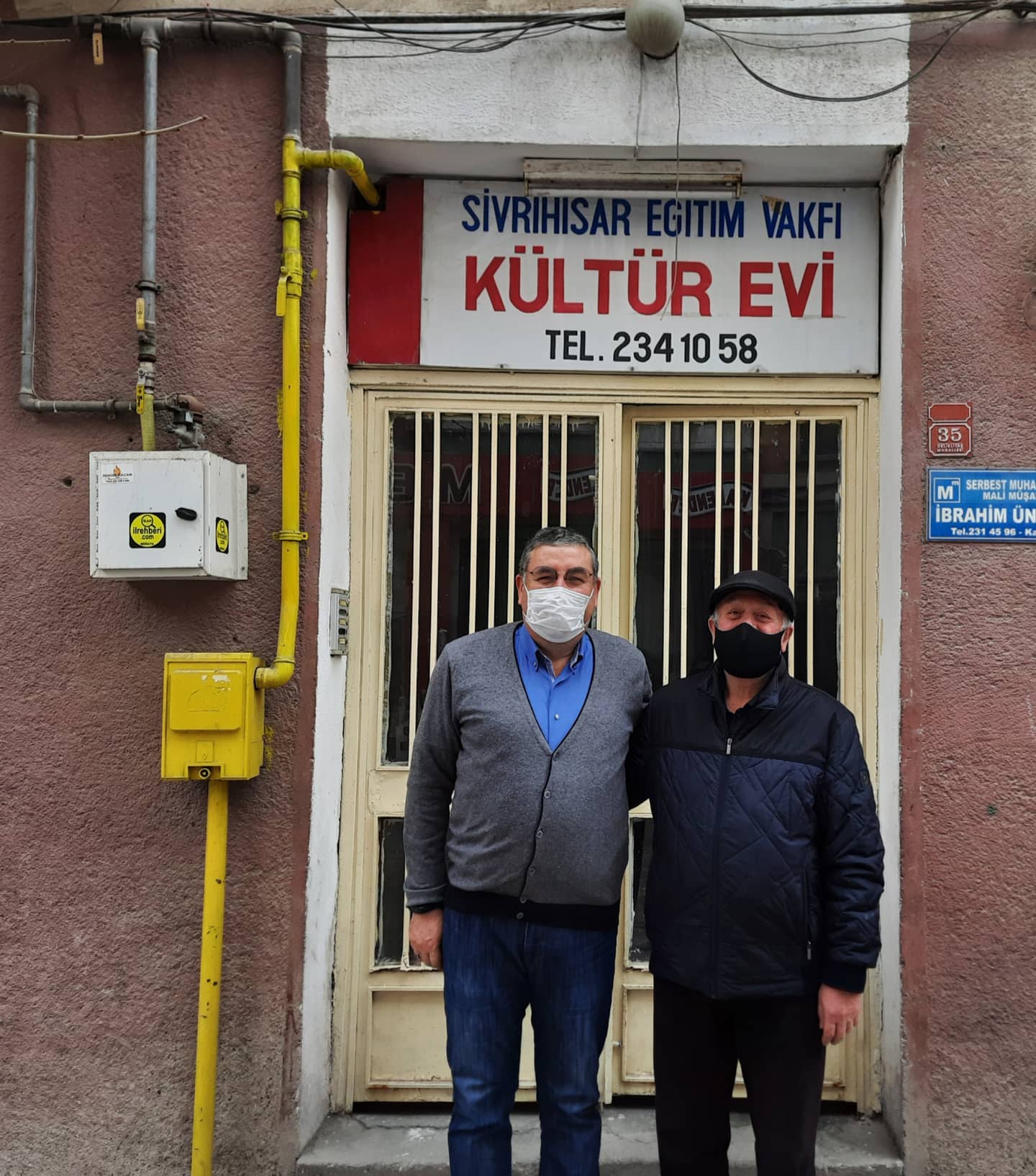 Sn. Ragıp Gençer
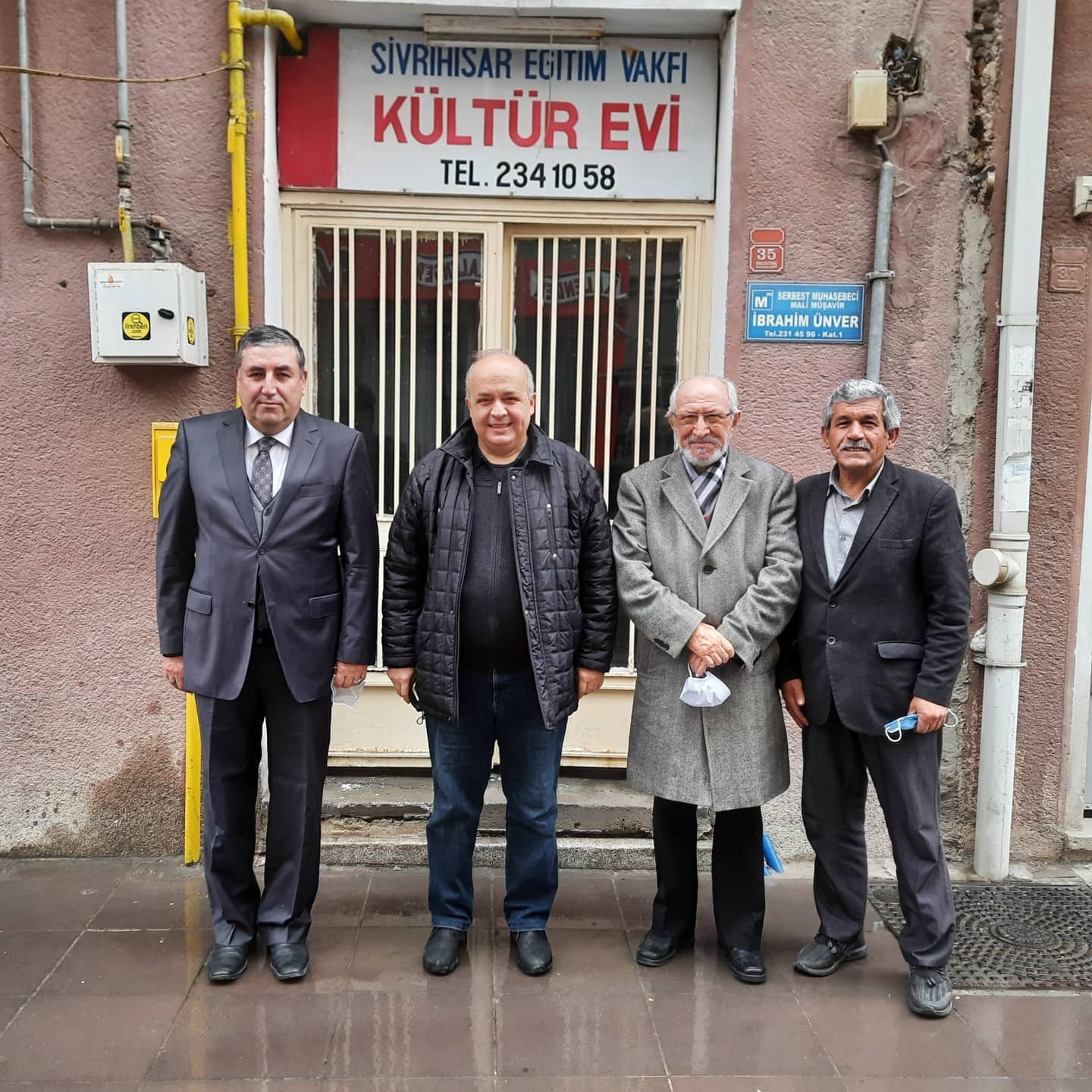 Prof. Dr. Mustafa Kemal Biçerli – Sn.Dr. N.İrfan Ünver – Sn. Özkan Akay
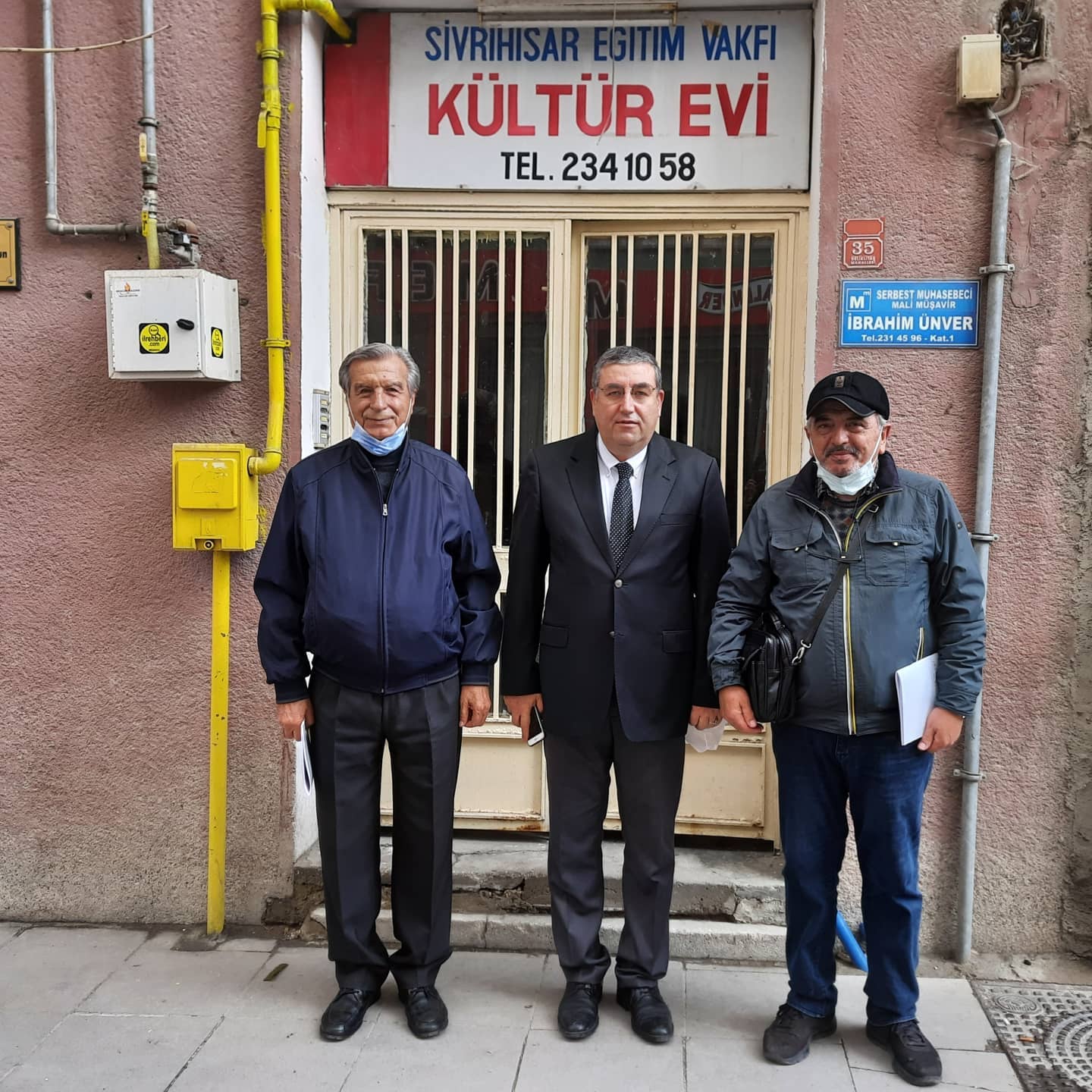 Sn. Dr. Haydar Kocaer – Sn. Süleyman Karaer
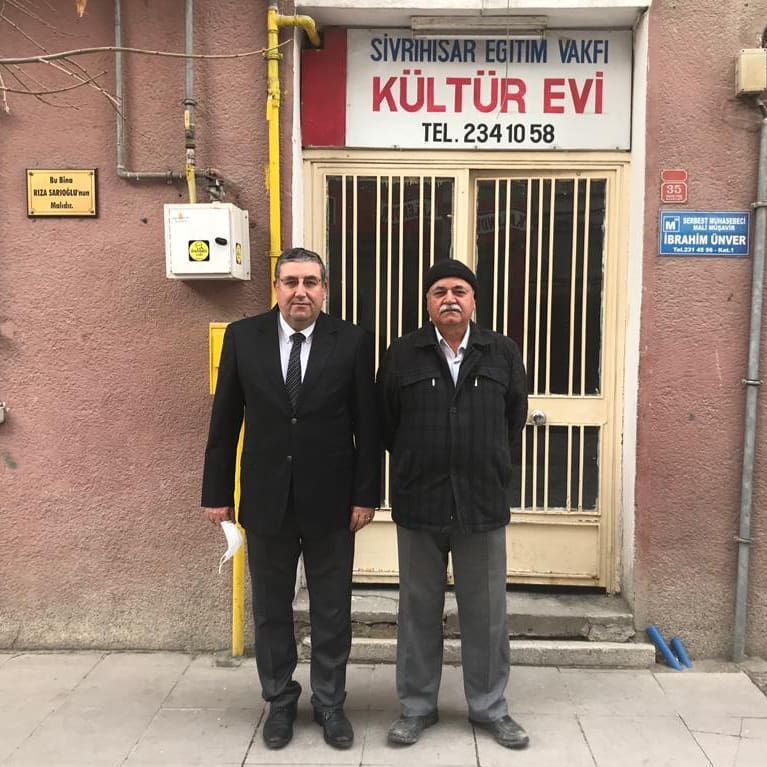 Sn. Fahri Ceylan
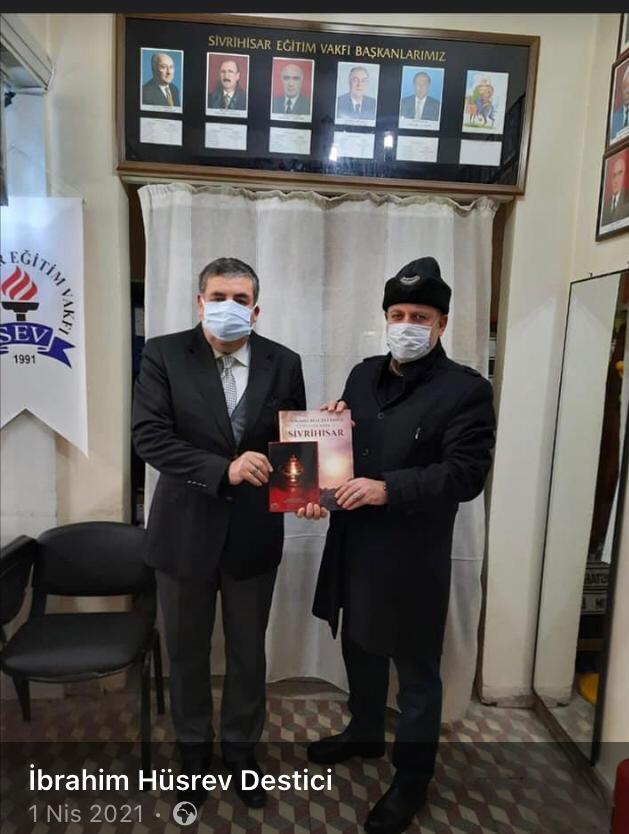 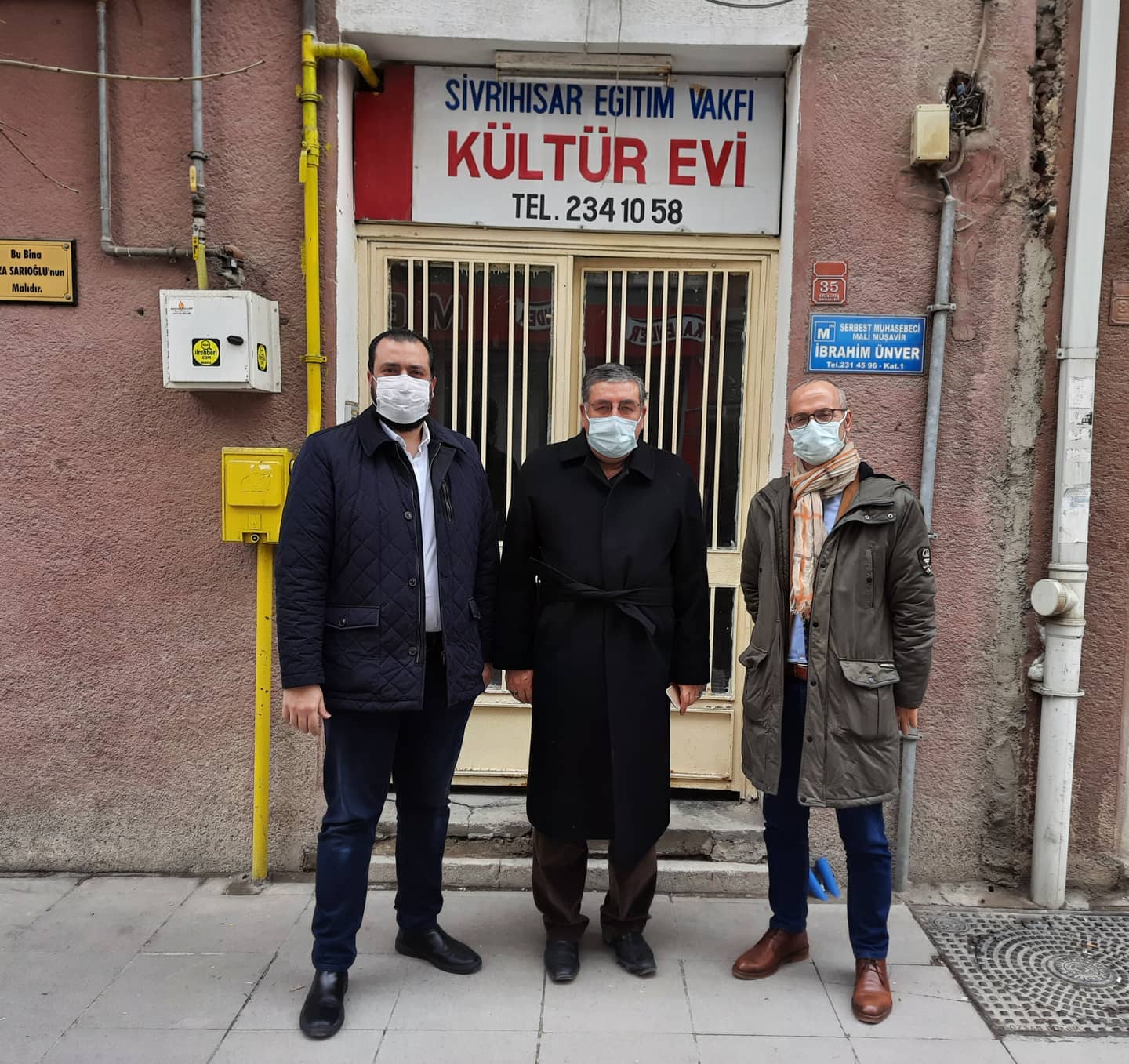 Sn. Özgür Canbulat – Prof. Dr. Zafer Koylu
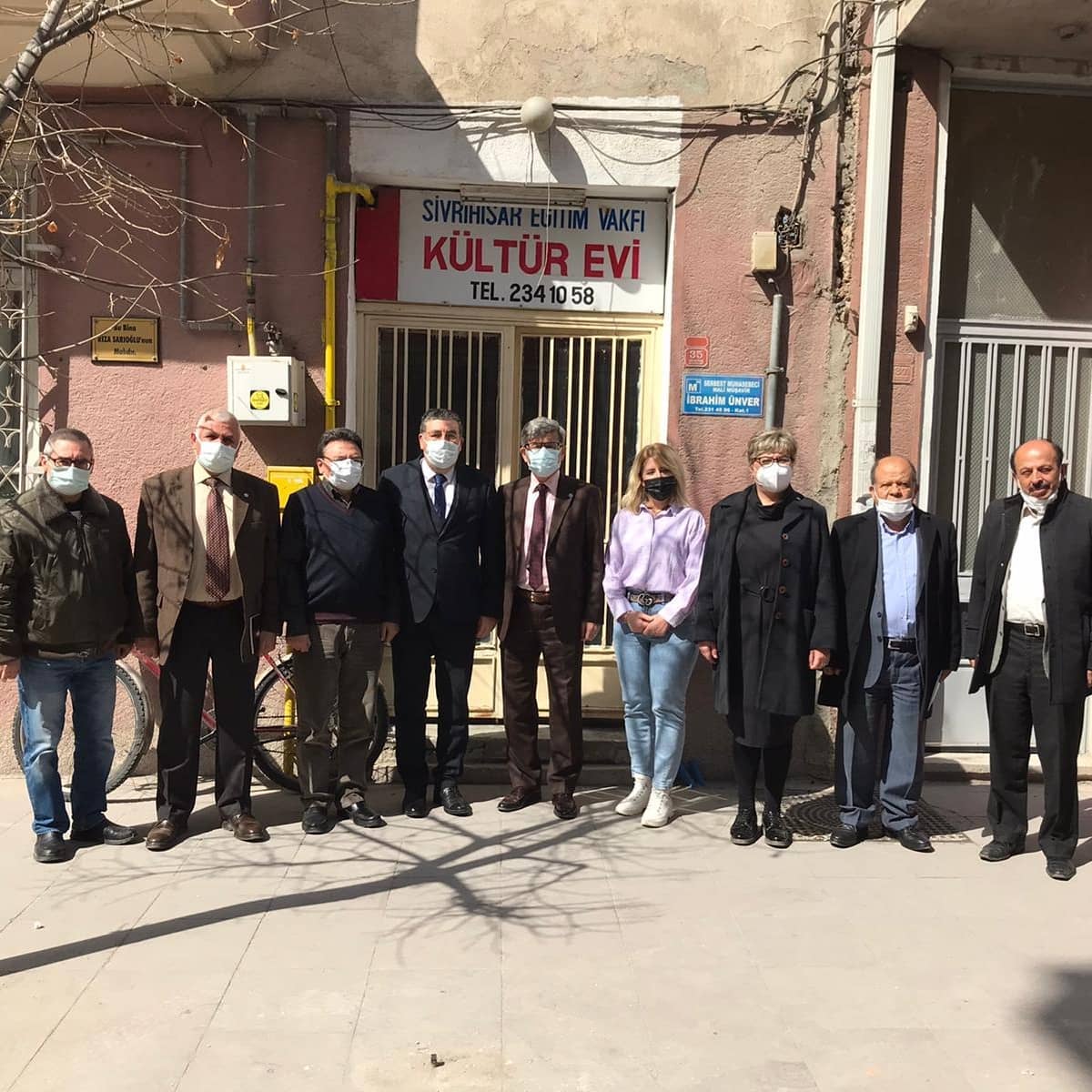 Av. Mehmet Ektaş İl Başkanı ve Yönetim Kurulu
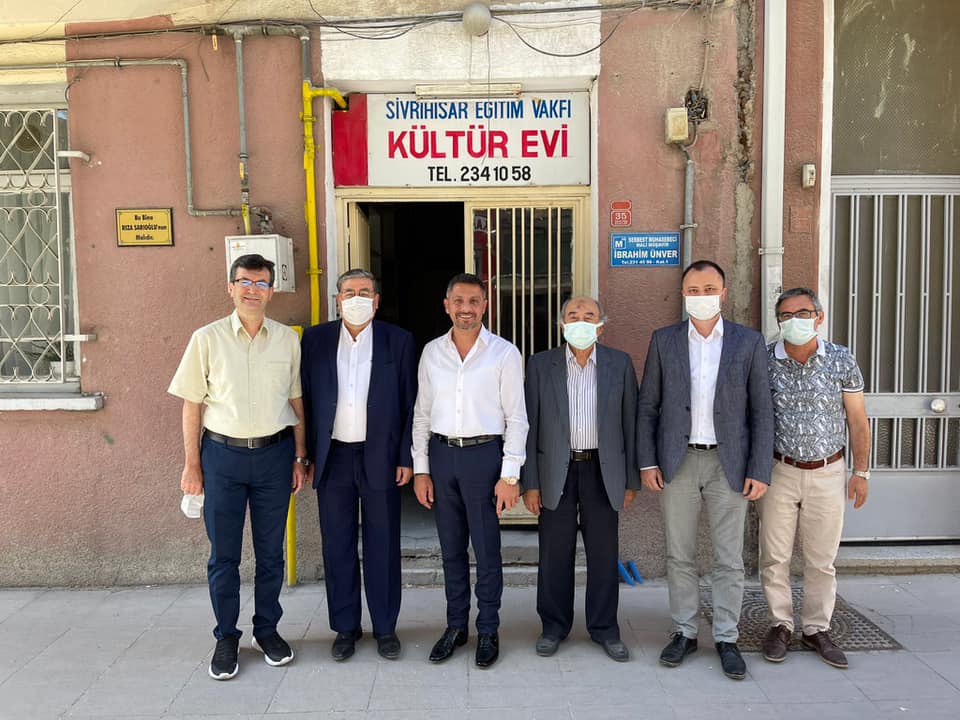 Sn. Hamid YüzügüllüSivrihisar Belediye Başkanı
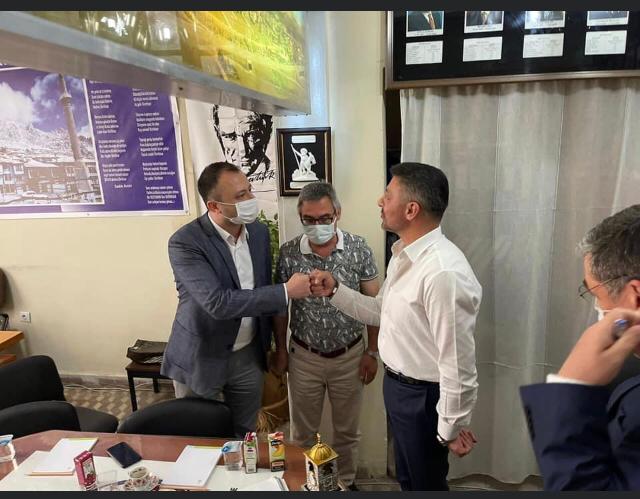 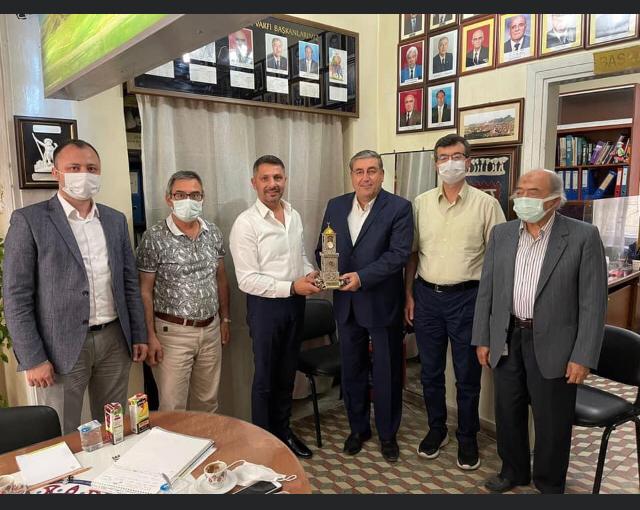 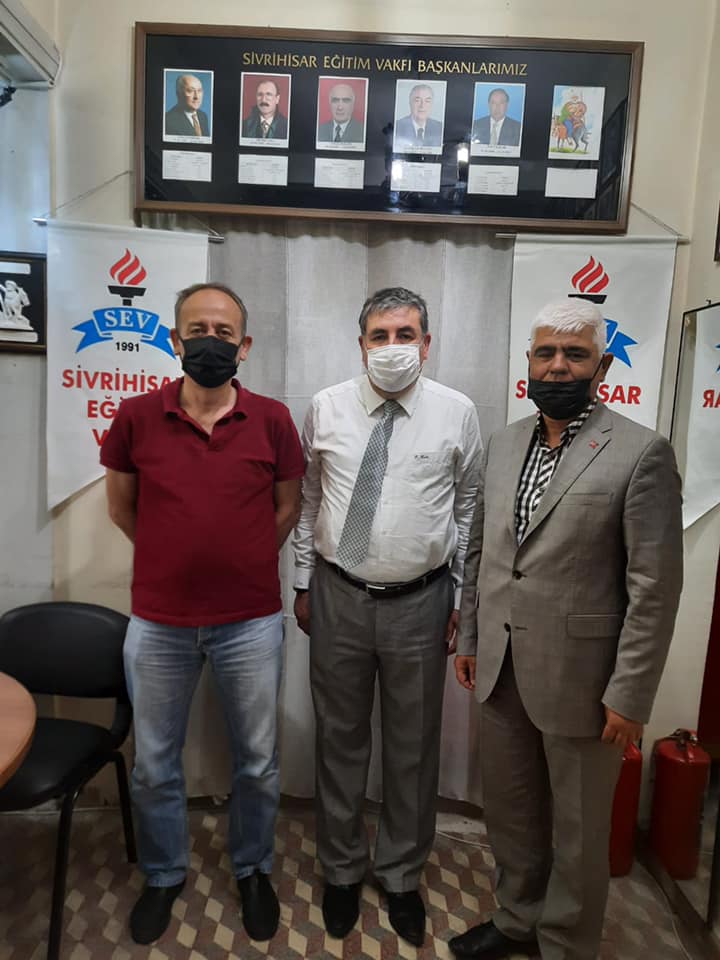 Sn. Ali Sefa ŞenEskişehir Tuhafiyeciler Odası Başkanı
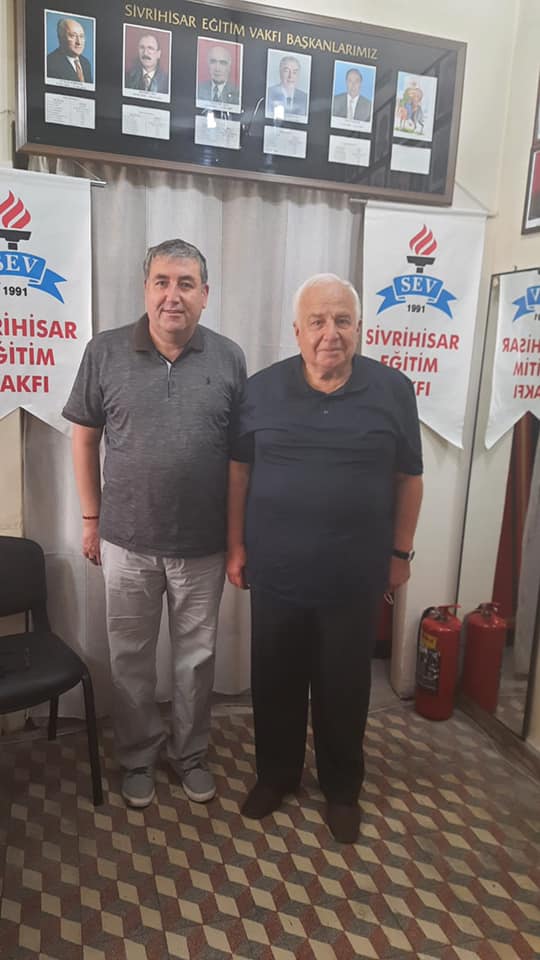 Sn. Fahri Keskin26. Dönem Eskişehir Milletvekili
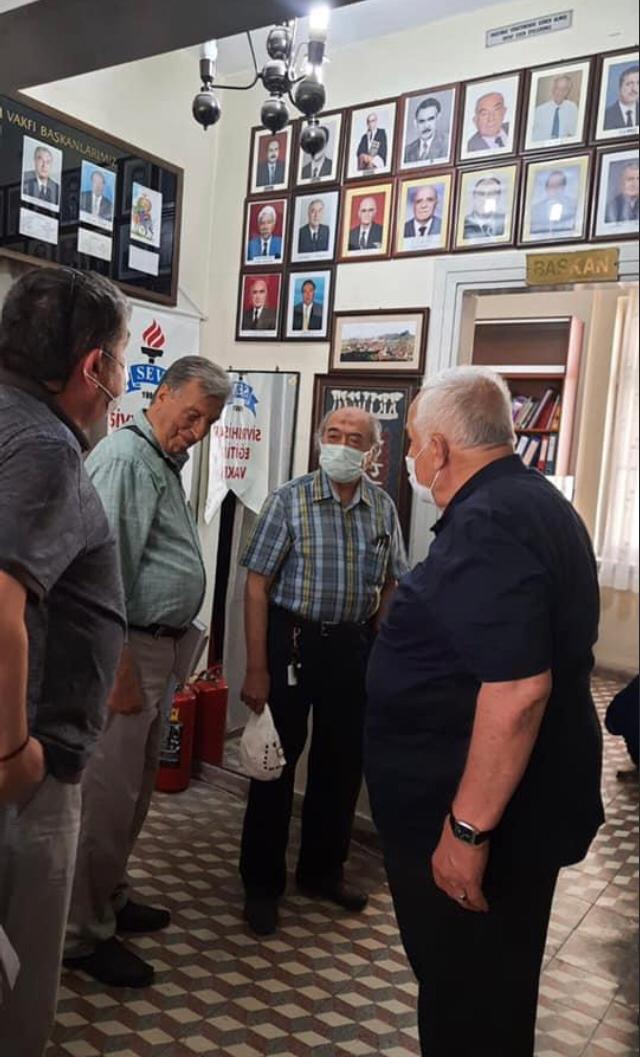 Sn. Haydar Kocaer – Sn. Ziya Kandilci – Sn. Fahri Keskin
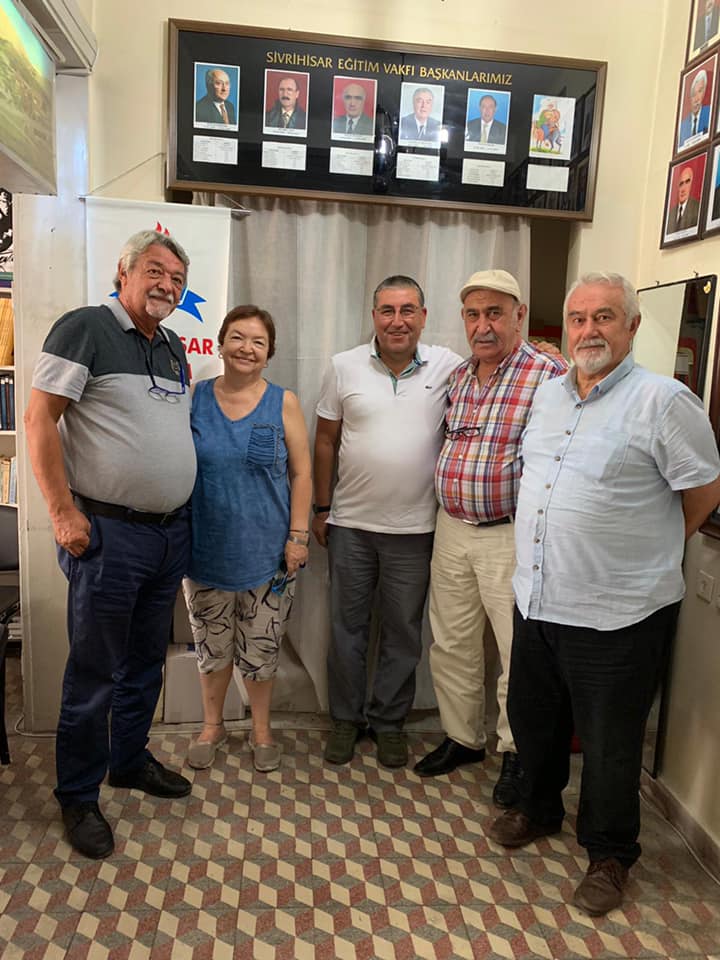 Sn. Sevda Sarıkardeşoğlu- Sn. Metin Yüzügüllü- Sn. Niyazi Alkara
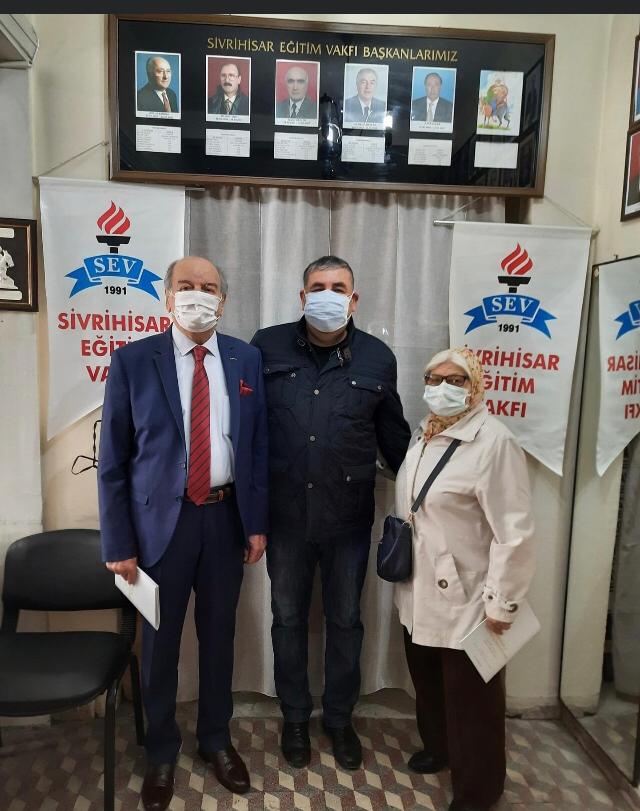 Sn. Haşmet Porsuk ve Eşi
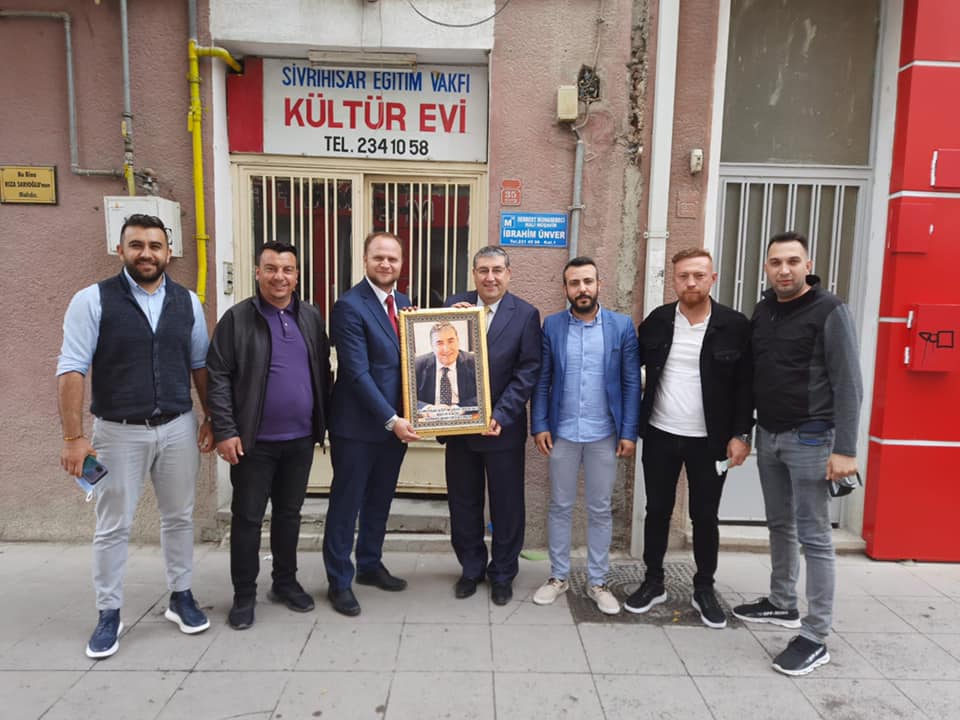 Sivrihisar Spor Başkanı ve Yönetim Kurulu
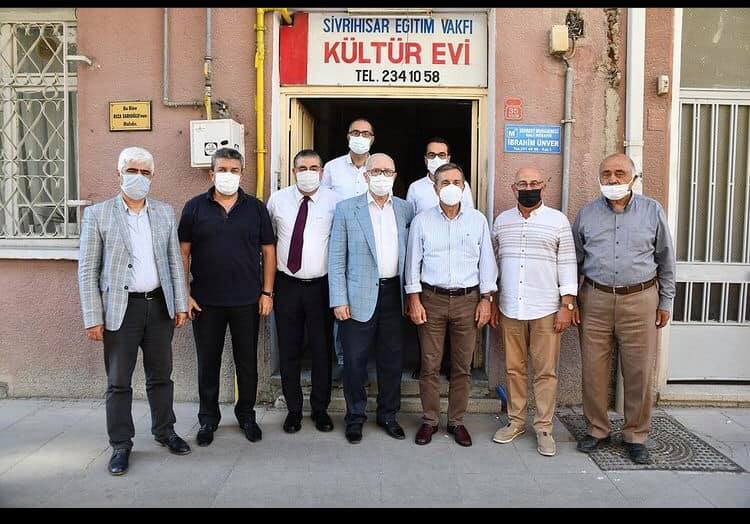 Sn. Ahmet AtaçTepebaşı Belediye Başkanı
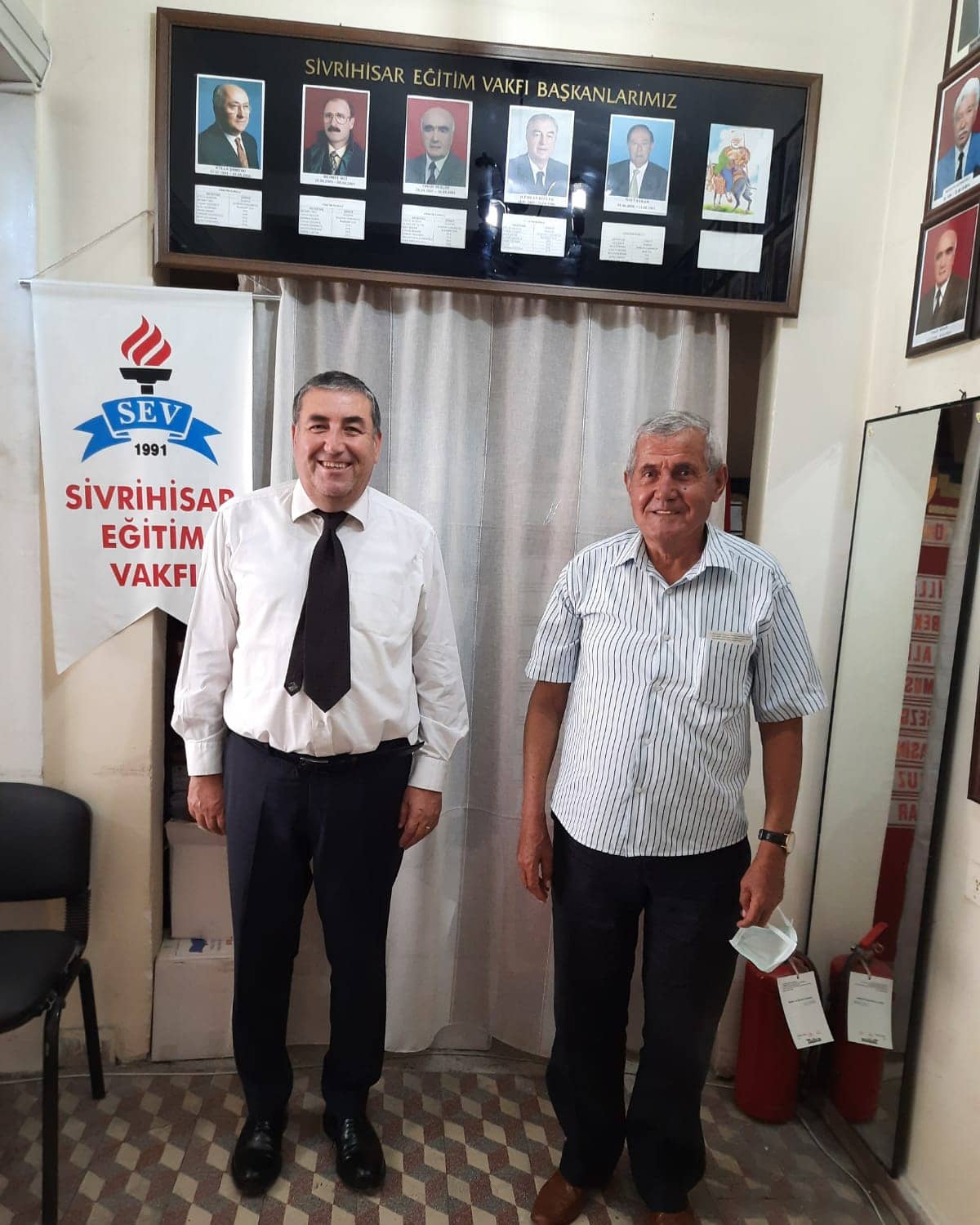 Sn. Yavuz Barış
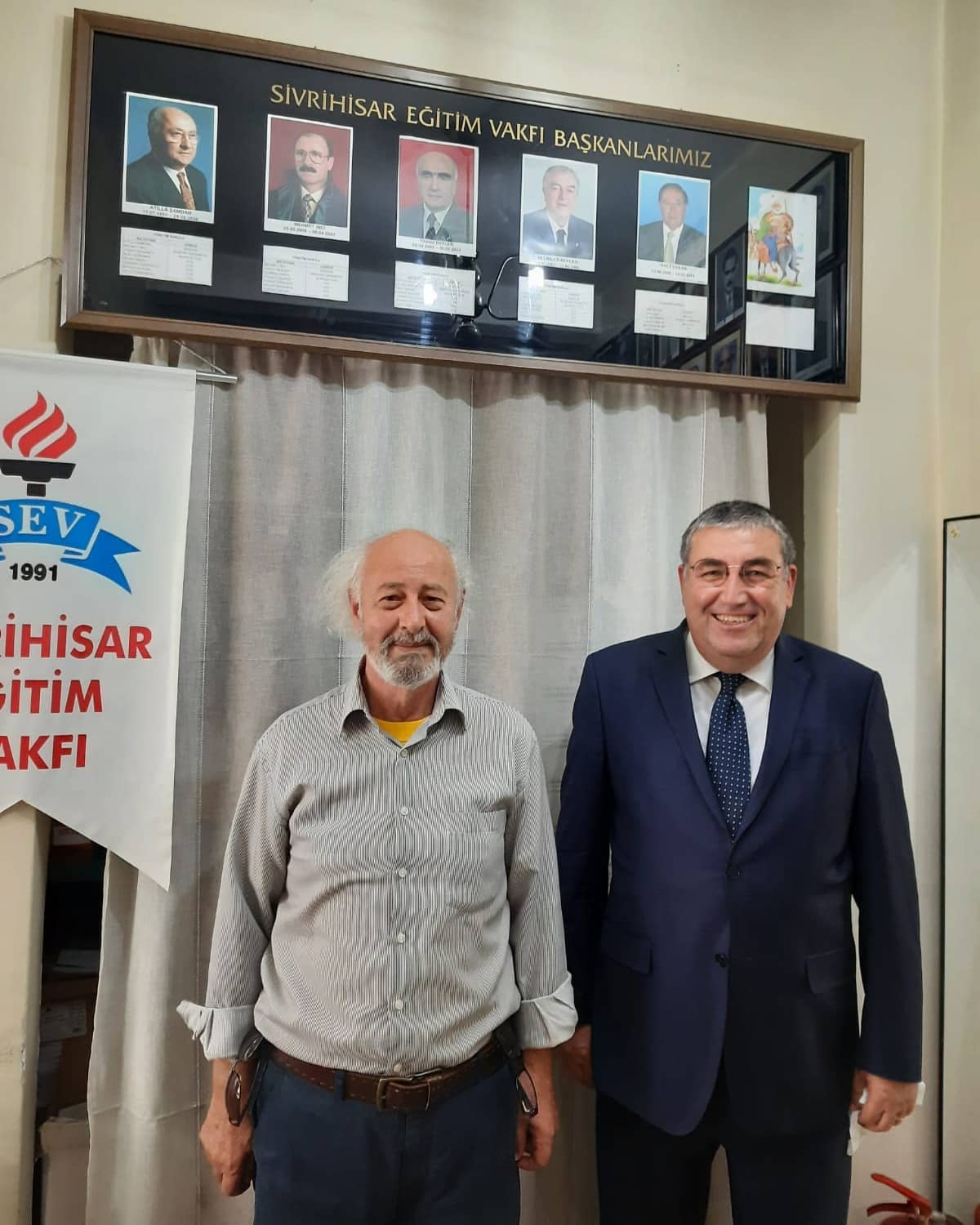 Sn. Prof. Dr. Ömer Adil Atasoy
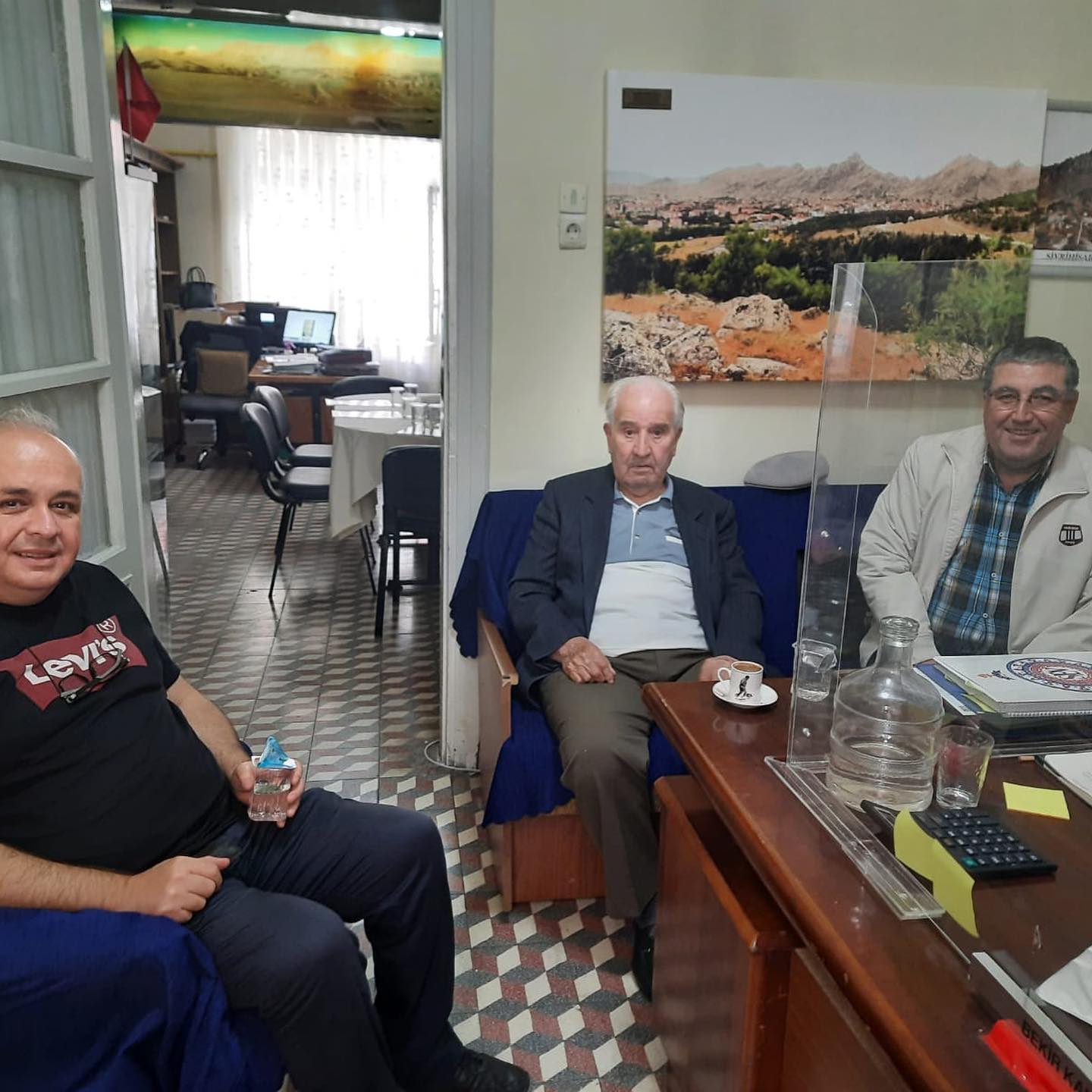 Prof. Dr. Mustafa Kemal Biçerli- Sn. Tayfur Bayar
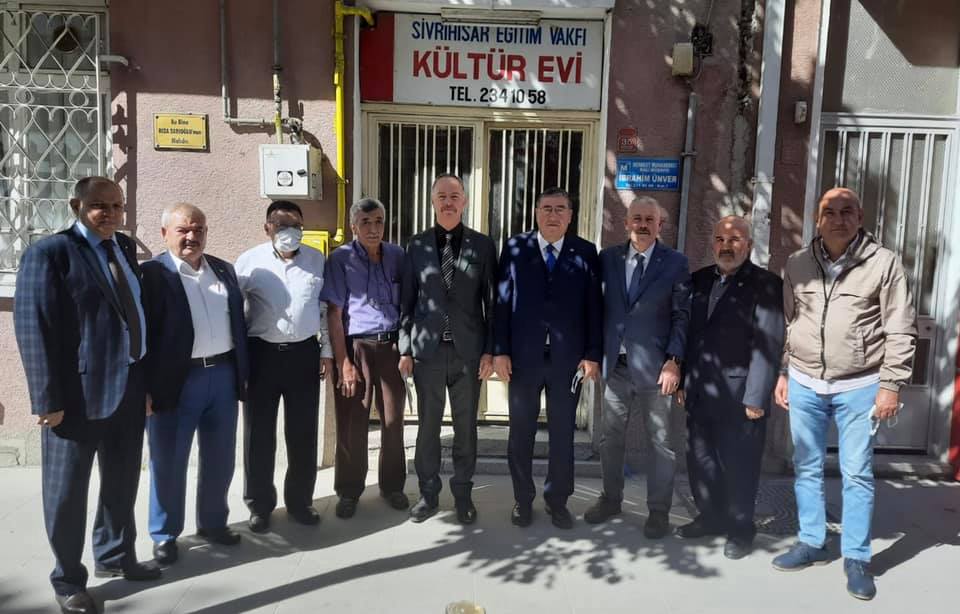 Sn. Salim AcabayBüyük Birlik Partisi Başkanı ve Yönetim Kurulu
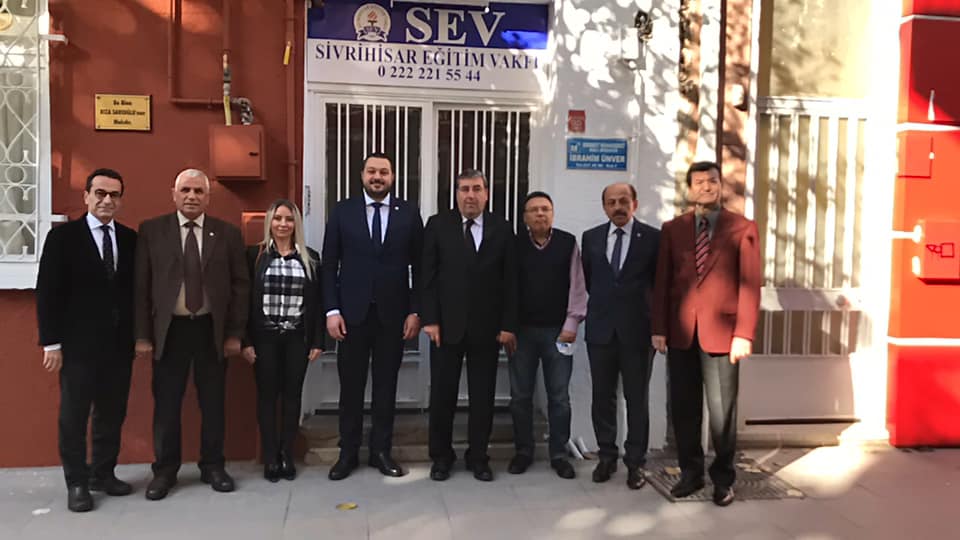 SN.EREN ERKMEN ESKİŞEHİR İYİ PARTİ İL BAŞKANI
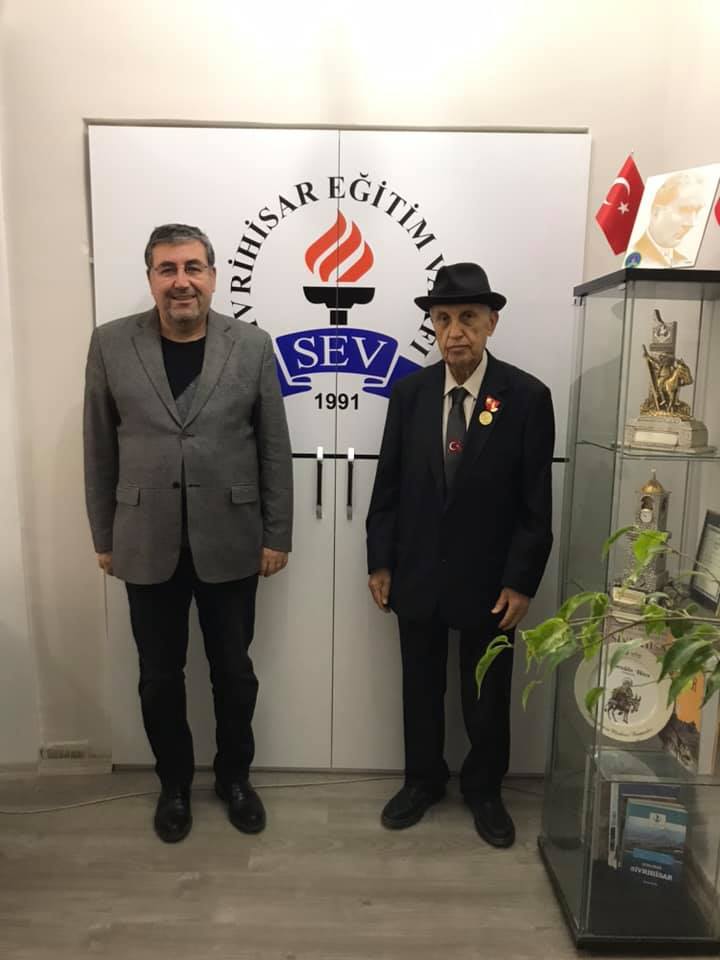 Sn. Yüksel Uça
2021 Yılında SEV Ailesine Katılanlar
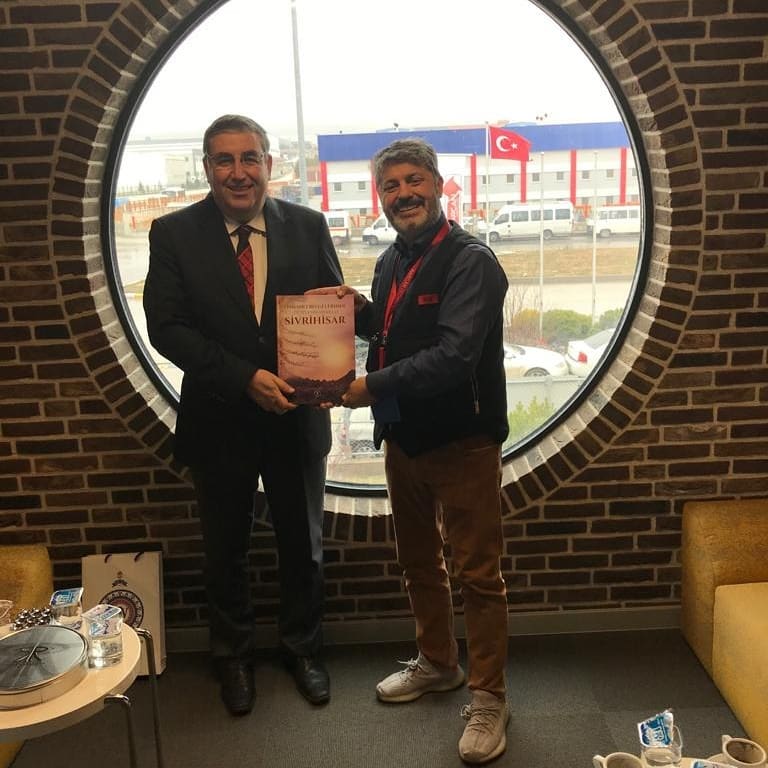 Sn.Ümit GezerKarcan Makine
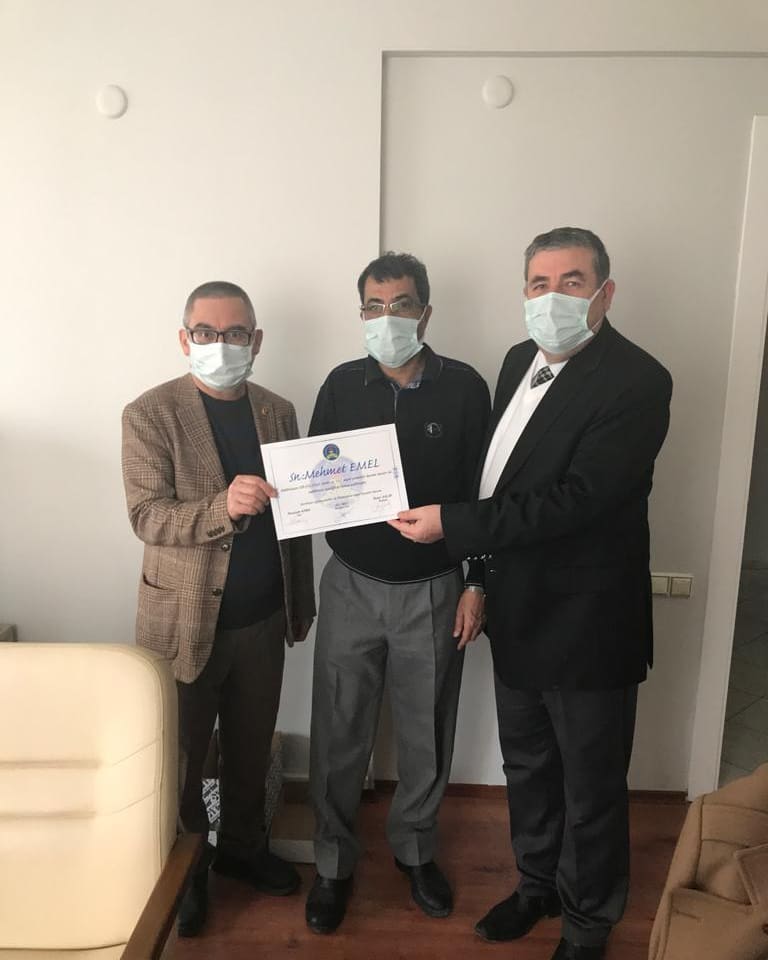 Sn. Mehmet Emelİnşaat Mühendisi
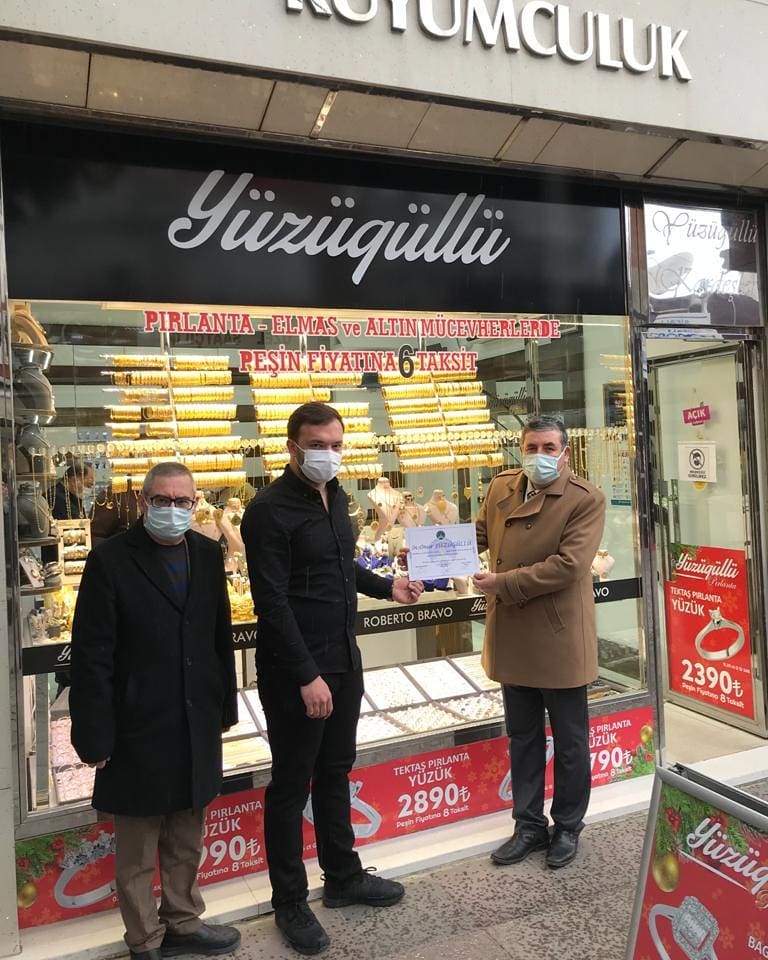 Sn. Onur YüzügüllüMimar
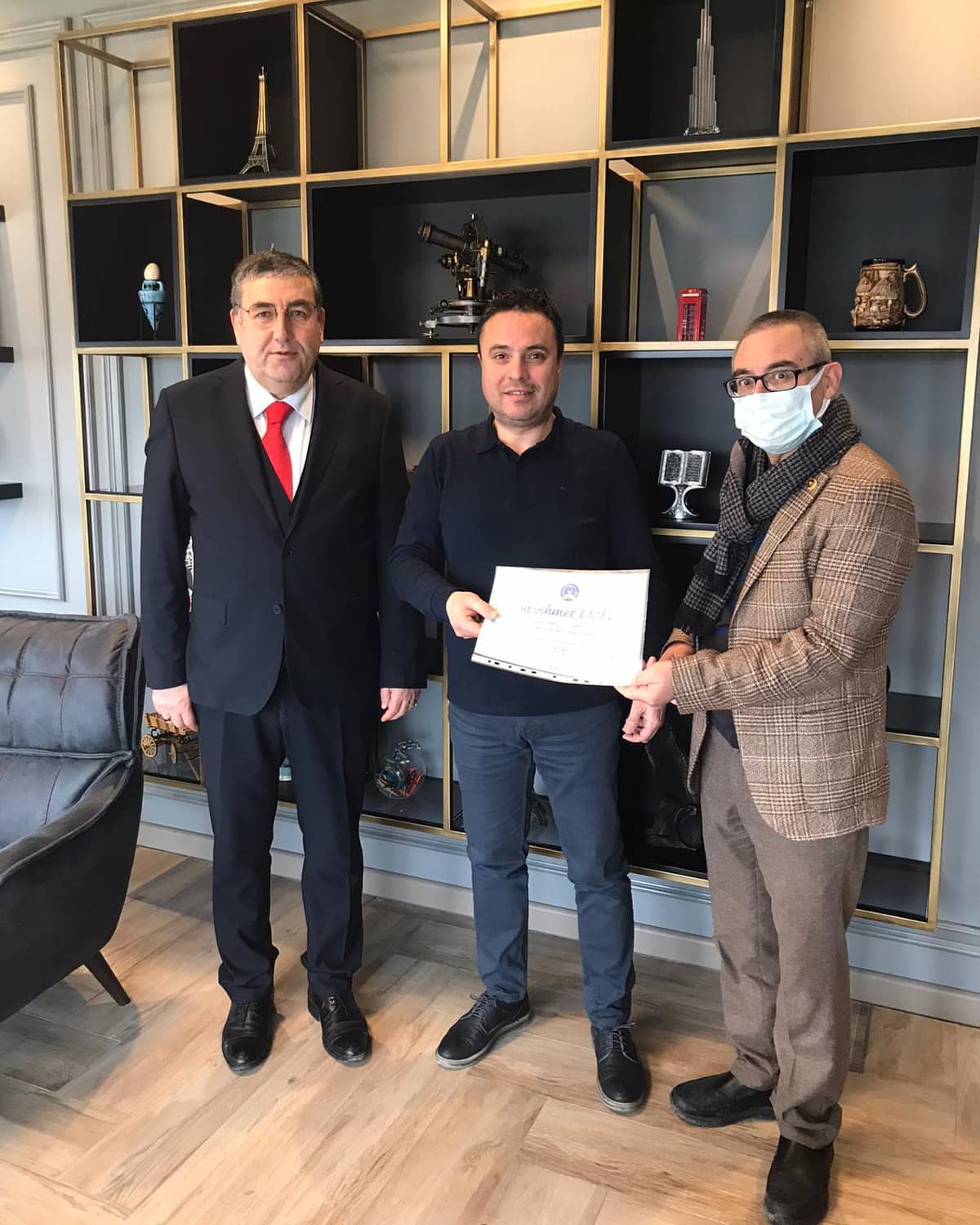 Sn. Ahmet EmelEs Harita Mühendislik
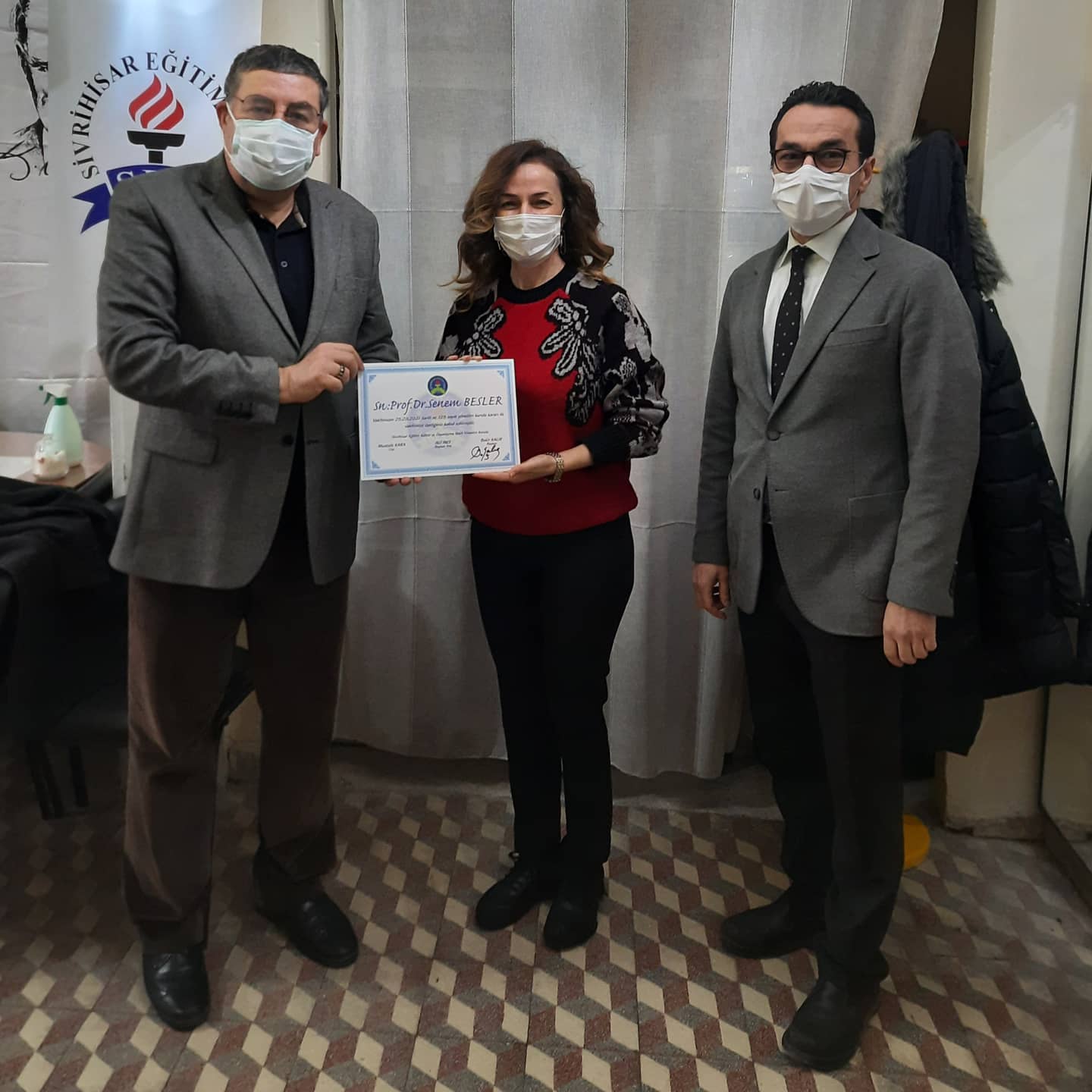 Prof. Dr. Senem Besler
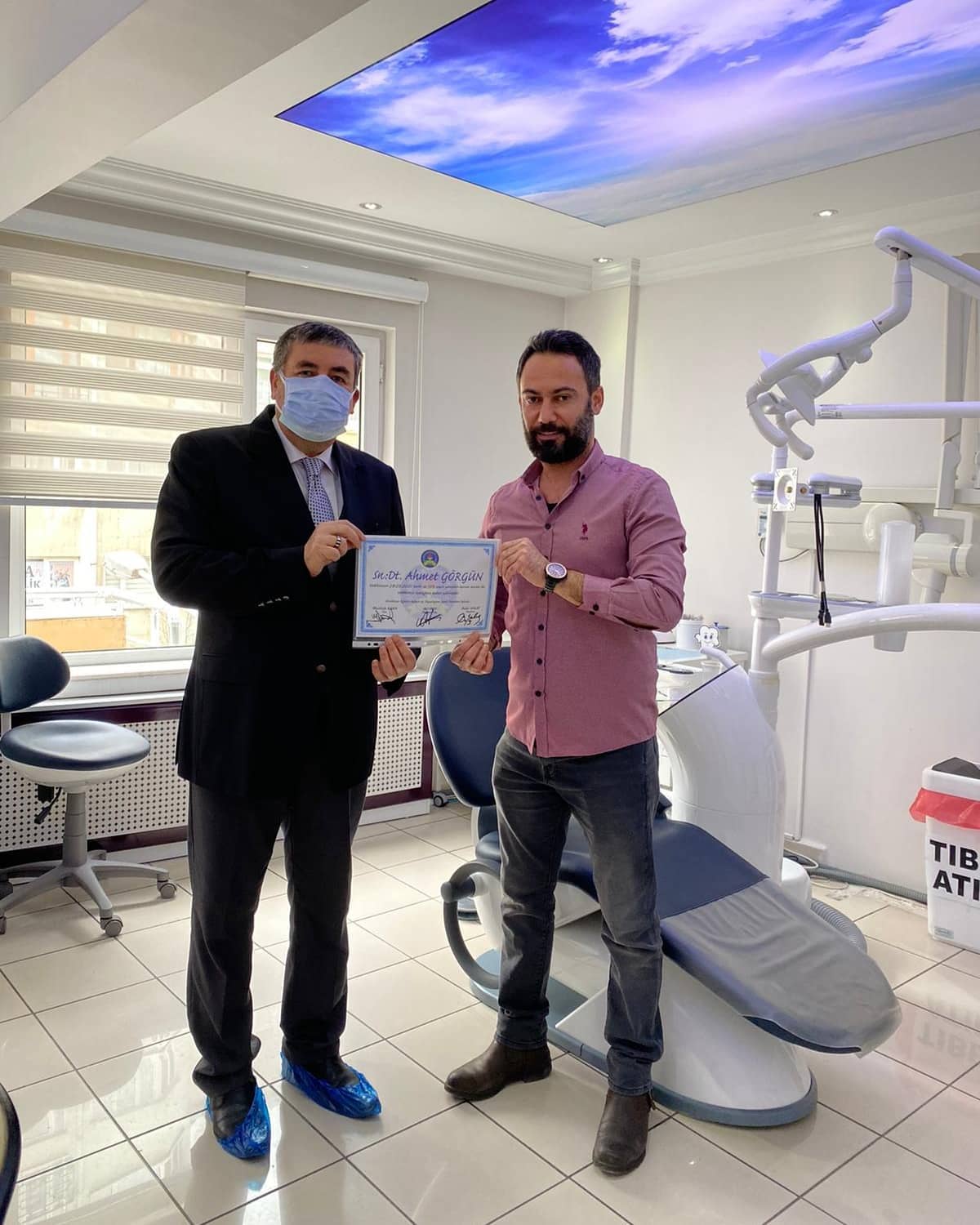 Sn. Dt. Ahmet Görgün
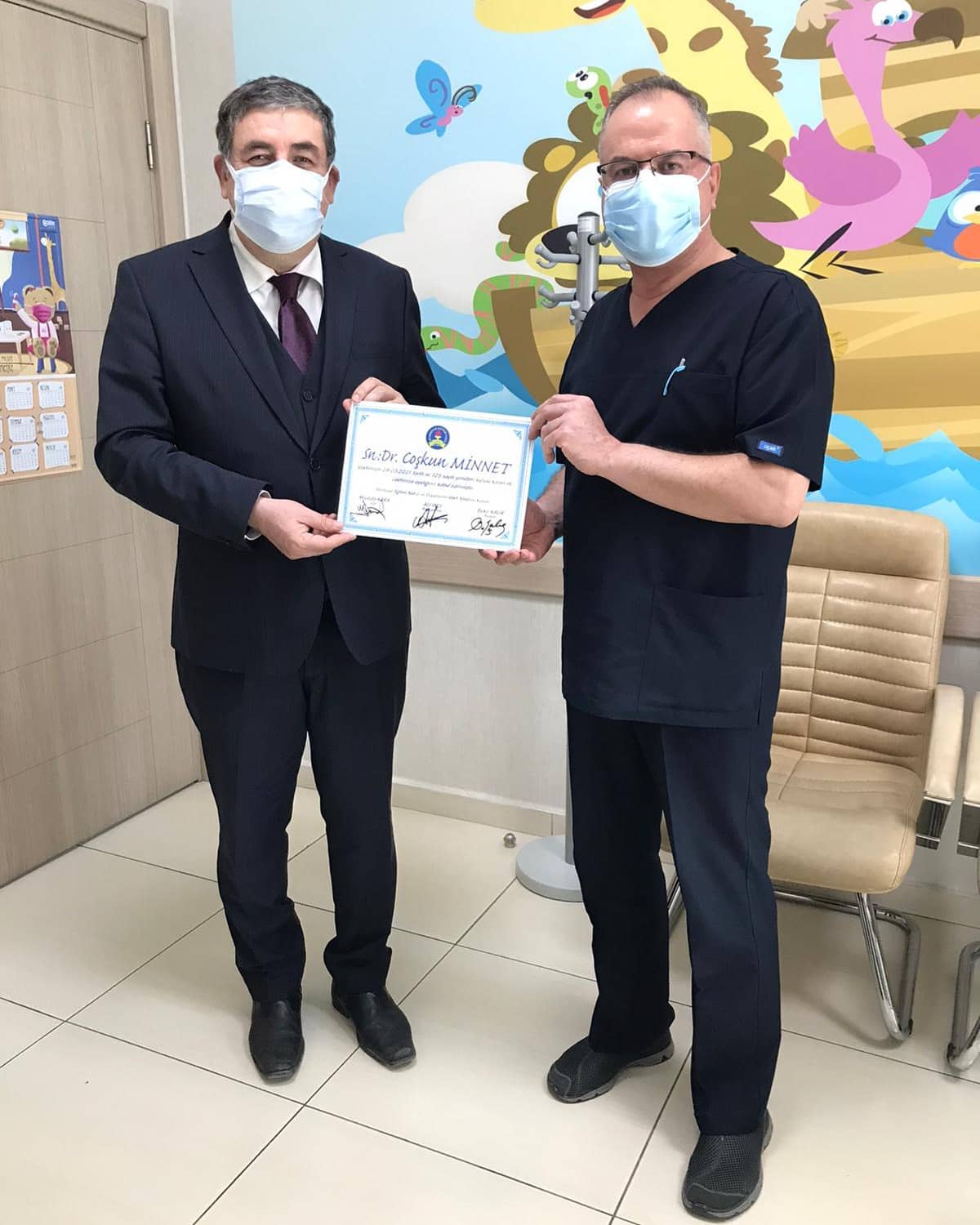 Sn. Dr. Coşkun Minnet
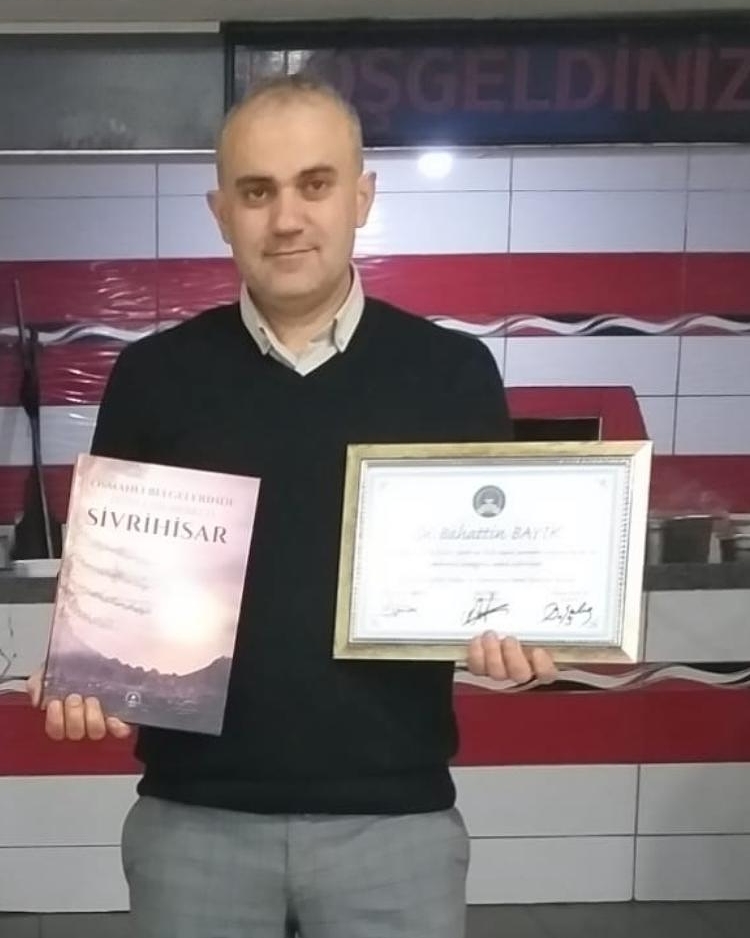 Sn. Bahattin Bayık
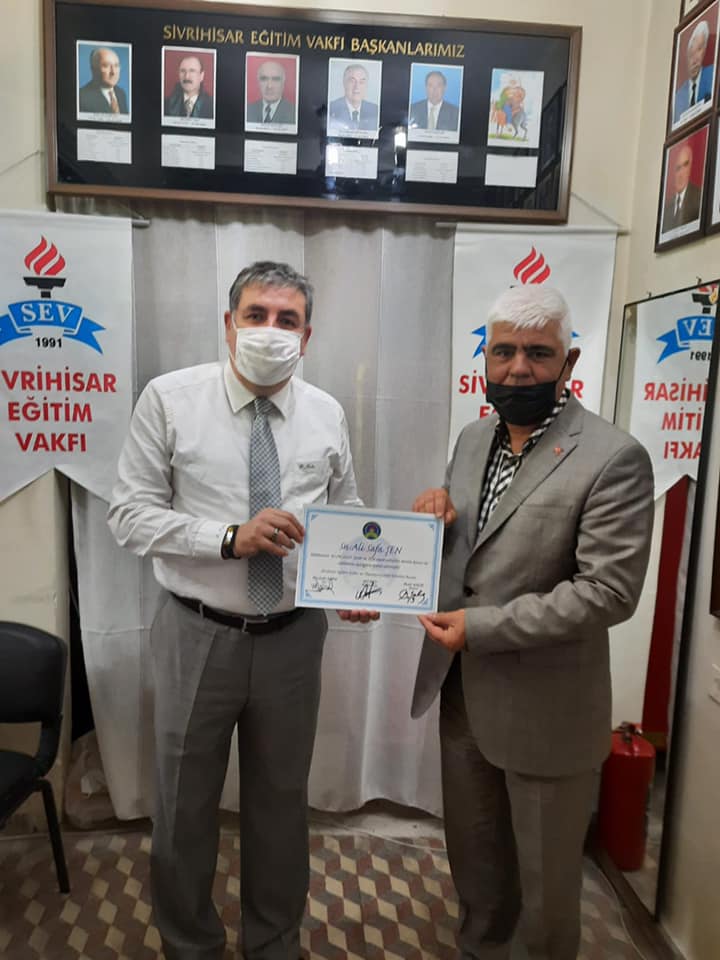 Sn. Ali Sefa ŞenEskişehir Tuhafiyeciler Odası Başkanı
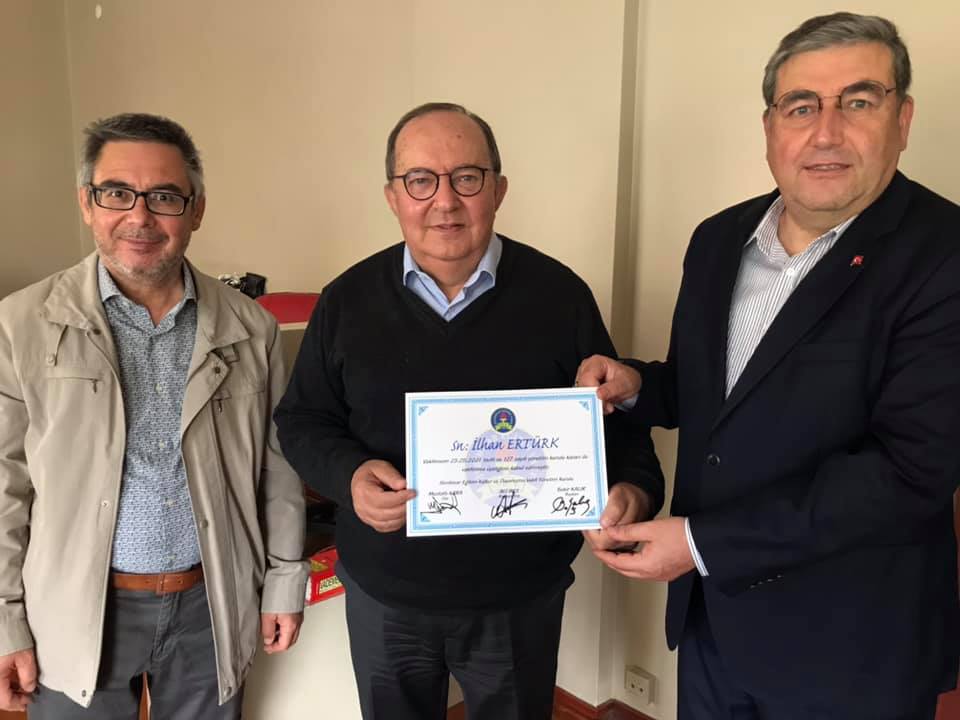 Sn. İlhan Ertürk
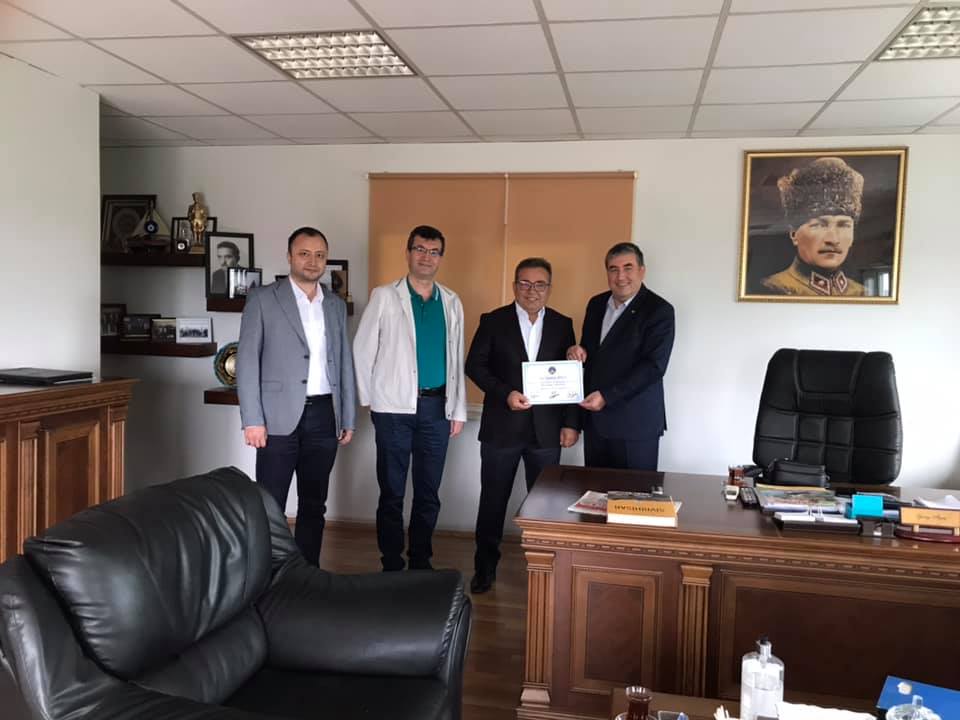 Sn. Yavuz Ayva
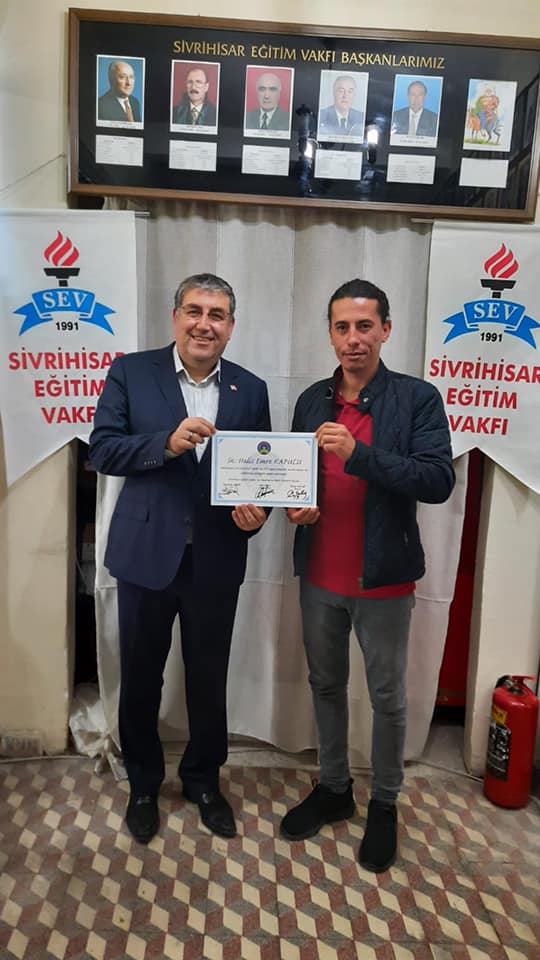 Sn.Halis Emre Kapucu
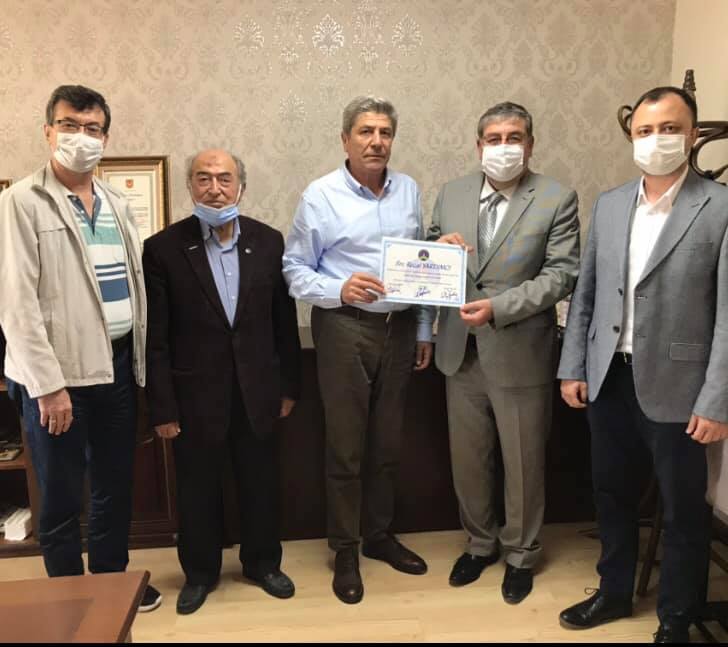 Sn. Recai Yardımcı
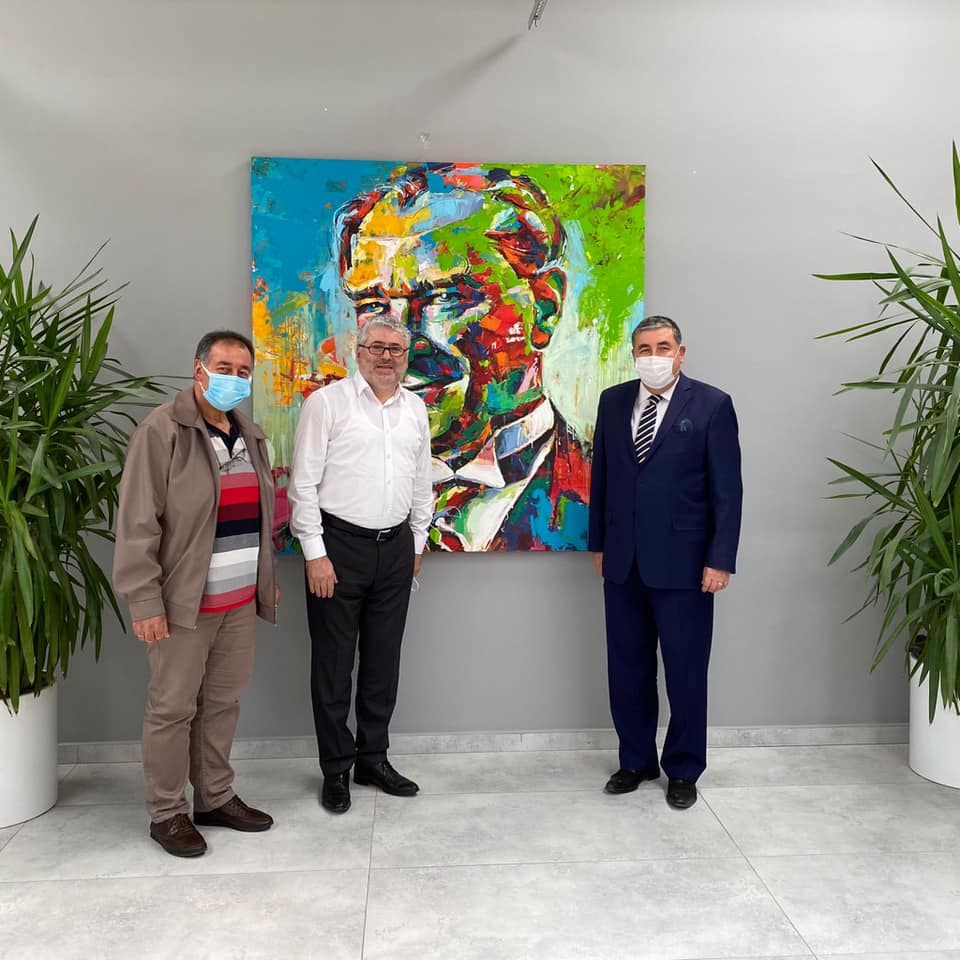 Sn. Can Kaynakcı
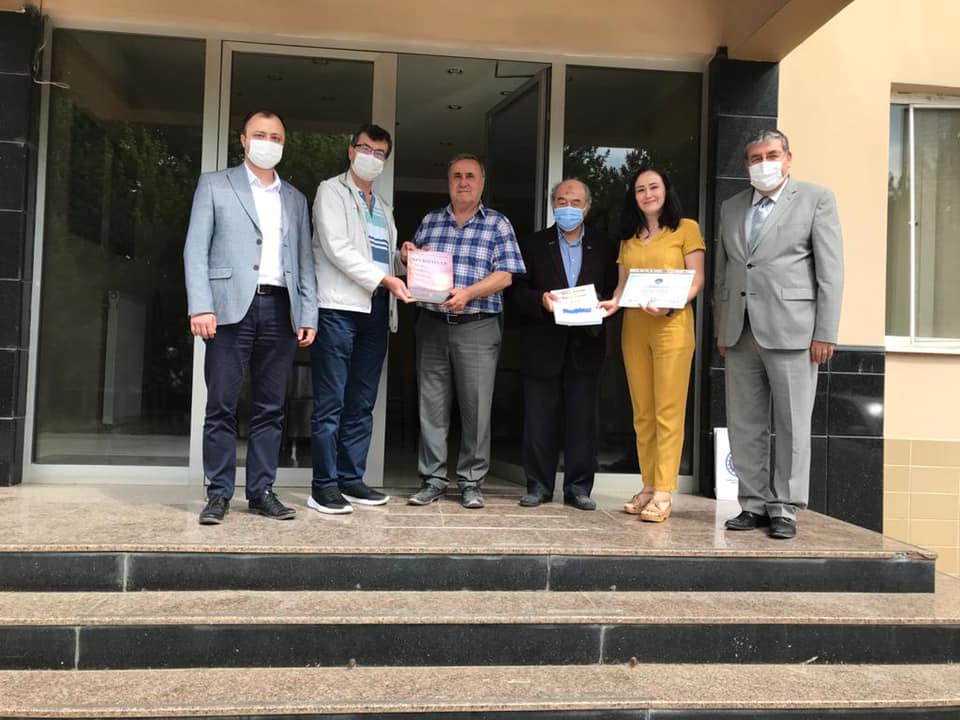 Sn. Pınar Barış
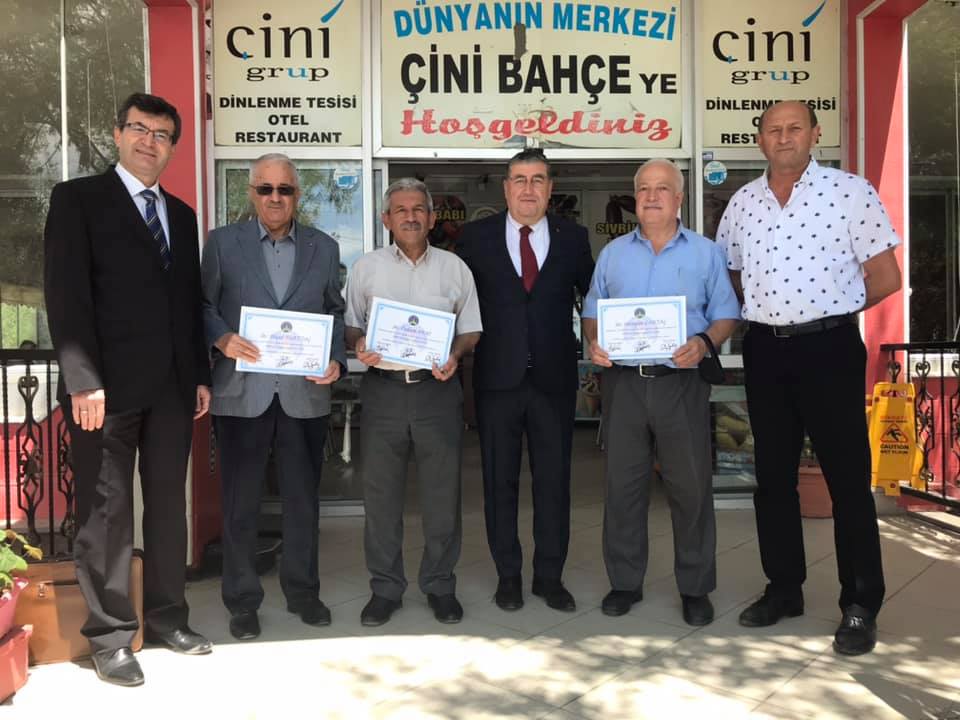 Sn. Yaşar Yurttaş-Sn.Özkan Akay- Sn.Hüseyin Cantaş
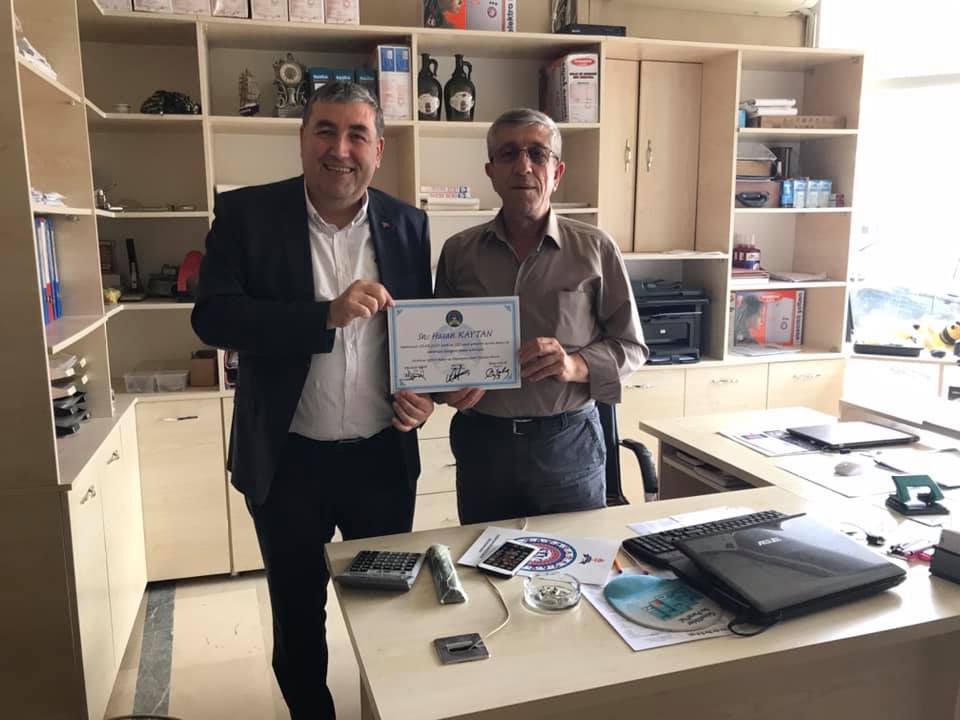 Sn. Hasan Kaytan
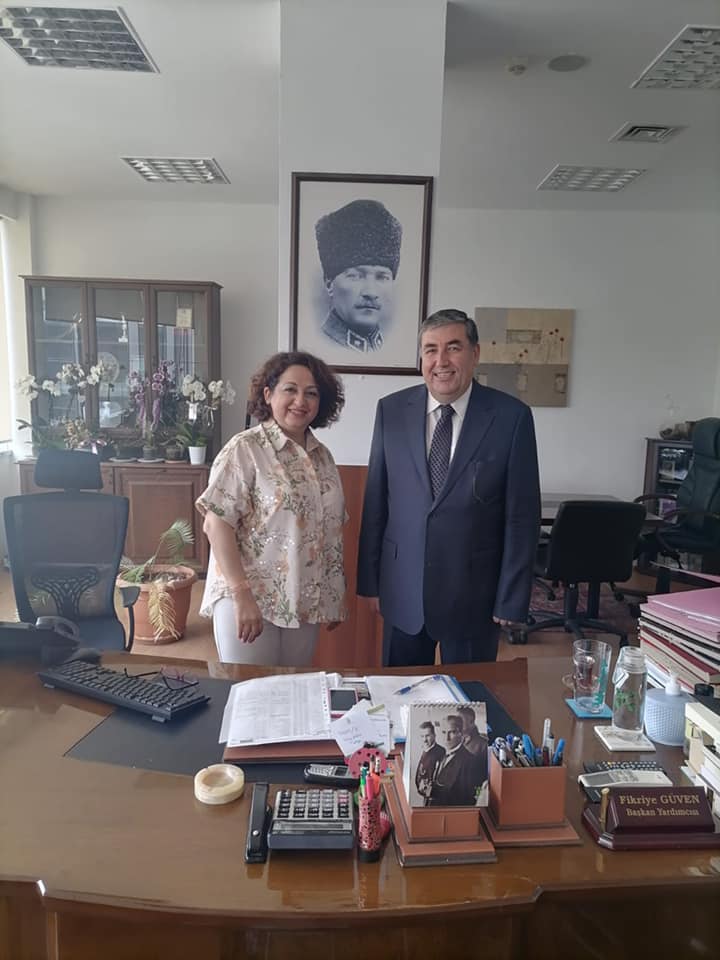 Sn. Fikriye Güven ZaptiyeTepebaşı Belediye Başkan Yardımcısı
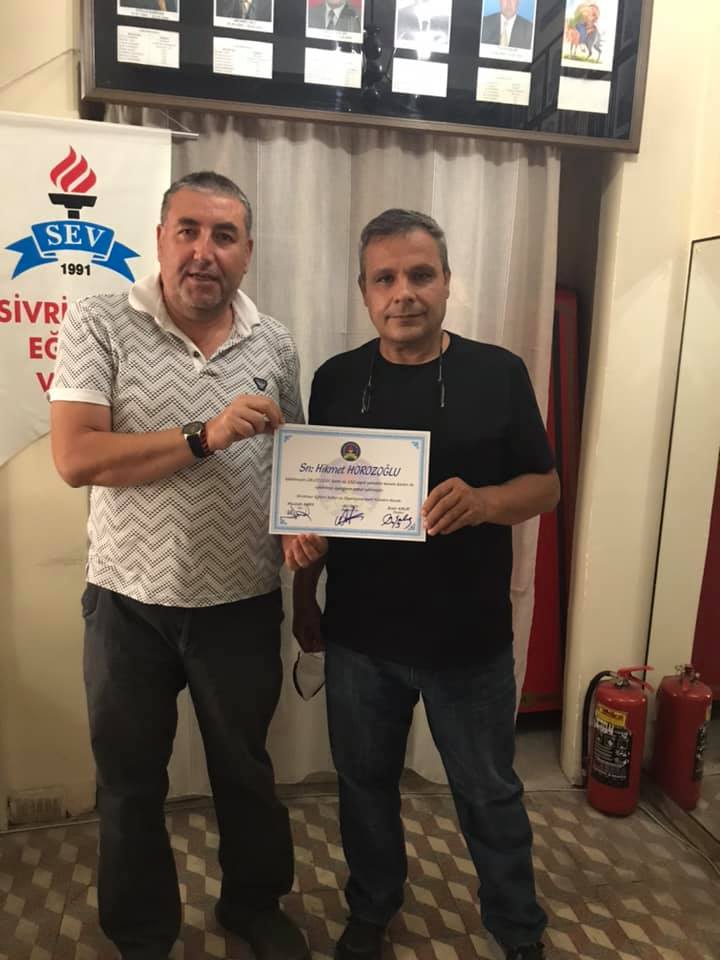 Sn. Hikmet Horozoğlu
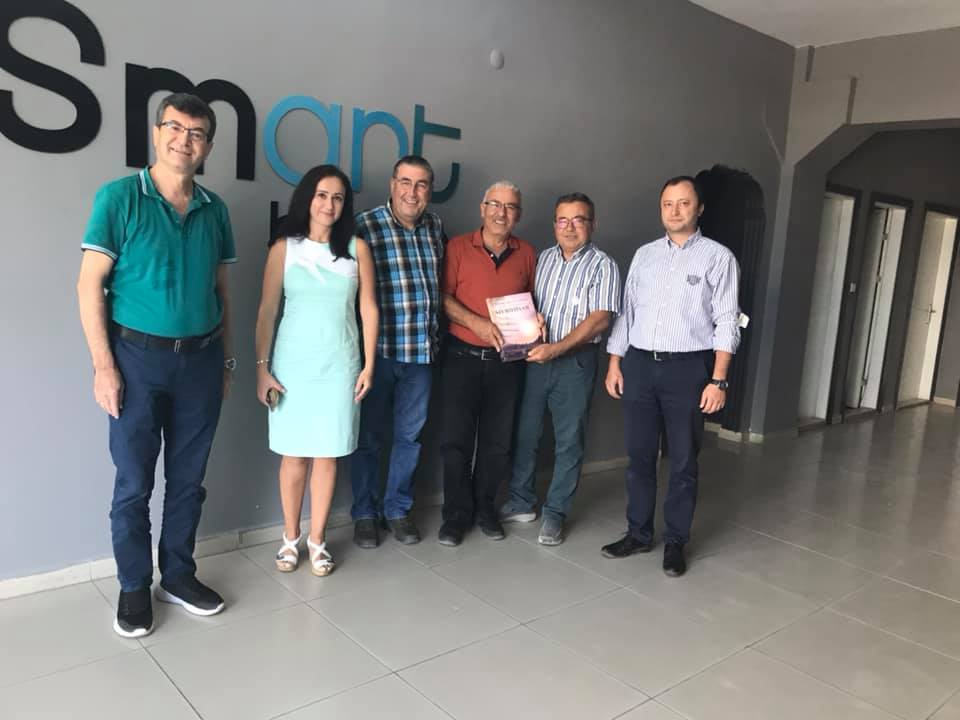 Sn. Göksel Ayva
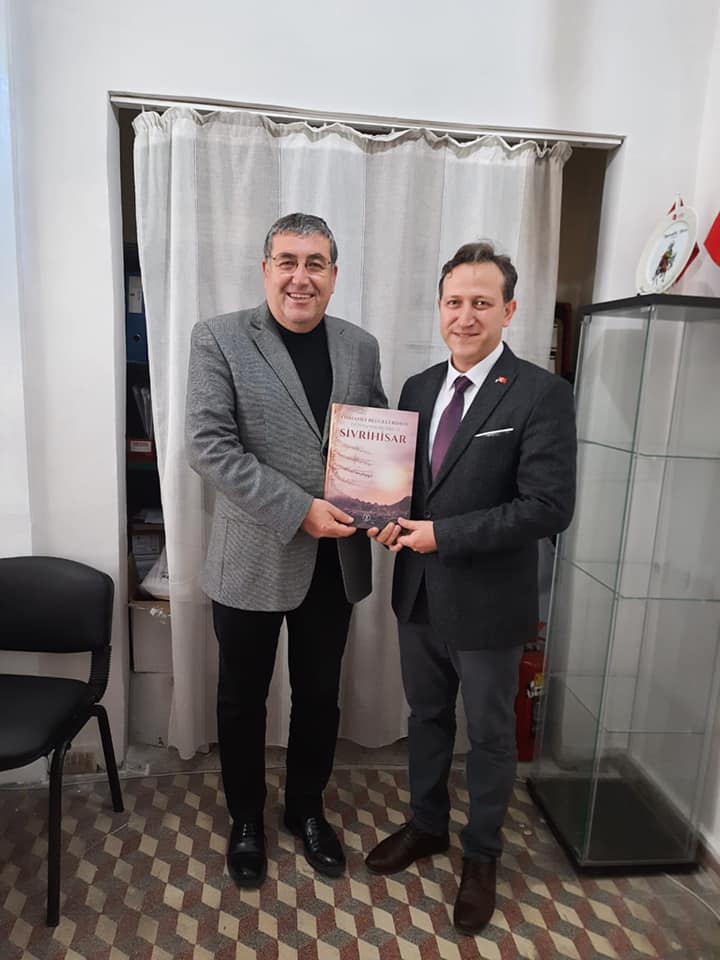 Sn. Ali İhsan Taşar
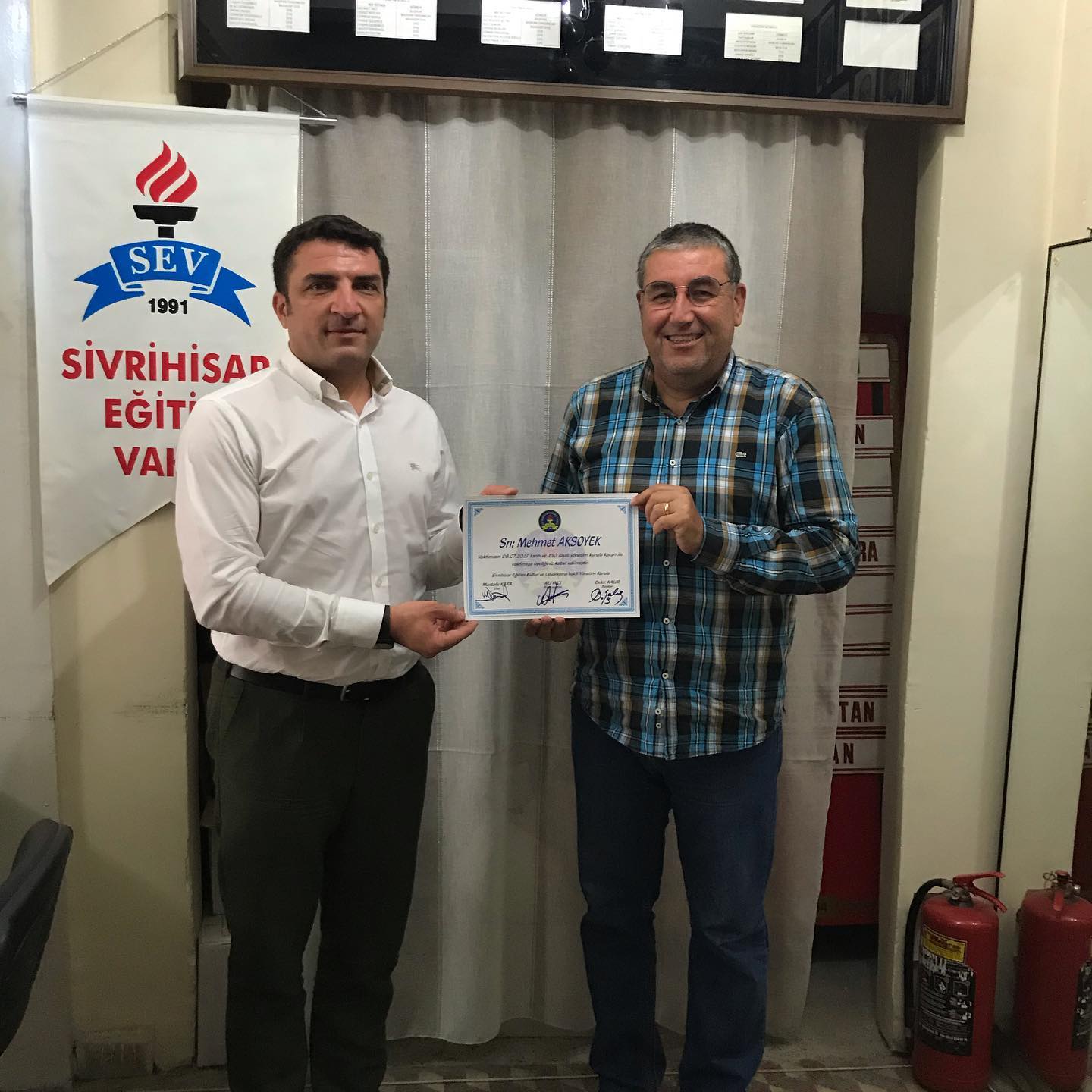 Sn. Mehmet  AksoyekTHY Kaptan Pilot
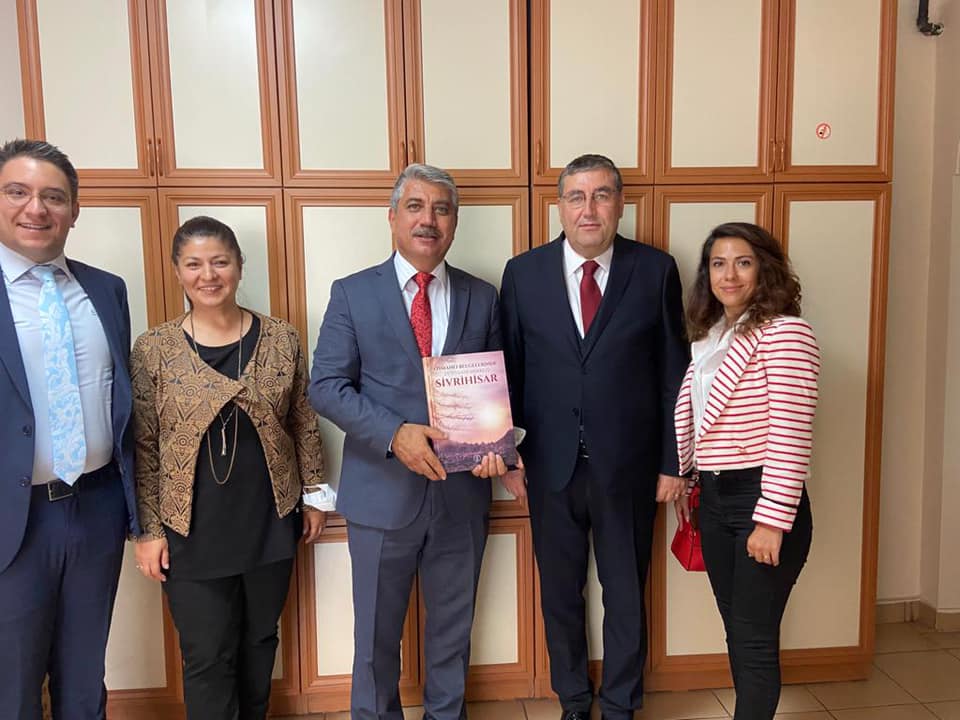 Sn. Şahin AydemirHas Tavuk Genel Müdür
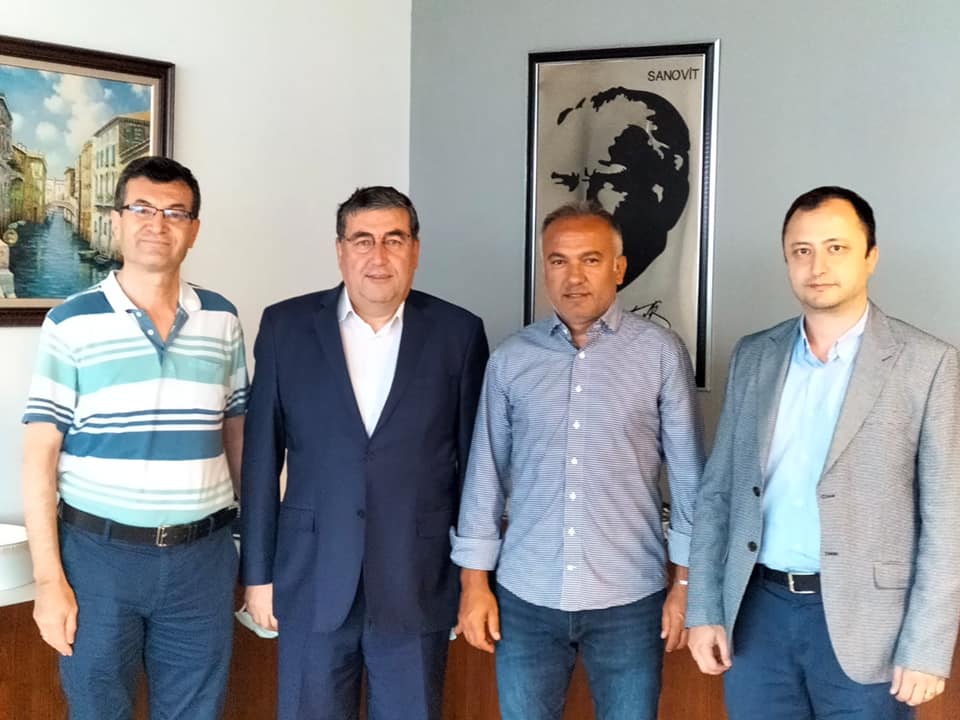 Sn. Bülent Ayva
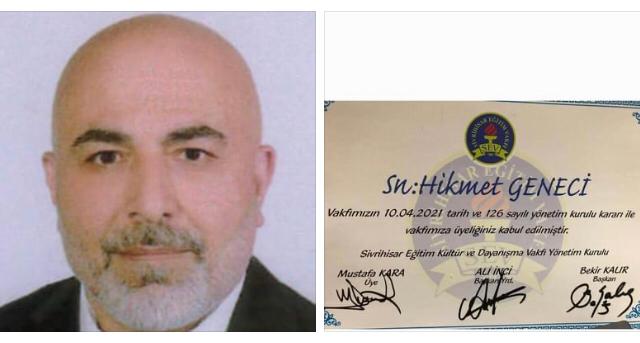 Sn. Hikmet Geneci
Nalan İnci                                                                     Hakan Özkara Hikmet Geneci                                                             Adil KapucuEnes Kara                                                                      Mehmet TopalYunus İnci                                                                     Bülent Maşaoğluİlhami Ünlüoğlu                                                           M. Süleyman EkşiHikmet Şakar                                                                Gürbüz ÖzkayaSemih Şakar                                                                  Samet ÖzkayaZeki Halit Şengel                                                           Ahmet Kuzu Elif Şengel                                                                      Tülay KılıçaslanElif Besler Niğdelioğlu                                                  Serkan FındıkEvren Aydın                                                                    Süleyman Ayva Şahin Gökdere                                                               Zehra Edizkan A. İskender Bayar                                                           İbrahim Kavalcıİsmail Sami Türkay                                                         Oğuz TürkayGöksel Ayva                                                                    Fatih KeskinSait Coşkun Türkay                                                         Sevda SarıkardeşoğluSelin Dağlar                                                                     Niyazi AlkaraAhmet Rıfat Ekşi                                                              Reyhan Altan
ETKİNLİKLERİMİZ
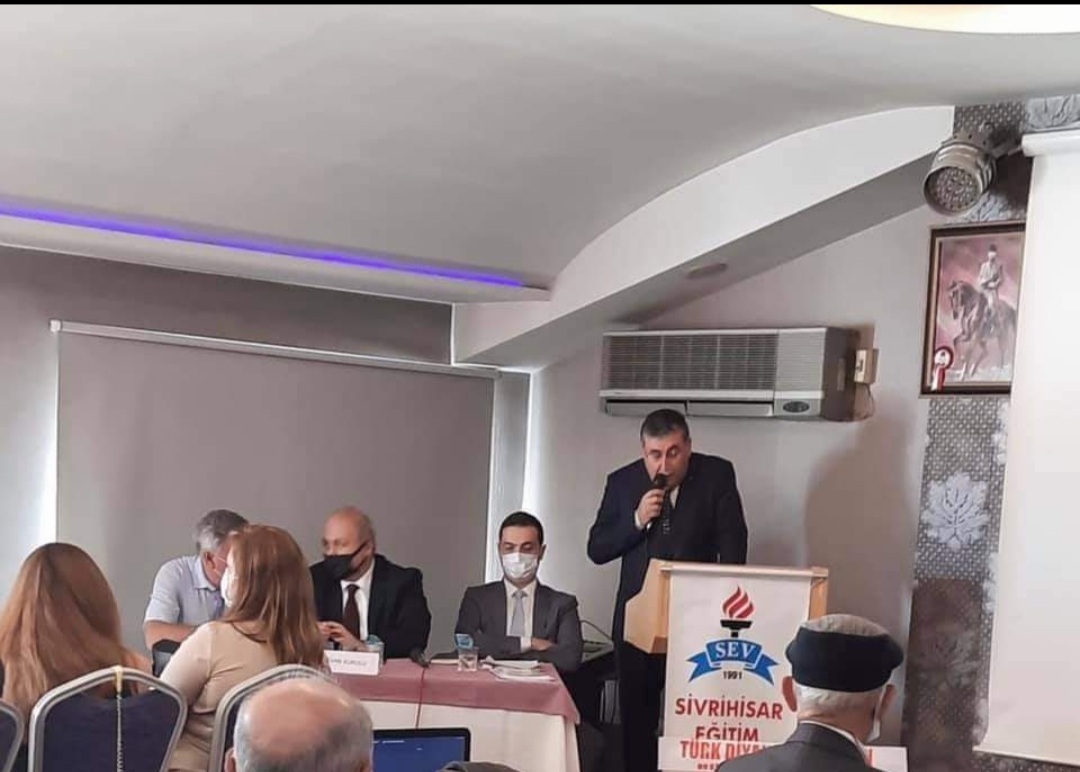 26 Haziran Genel Kurul Toplantısı
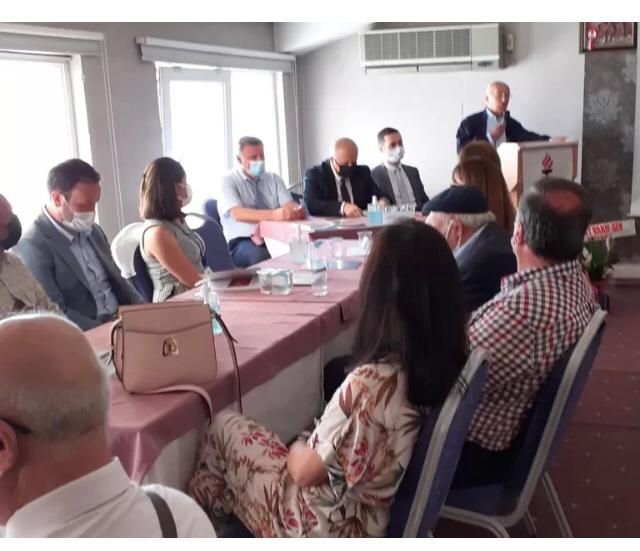 Kurucu Başkanımız, Onursal Başkanımız genel kurulumuzda hitap ediyor
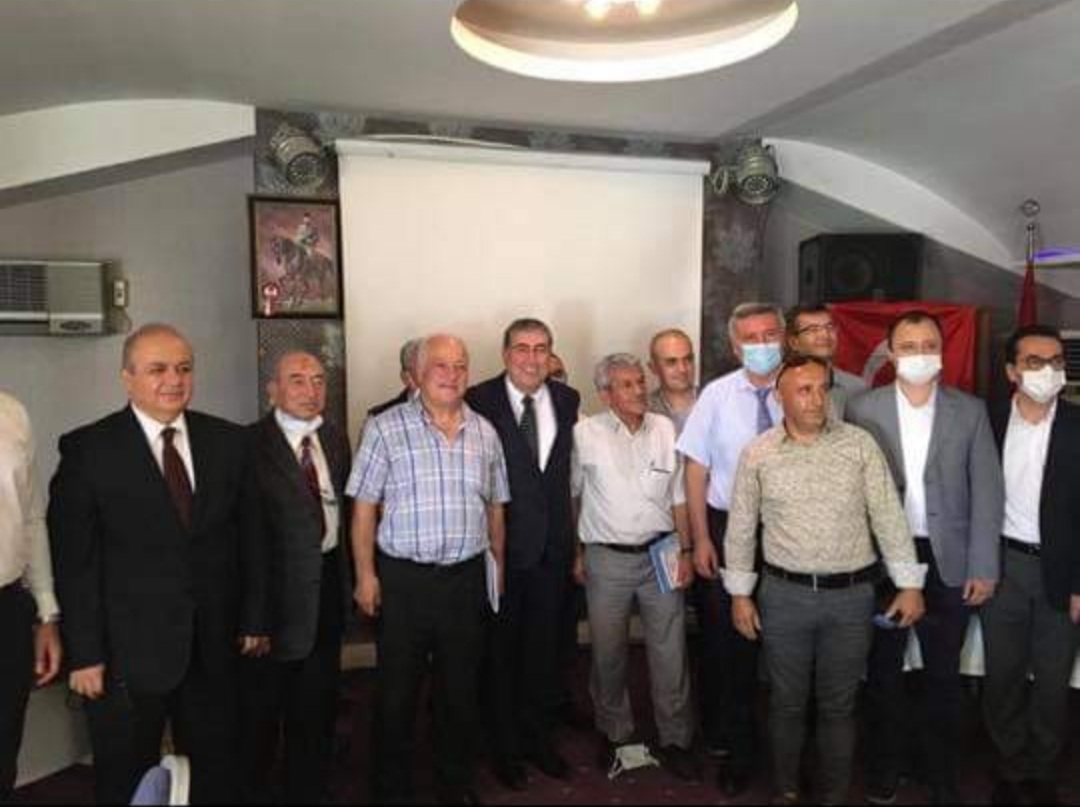 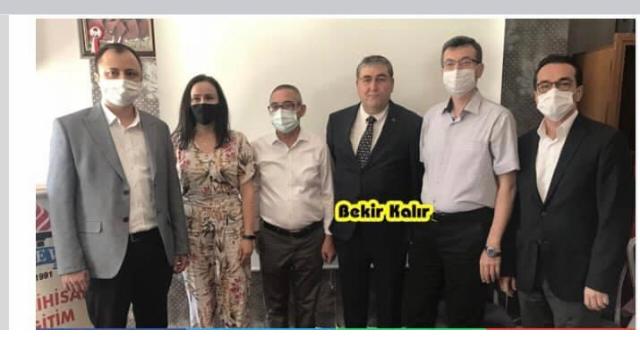 Yönetim Kurulu
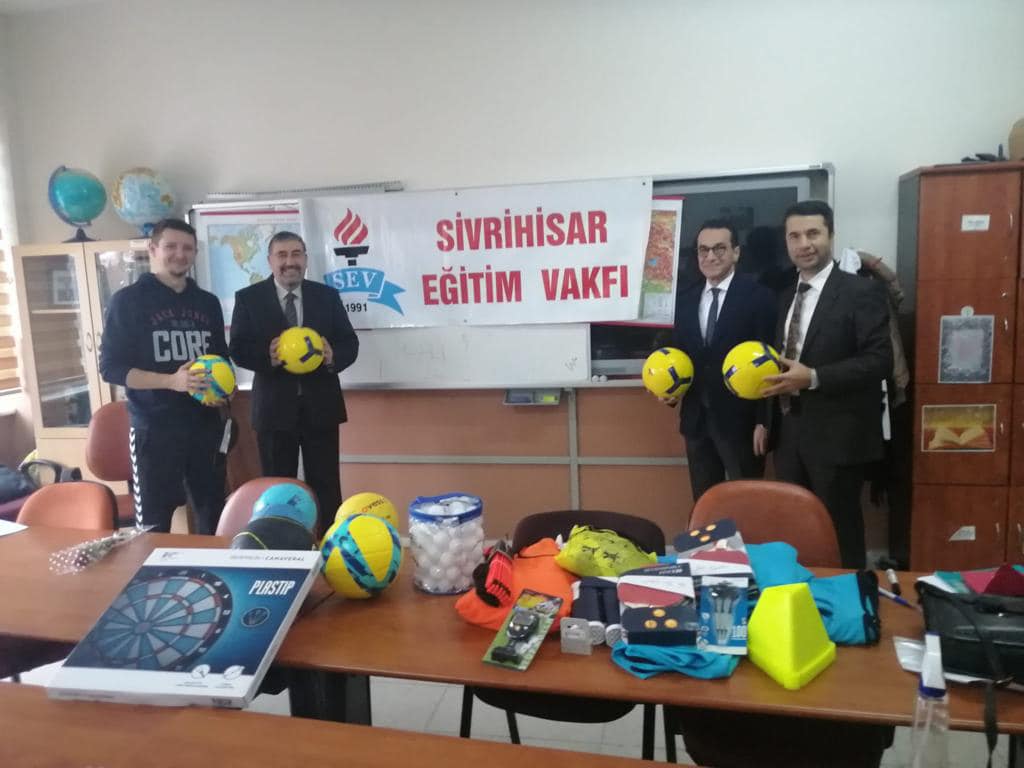 SEV Muzaffer Demir Anadolu Lisesi Ziyaretimiz
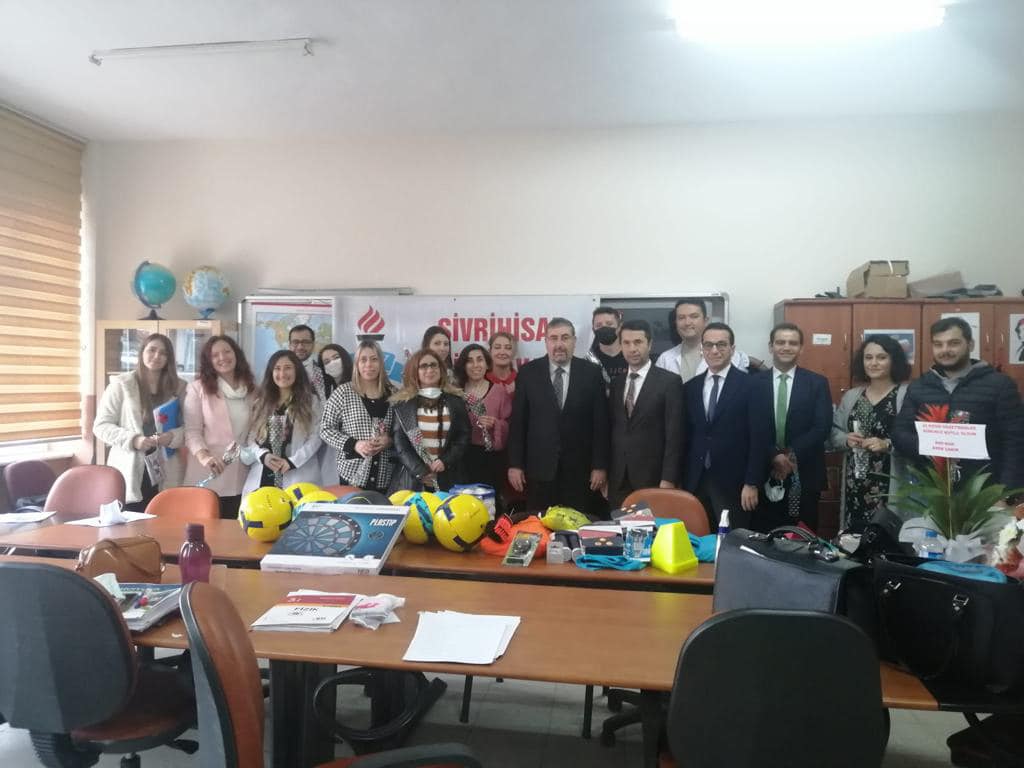 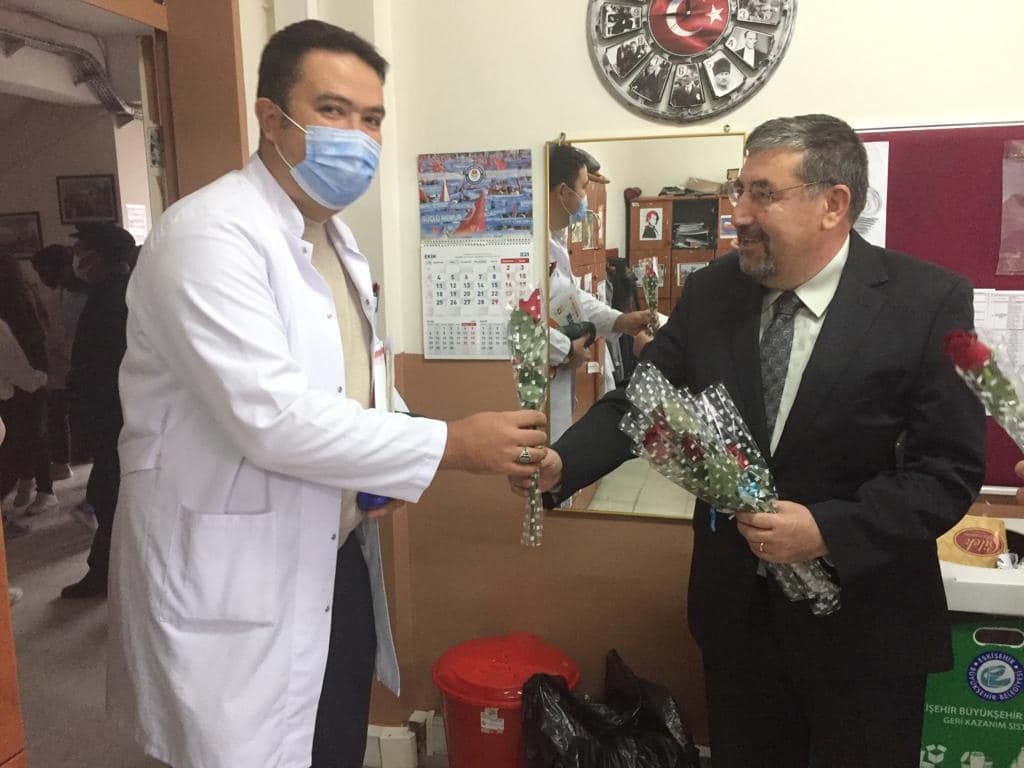 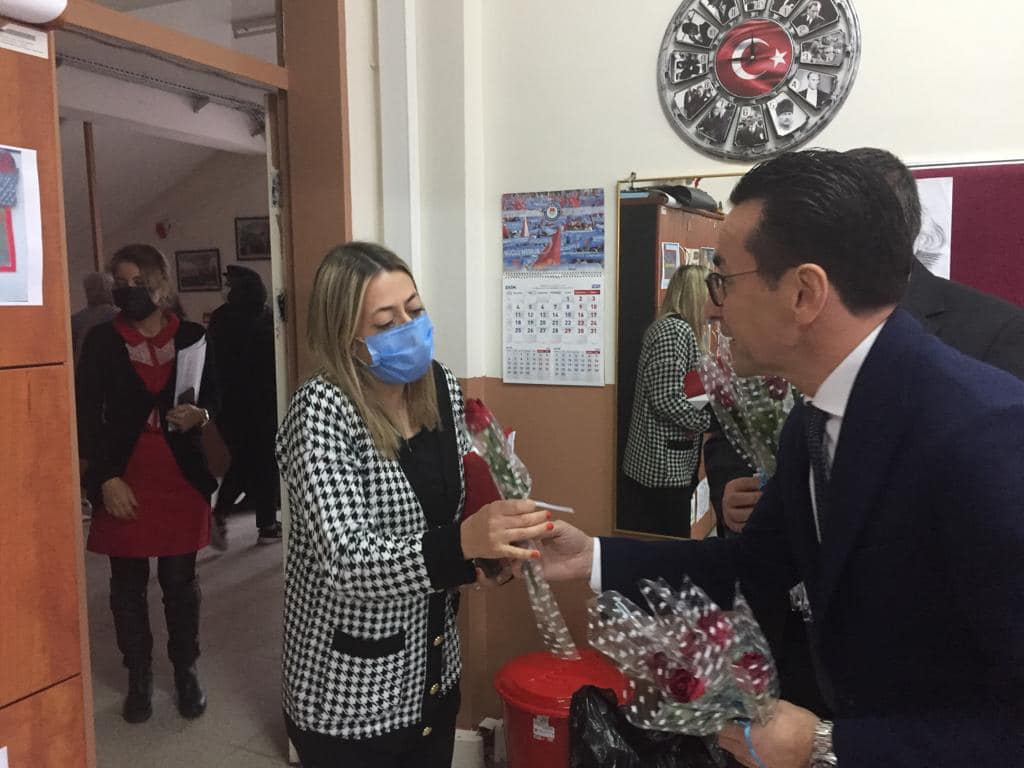 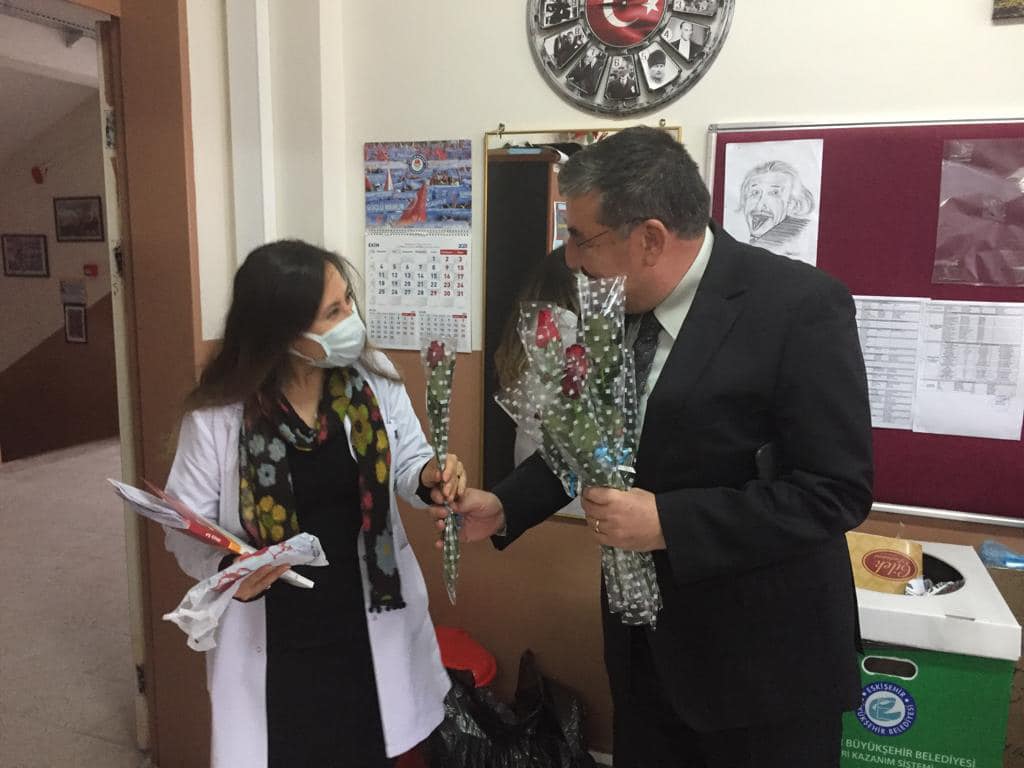 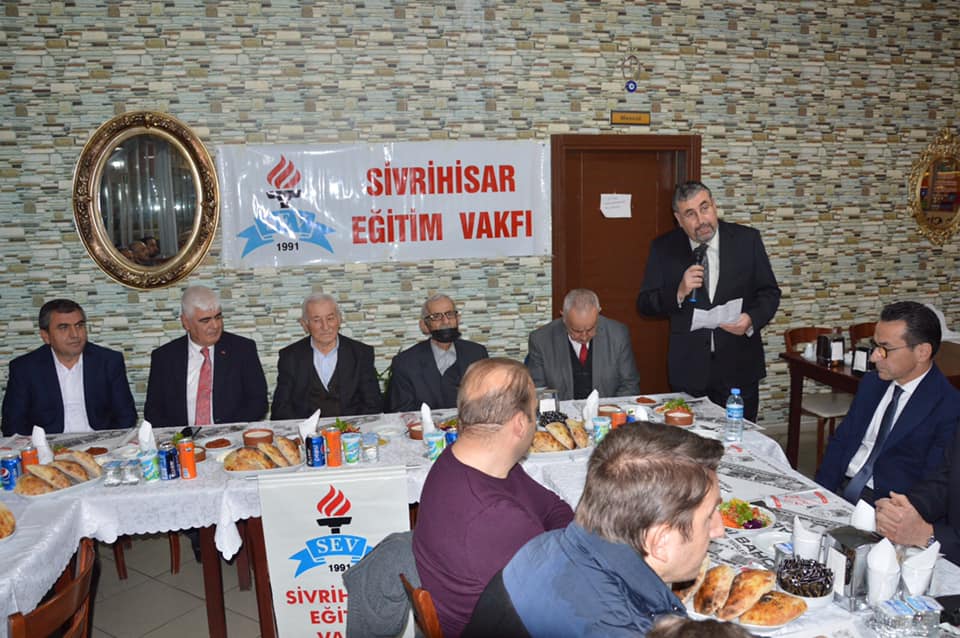 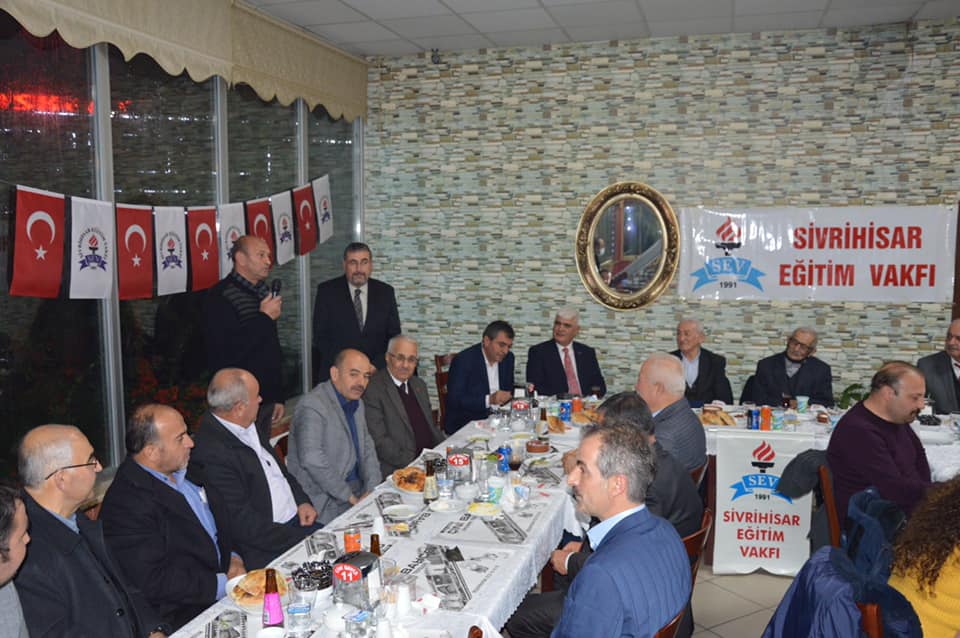 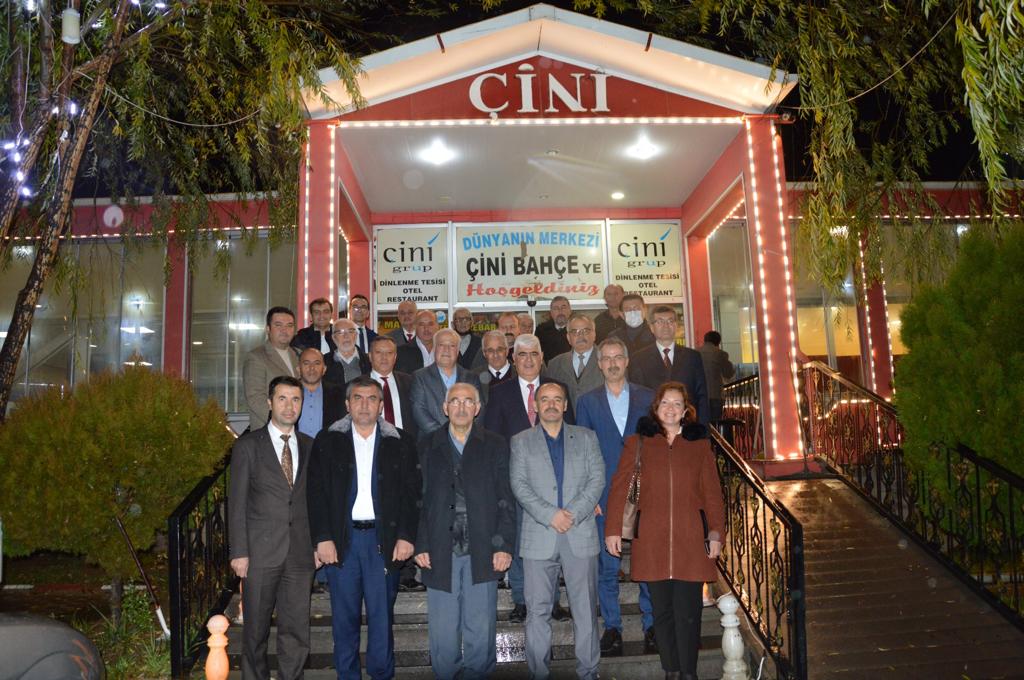 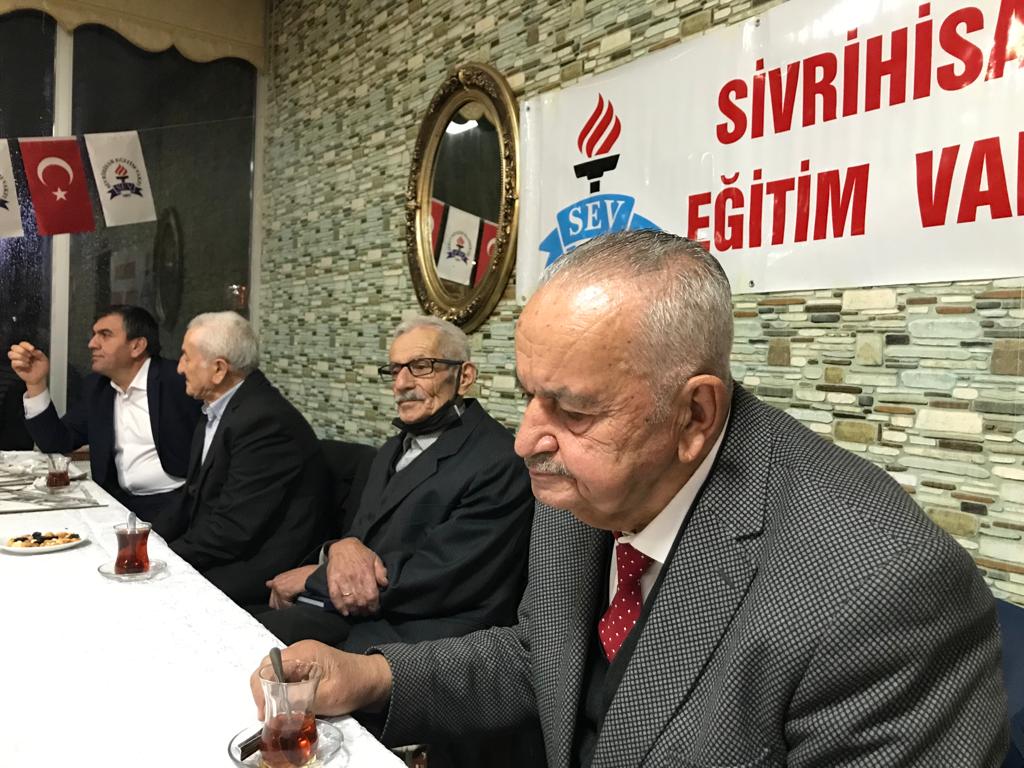 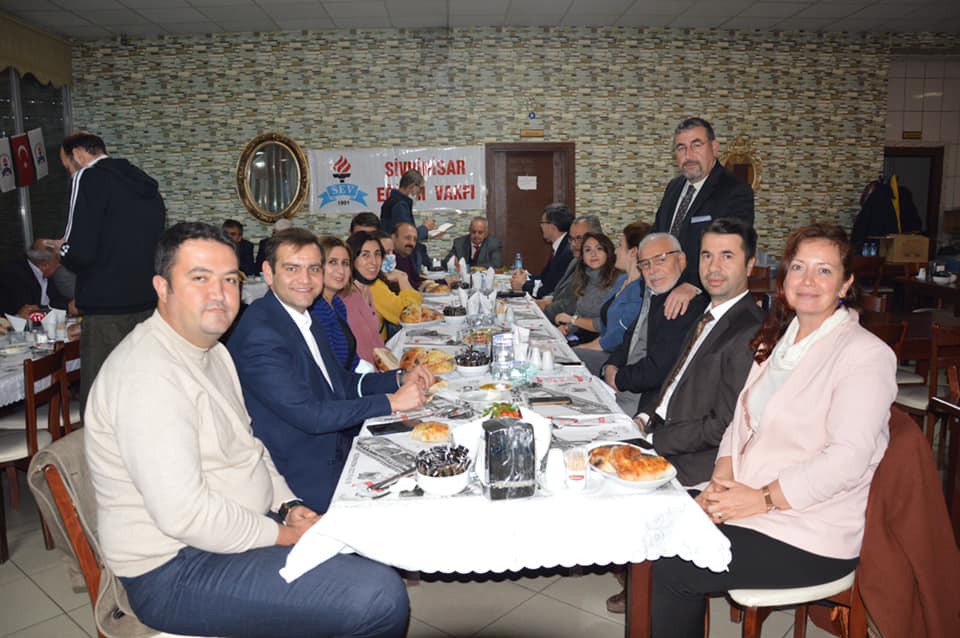 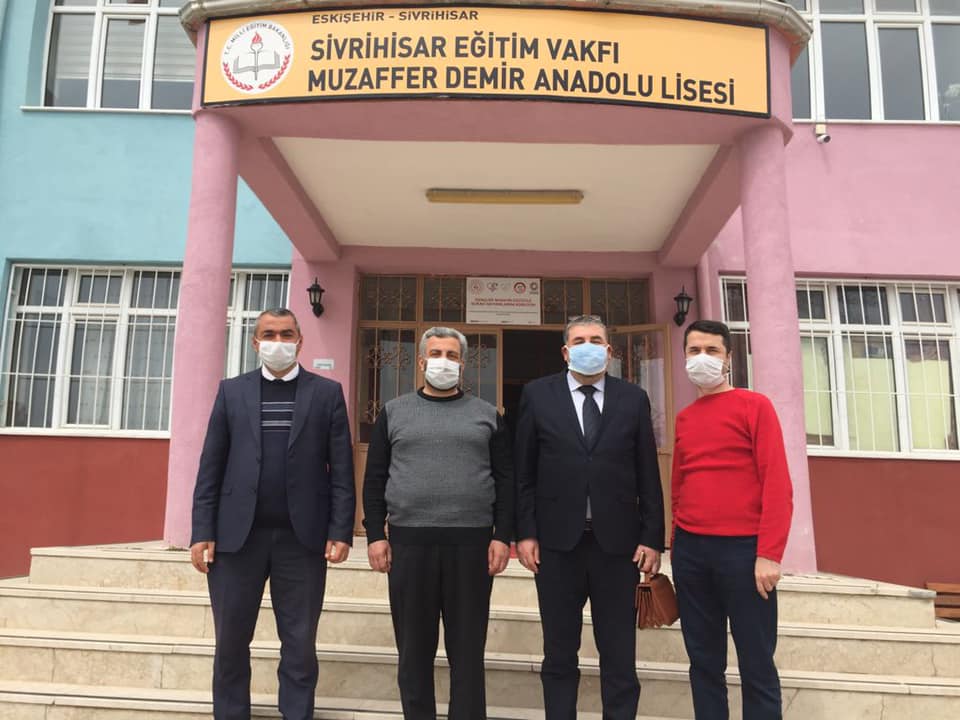 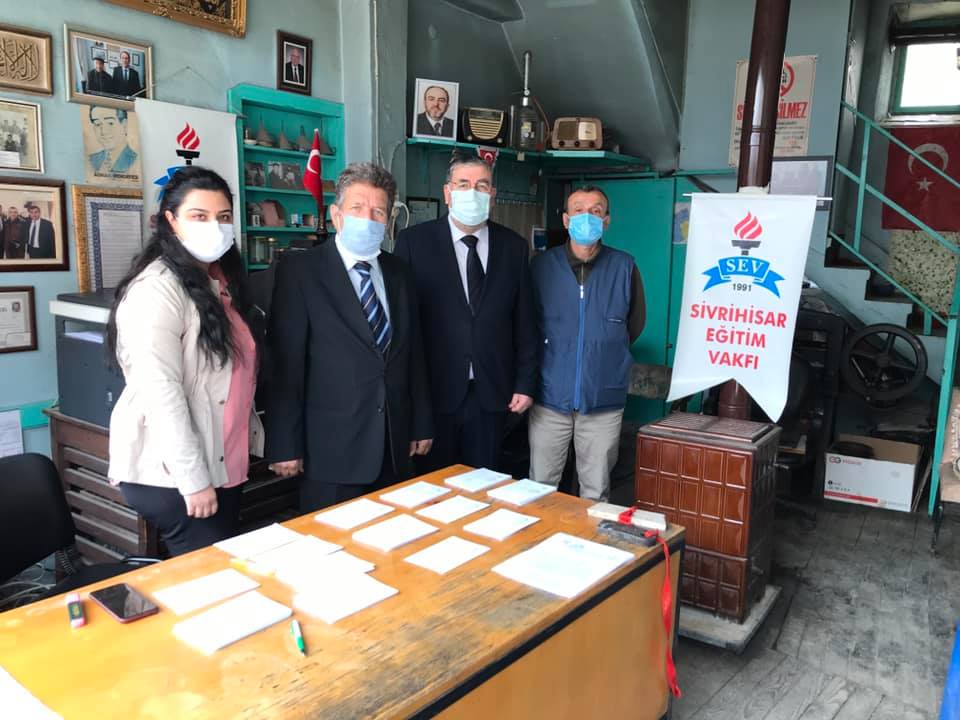 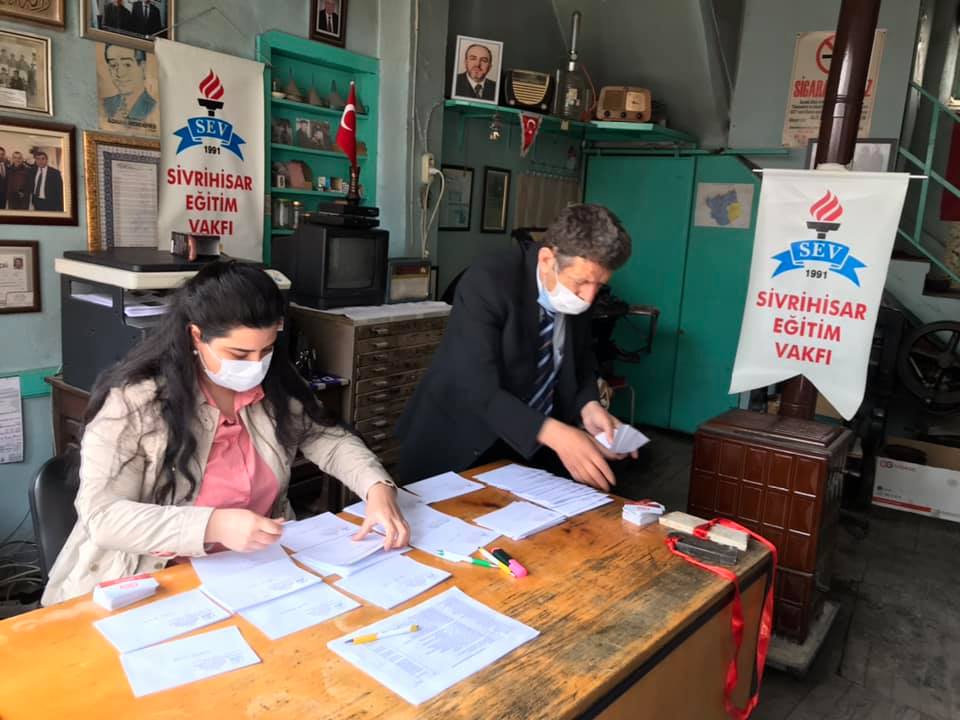 RAMAZAN ETKİNLİĞİMİZ
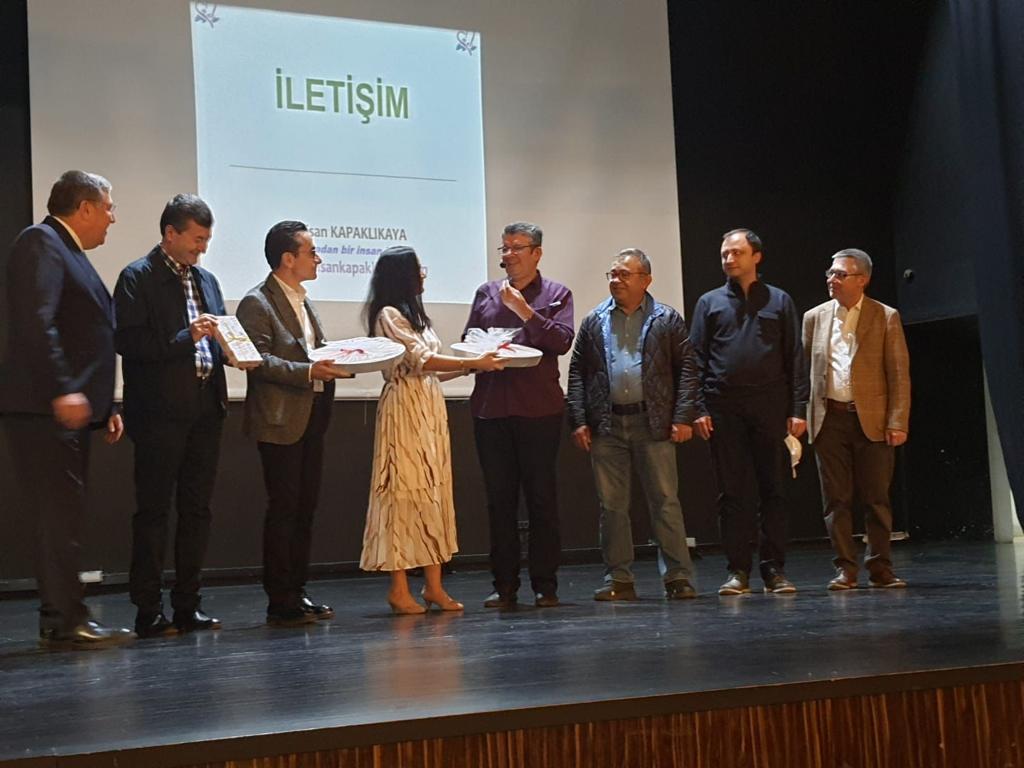 Alişan KapaklıkayaAile İçi İletişim Semineri
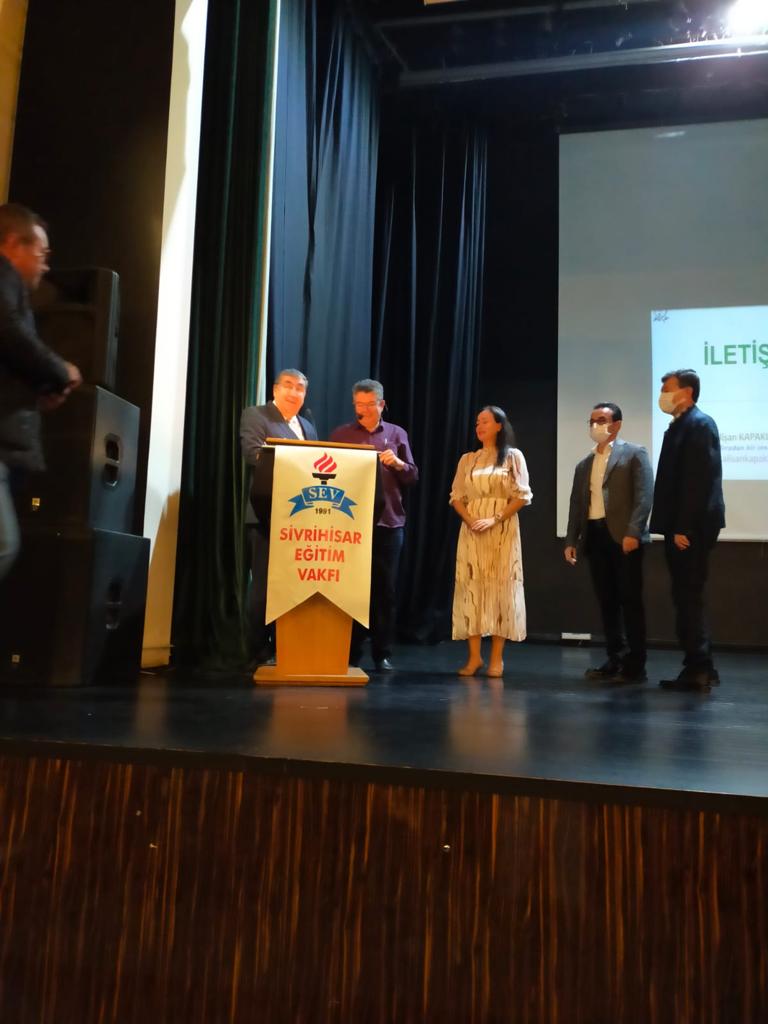 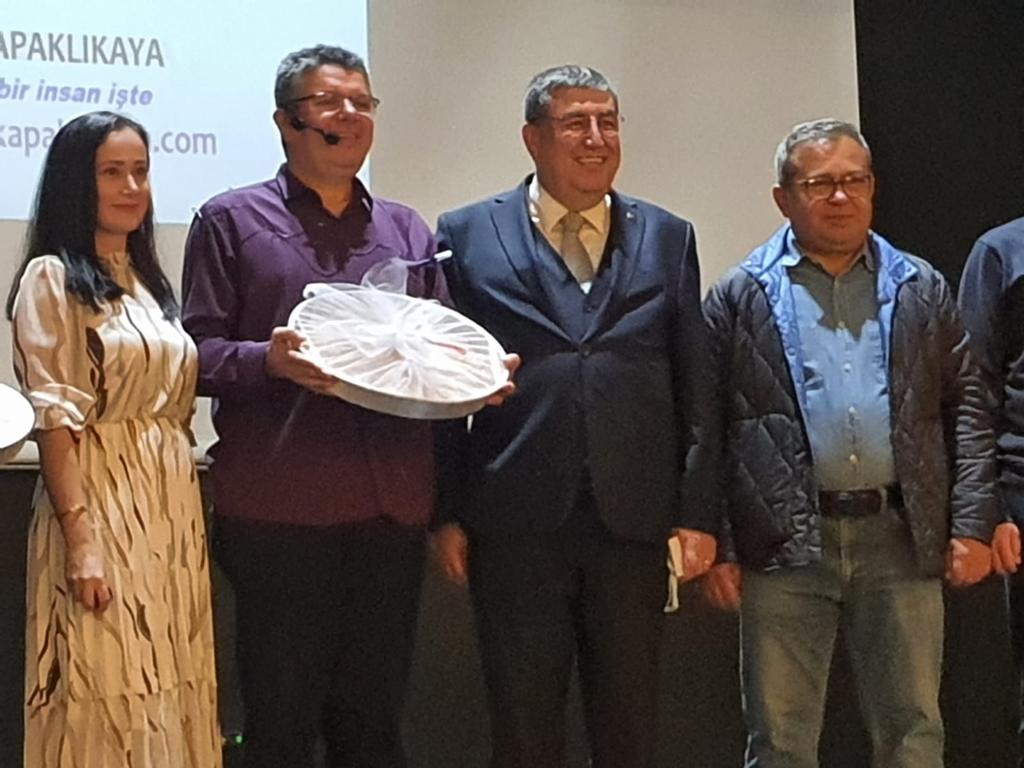 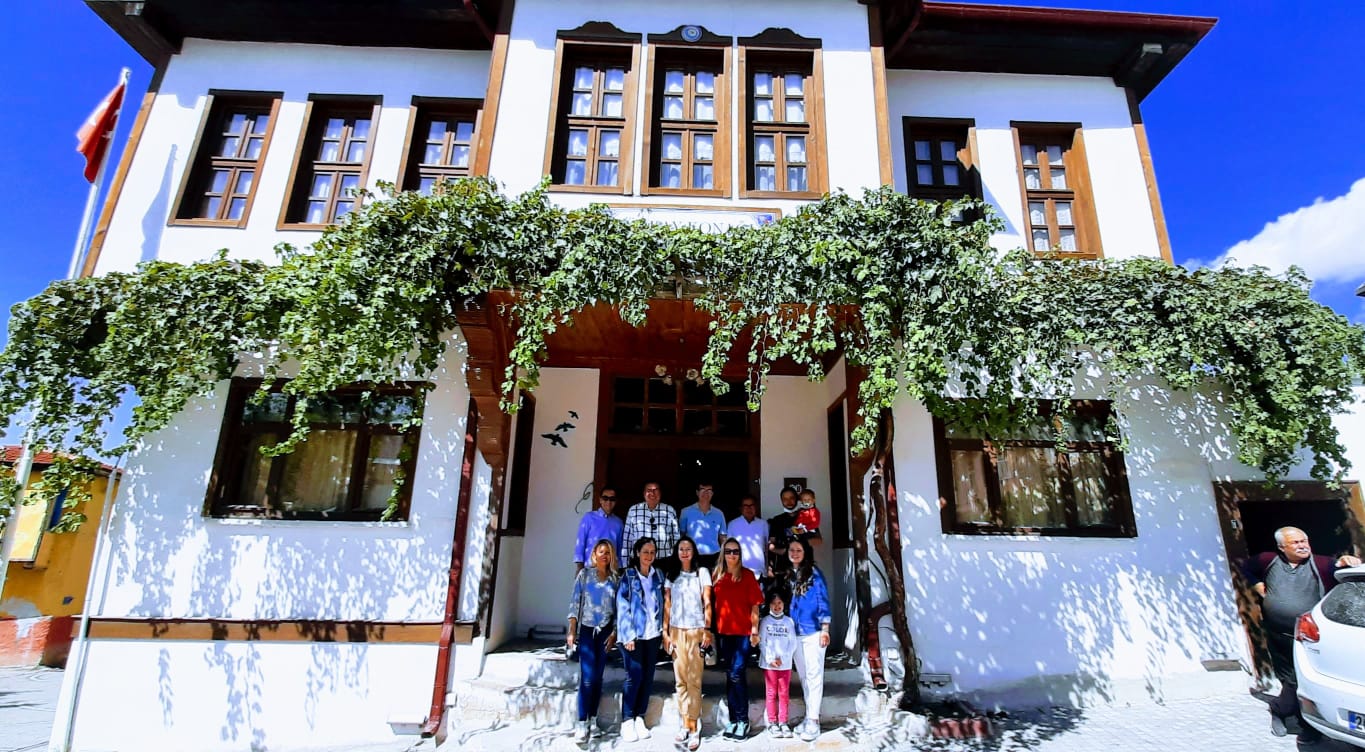 Yönetim kurulu SİVRİHİSAR gezisi
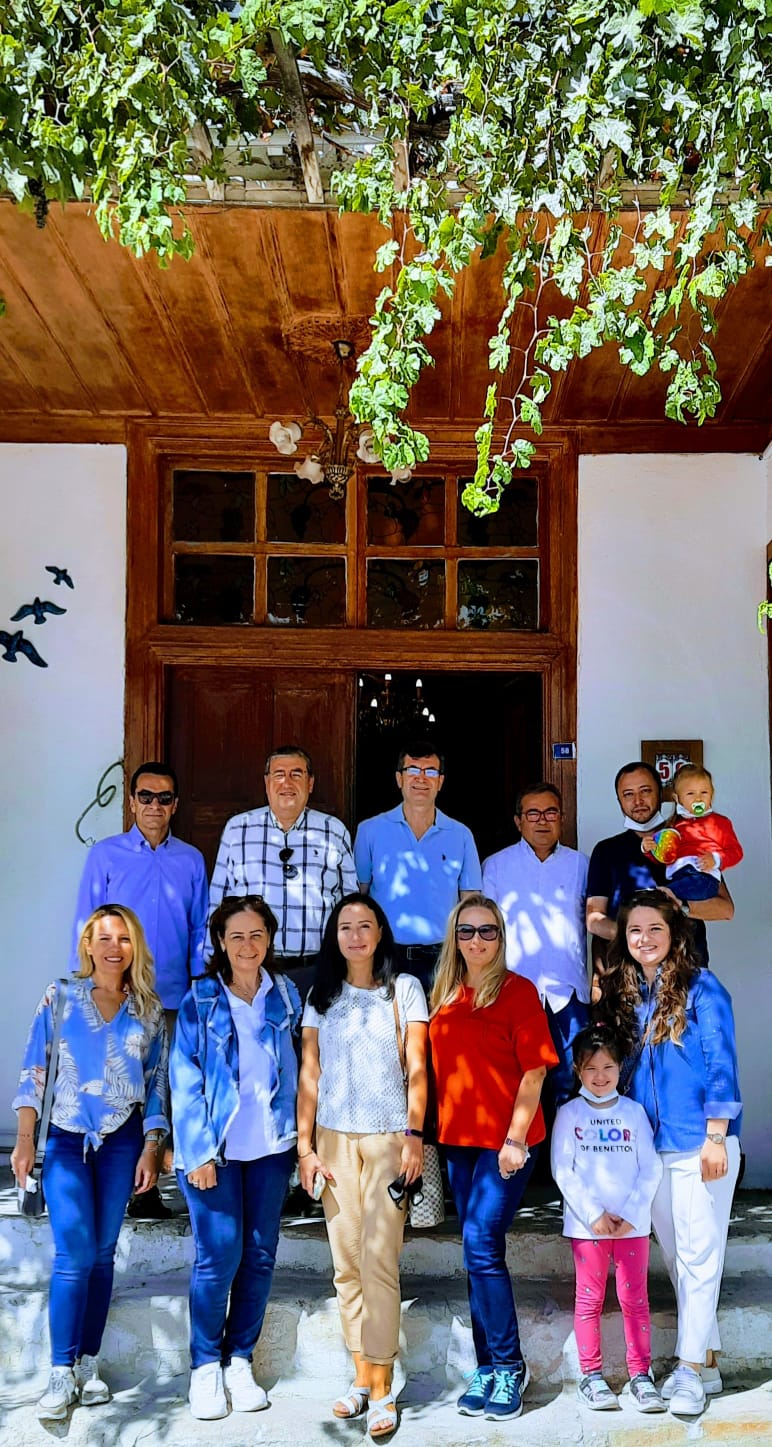 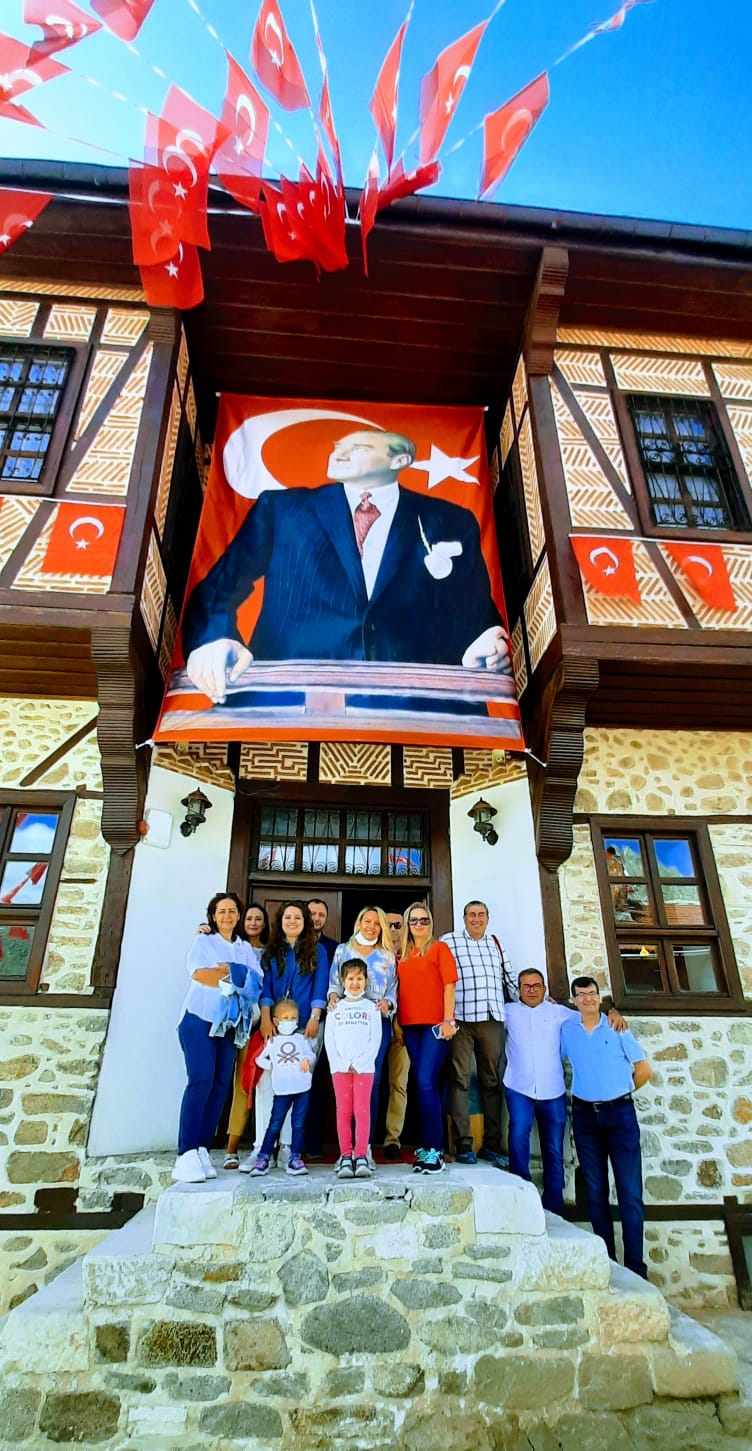 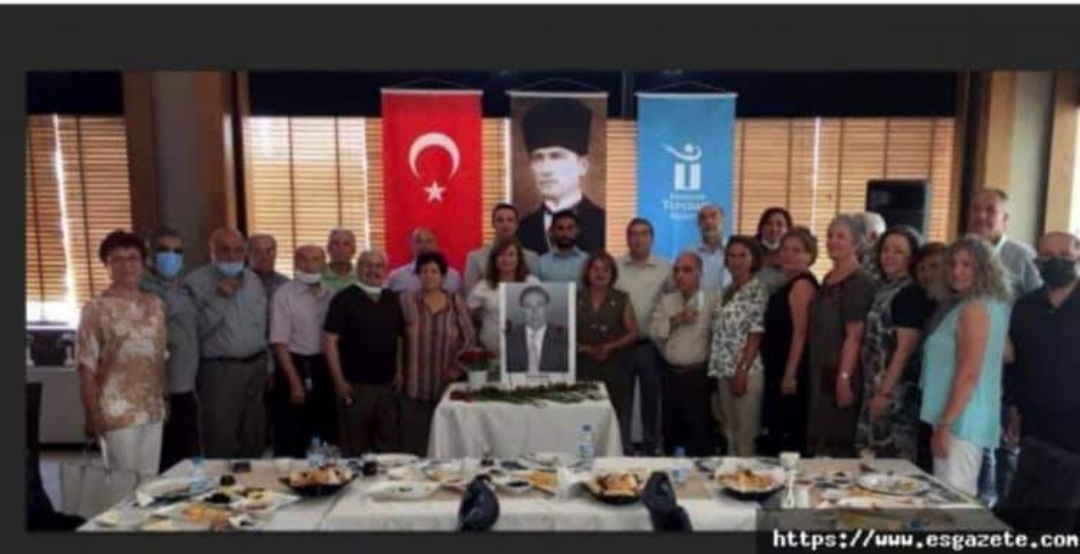 Rahmetli Başkanımız Naci Şakar’ı anma programı
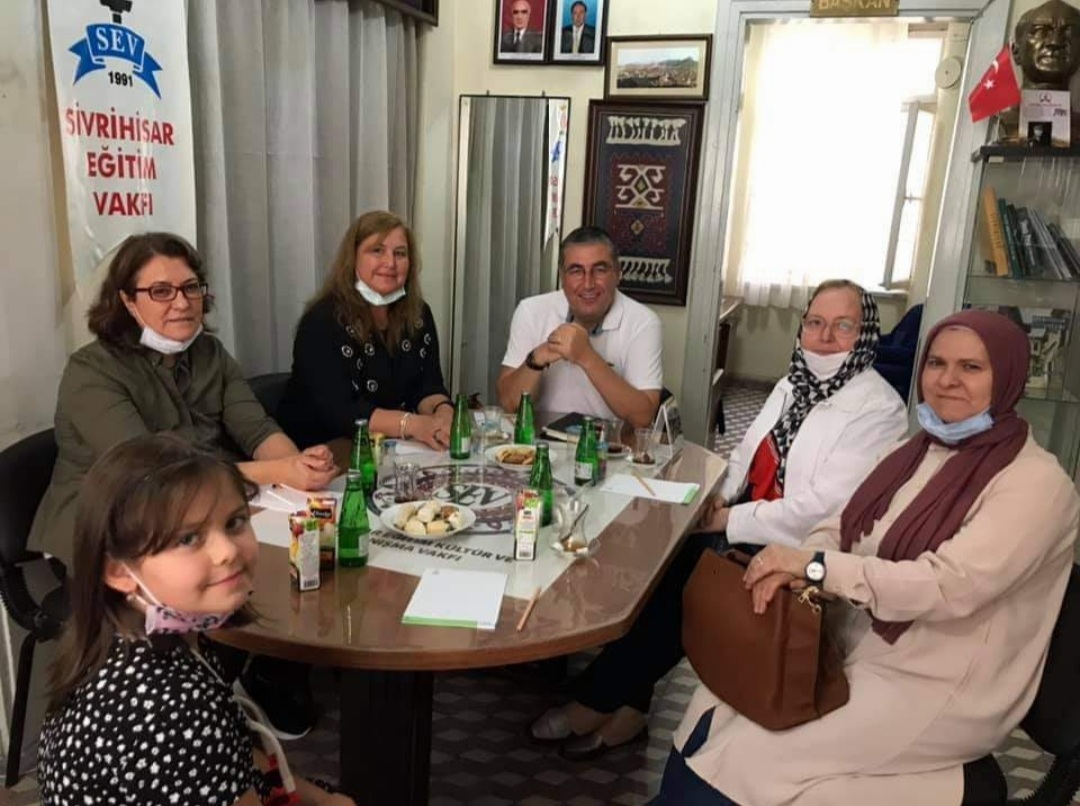 Kadın kolları üyelerimiz ile toplantı
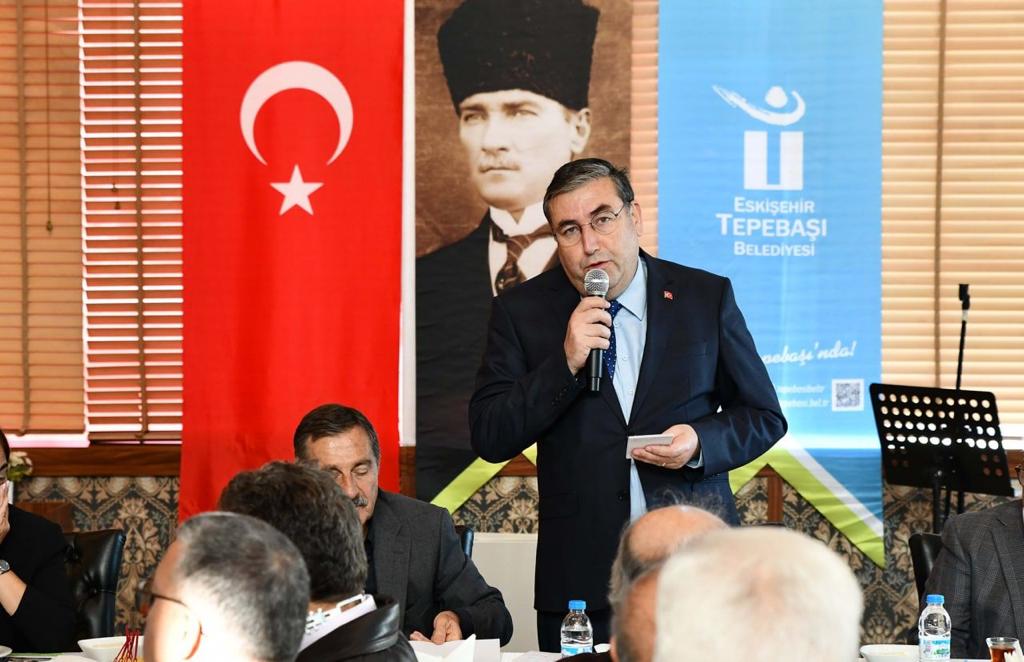 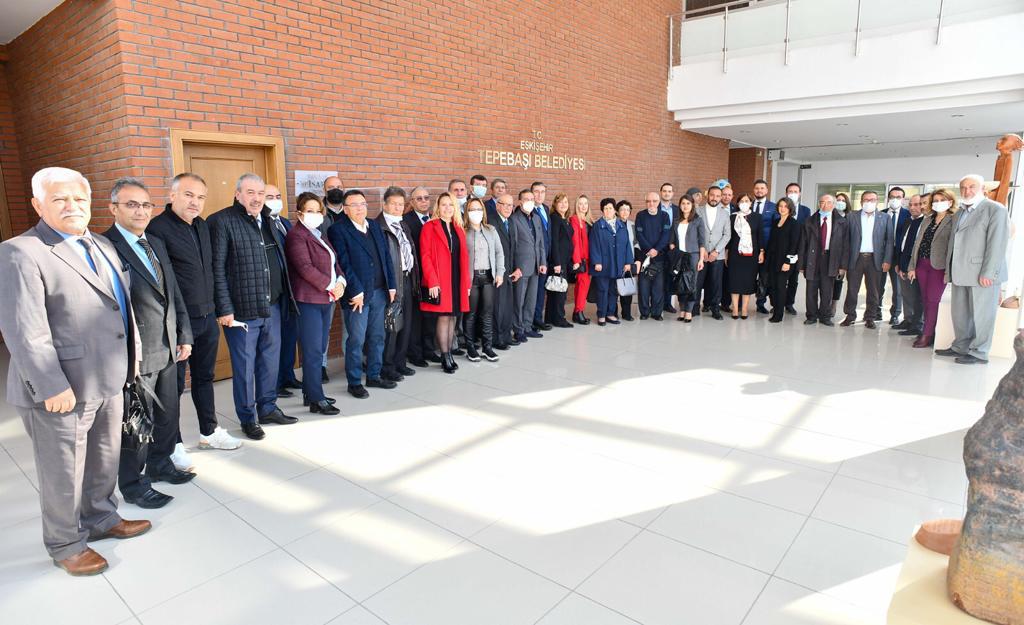 Tepebaşı Belediyesi Bşk. Ahmet Ataç’ın üyelerimize verdiği yemek
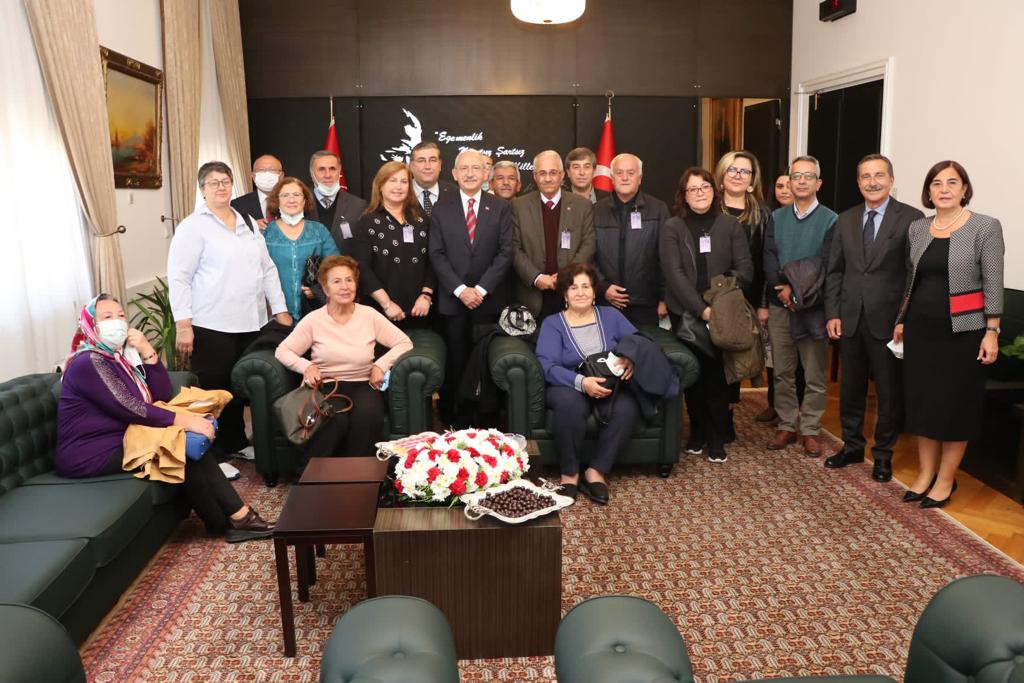 TBMM Ziyareti
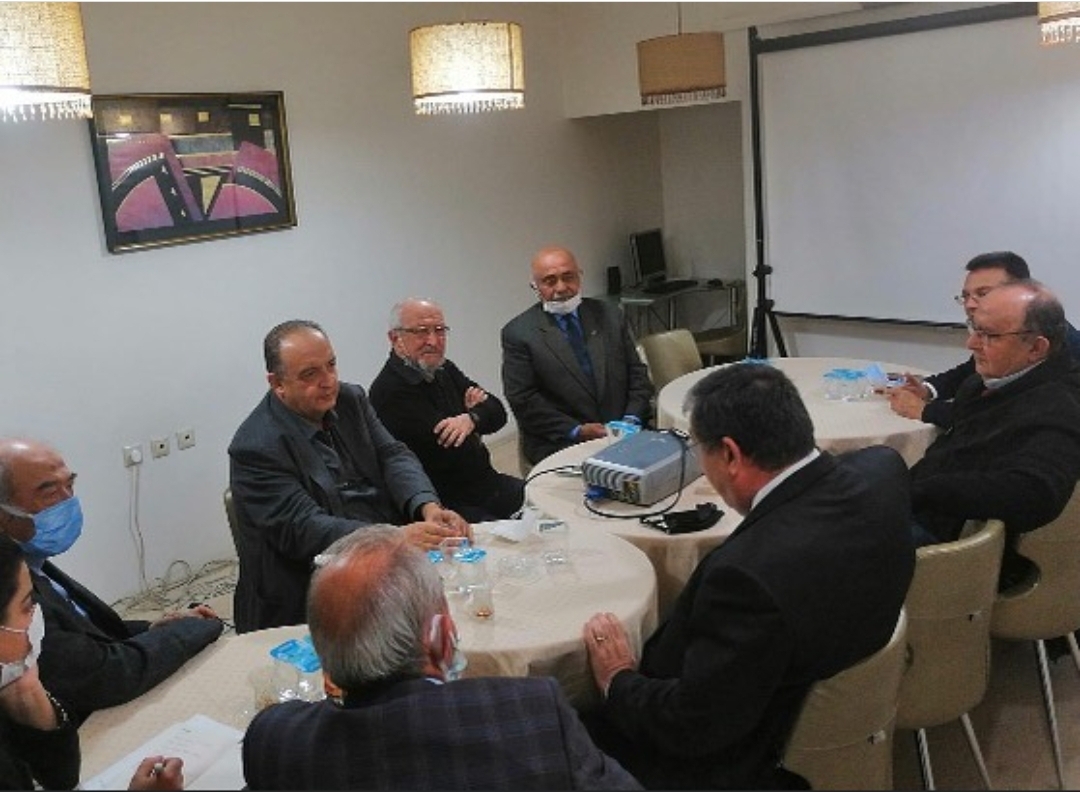 Yüksek İstişare Kurulu üyeleri ile toplantısı
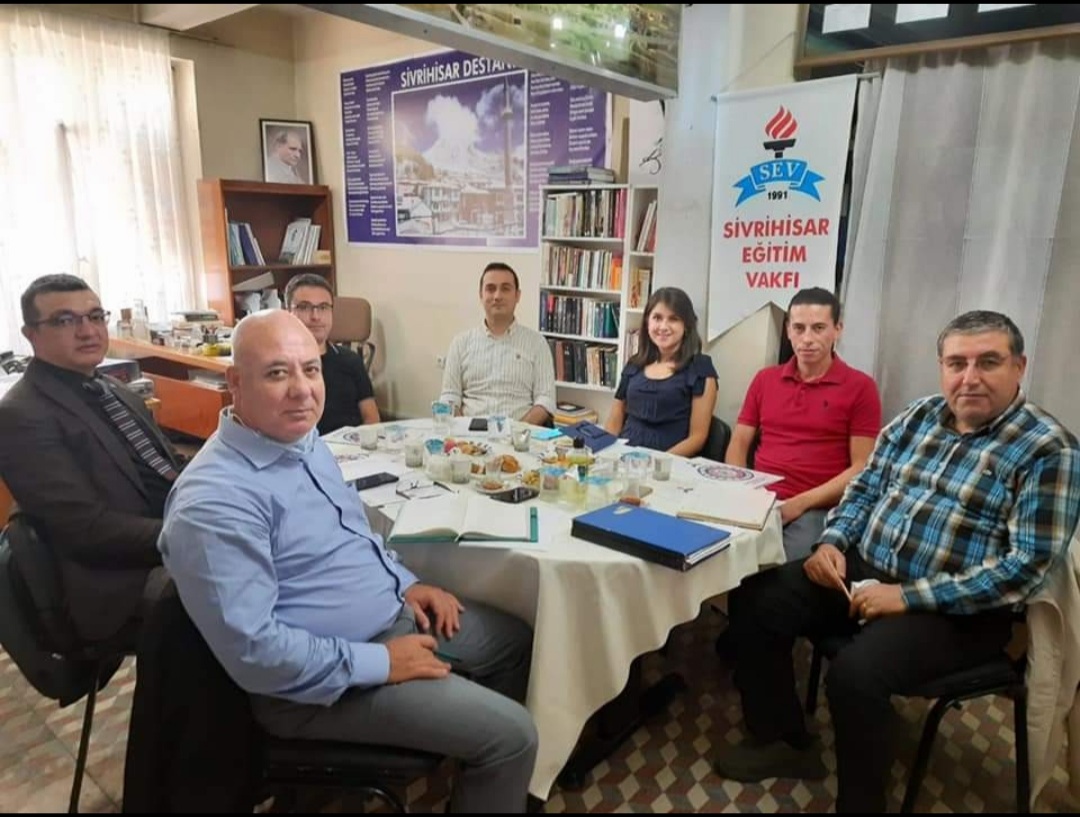 Gençlik grubu üyeleri ile toplantı
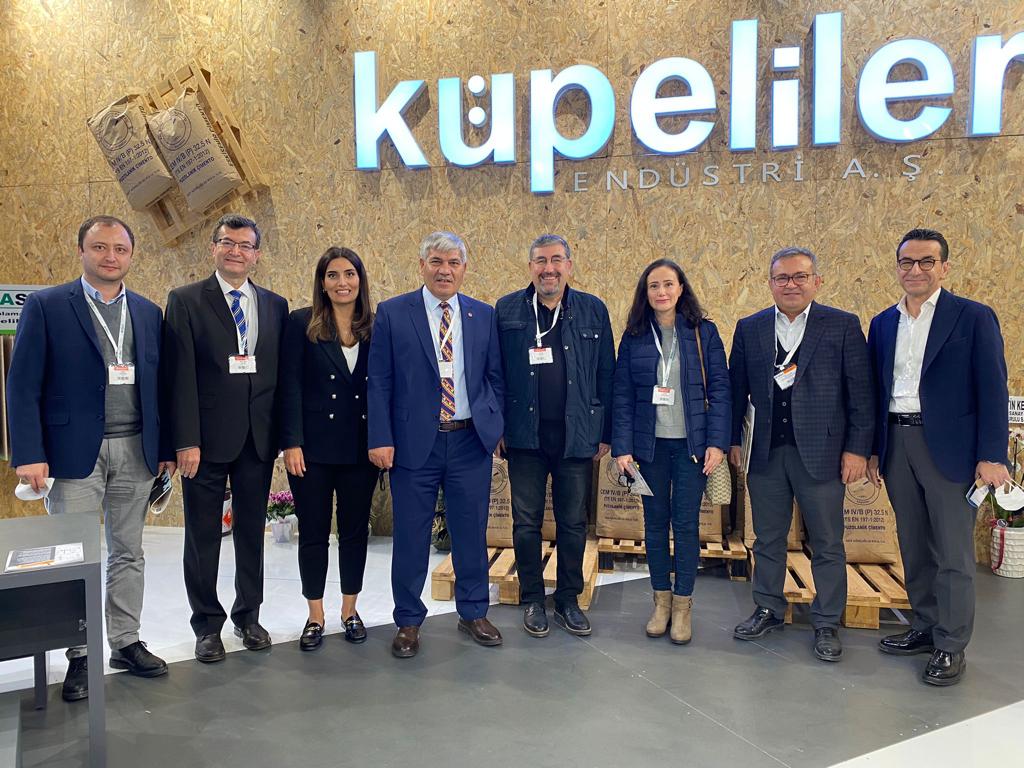 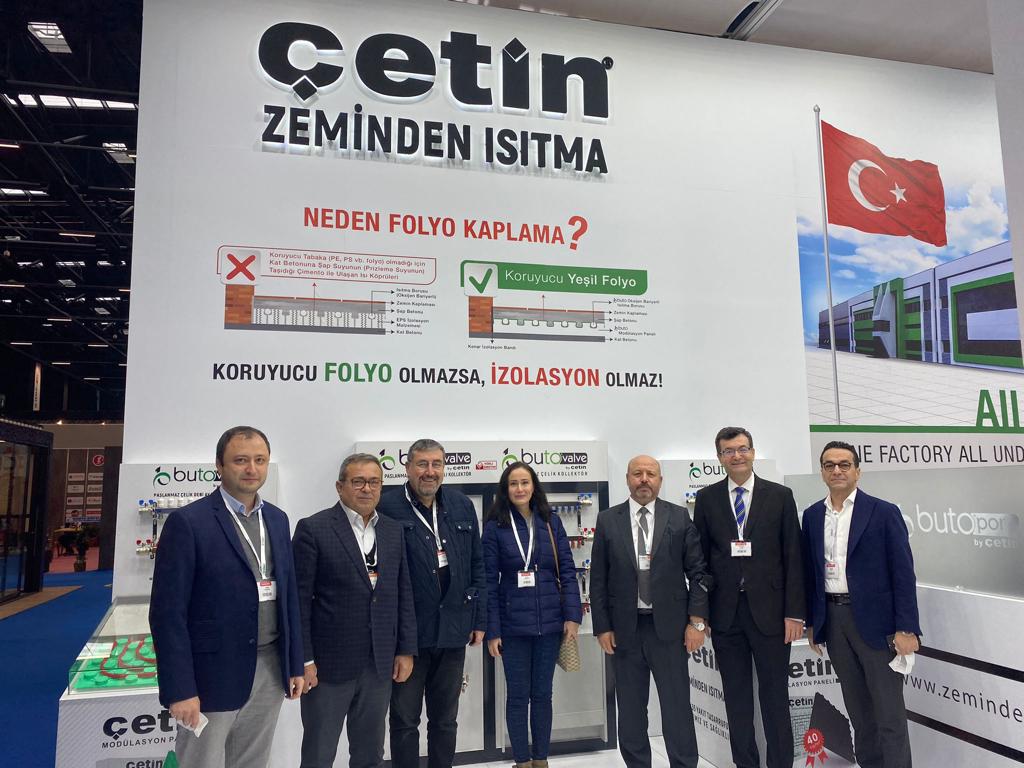 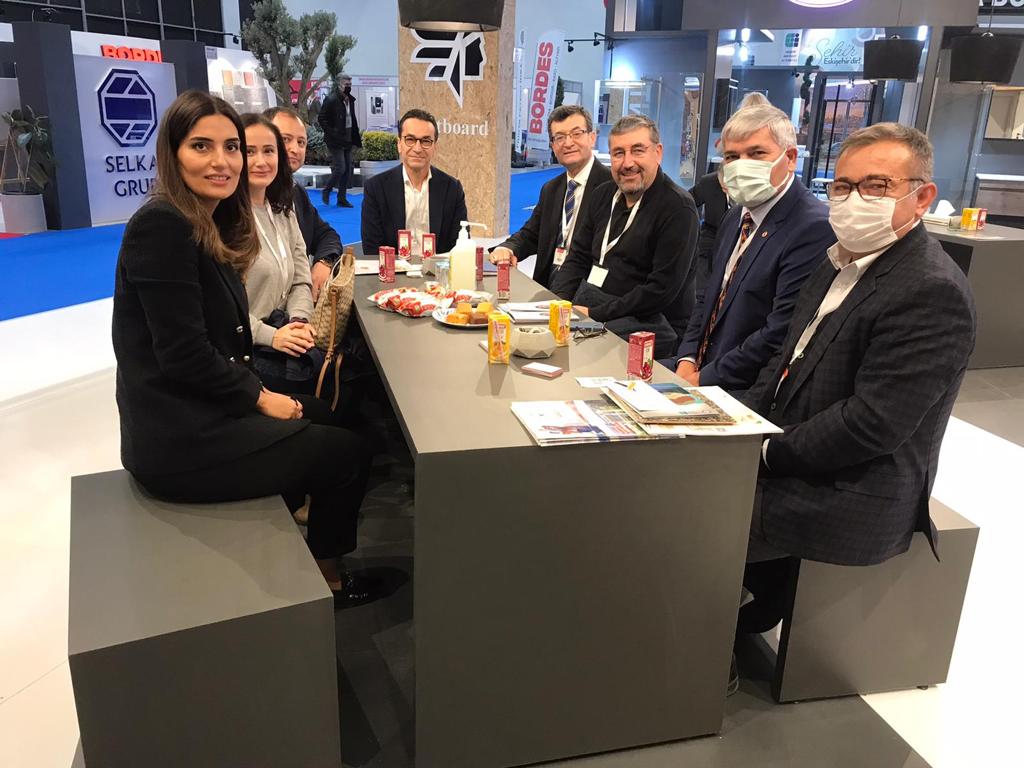 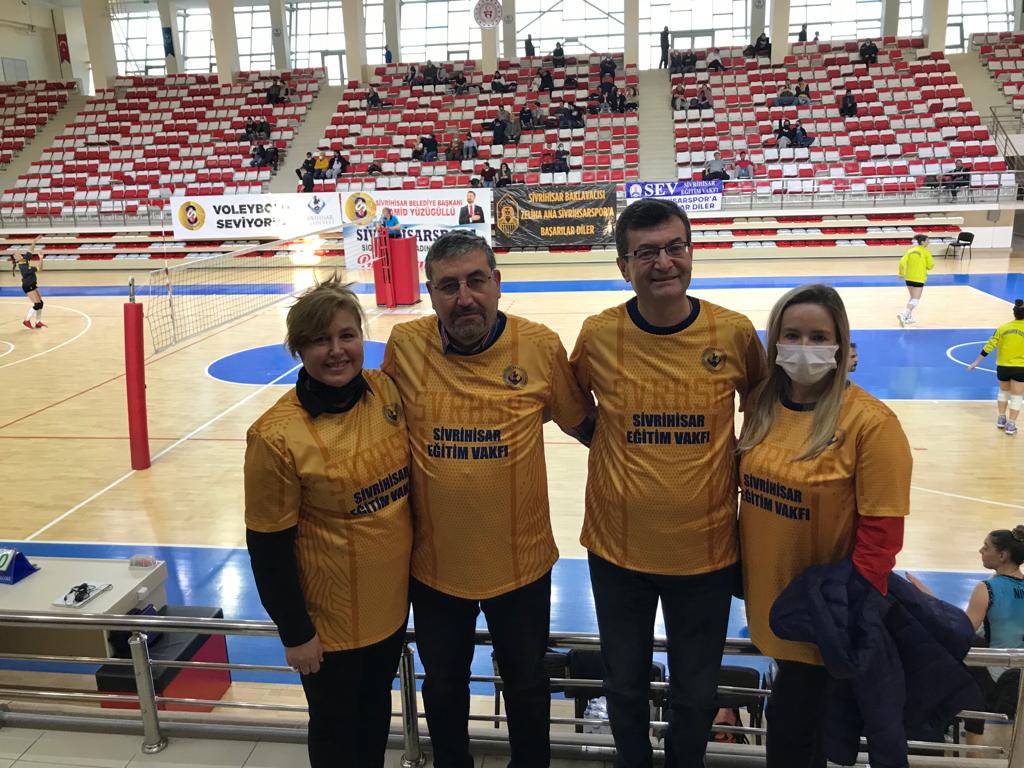 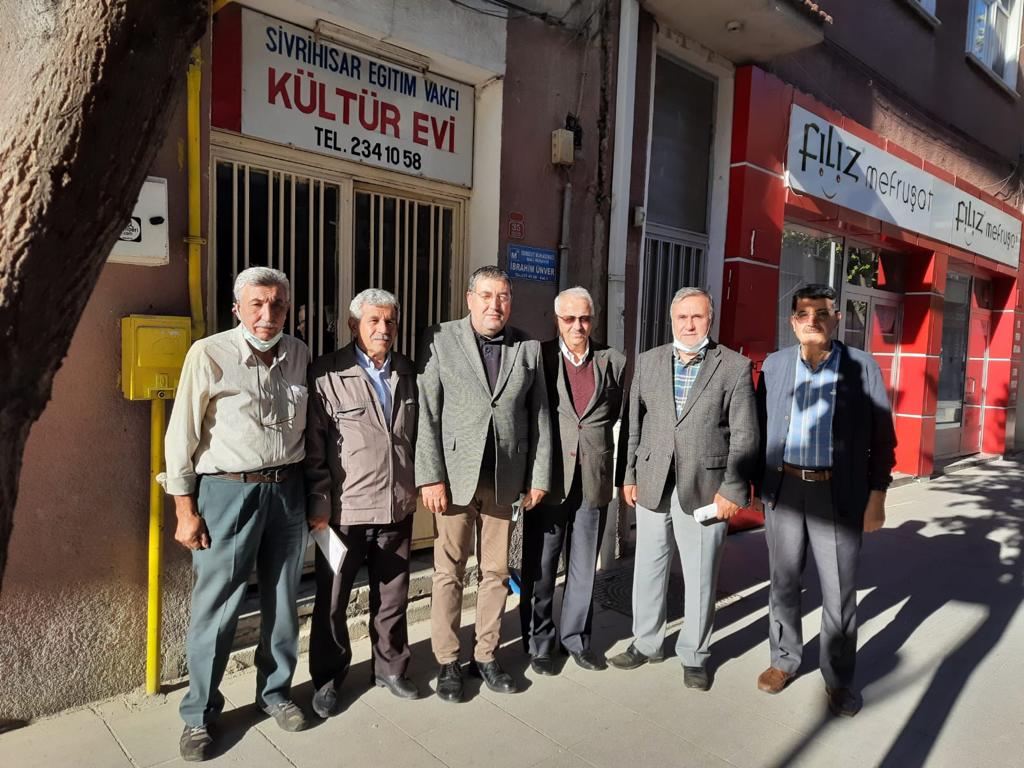 Burs komitesi üyeleri çalışmasını bitirdikten sonra
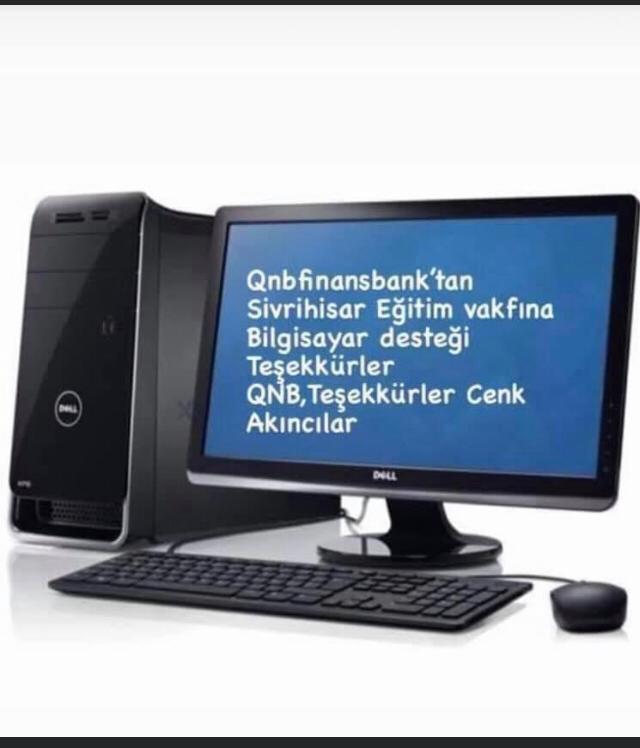 4 öğrencimizi bilgisayar sahibi yaptık
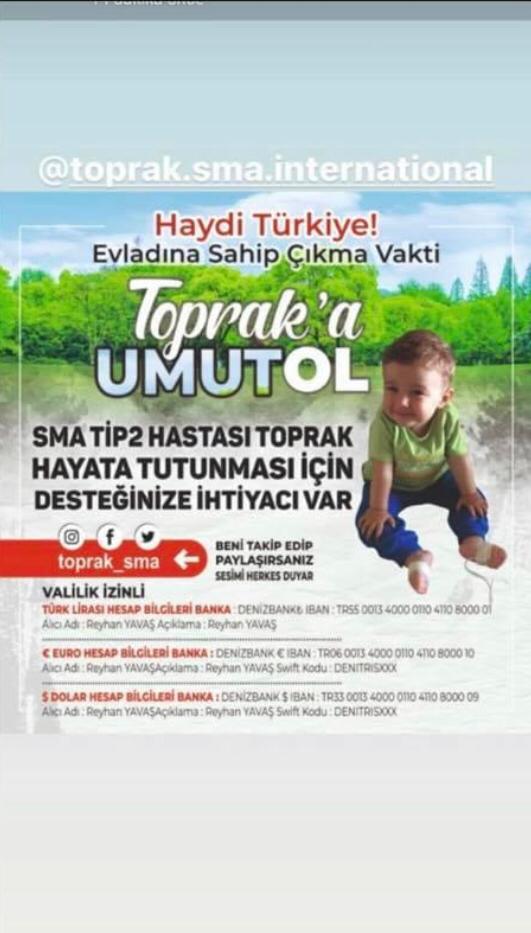 Toprak bebeğin mücadelesine destek olduk
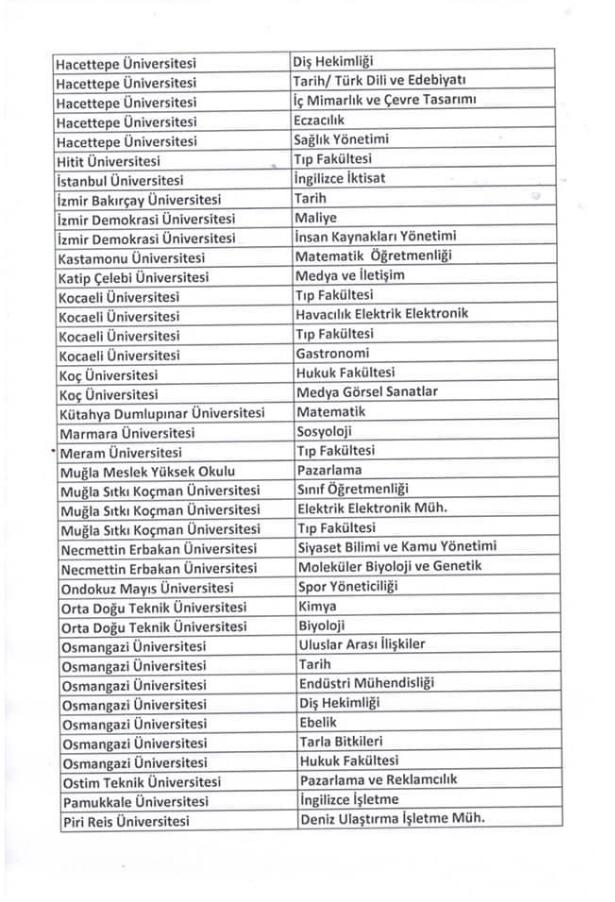 * 98 Üniversite öğrencisine burs desteği sağladık.*Vakıfta ilk 12 lise öğrencimize burs desteği sağladık
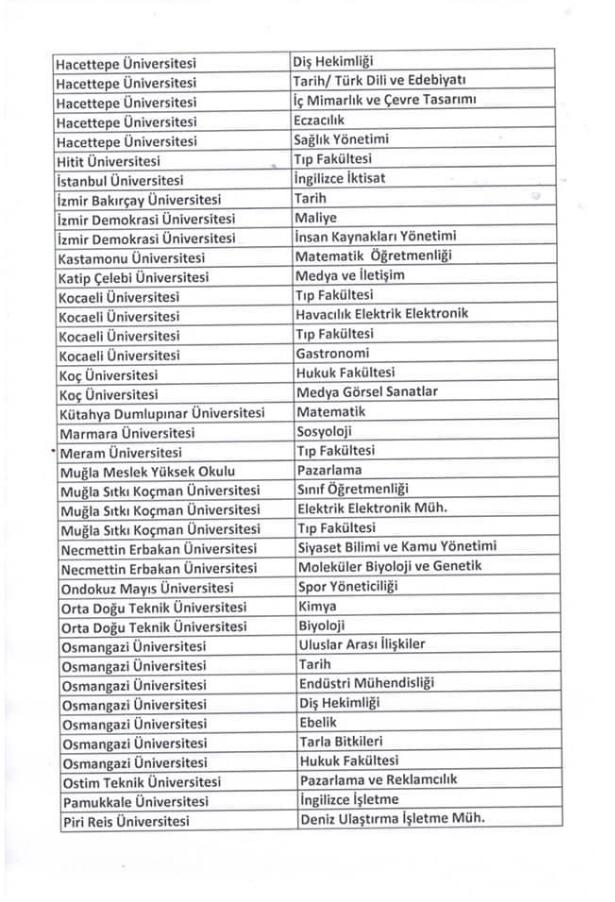 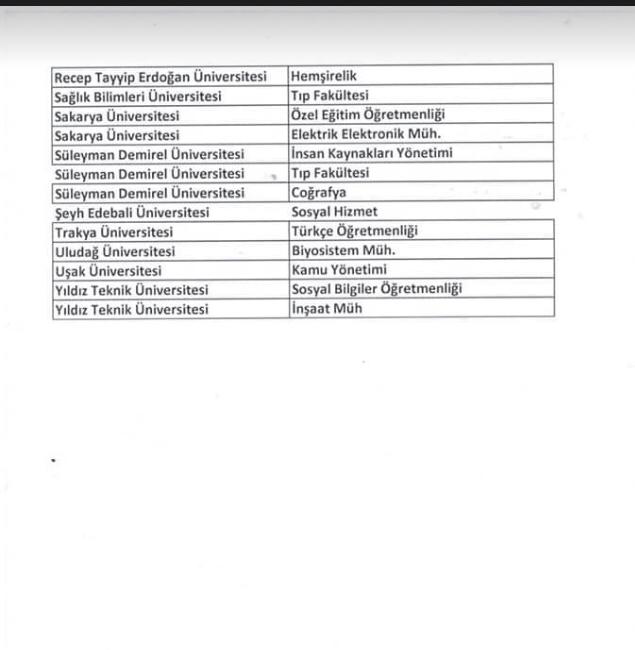 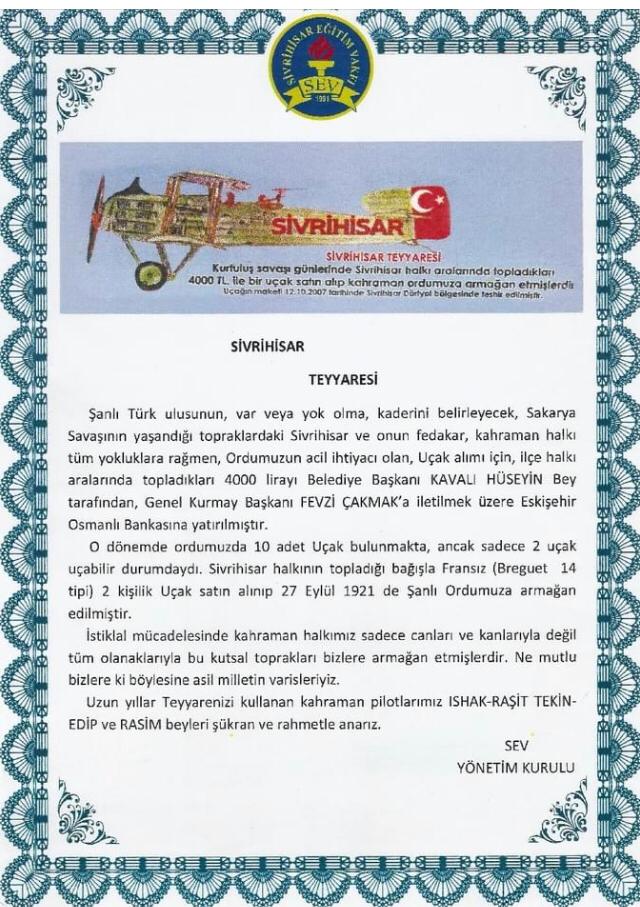 İNDİRİM SÖZLEŞMELERİMİZ
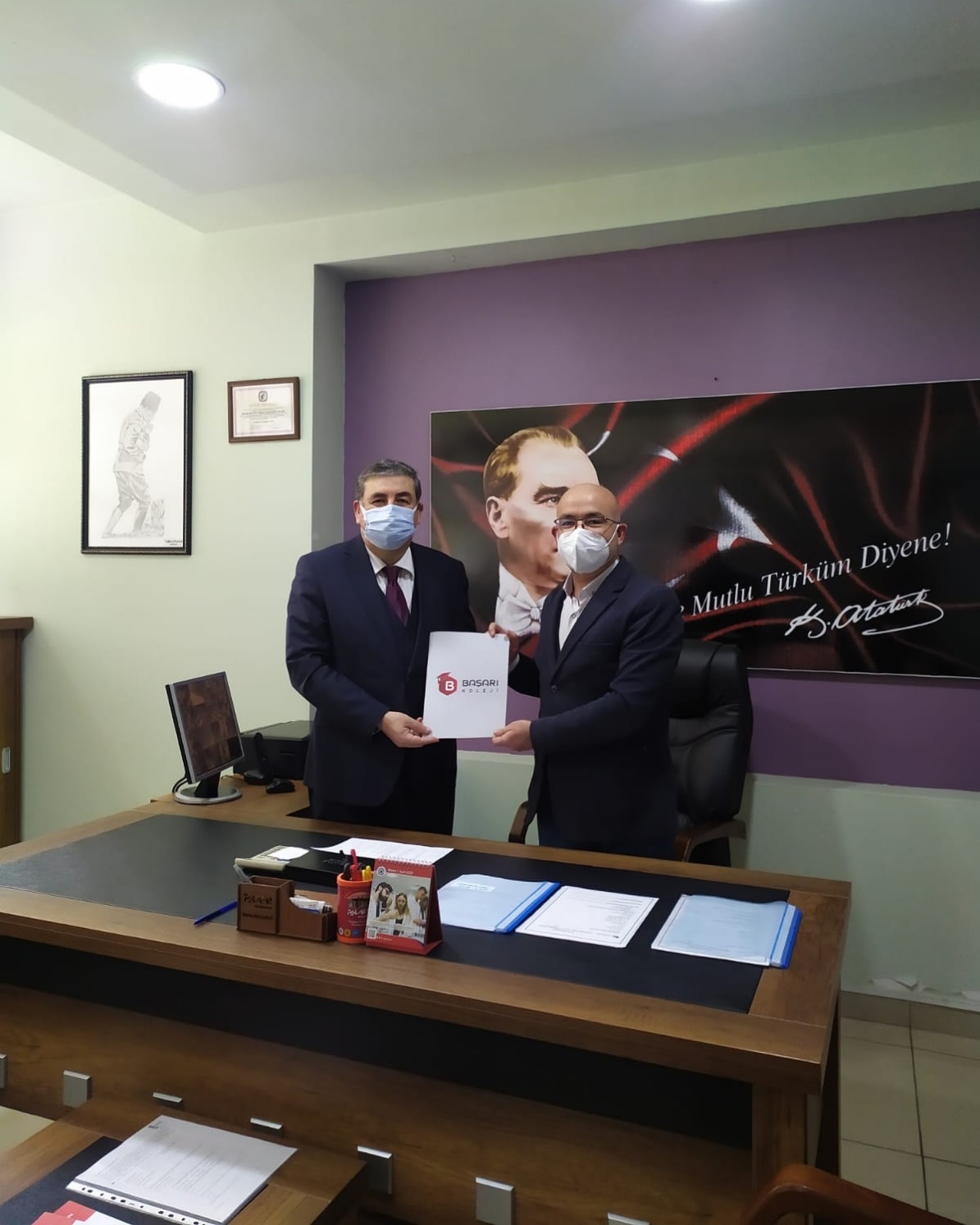 Özel Başarı Koleji
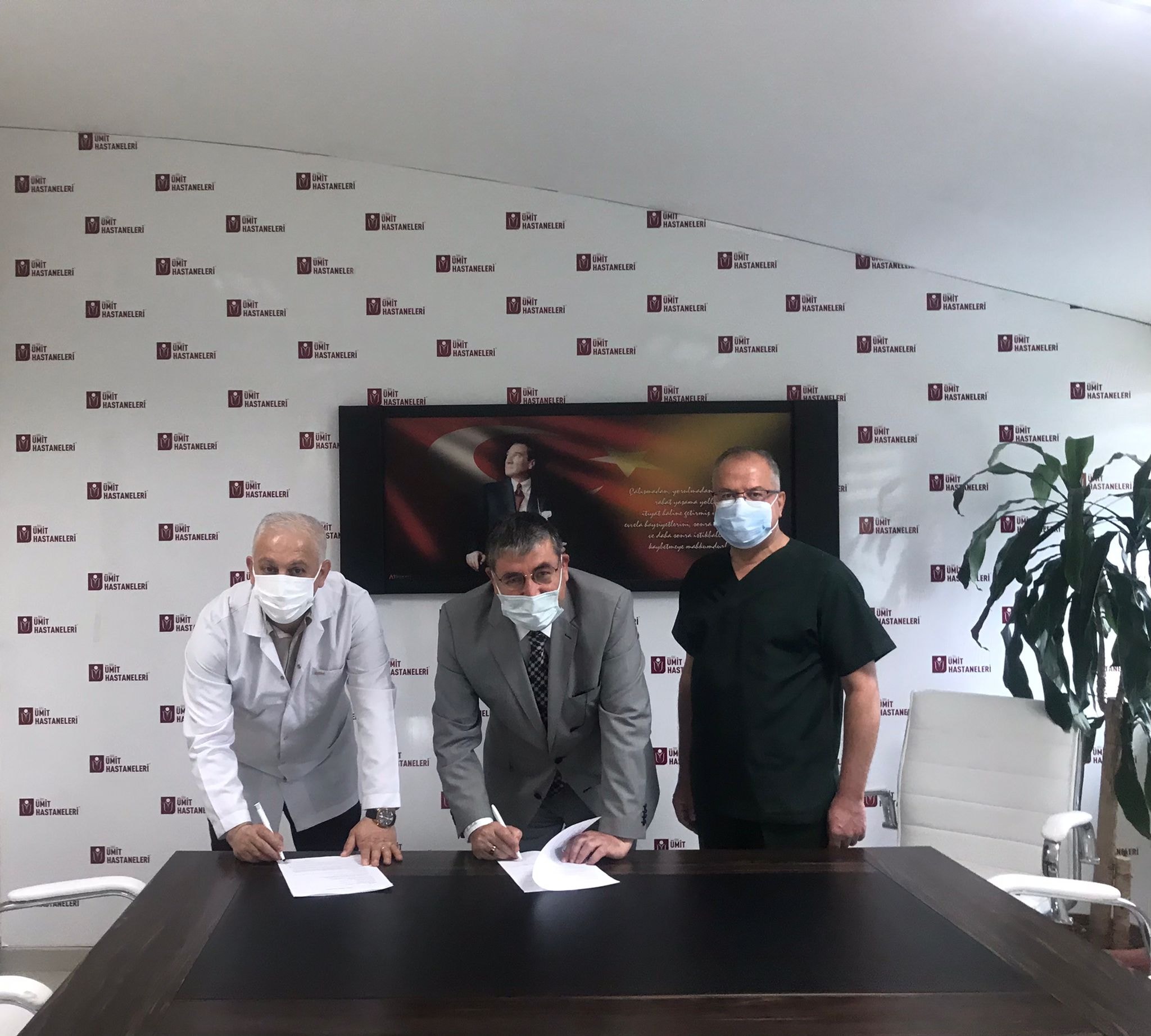 Özel Ümit Hastanesi
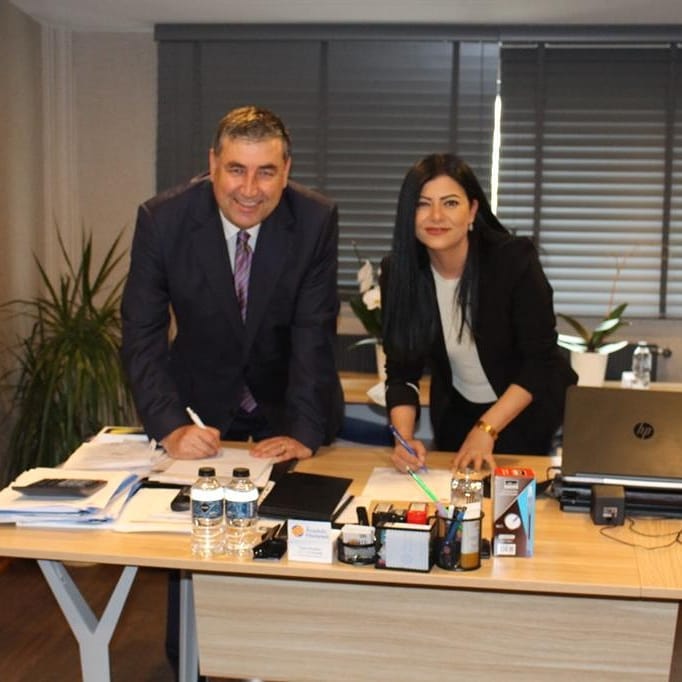 Özel Anadolu Hastanesi
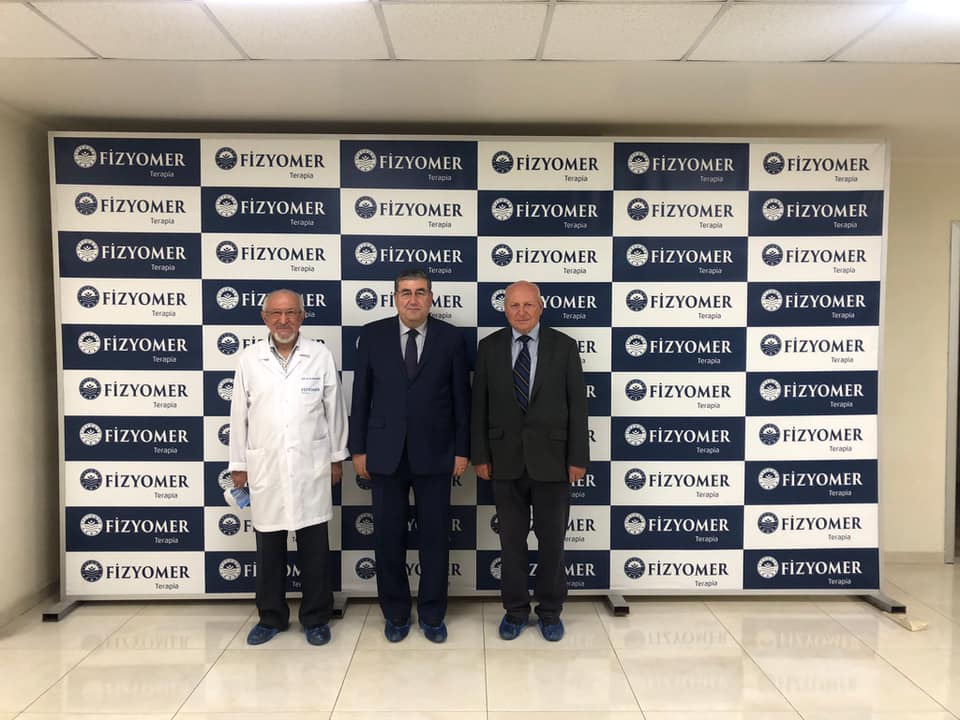 Fizyomer Fizik Tedavi ve Rehabilitasyon Merkezi
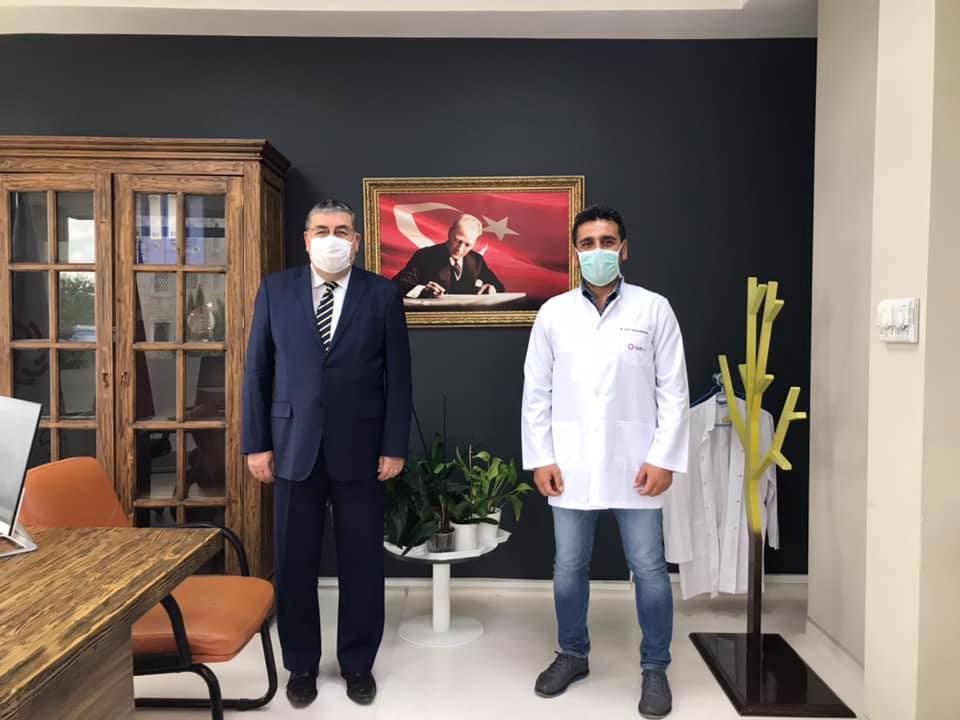 Özel Gürlife Hastanesi
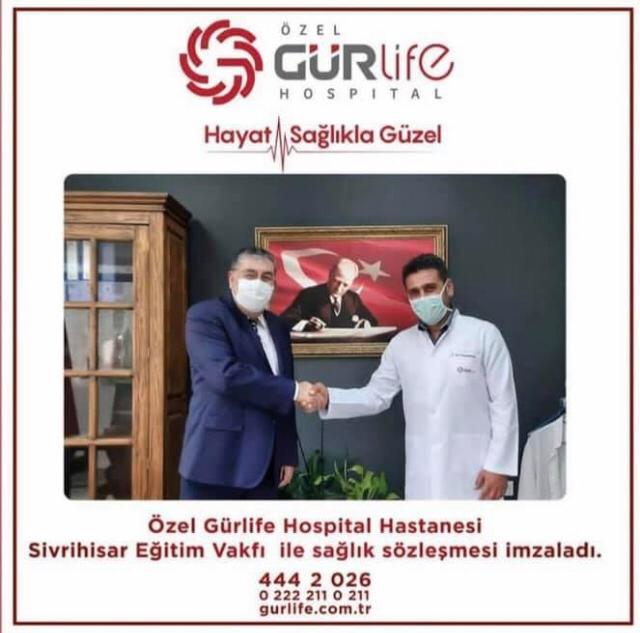 YENİLENME ÇALIŞMALARIMIZ
Öncesi
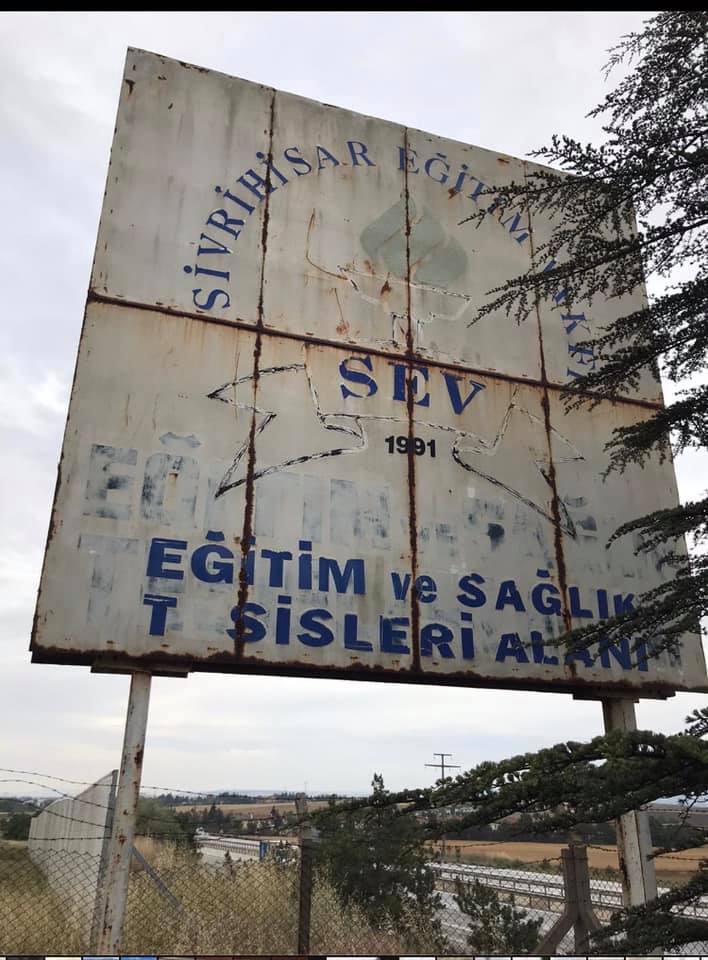 Sonrası
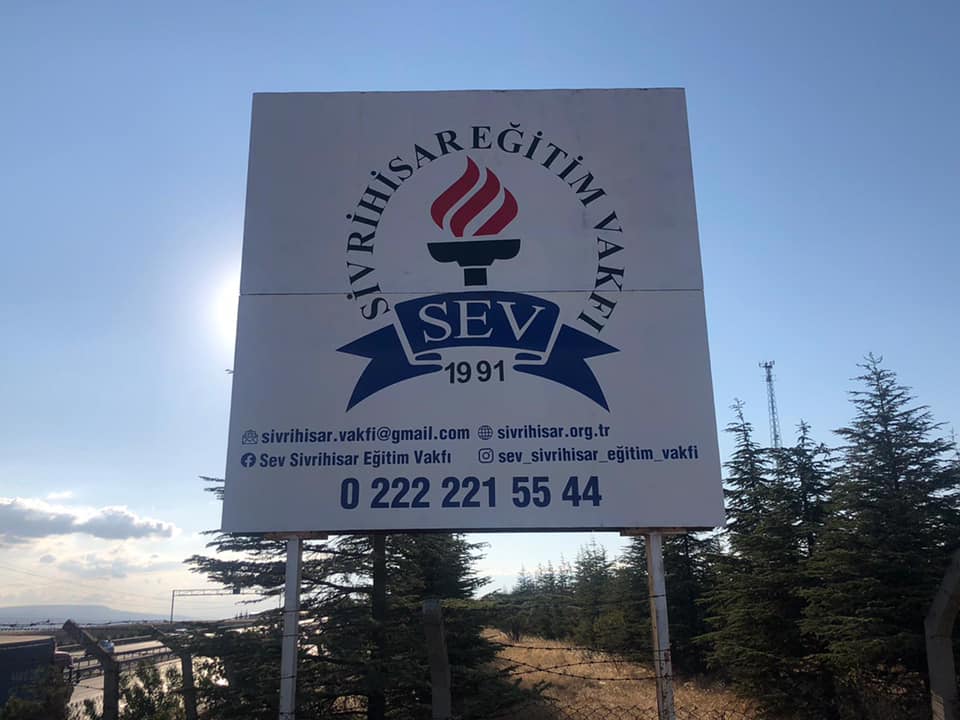 Öncesi
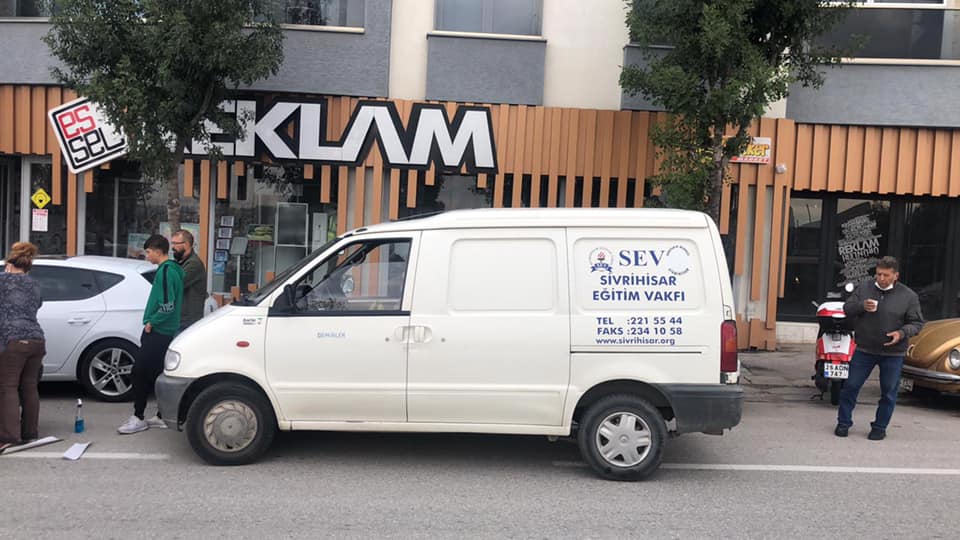 Sonrası
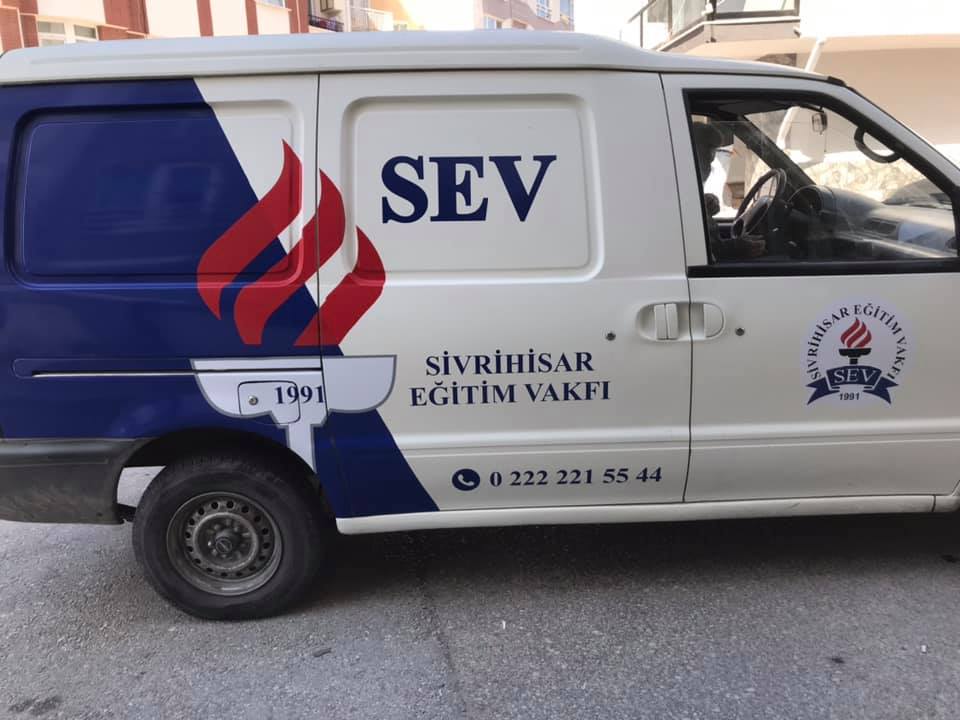 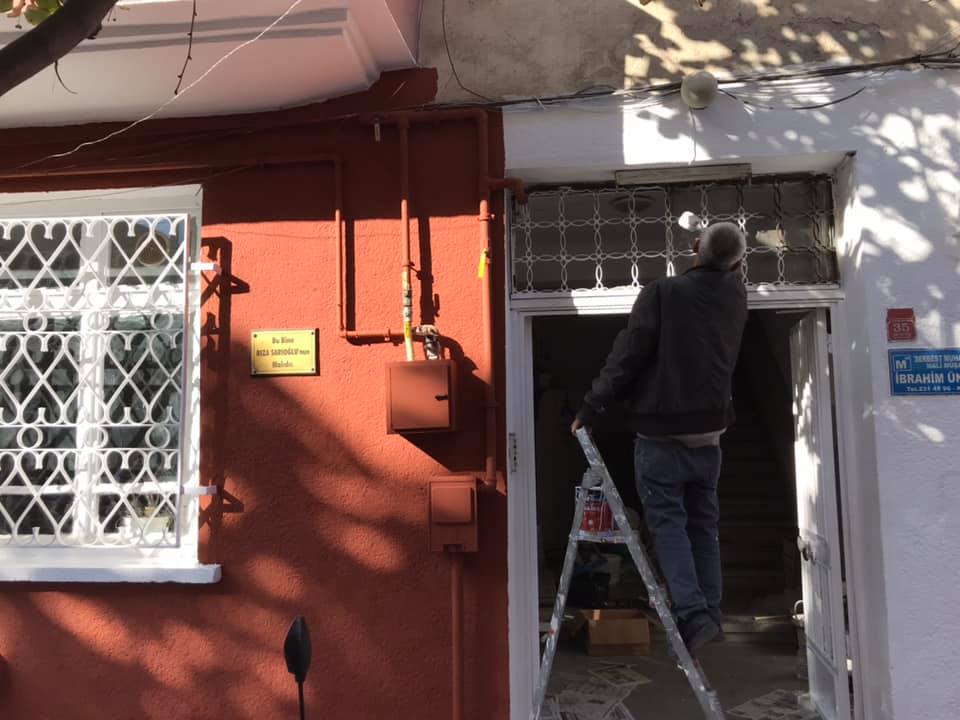 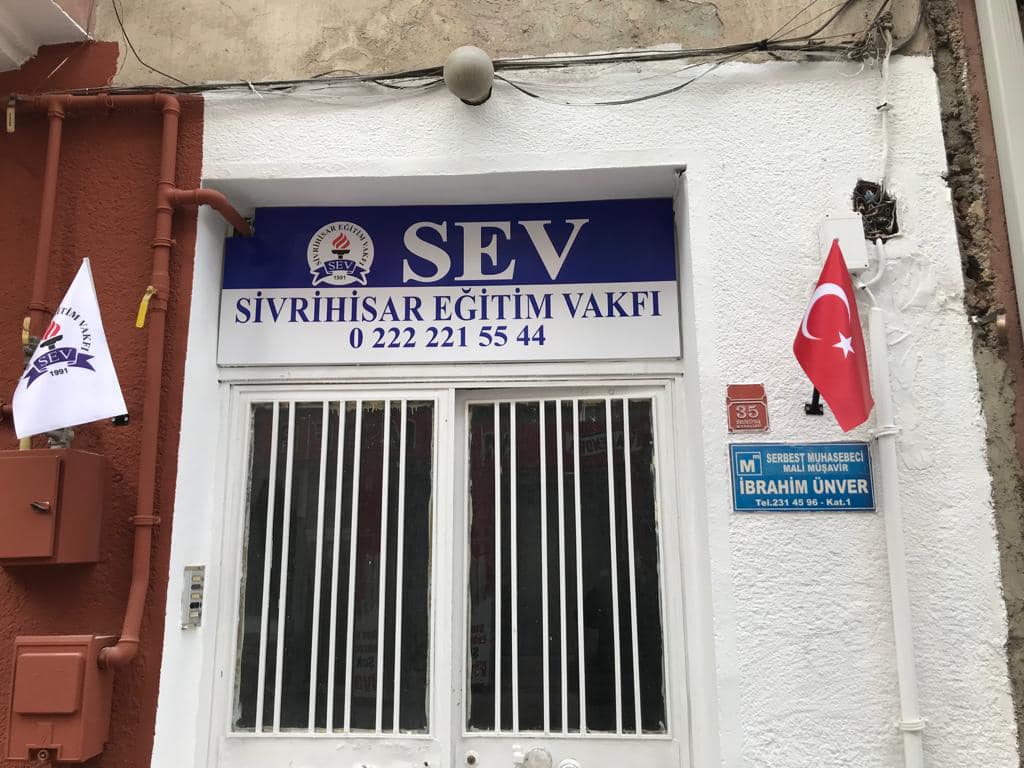 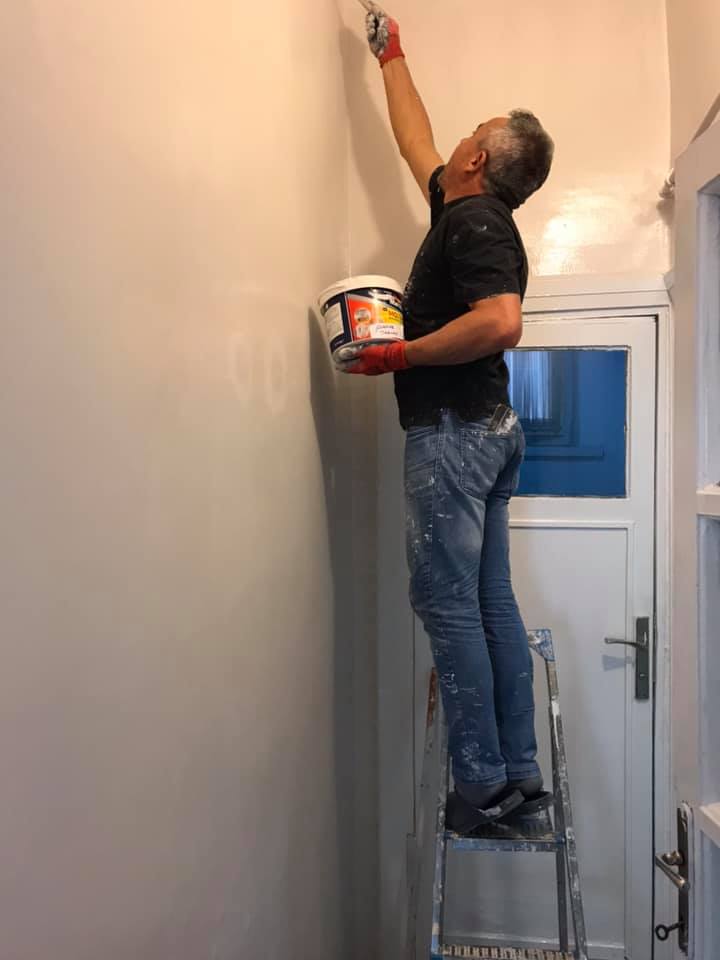 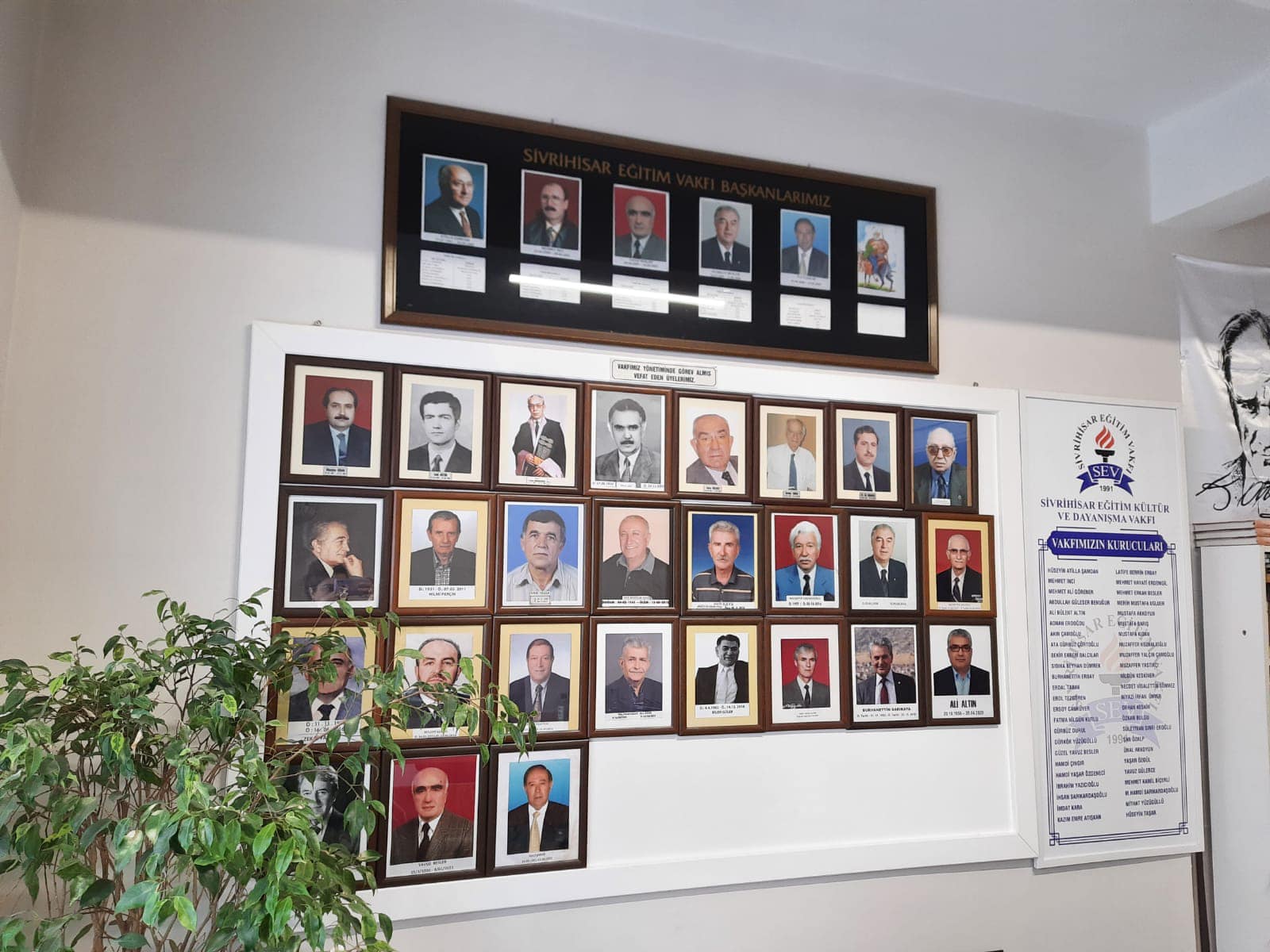 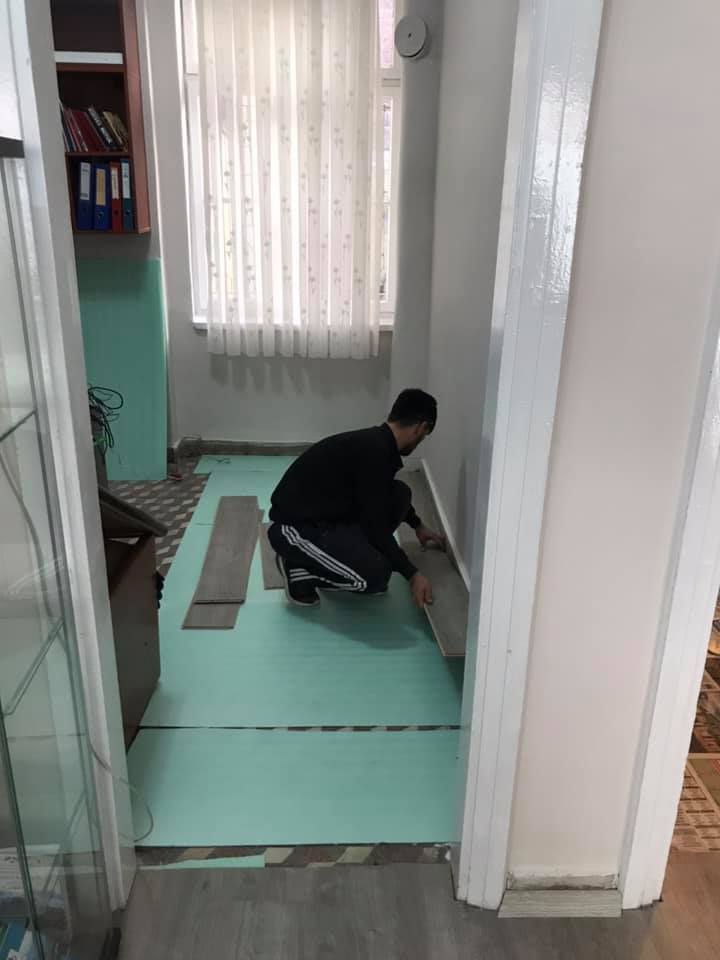 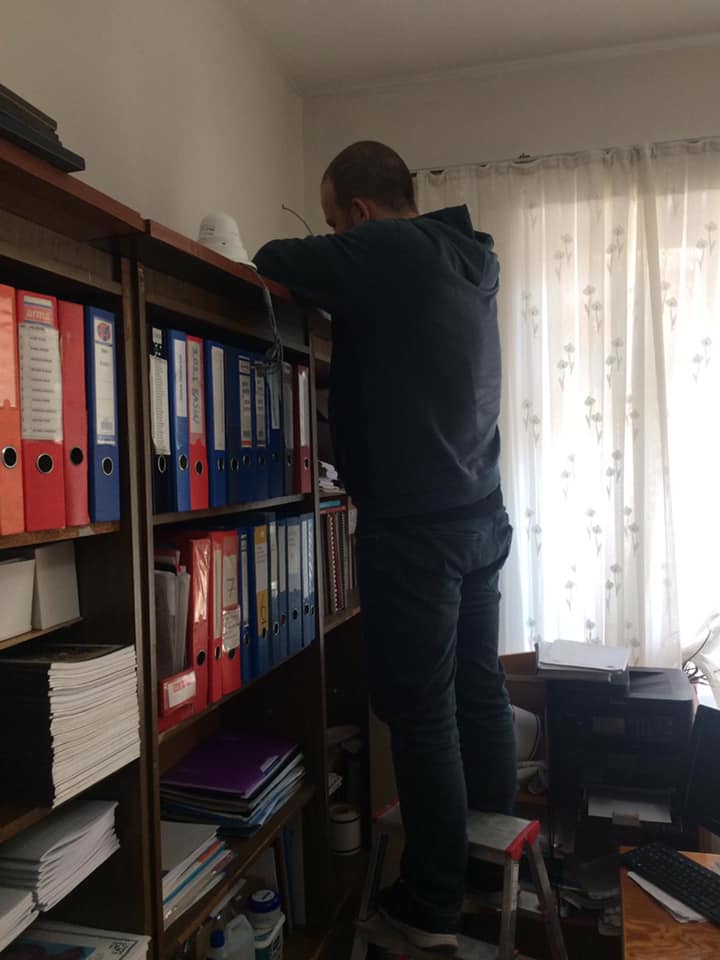 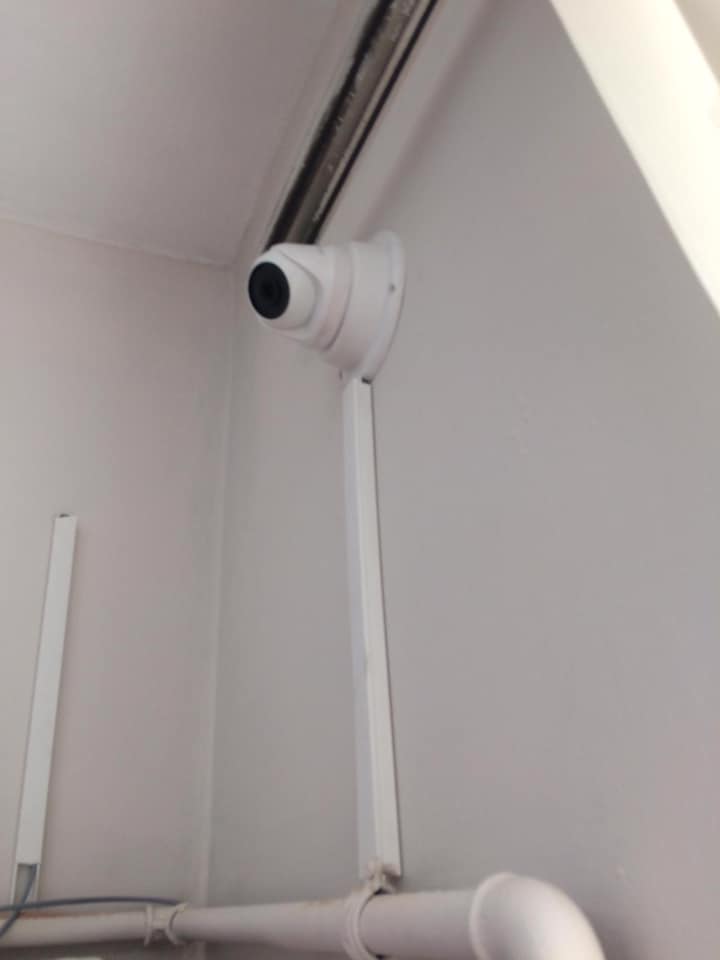 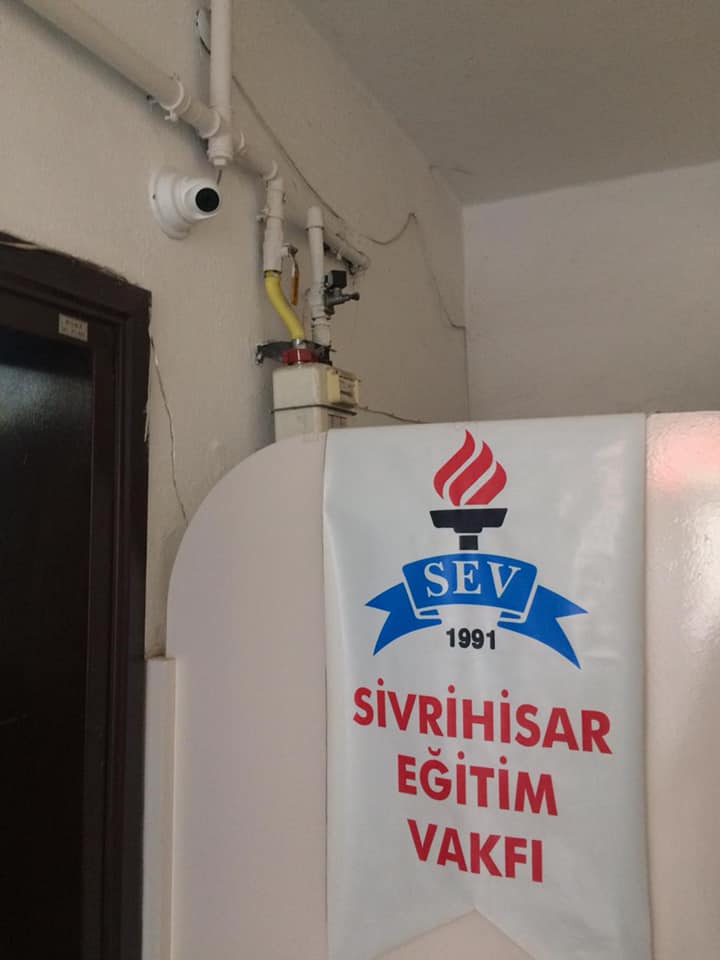 Öncesi
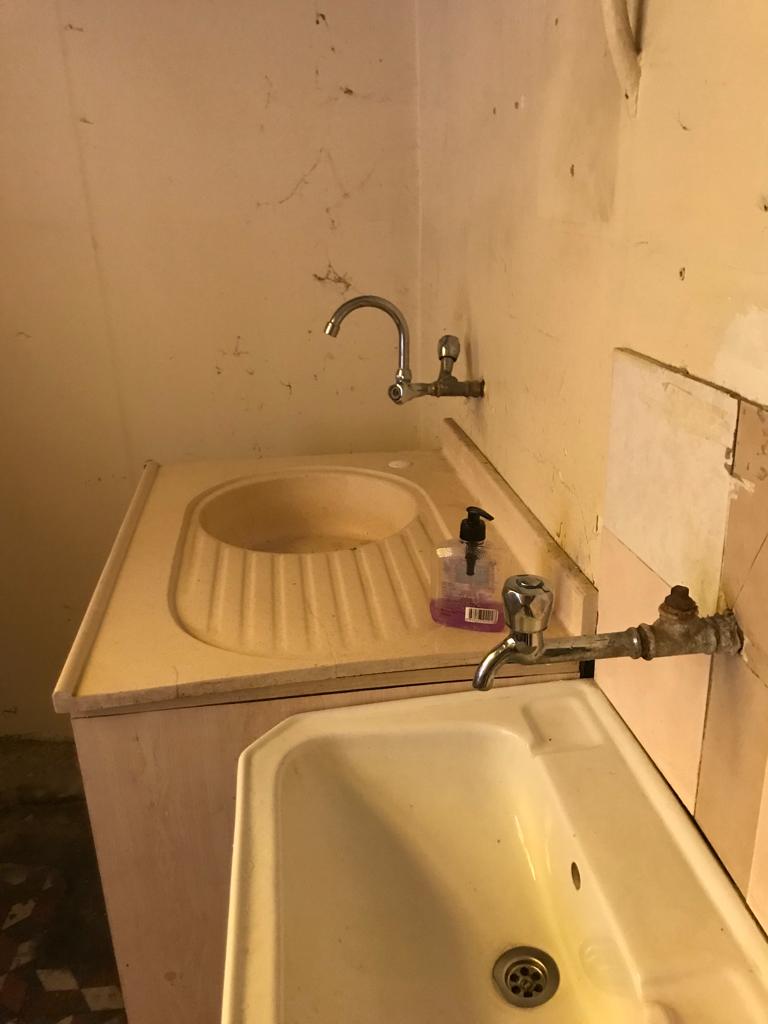 Sonrası
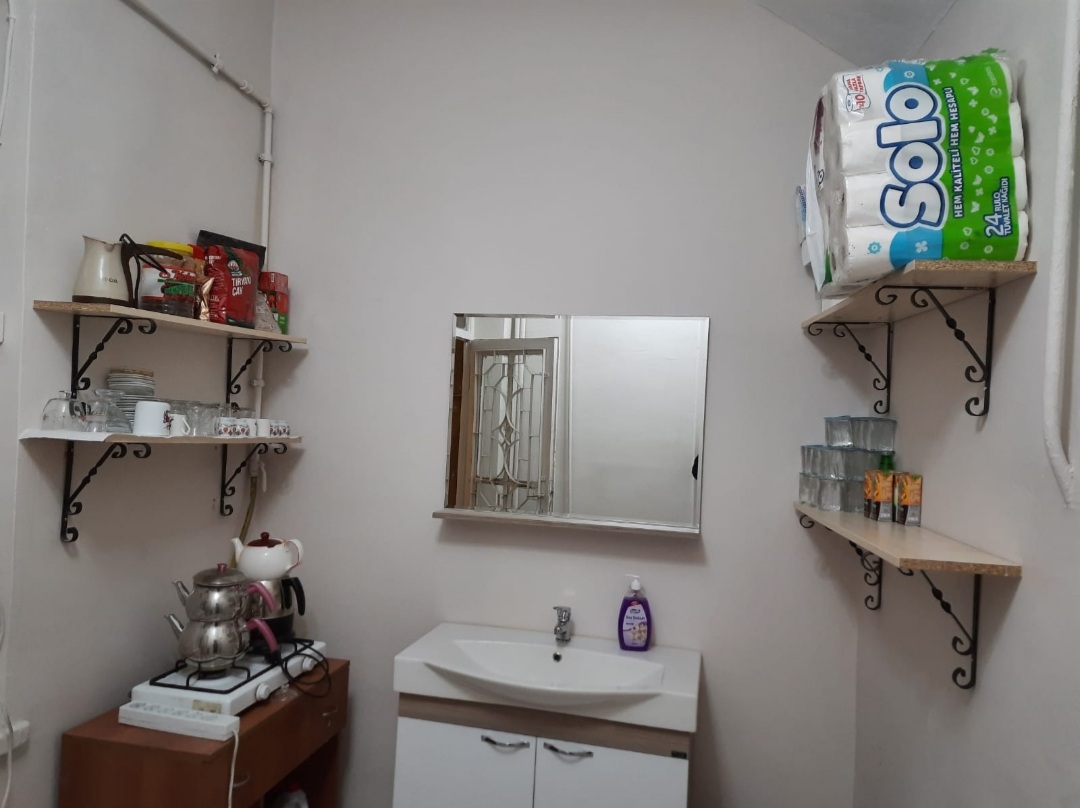 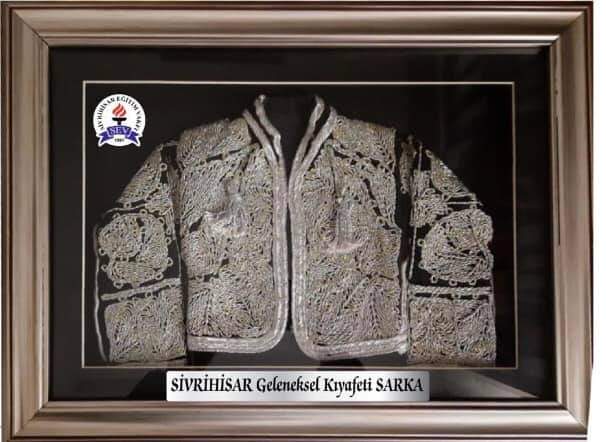 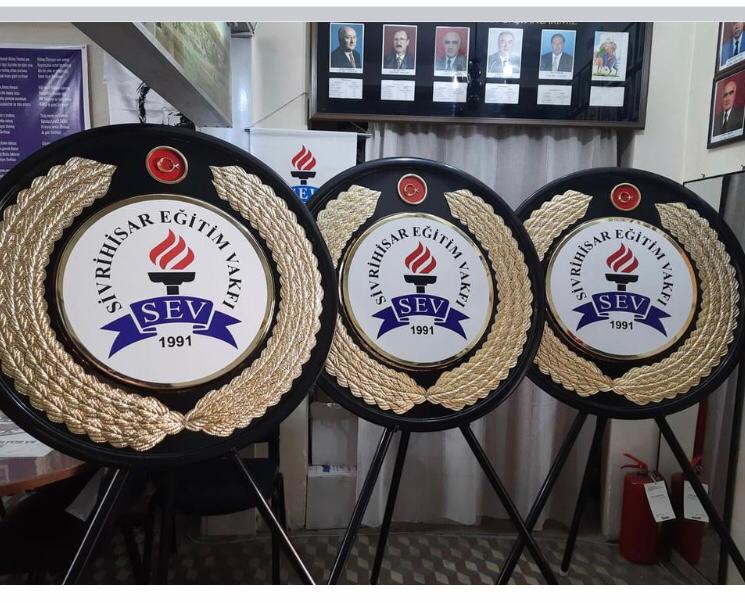 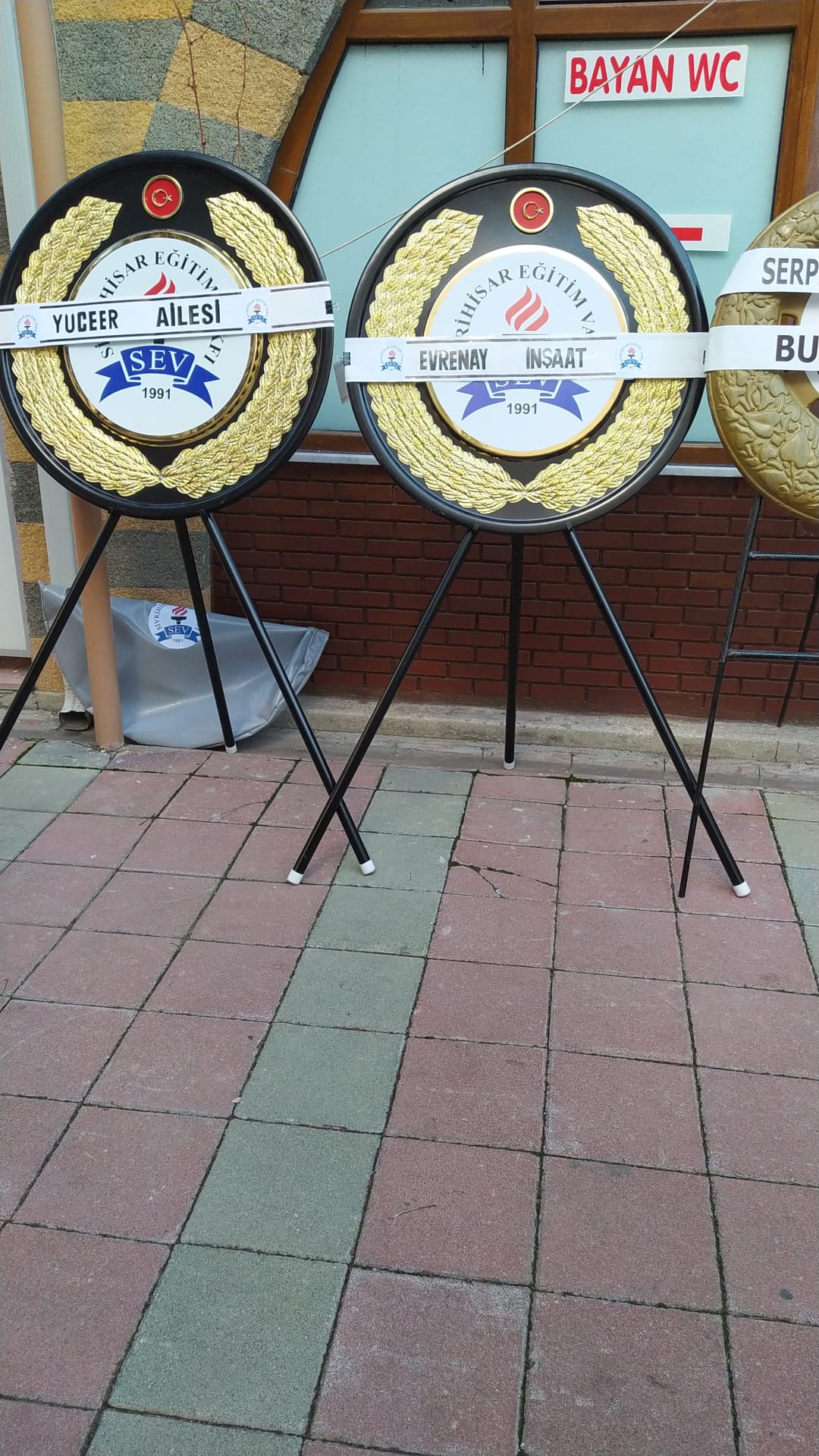 Öncesi
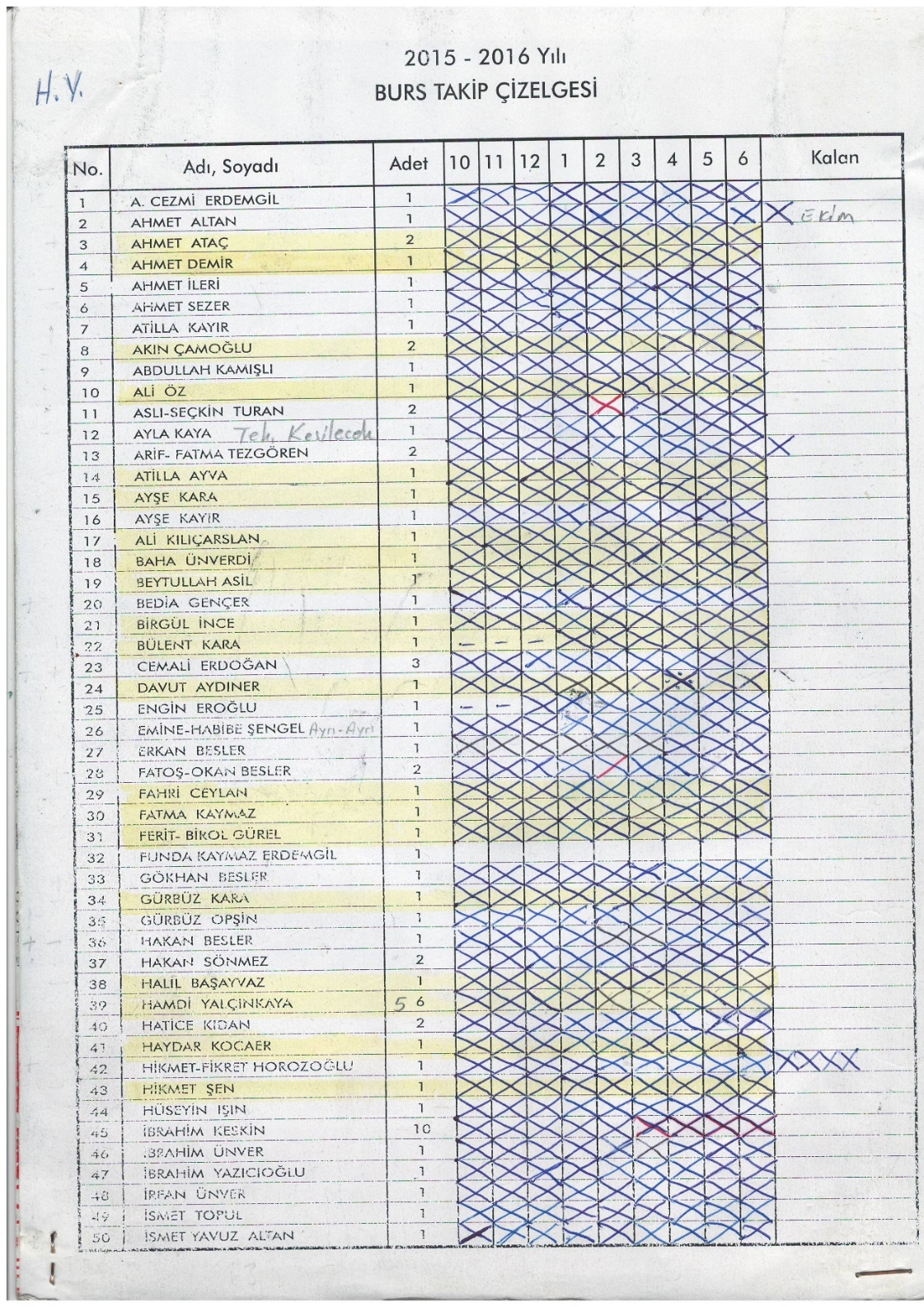 Sonrası
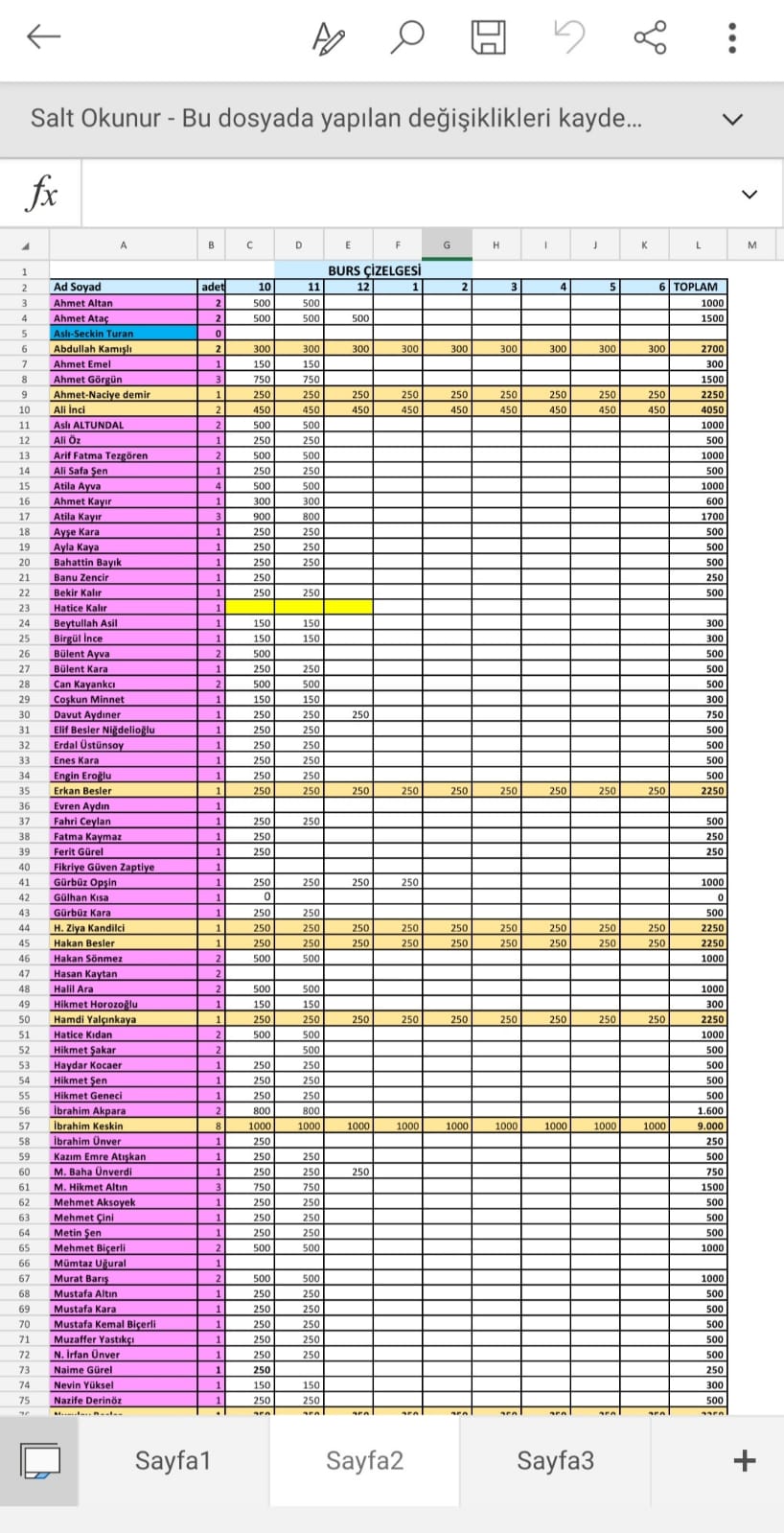 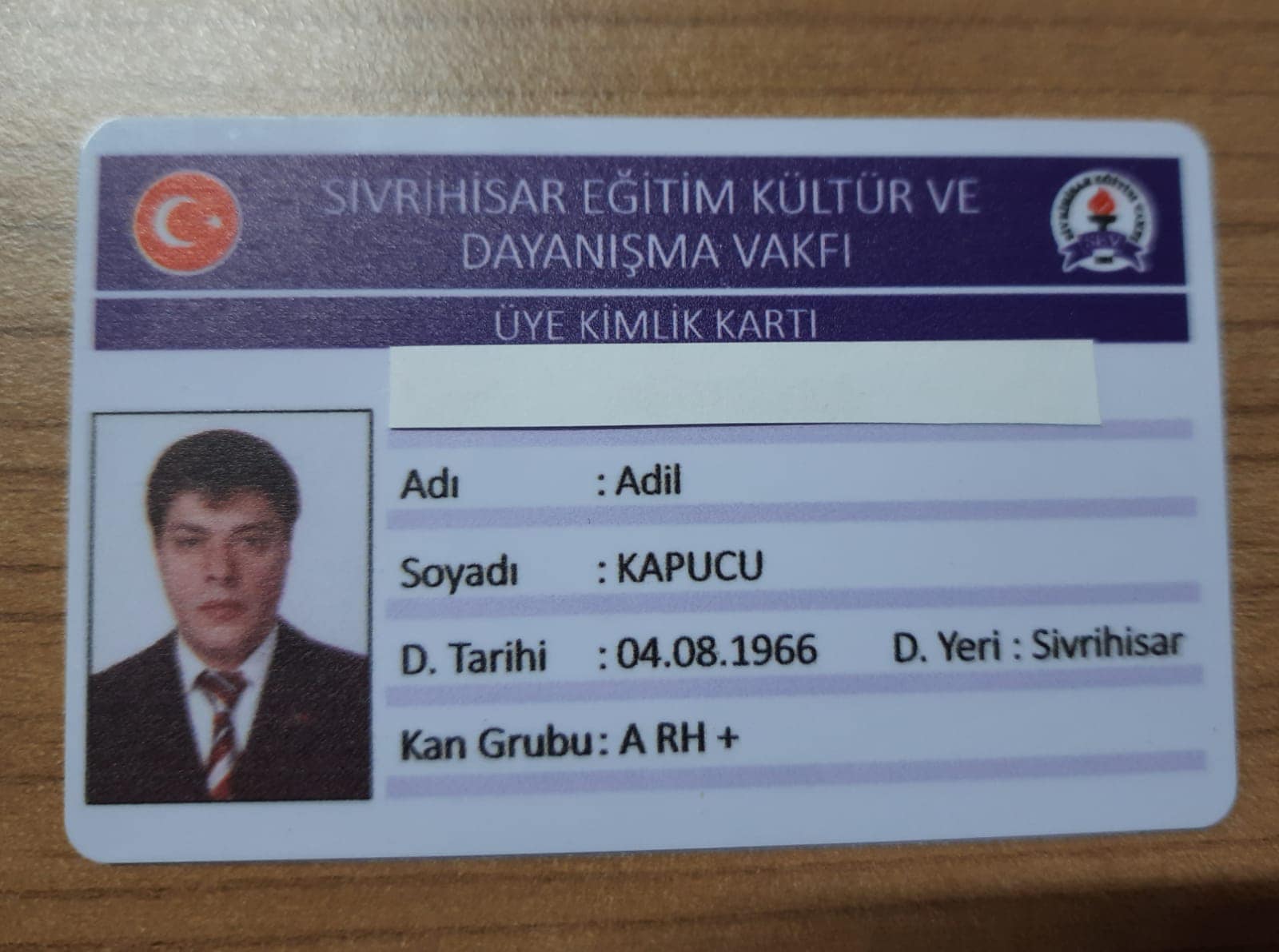 Toplu mesajlaşma sistemi
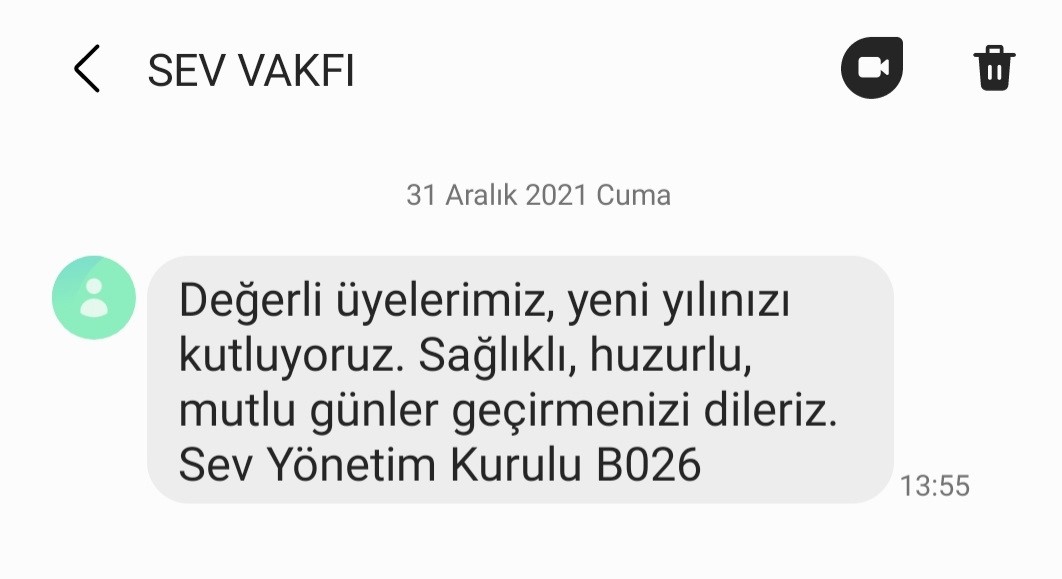 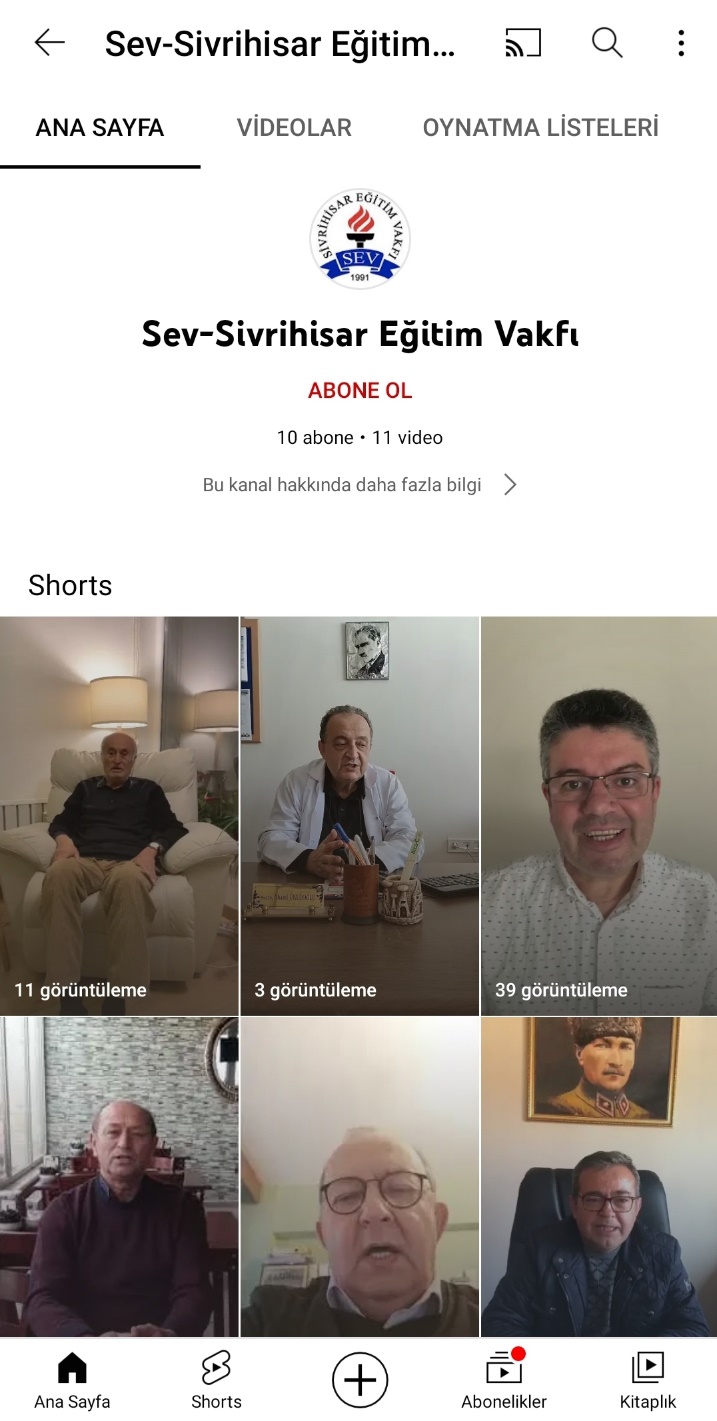 Sosyal medya hesaplarımız
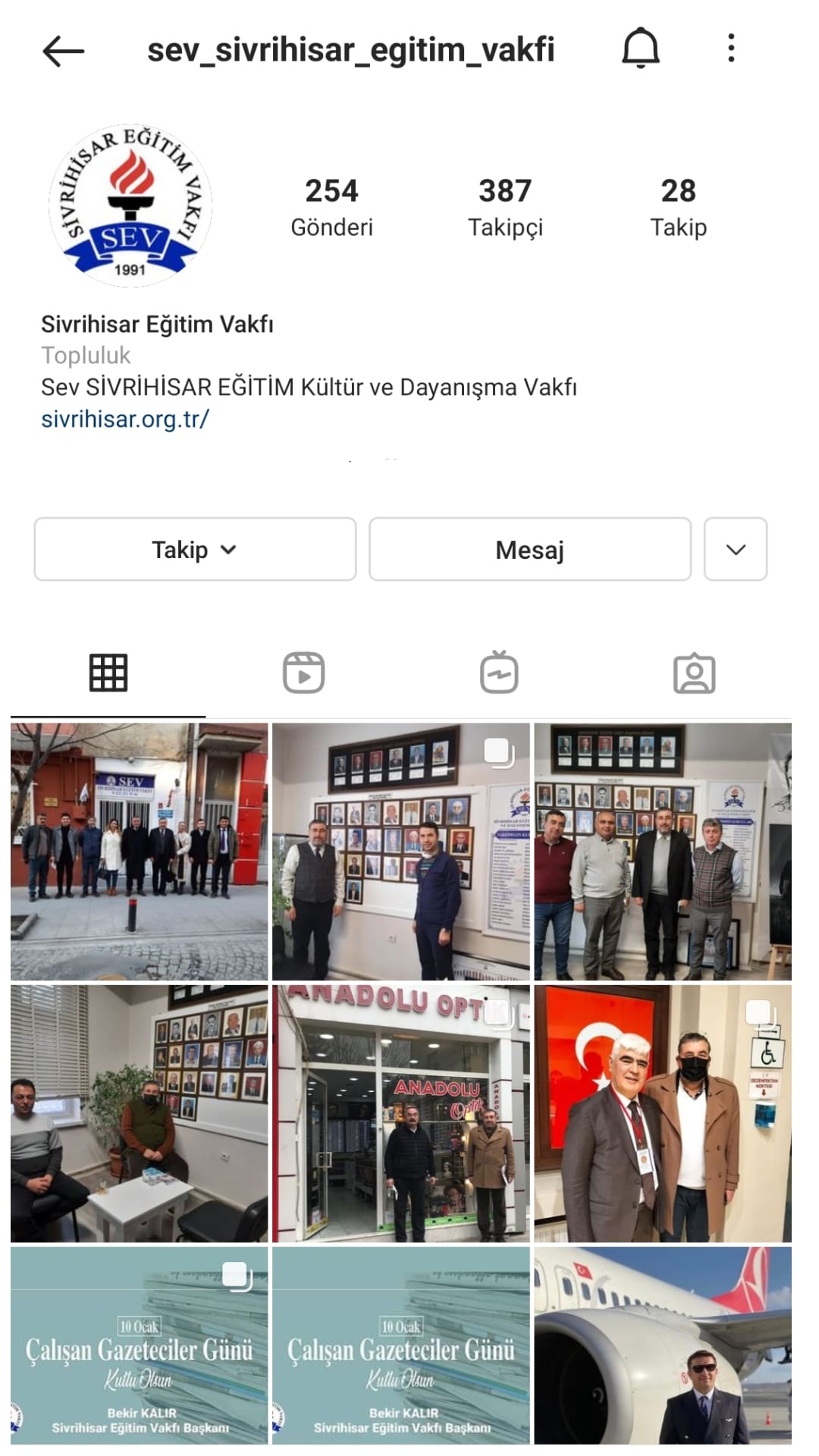 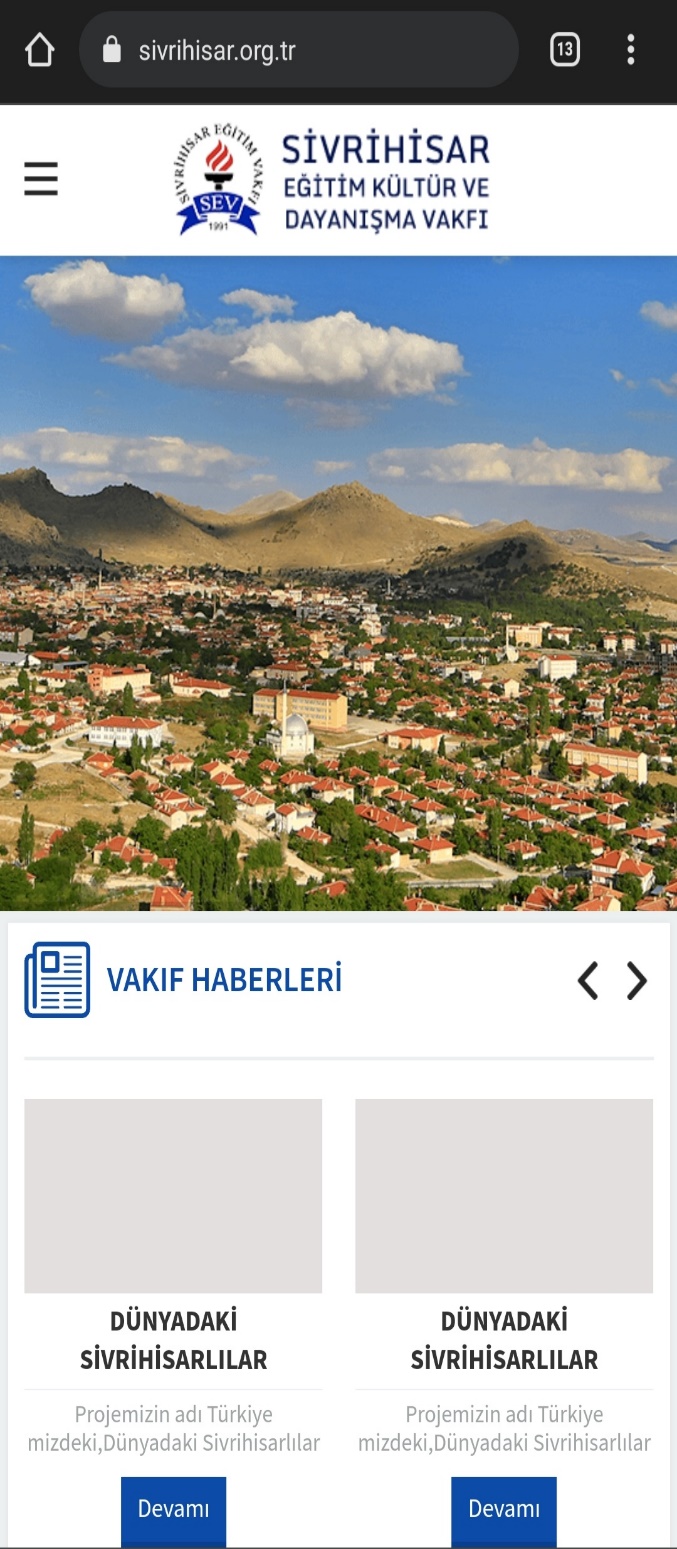 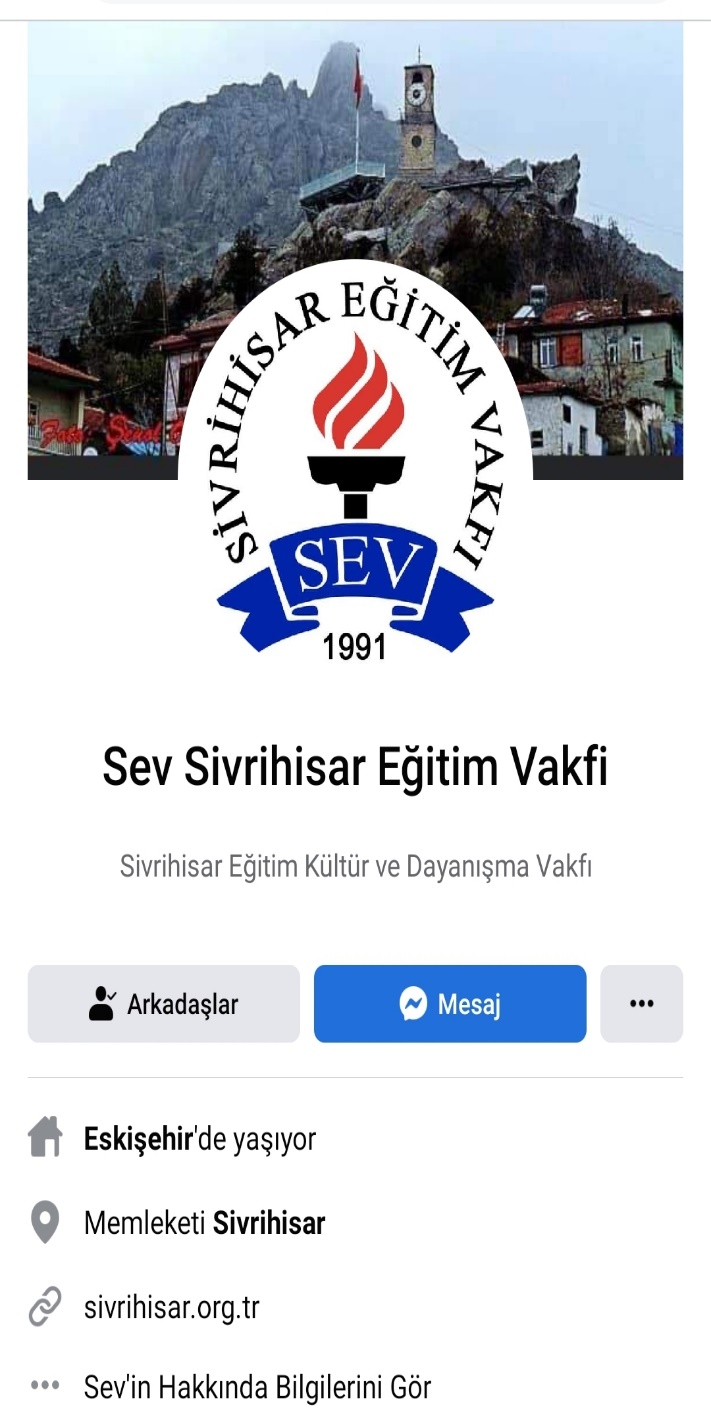 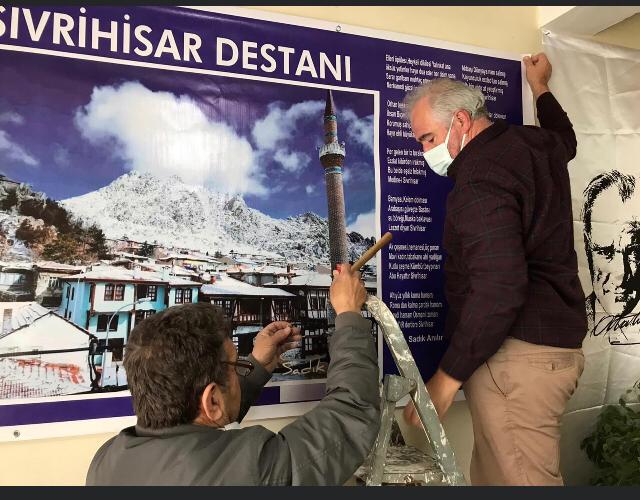 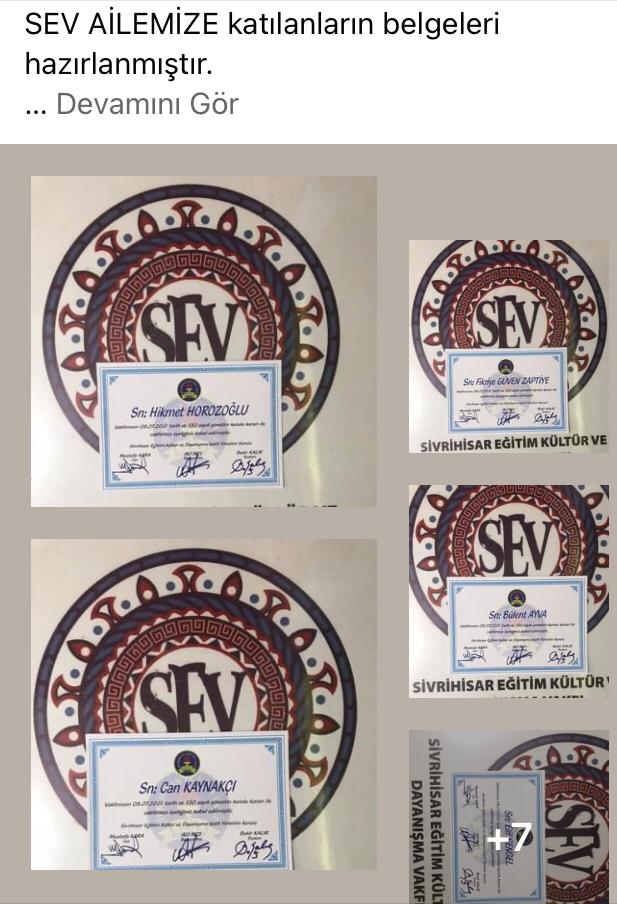 KÜLTÜR YAYINLARIMIZ
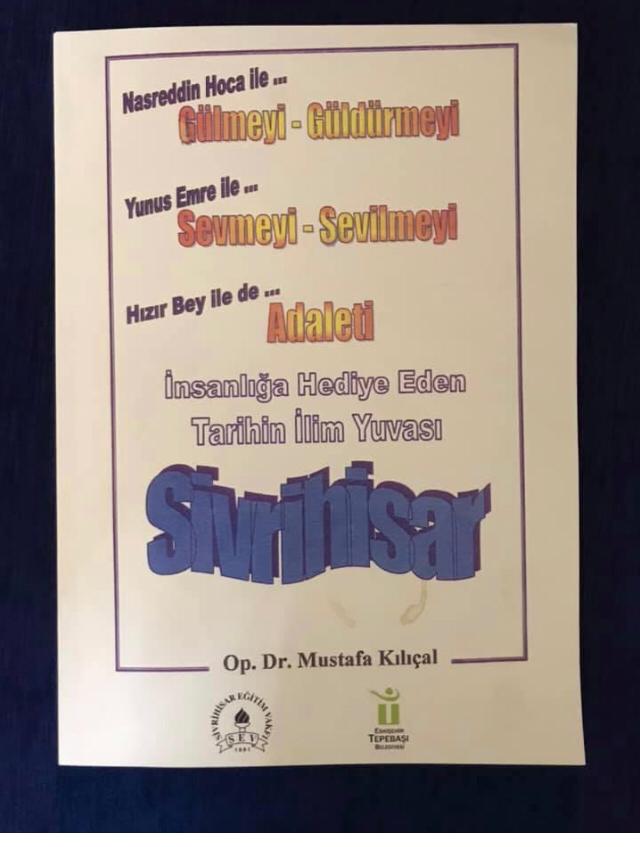 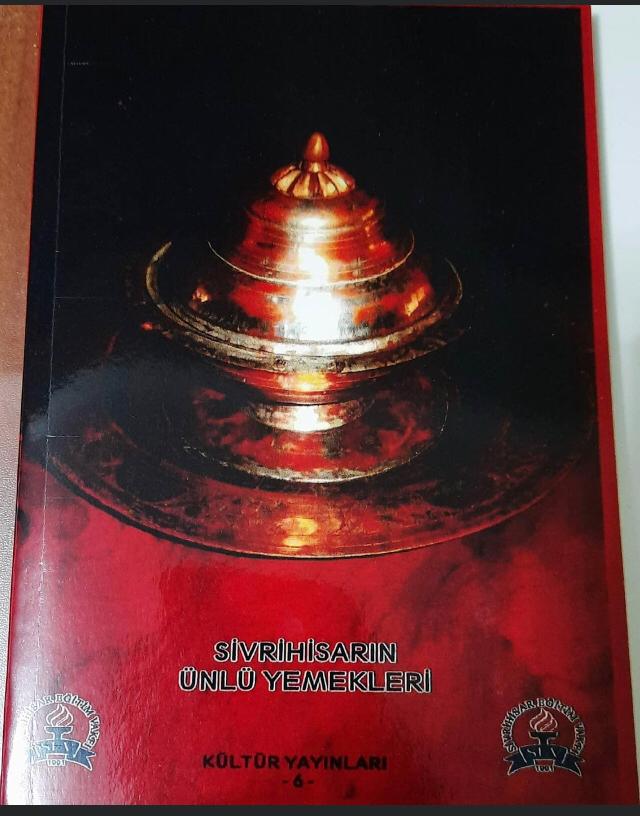 Sivrihisar’ın Ünlü Yemekleri
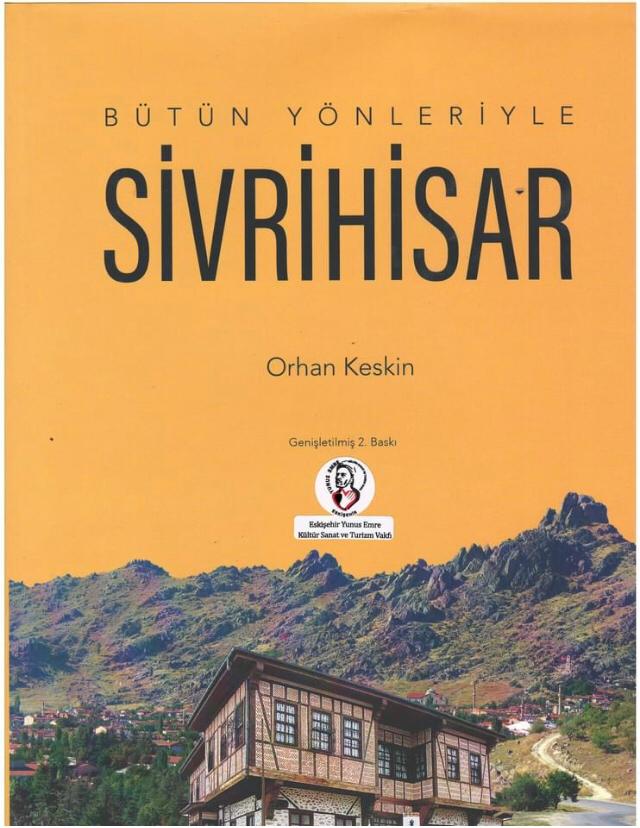 Bütün Yönleriyle Sivrihisar
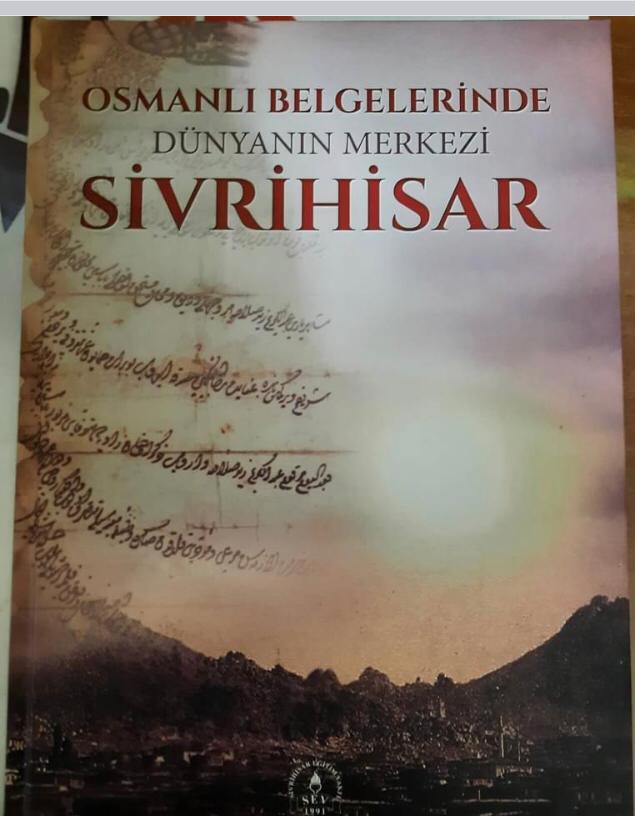 Osmanlı Belgelerinde Dünyanın Merkezi Sivrihisar
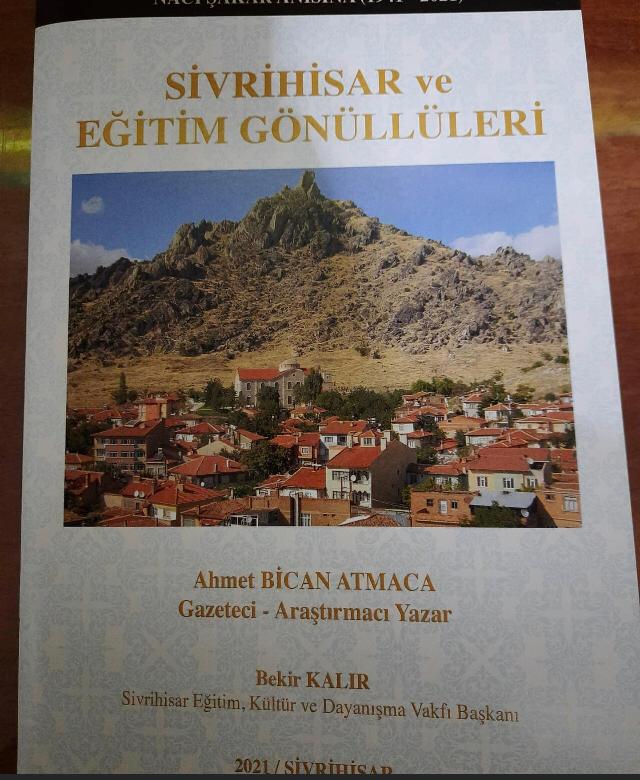 Sivrihisar ve Eğitim Gönüllüleri
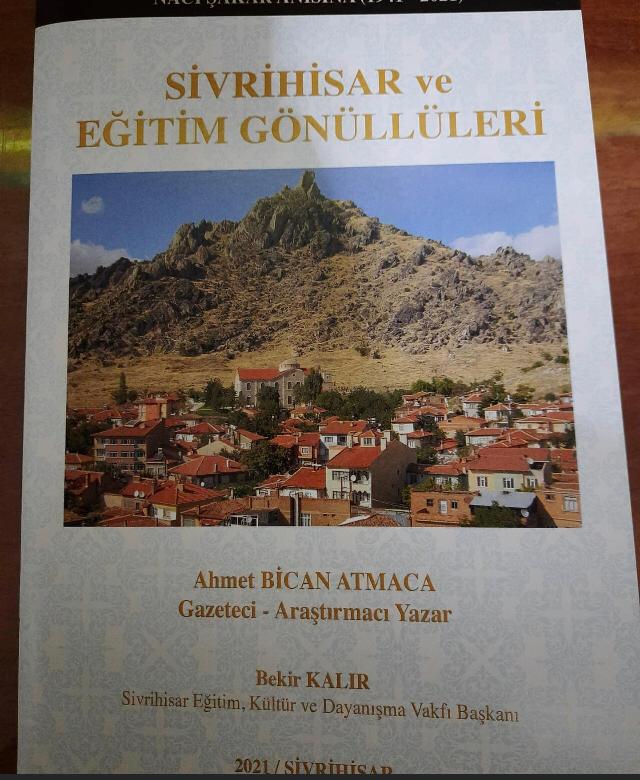 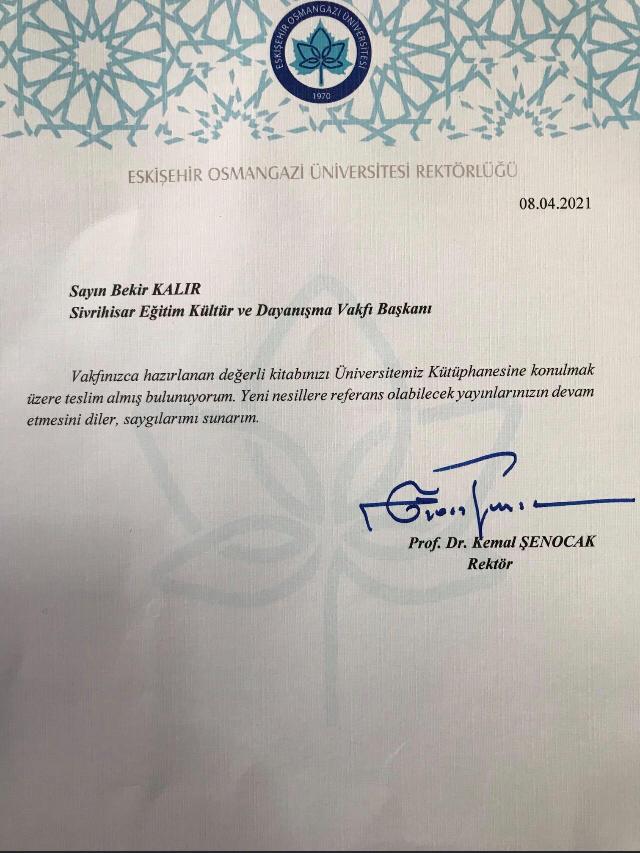 Eskişehir ve Sivrihisar protokolüne verdiğimiz Sivrihisar ve Eğitim Gönüllüleri kitabı
BASINDA SEV
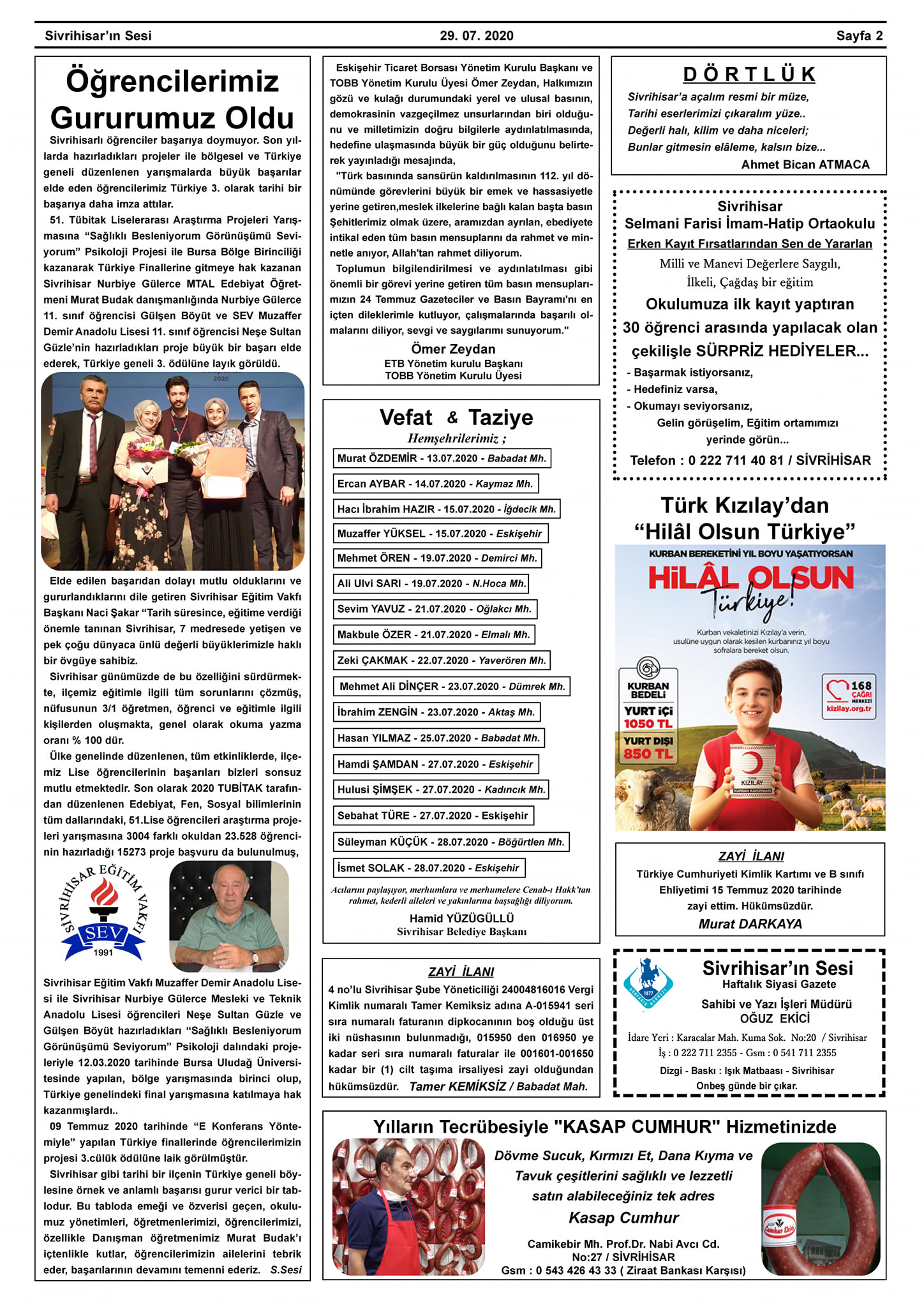 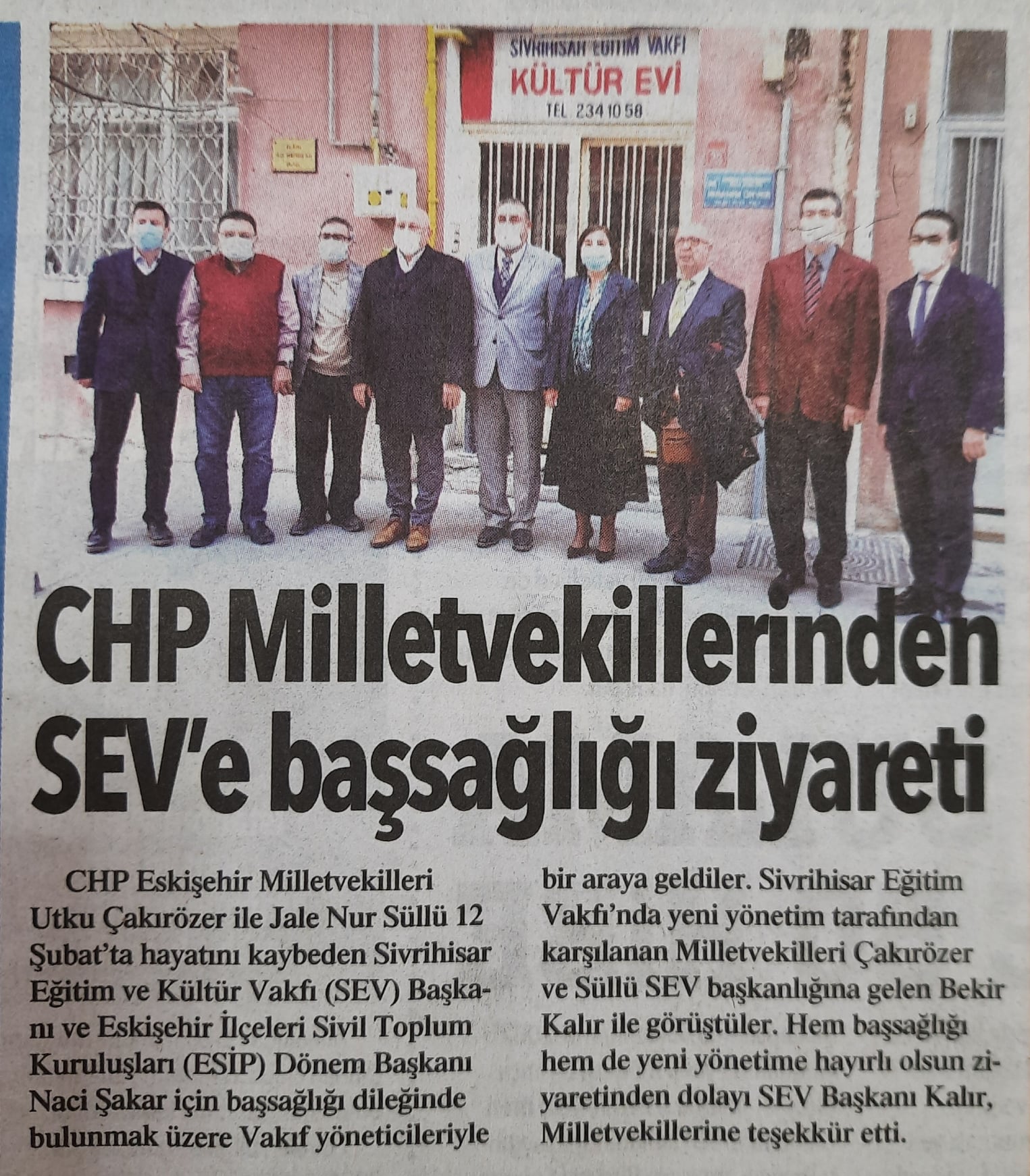 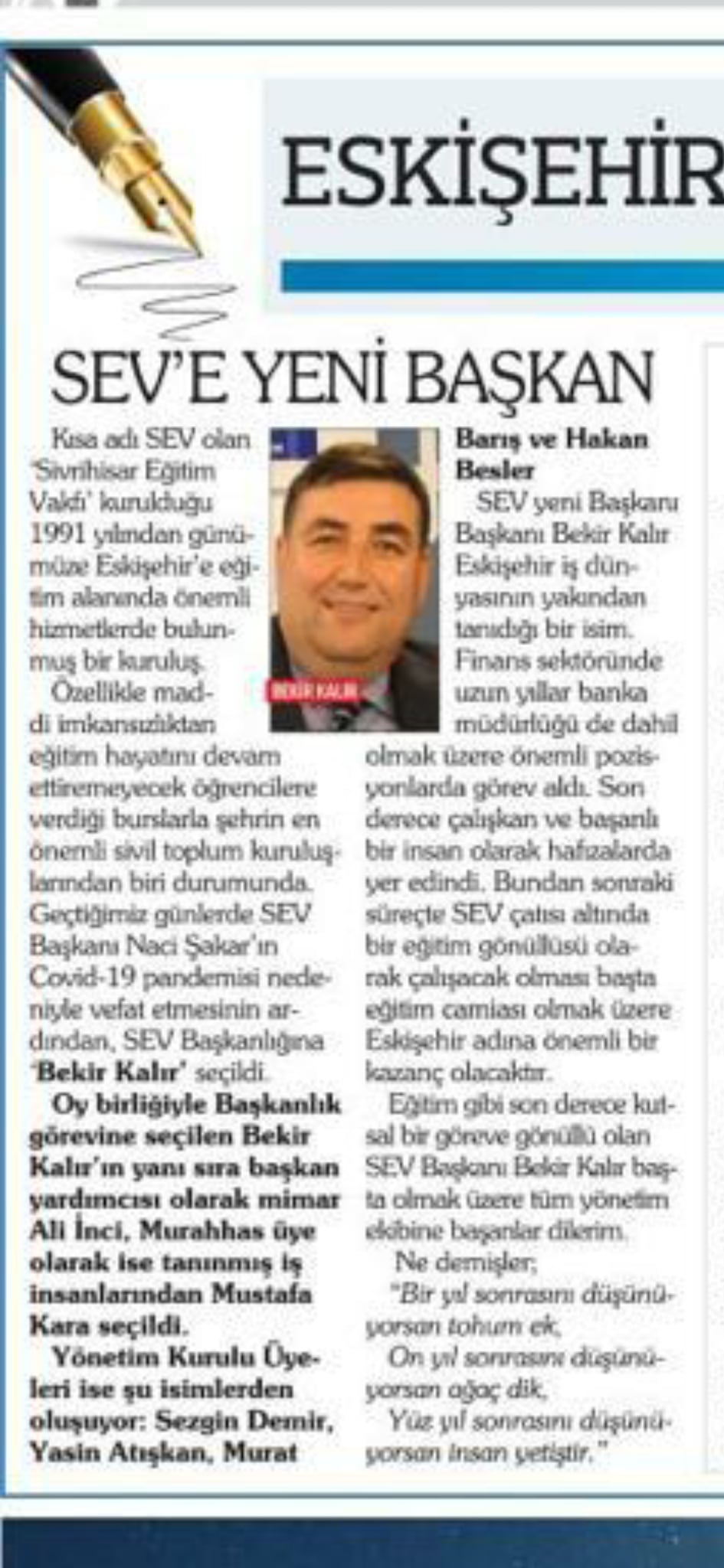 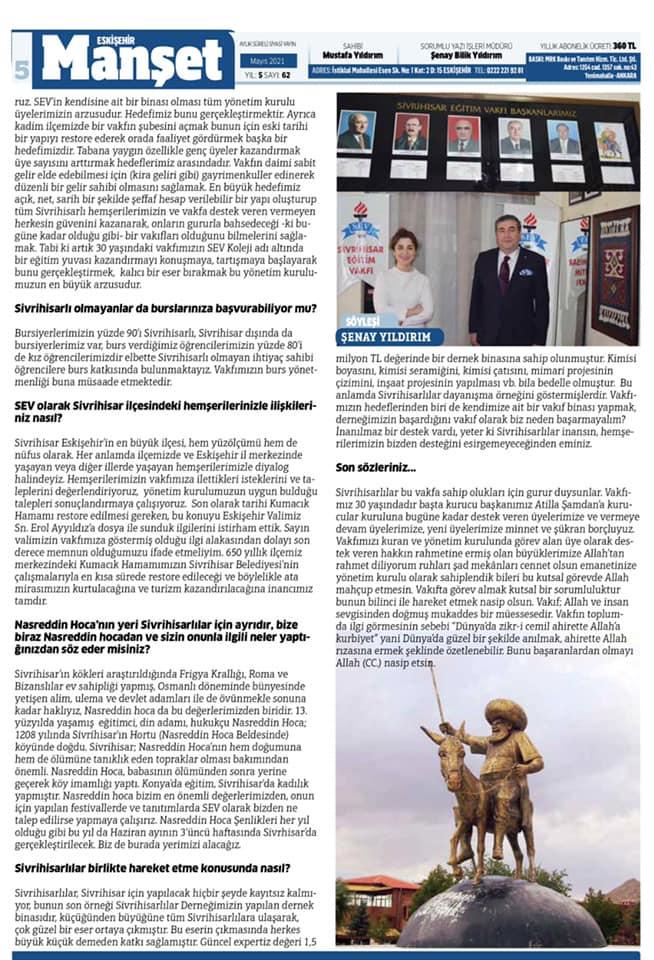 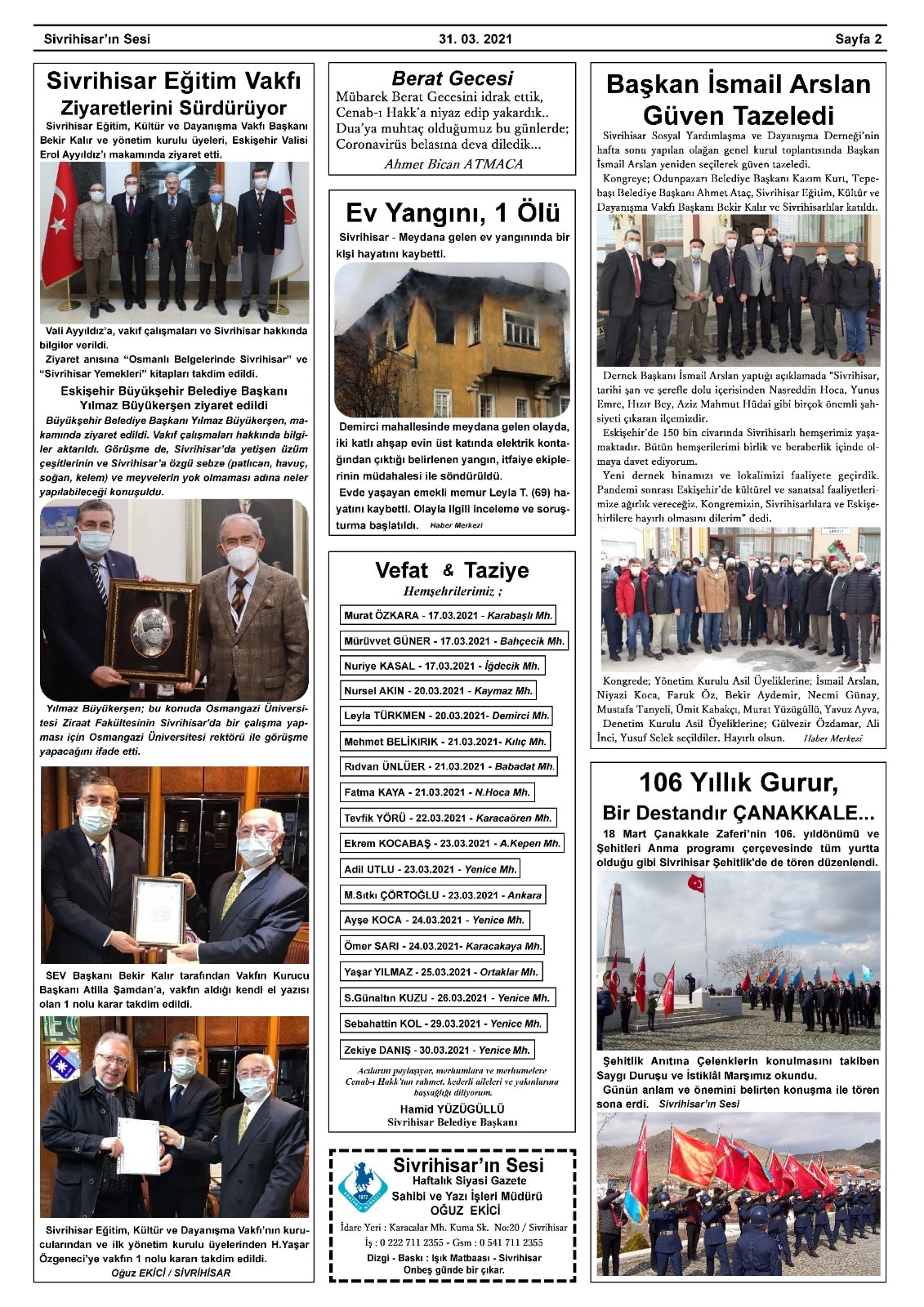 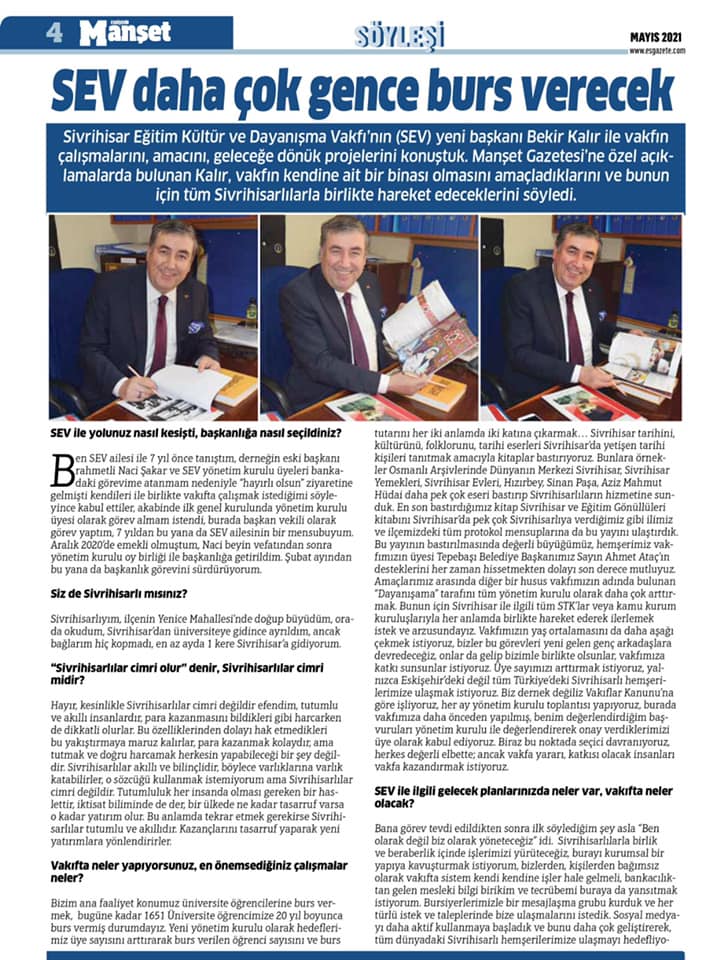 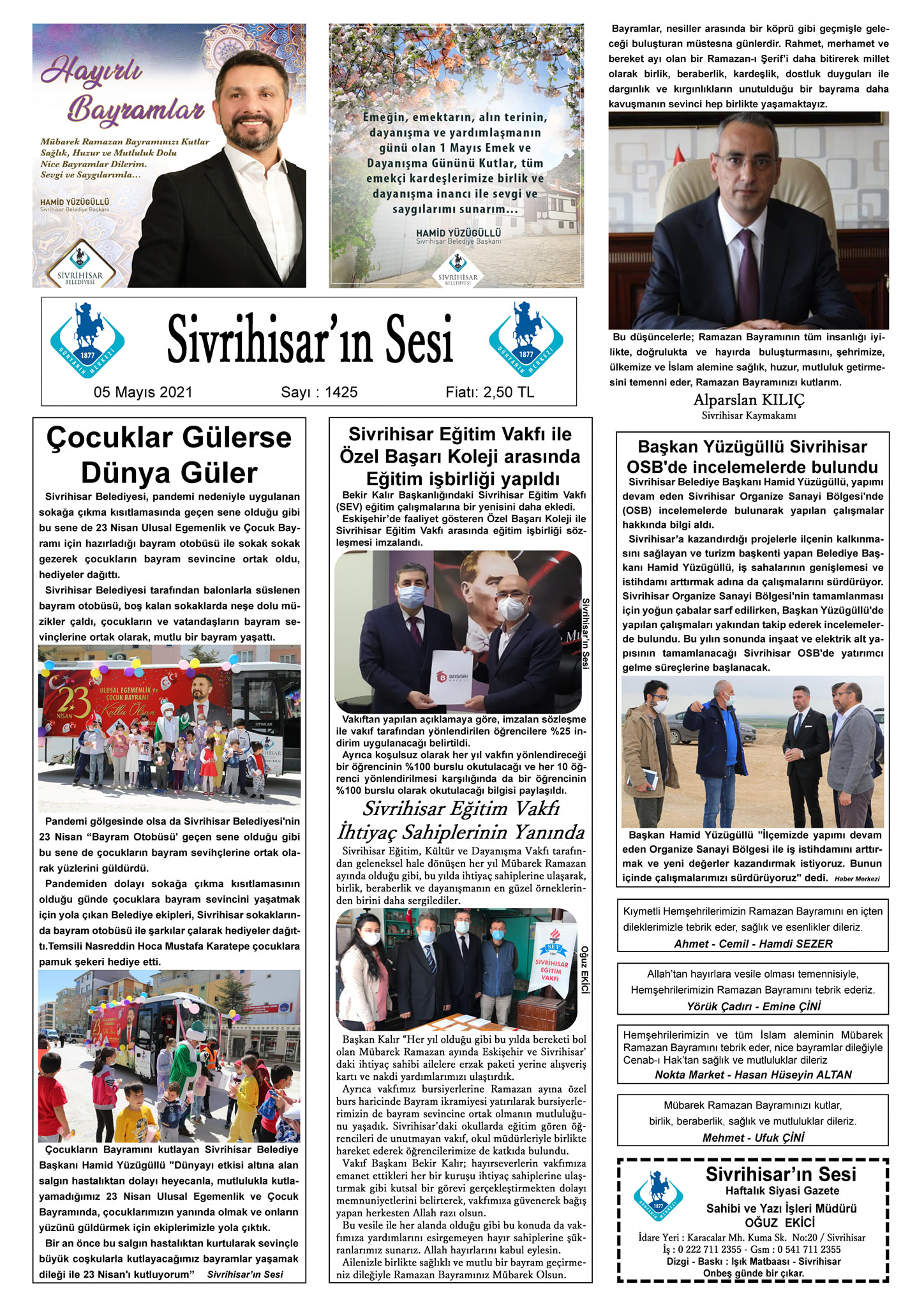 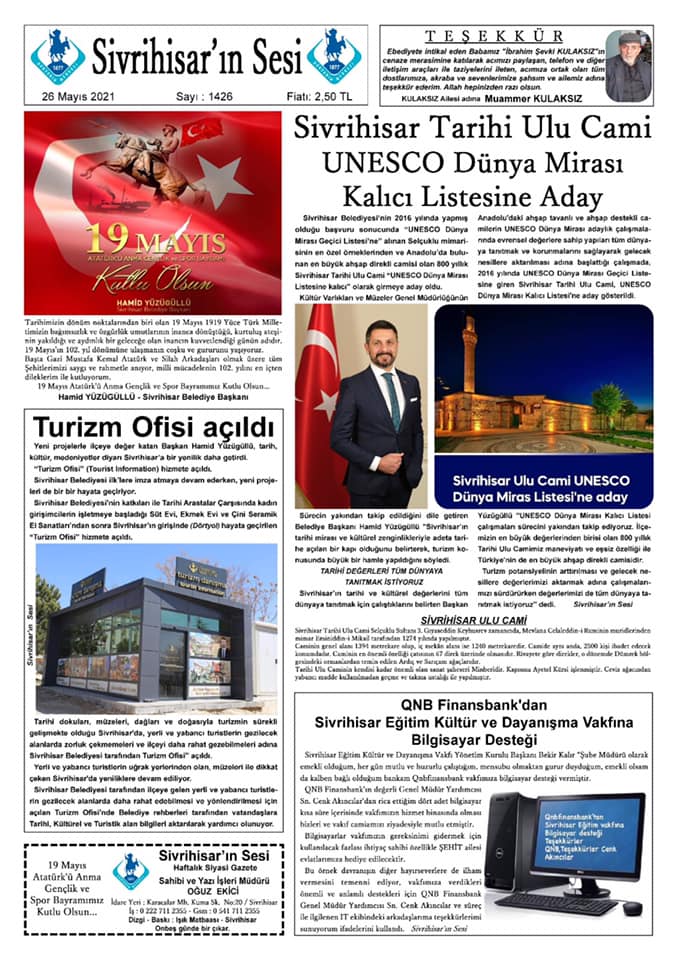 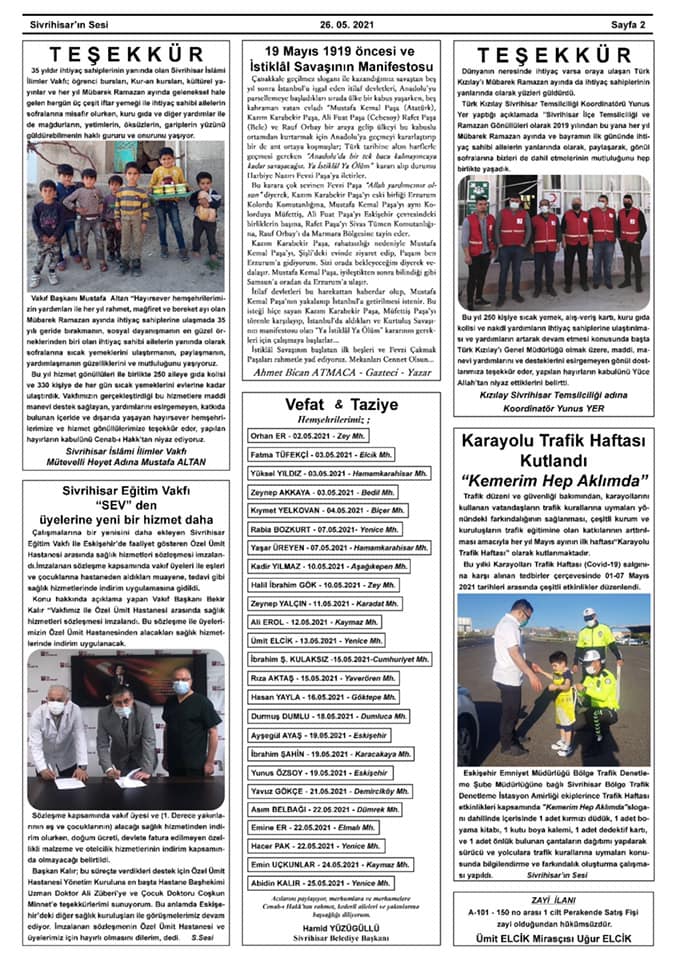 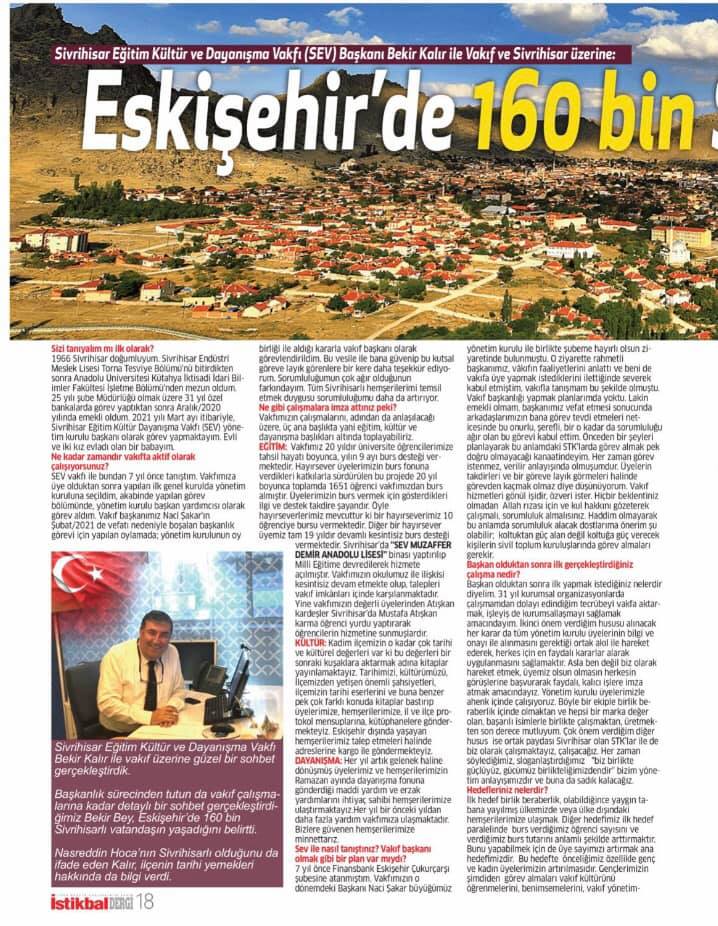 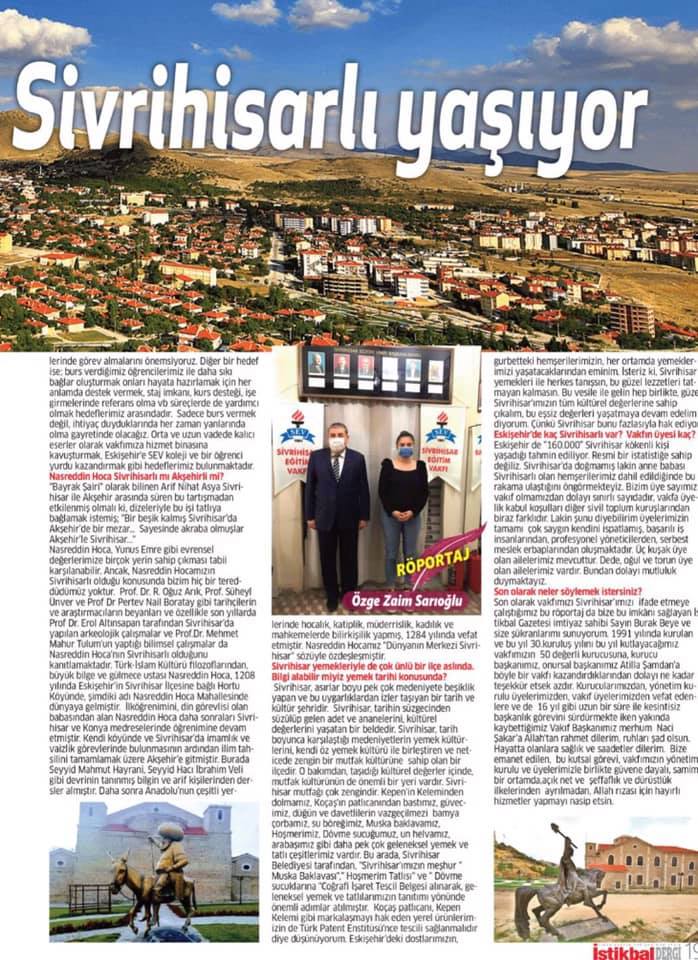 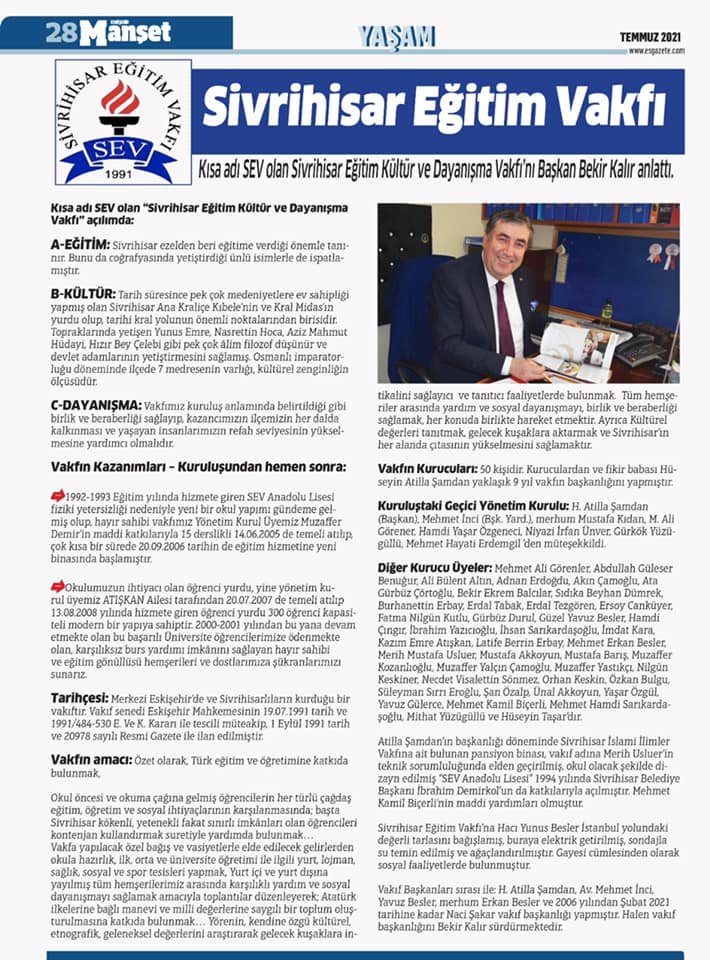 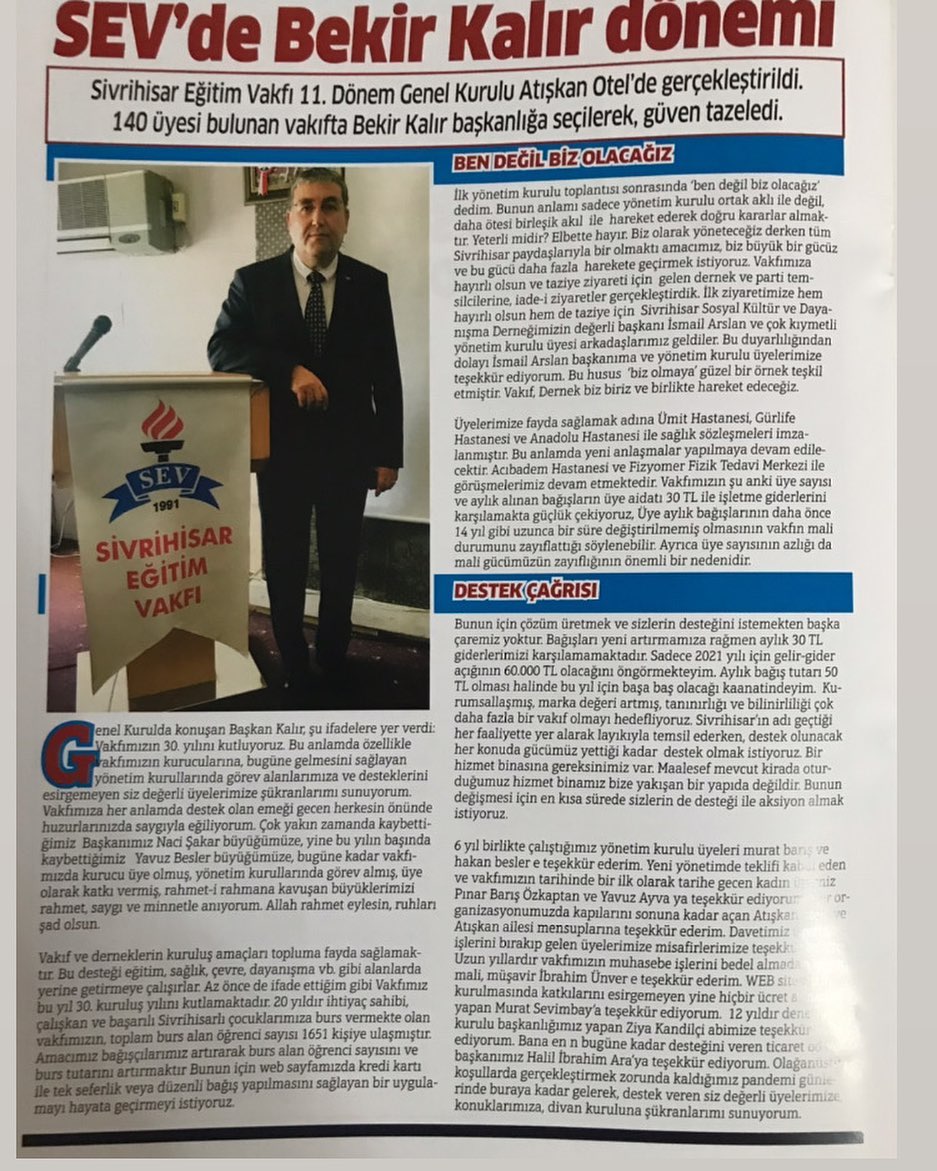 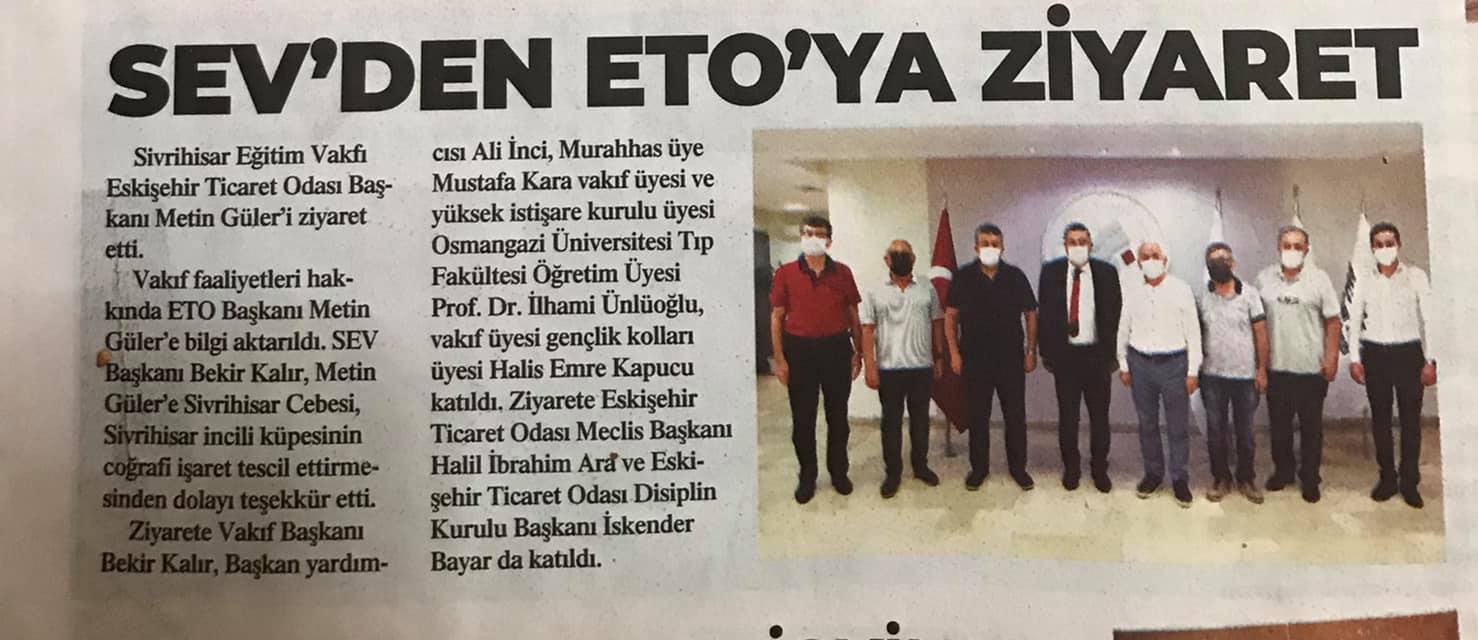 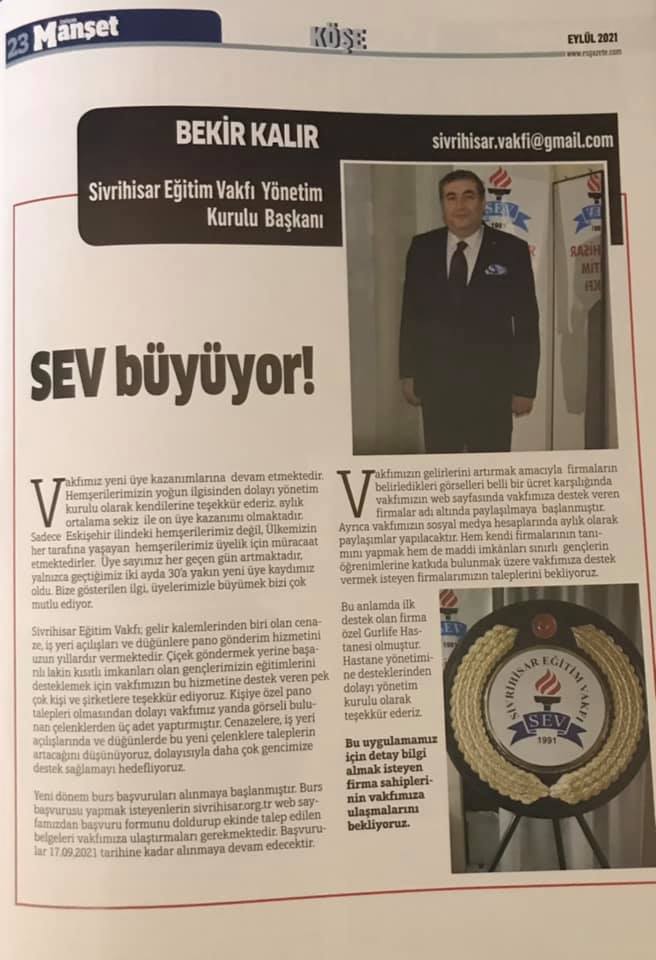 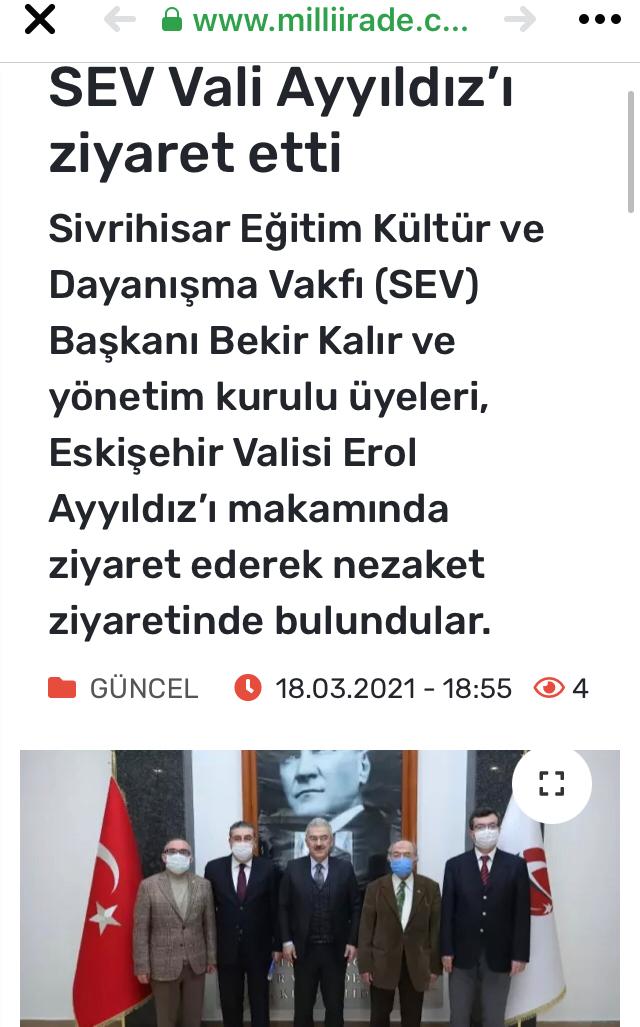 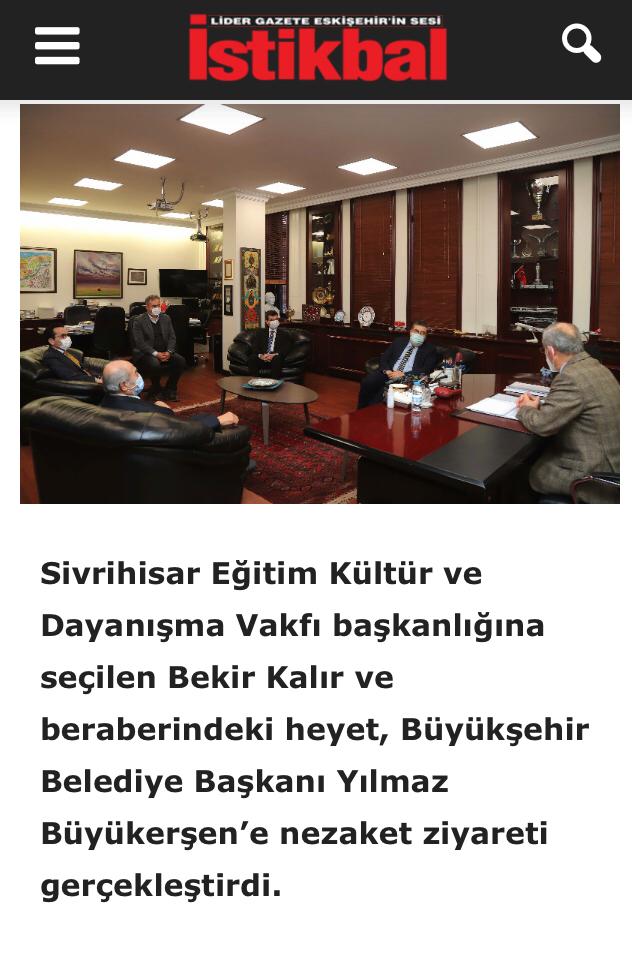 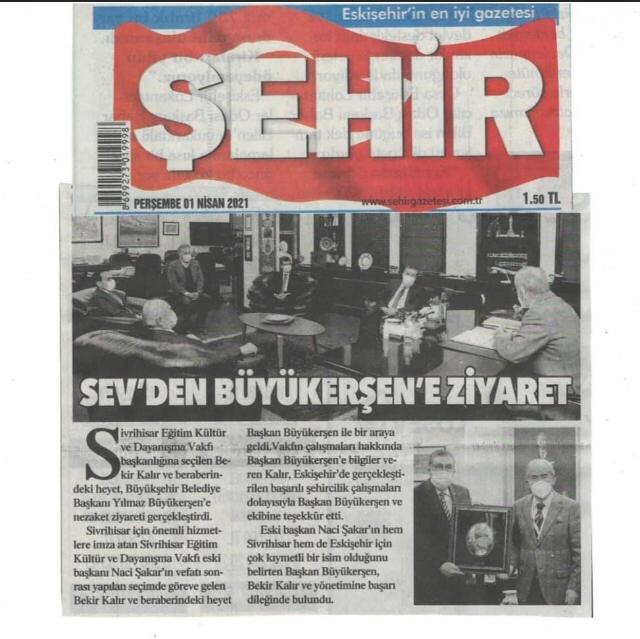 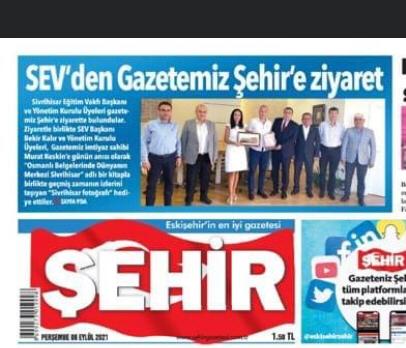 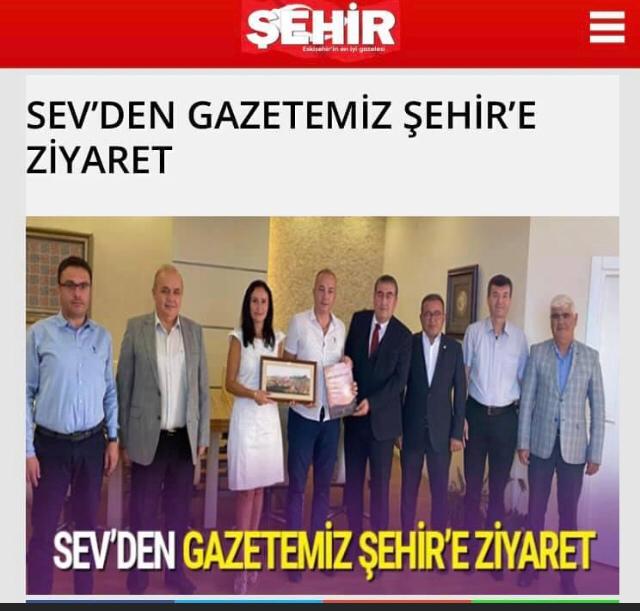 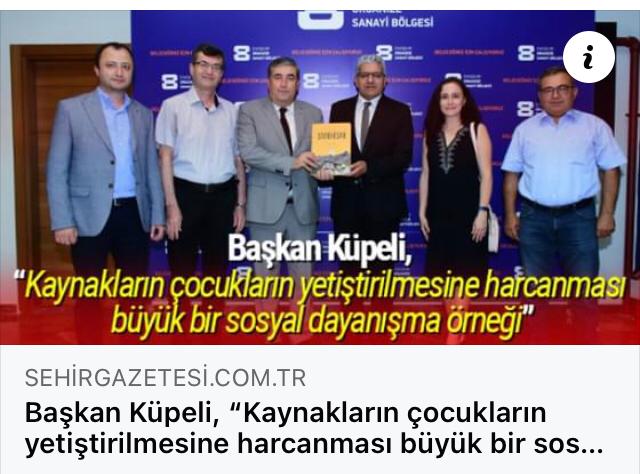 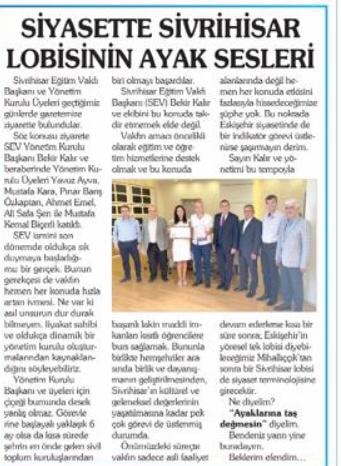 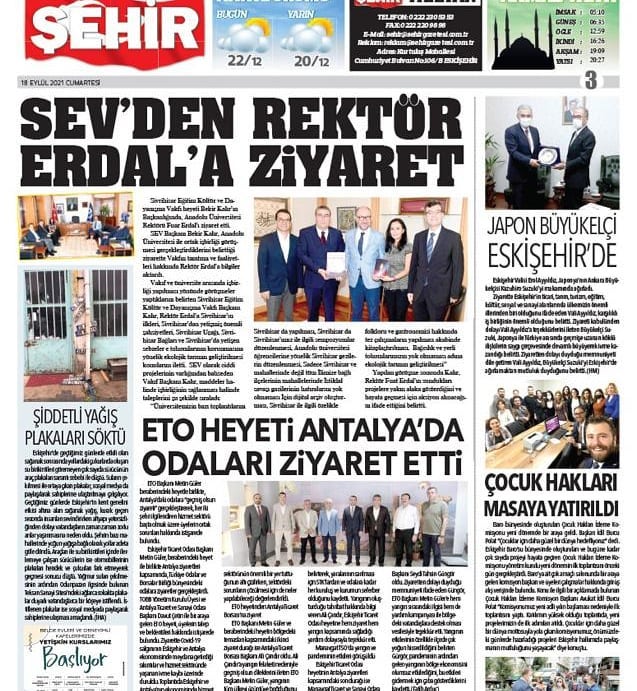 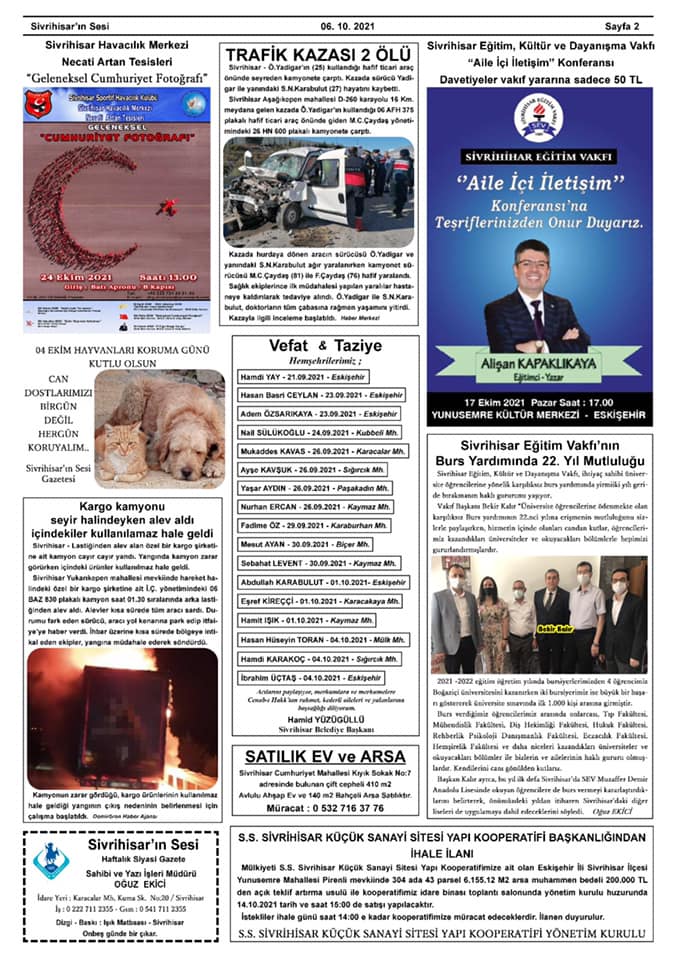 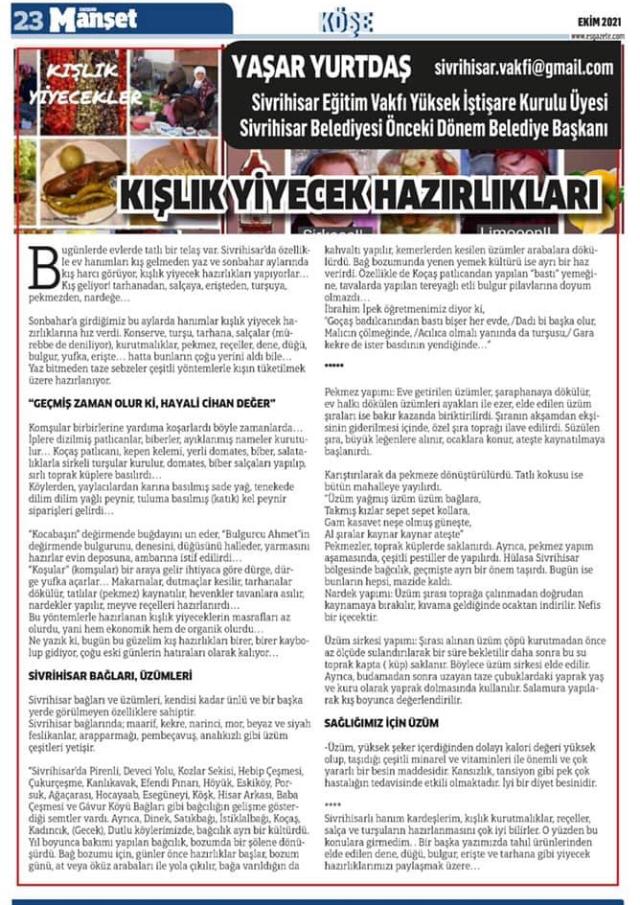 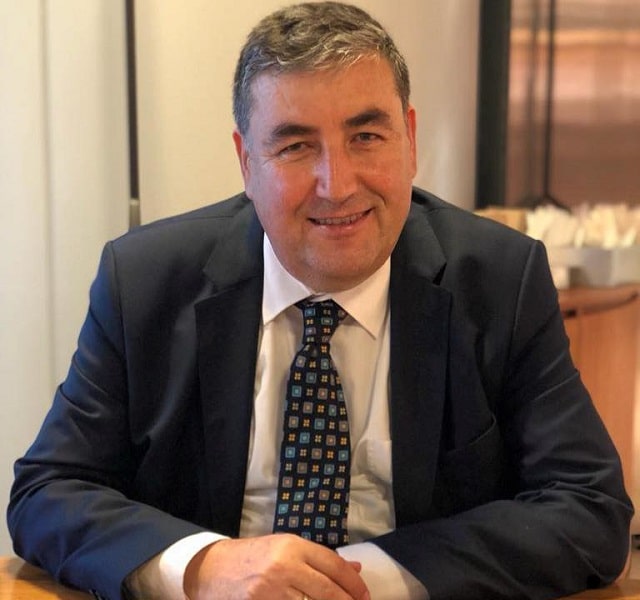 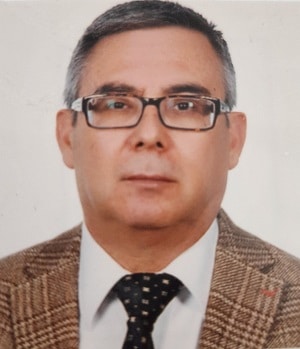 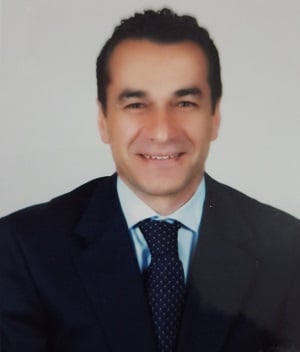 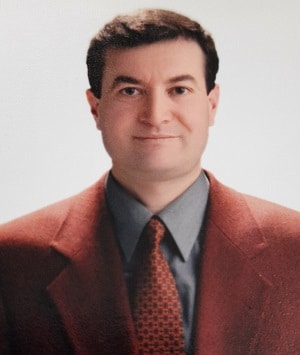 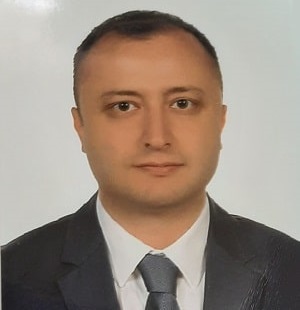 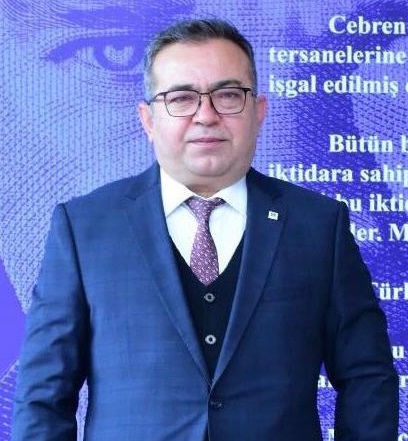 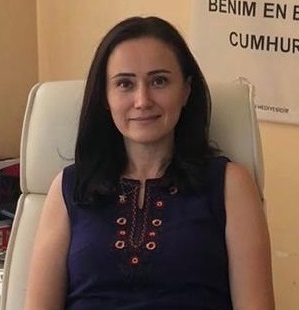 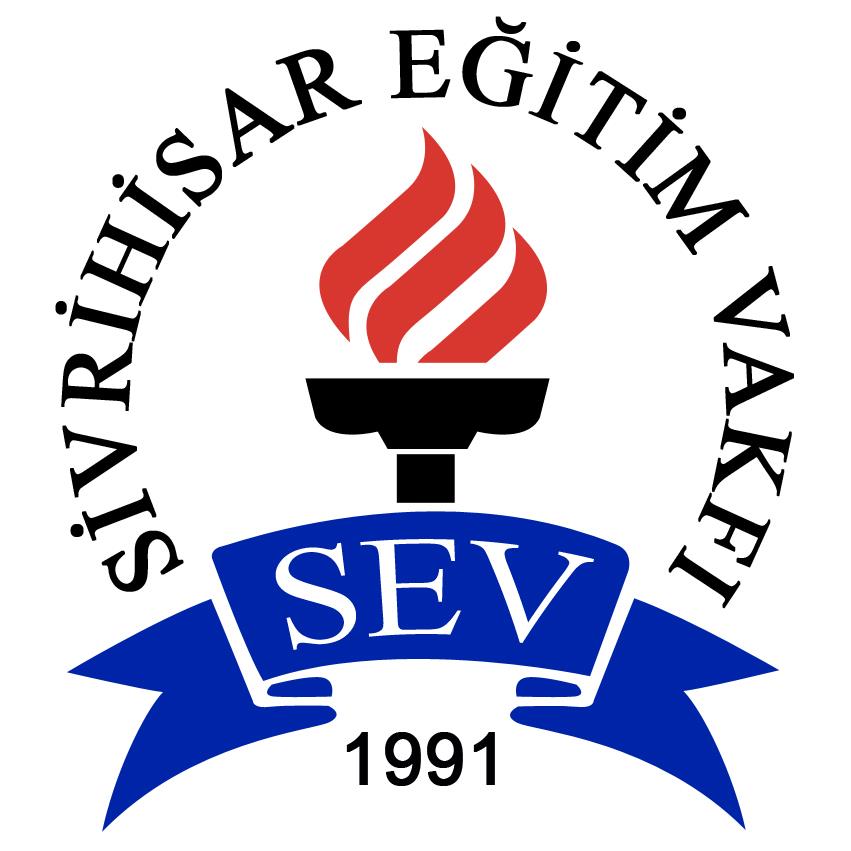 Biz birlikte güçlüyüz. Gücümüz birlik ve beraberliğimizdendir.Sivrihisar Eğitim Kültür ve Dayanışma VakfıYönetim Kurulu